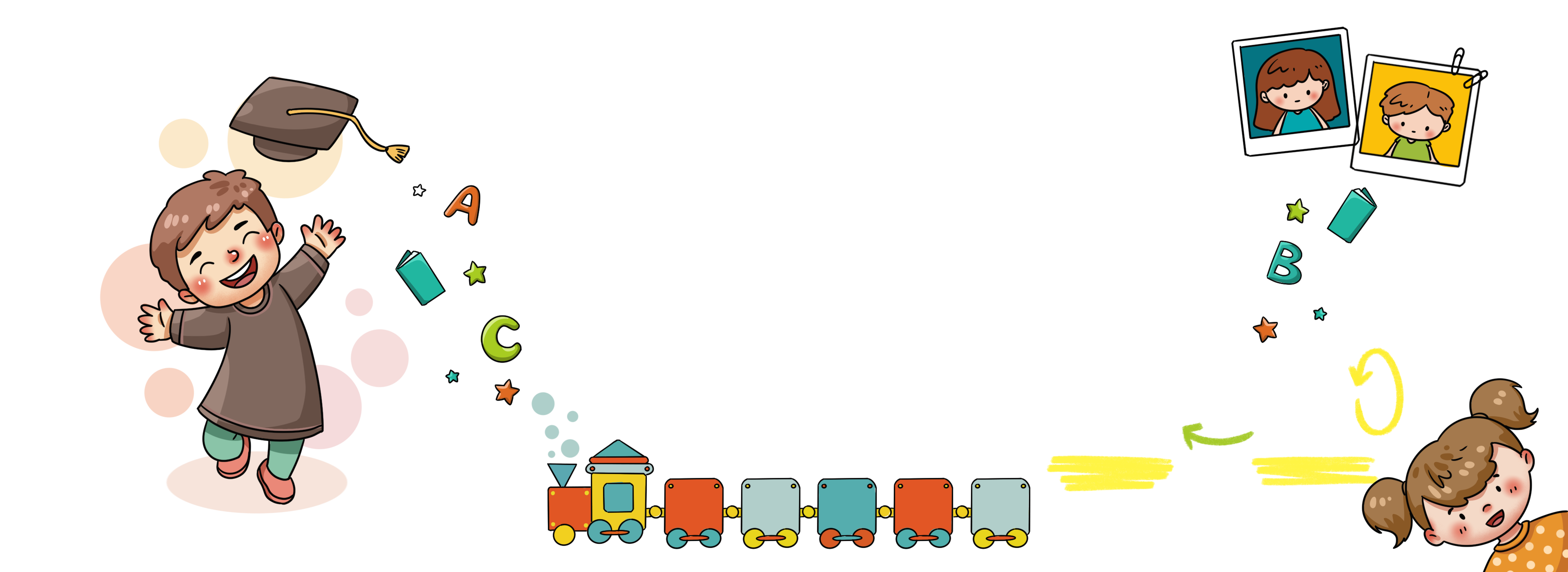 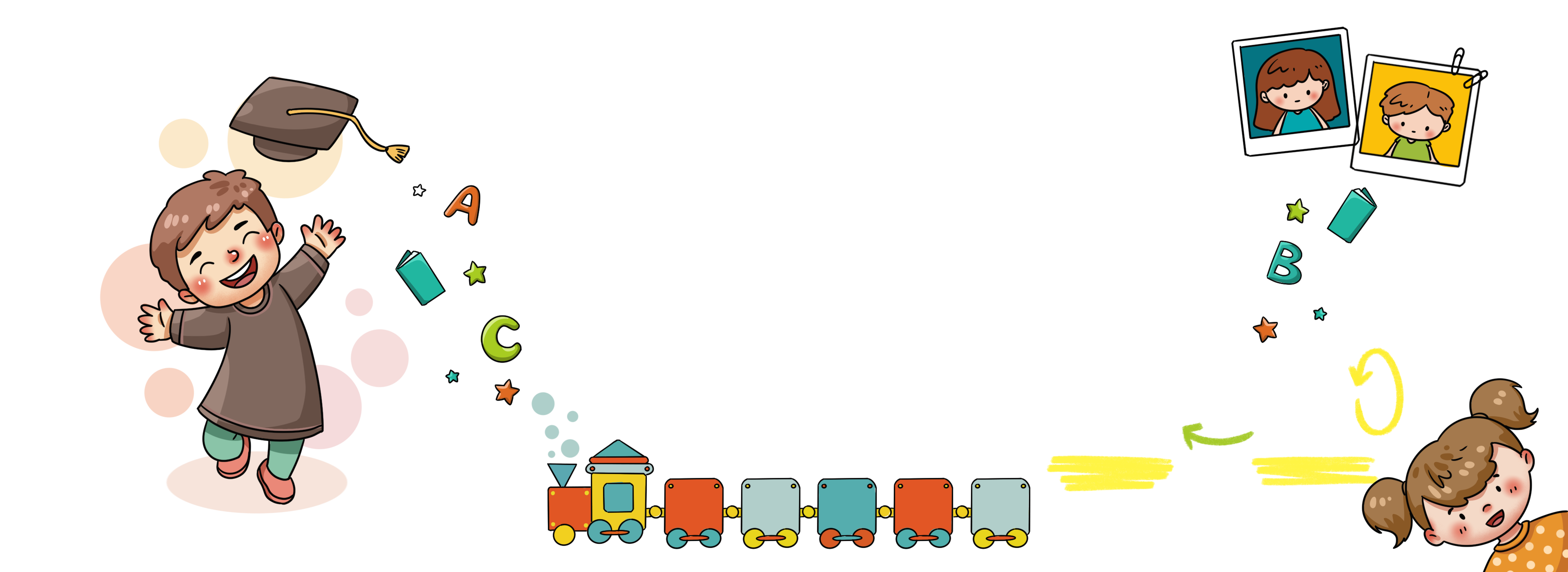 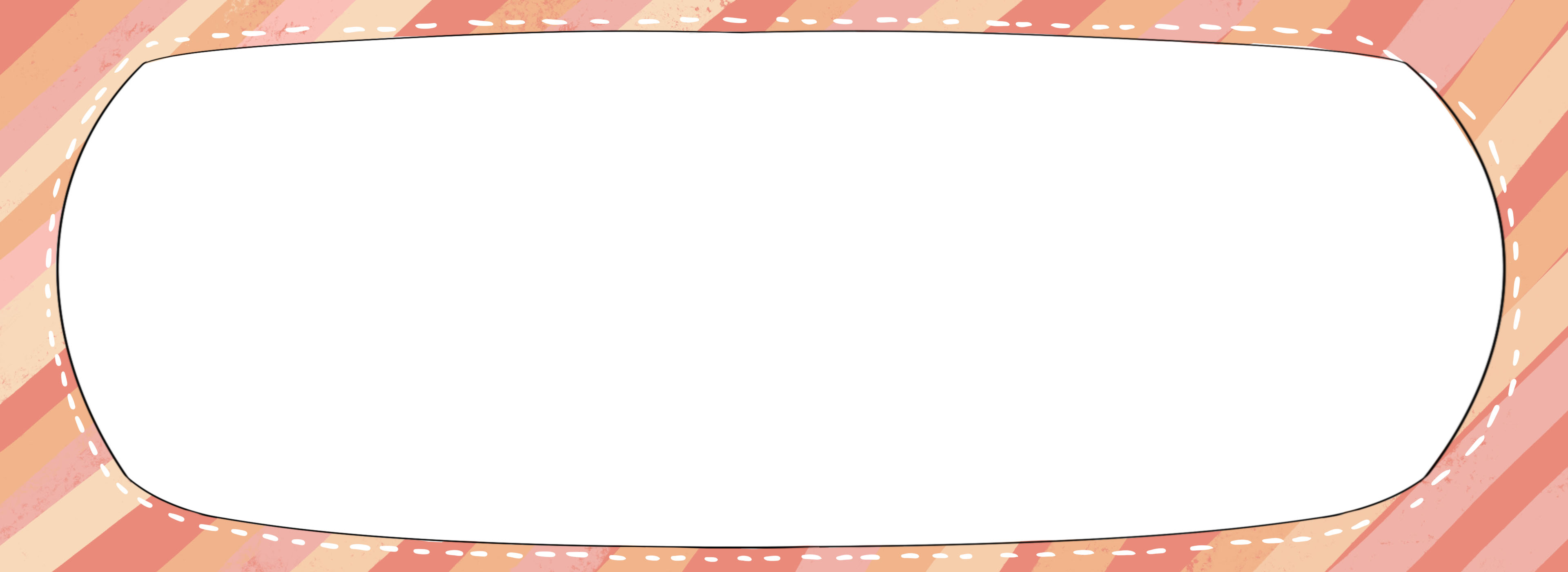 KTUTS
KTUTS
Toán
Toán
PHÉP NHÂN
PHÉP NHÂN
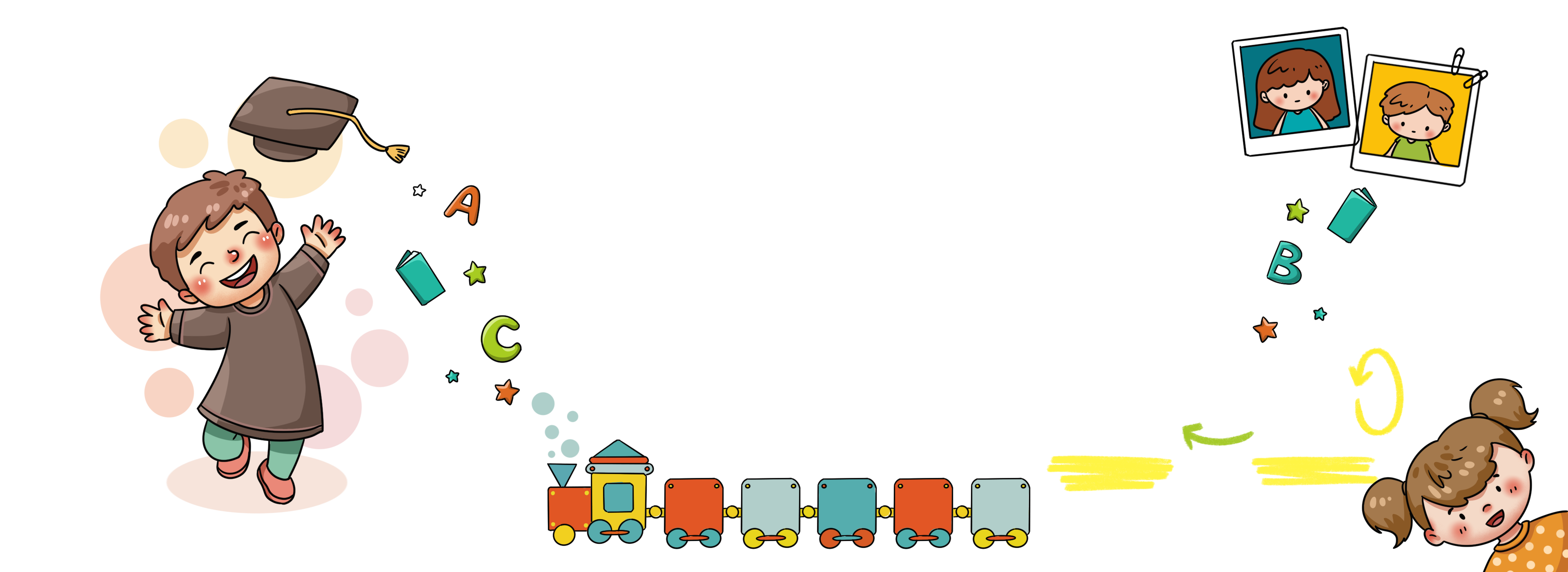 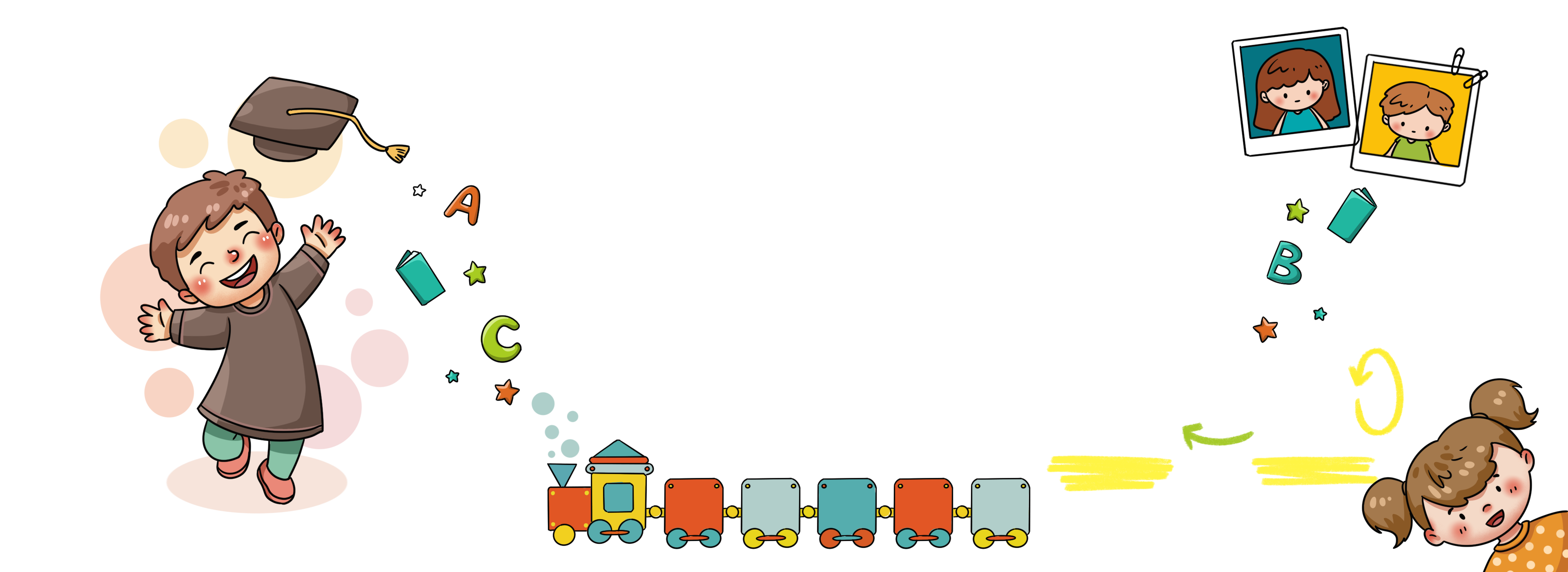 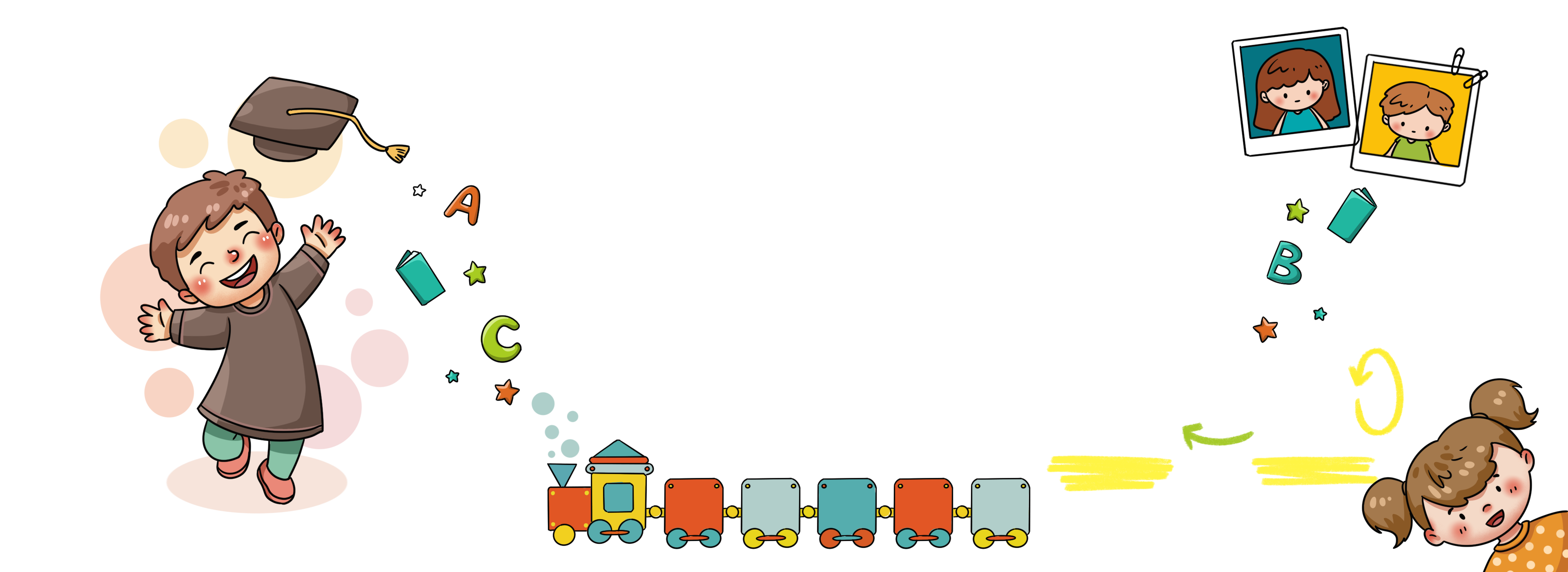 KTUTS
Ngày xửa ngày xưa, tại vương quốc TOÁN HỌC, có một vị vua trẻ tuổi, thông minh và được mọi thần dân yêu quý. Vì muốn vương quốc phát triển nên mỗi tháng, vị vua lại tổ chức cuộc thi TÍNH NHANH hòng tìm ra người tài giỏi, phụng sự đất nước.
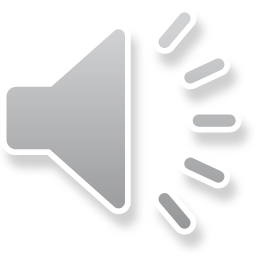 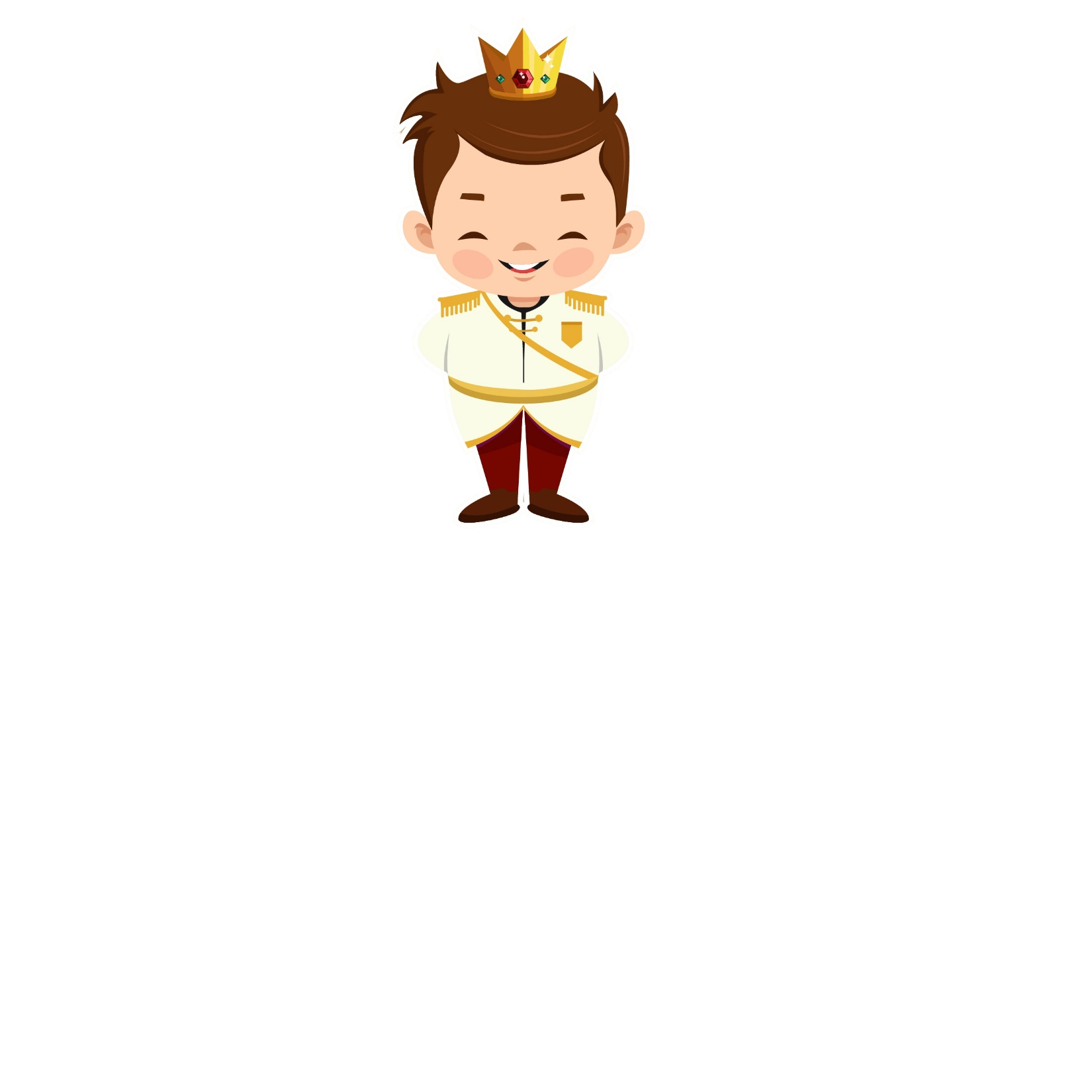 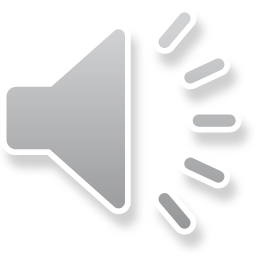 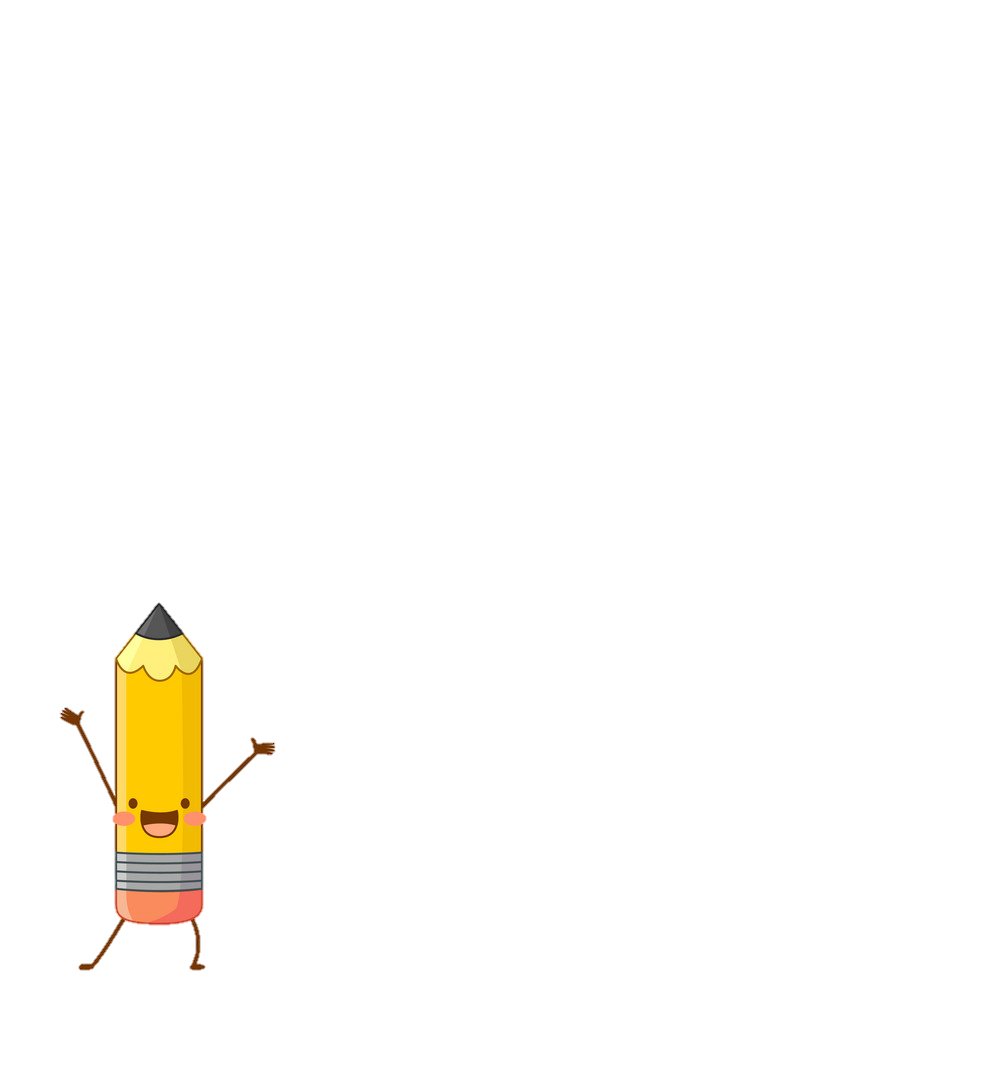 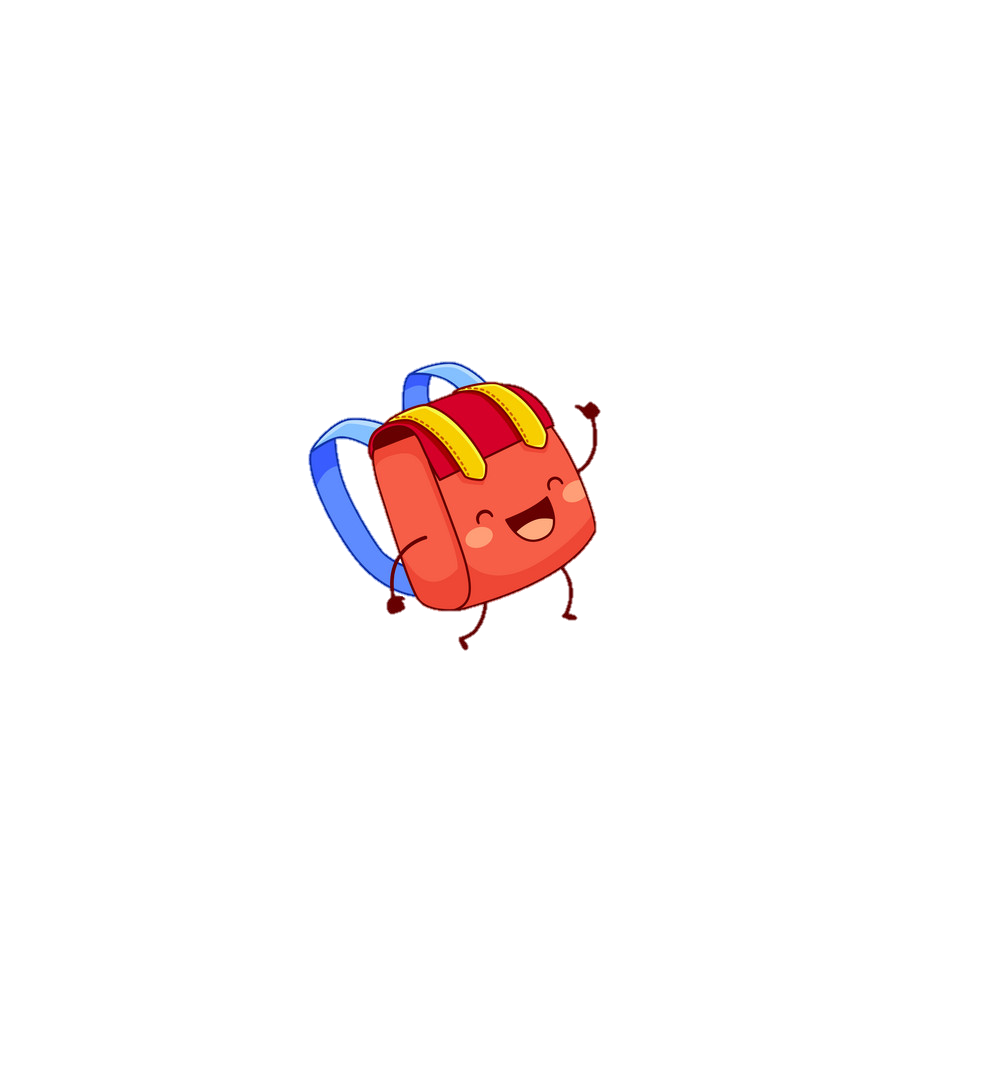 KTUTS
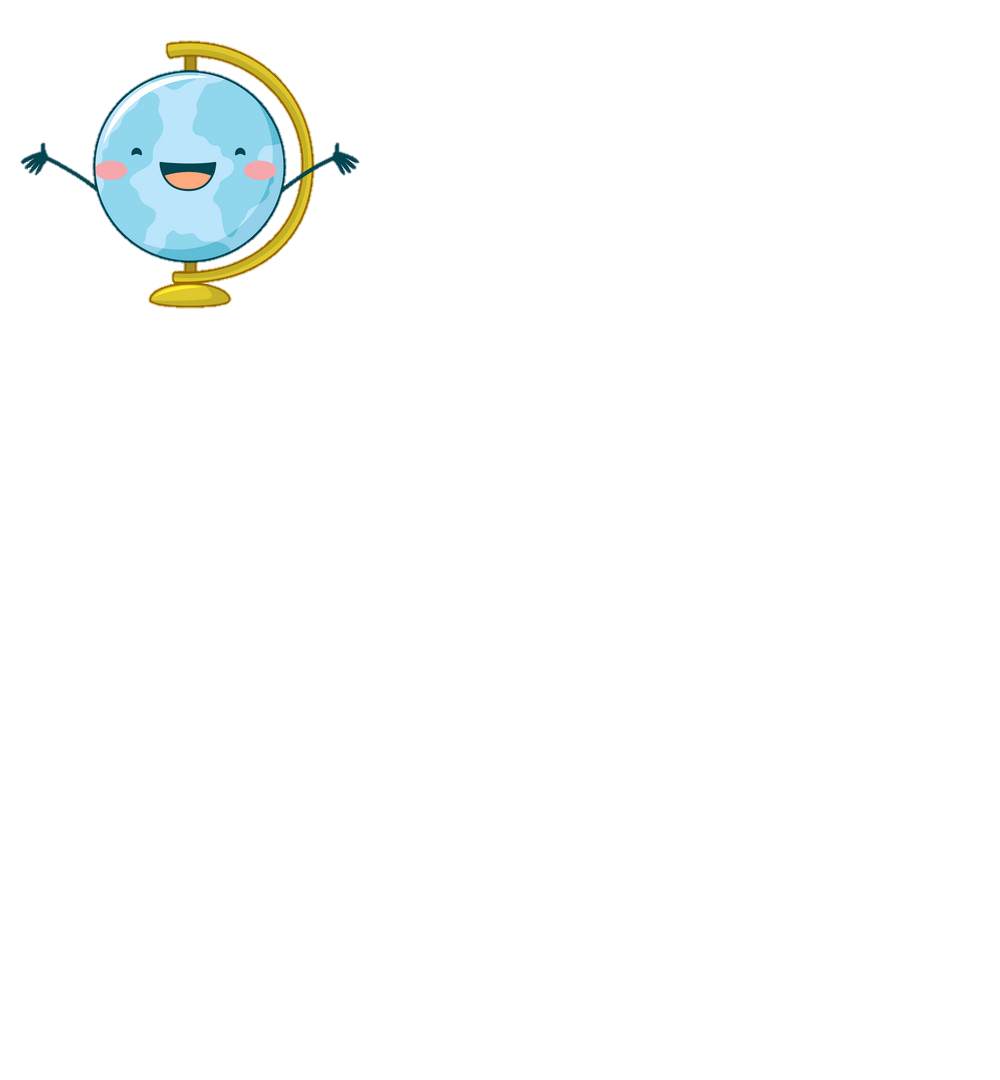 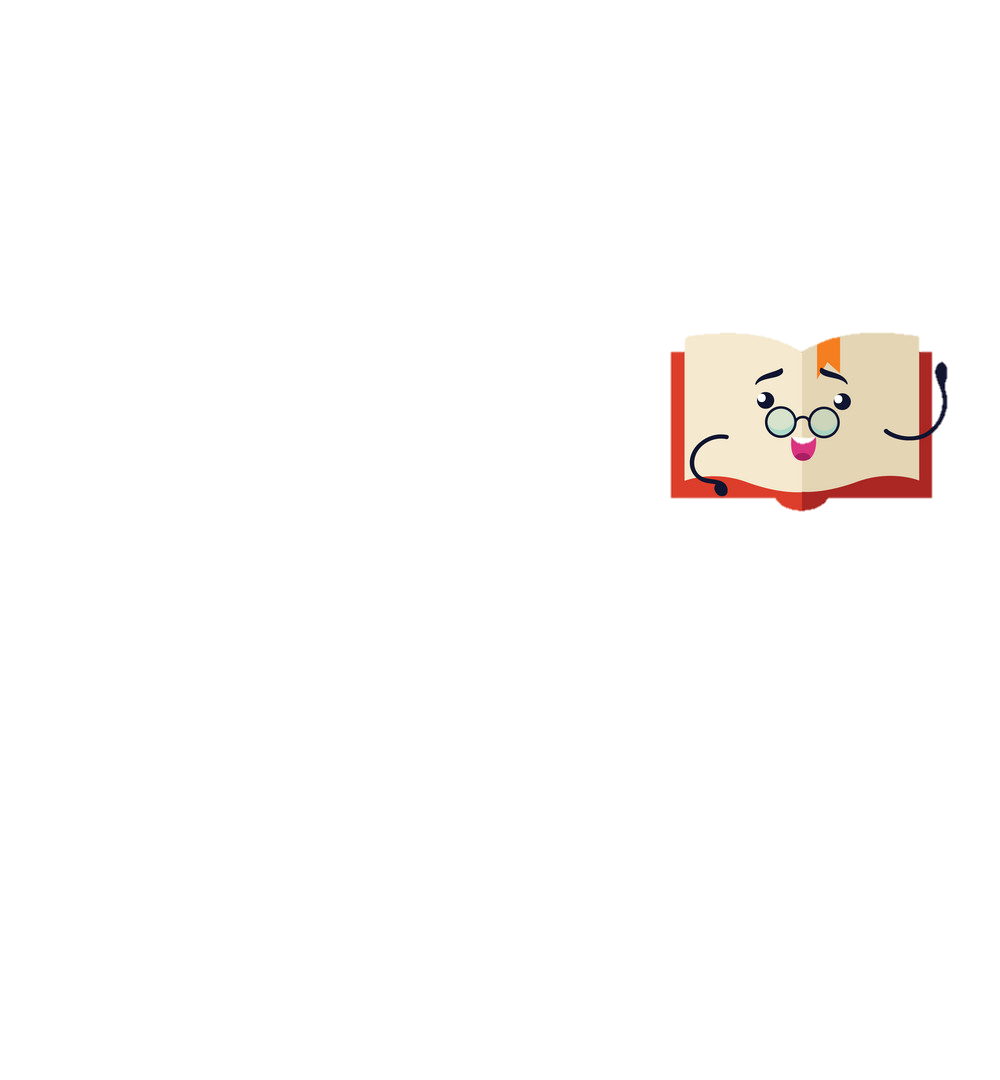 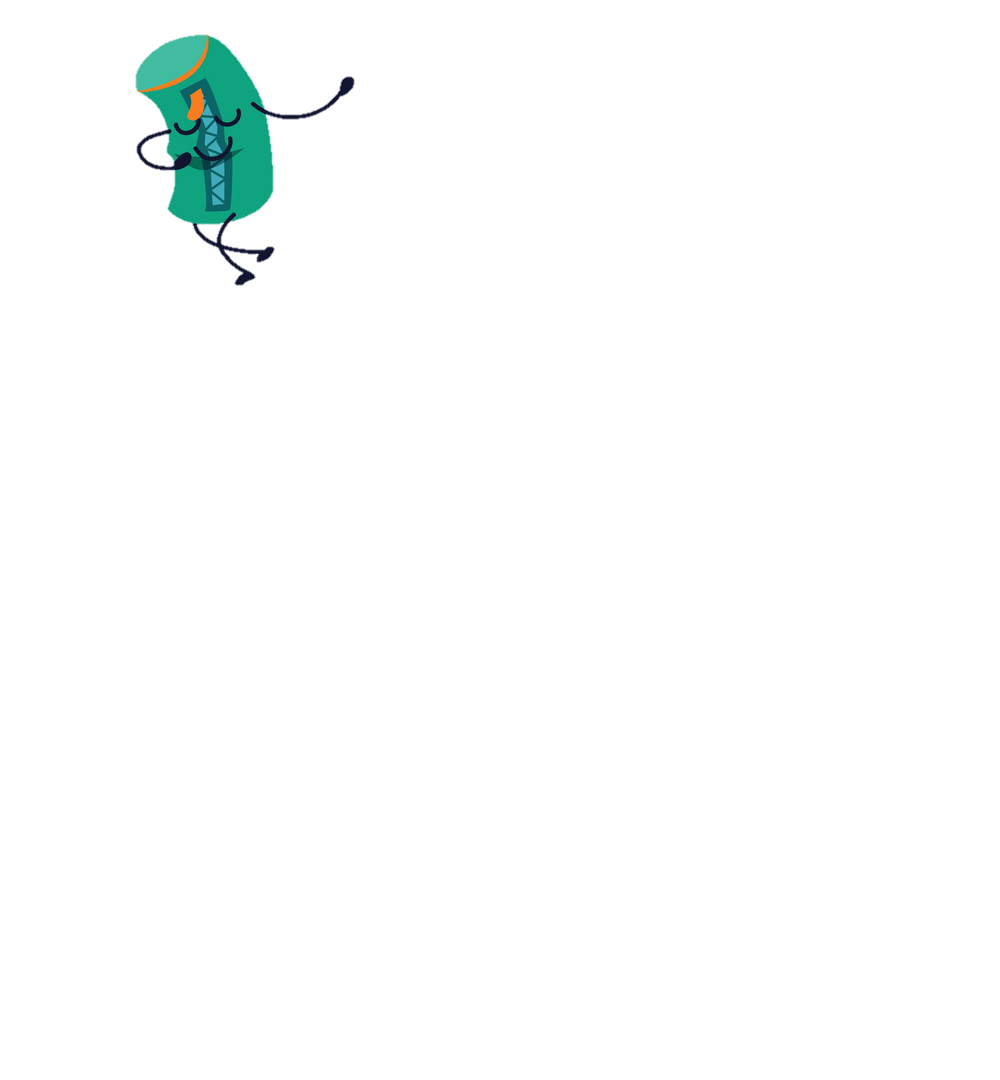 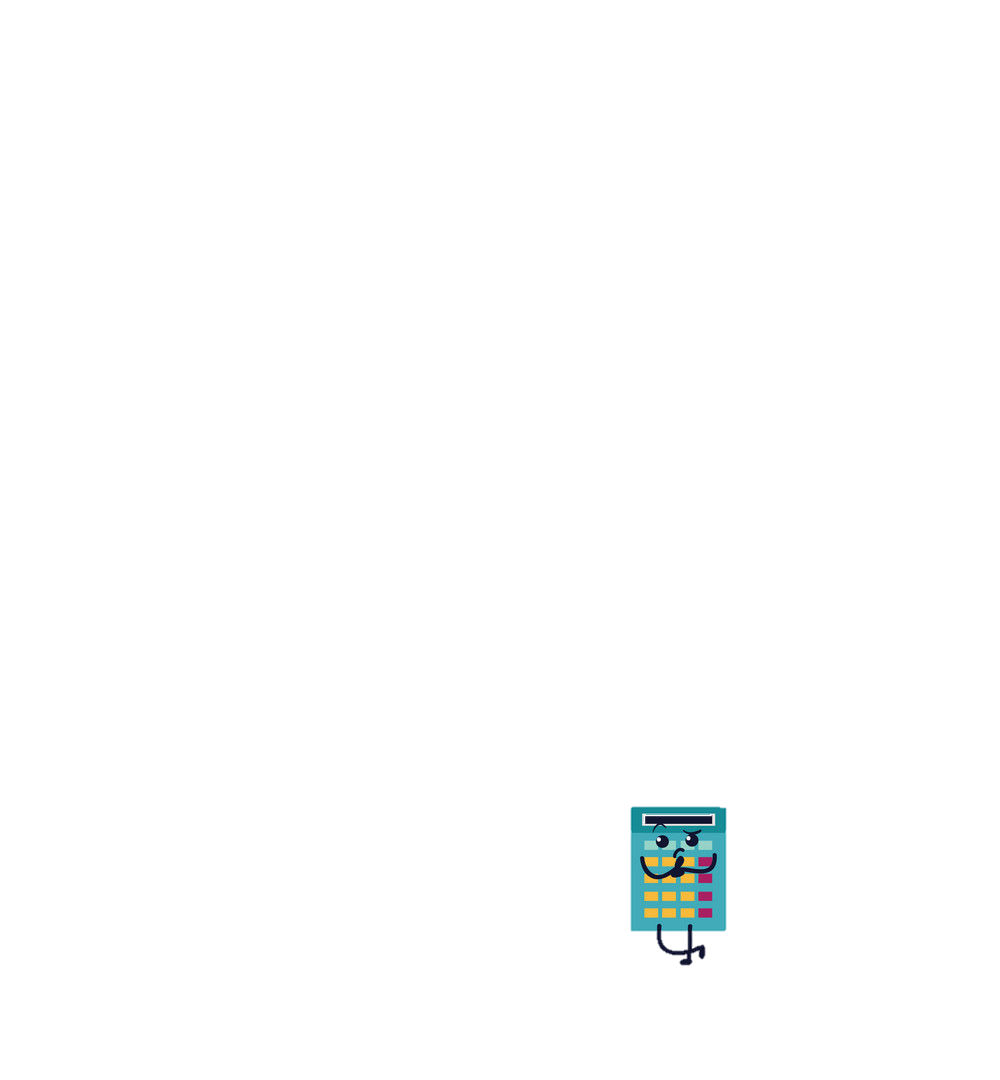 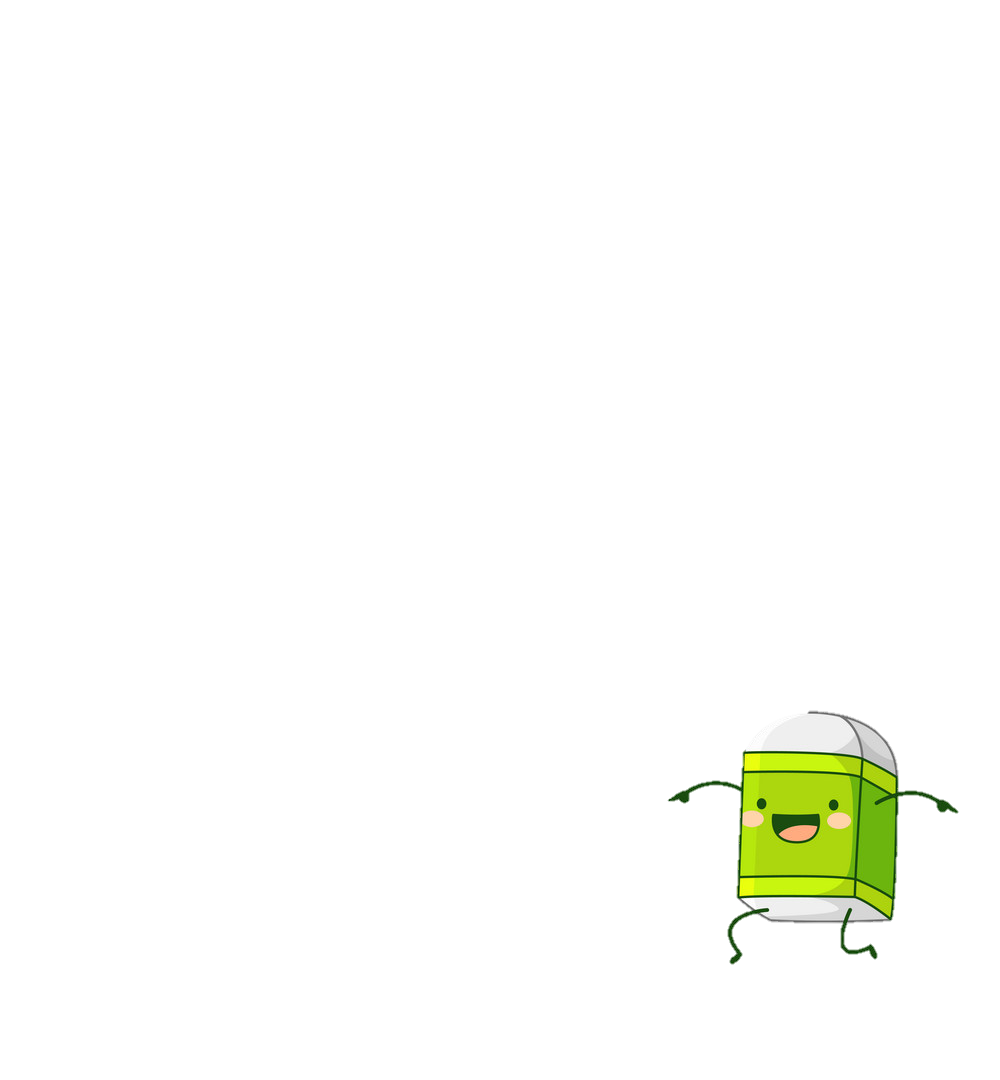 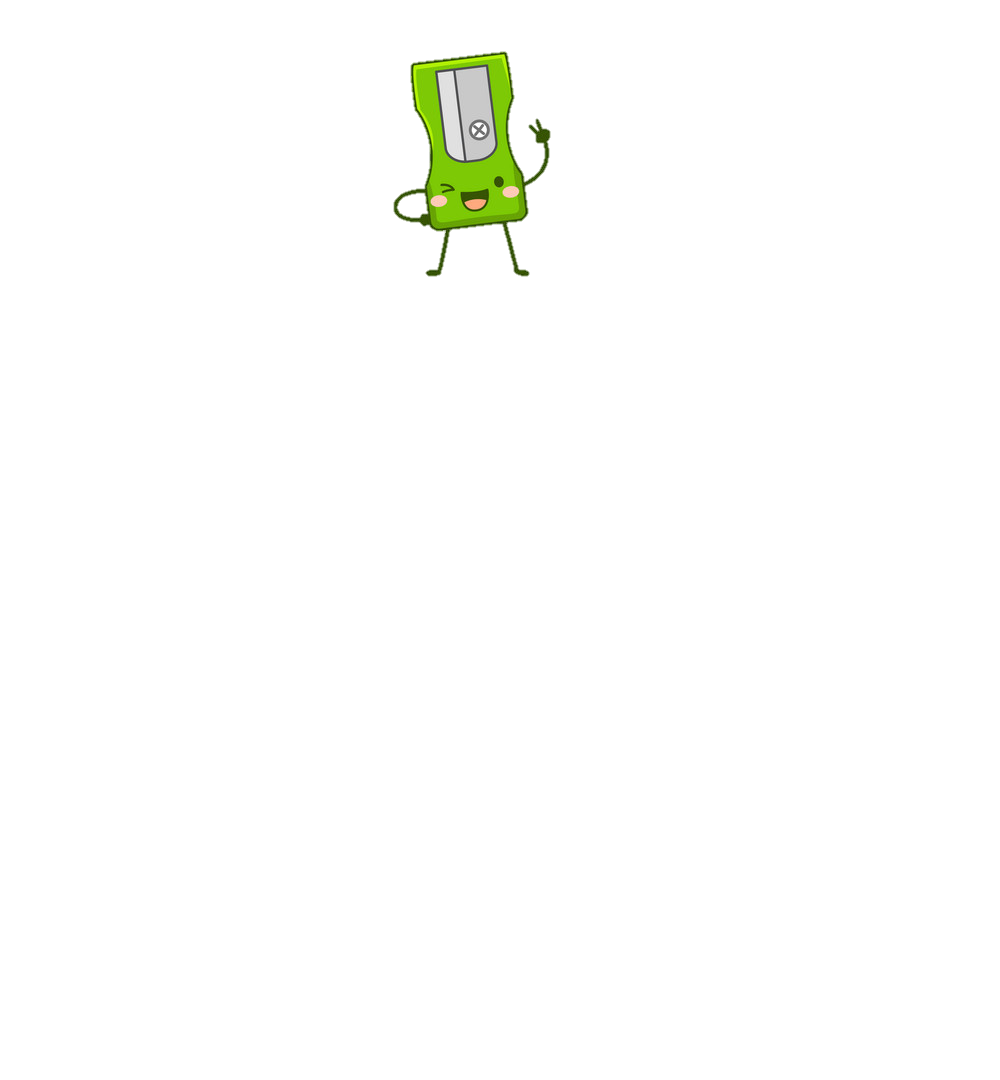 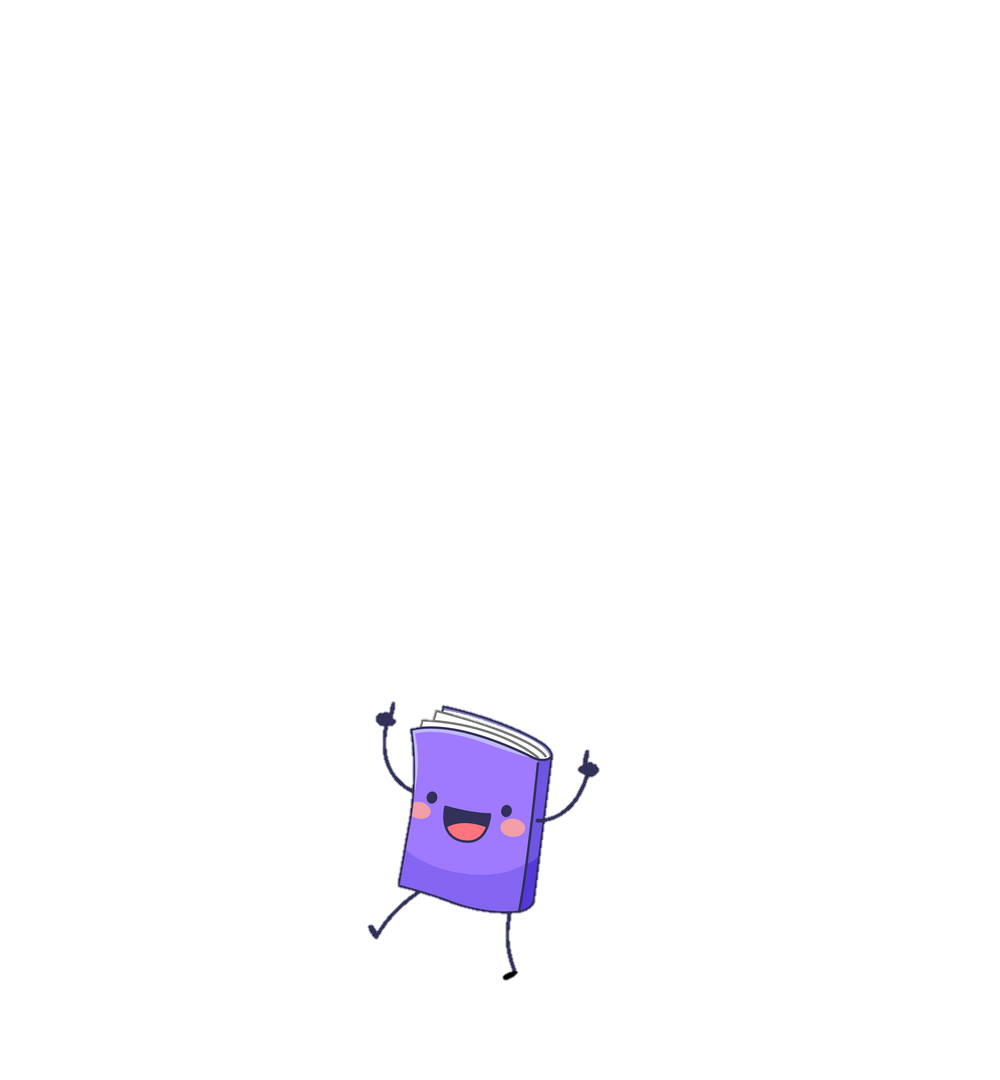 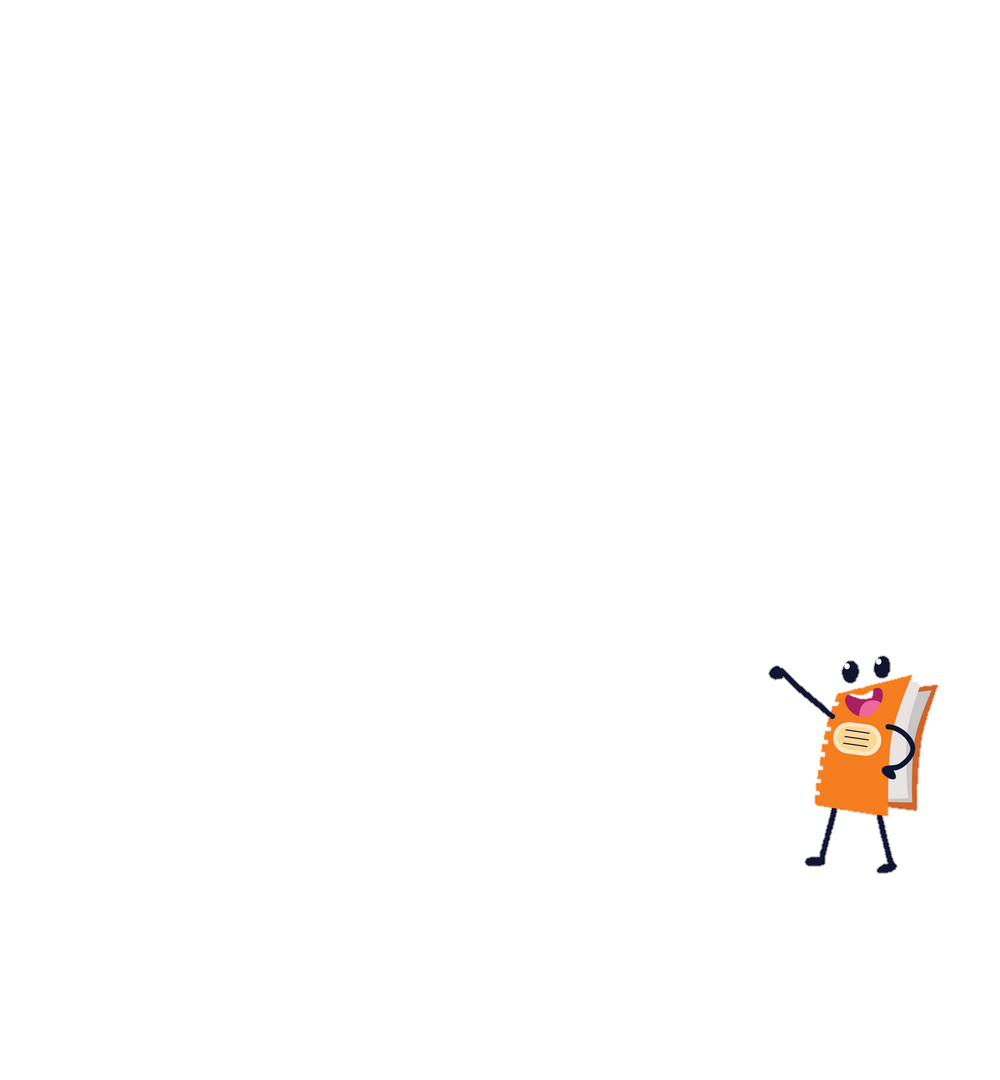 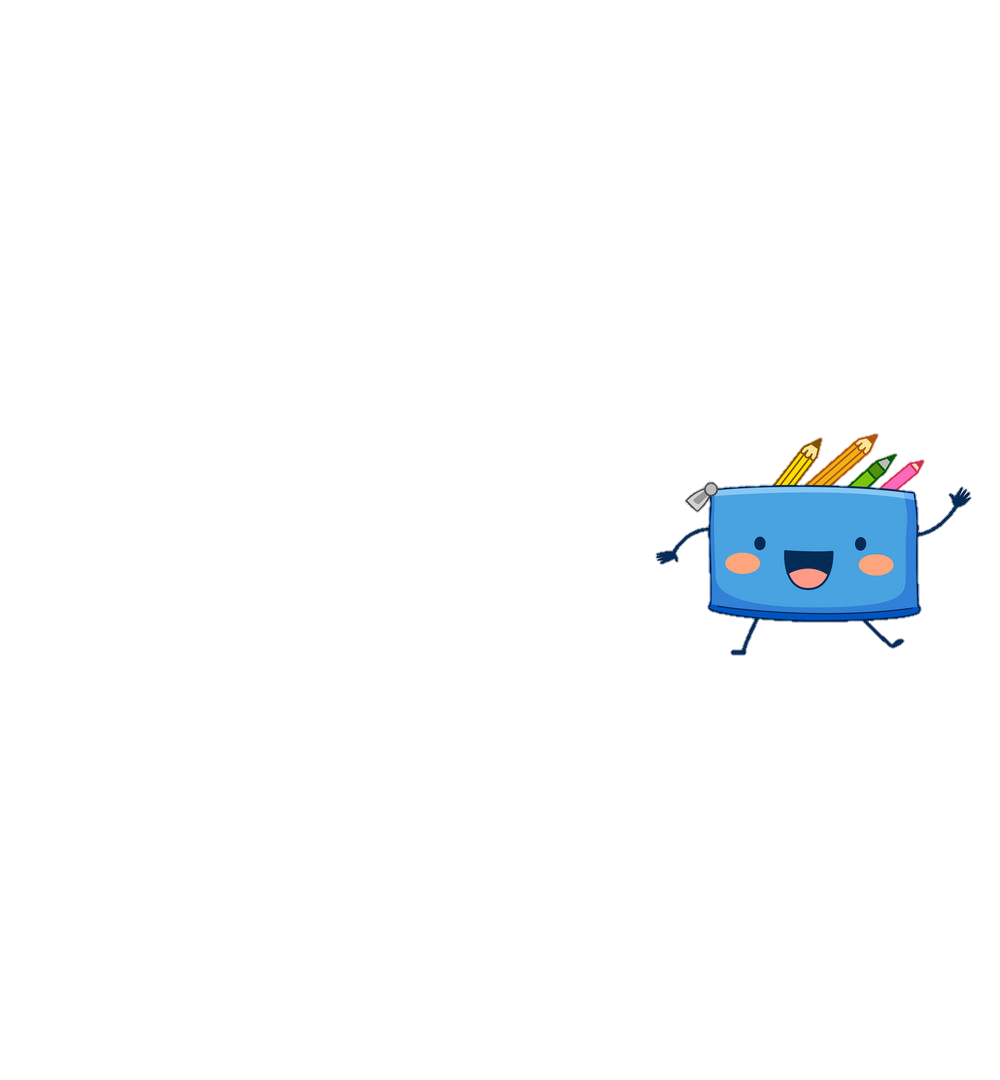 KTUTS
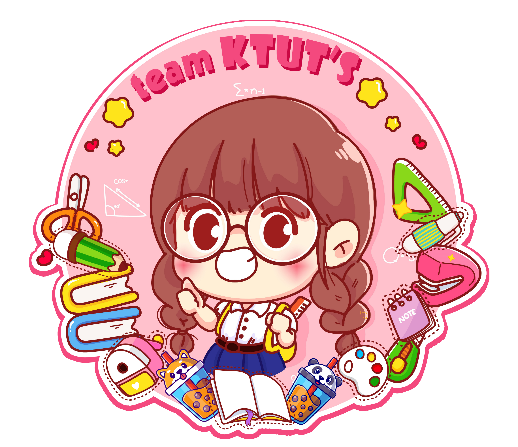 Và hôm nay là ngày cuộc thi diễn ra. Vị vua đã tìm được bốn thí sinh xuất sắc tham gia vào vòng cuối cùng cuộc thi. Đó là CỘNG, TRỪ, NHÂN, CHIA. Những vòng đấu trí diễn ra rất gay cấn trước sự chứng kiến của mọi người.
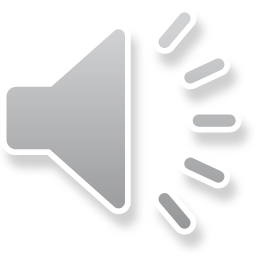 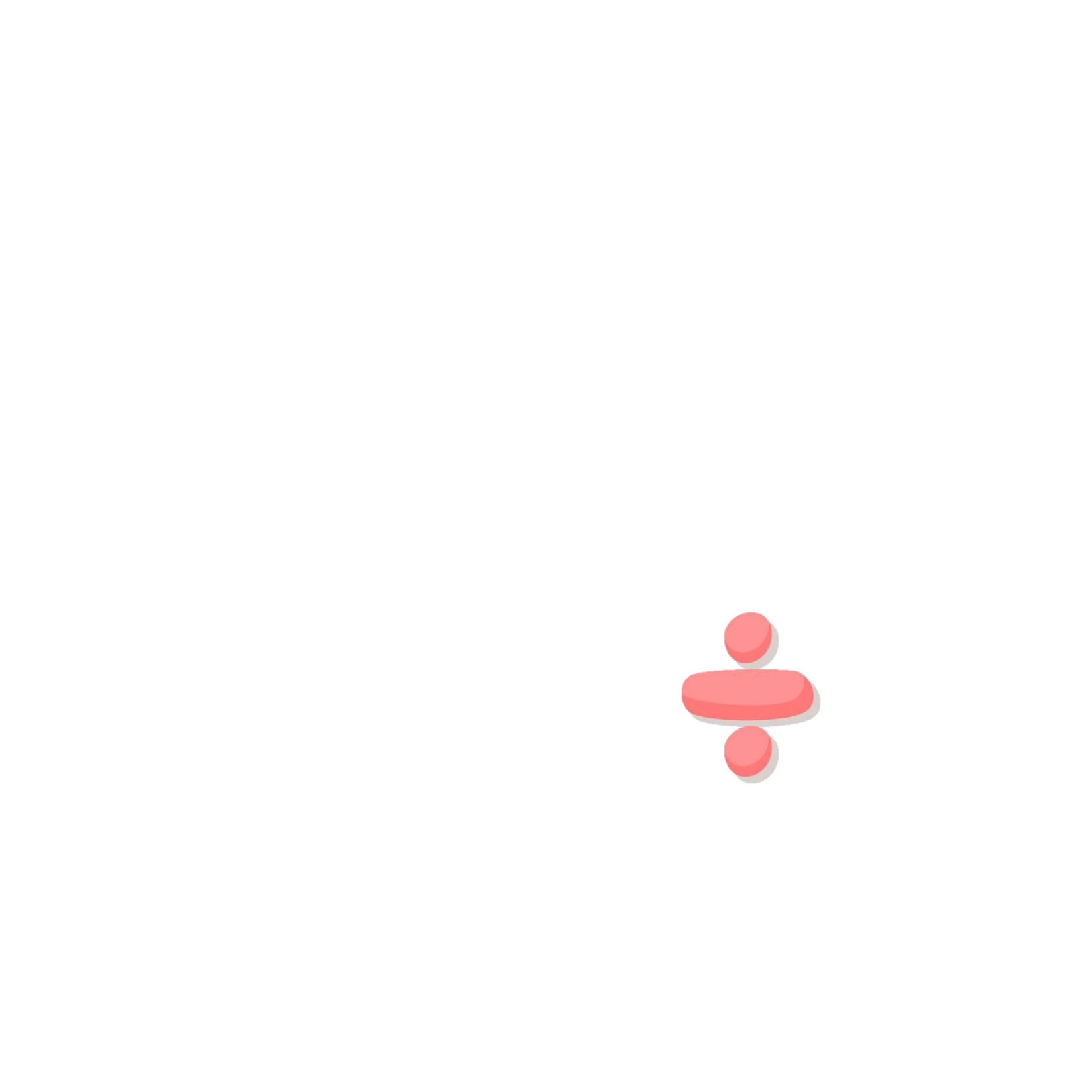 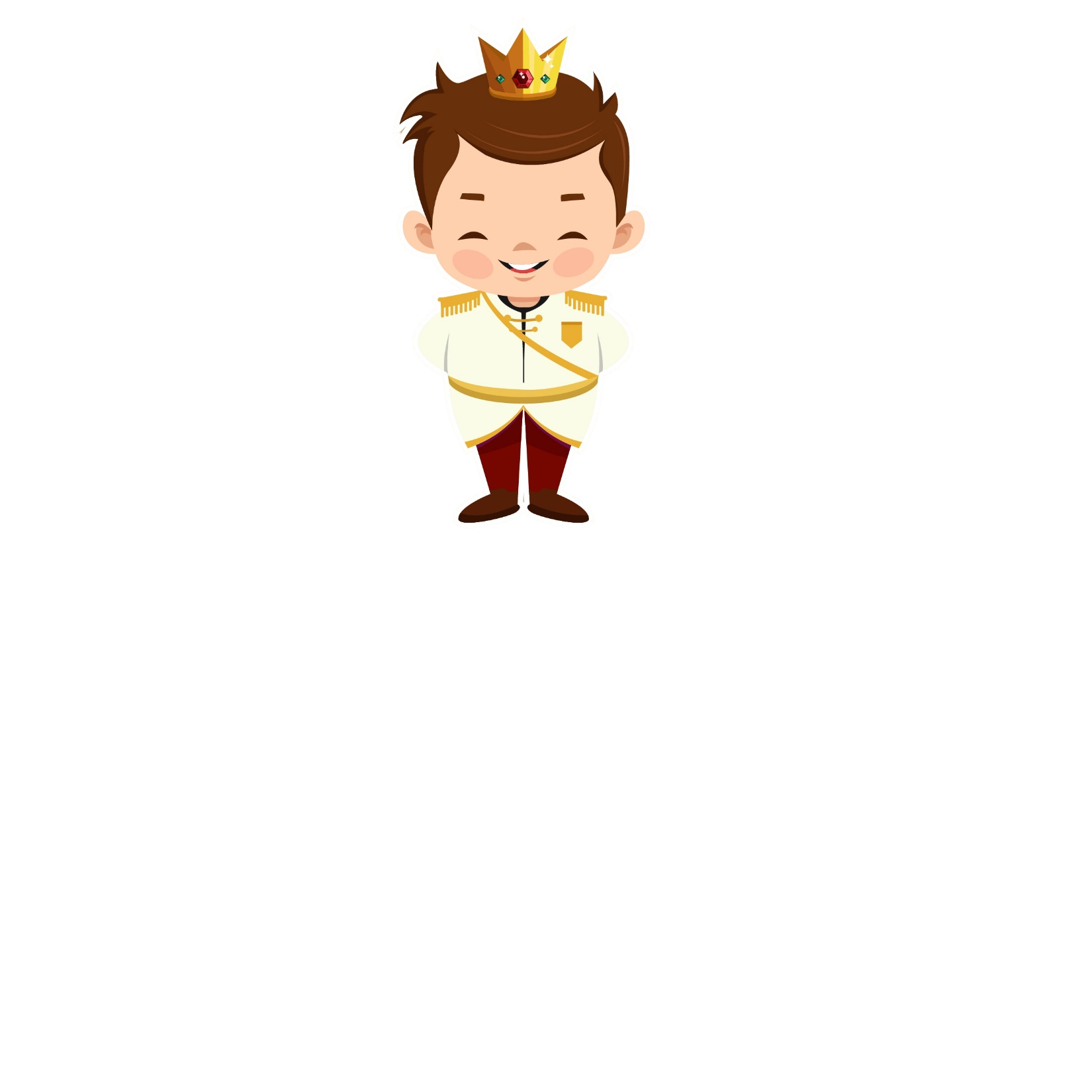 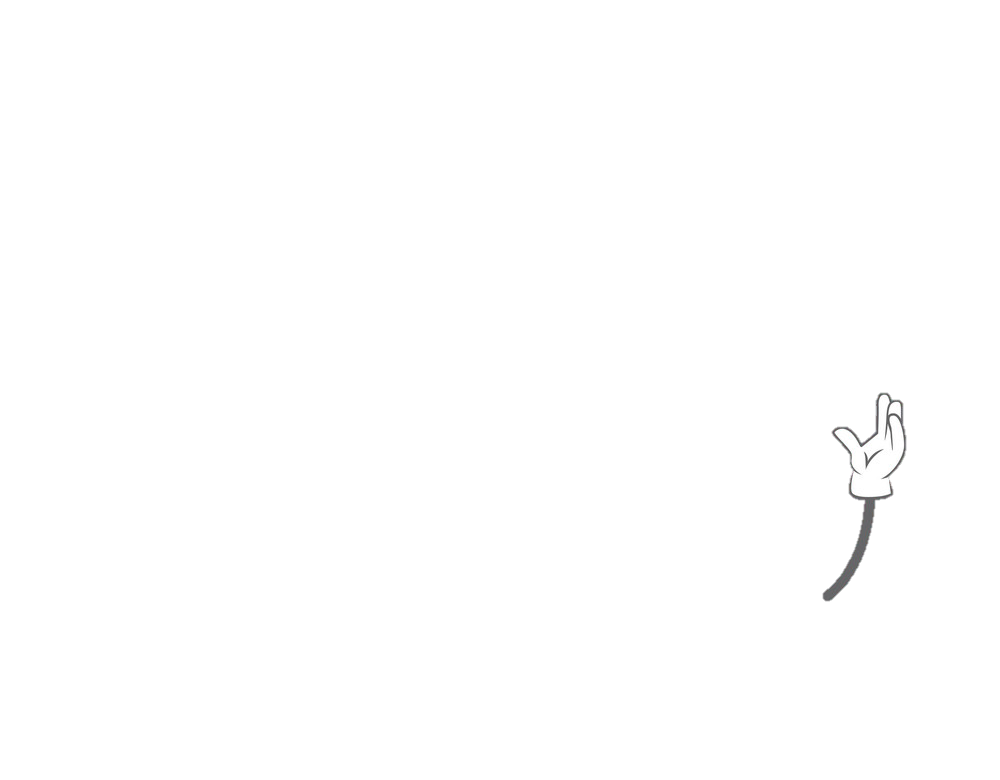 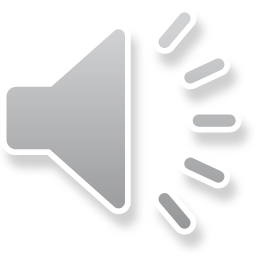 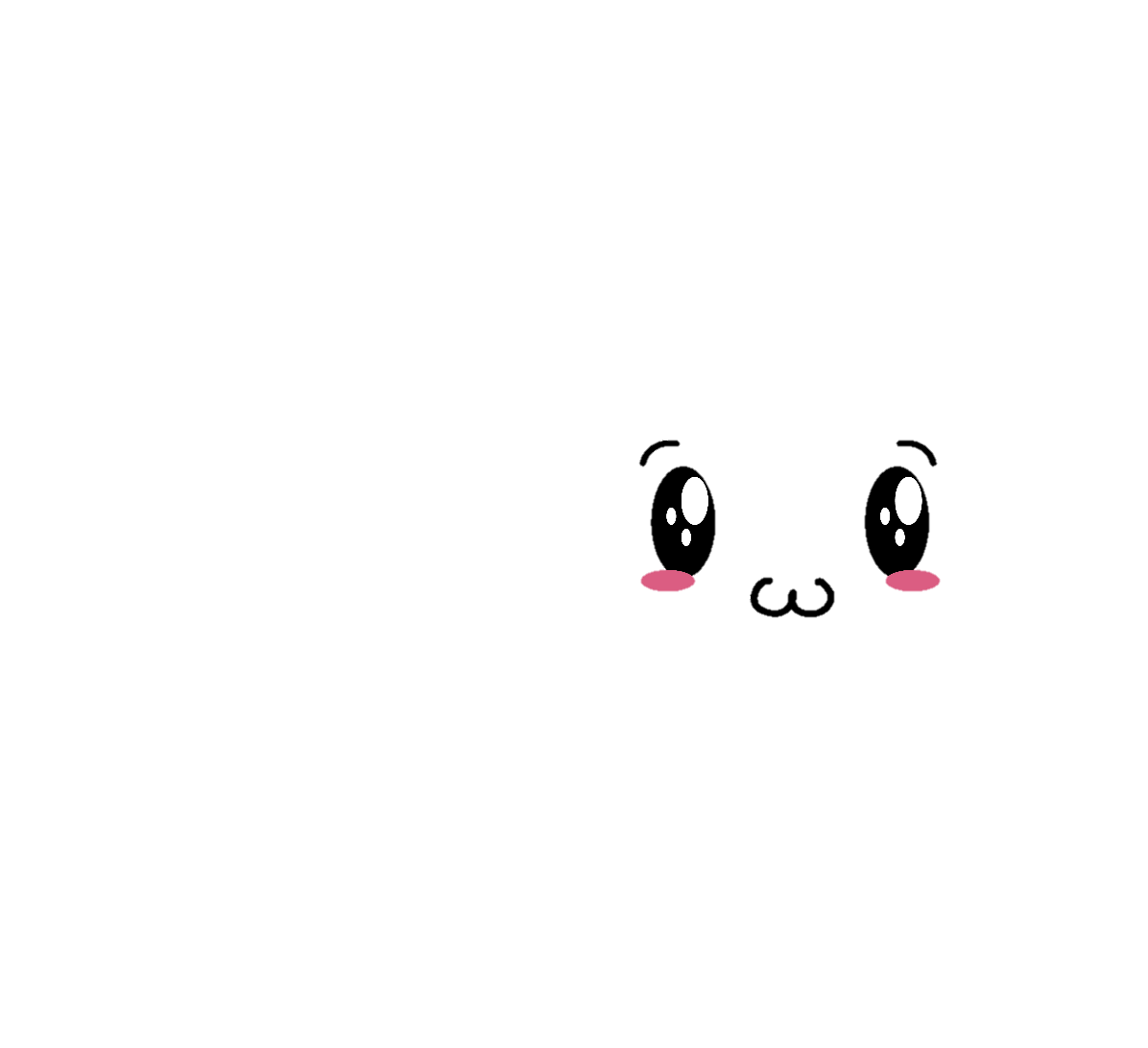 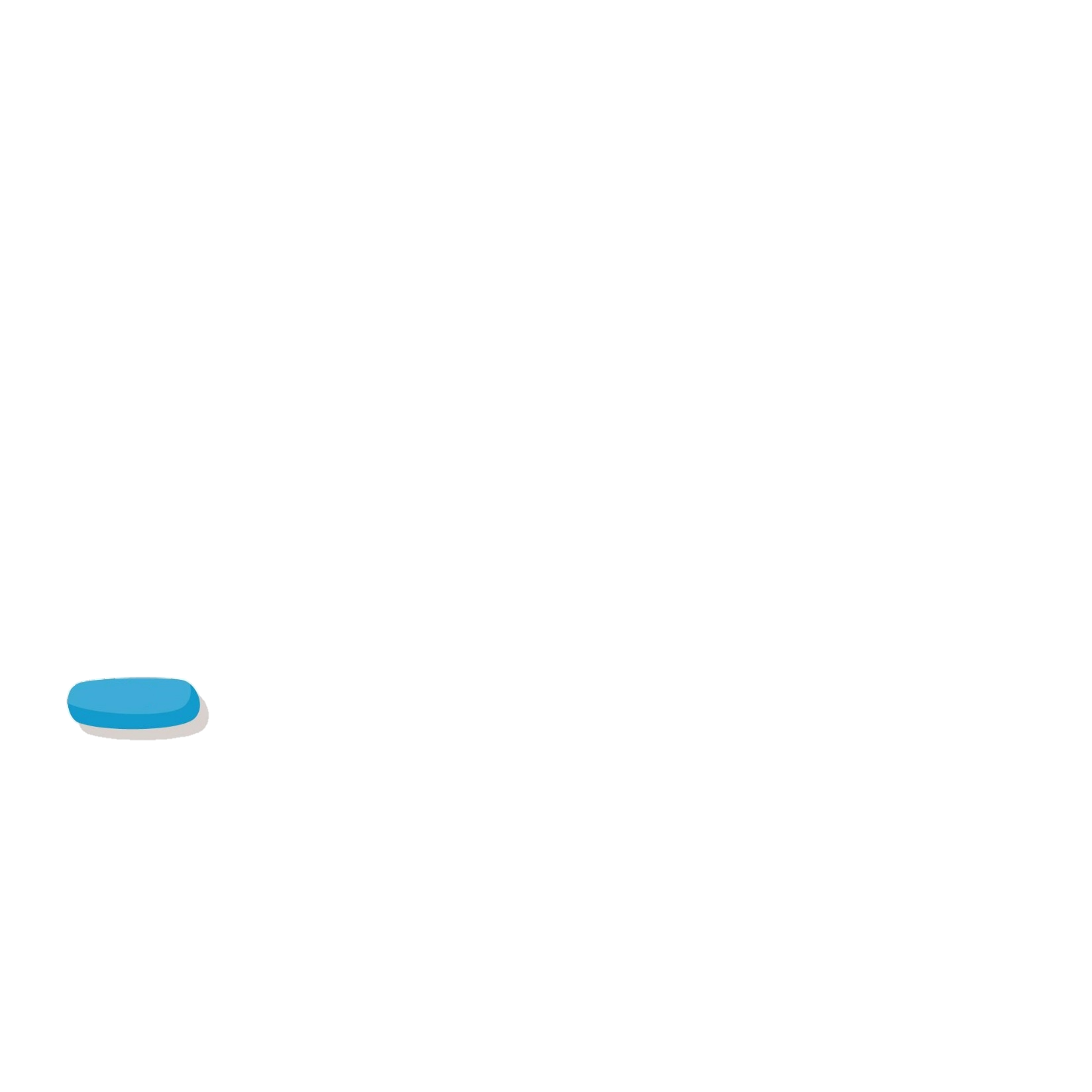 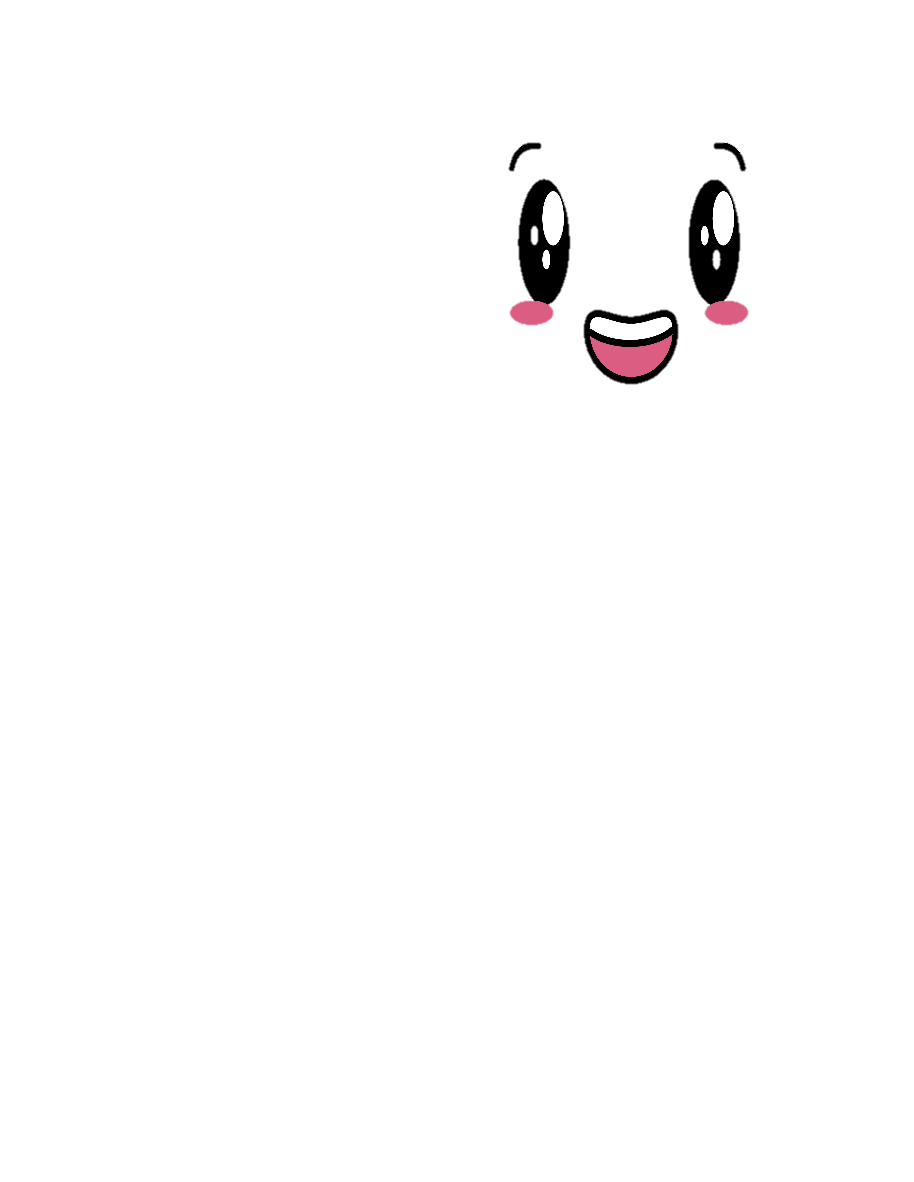 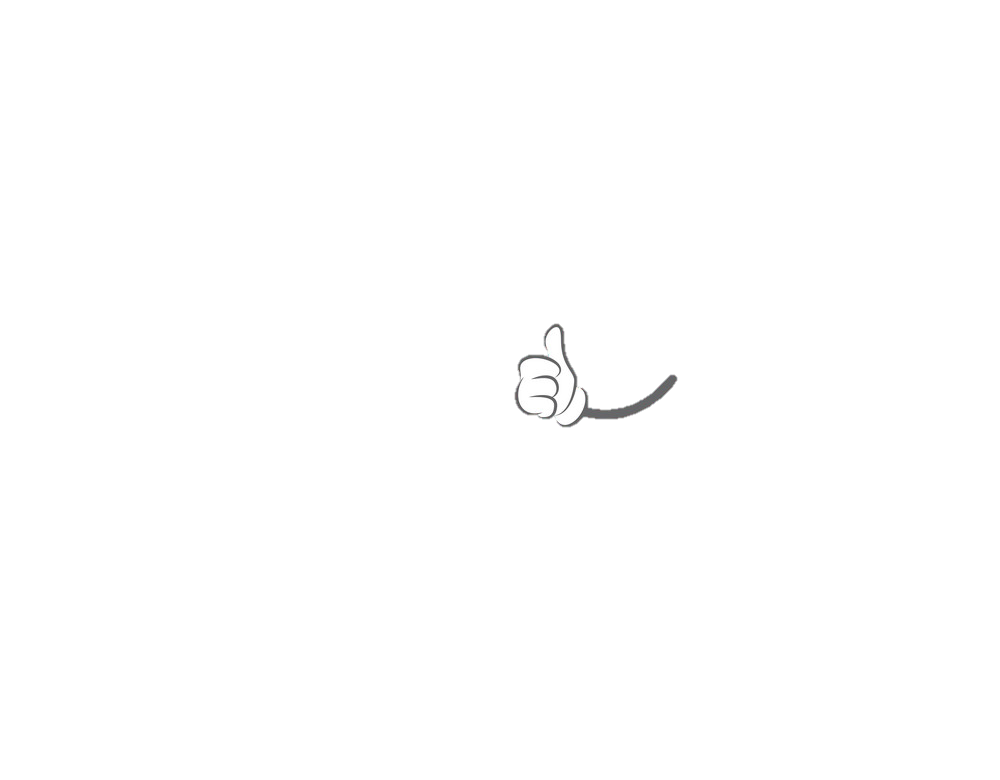 KTUTS
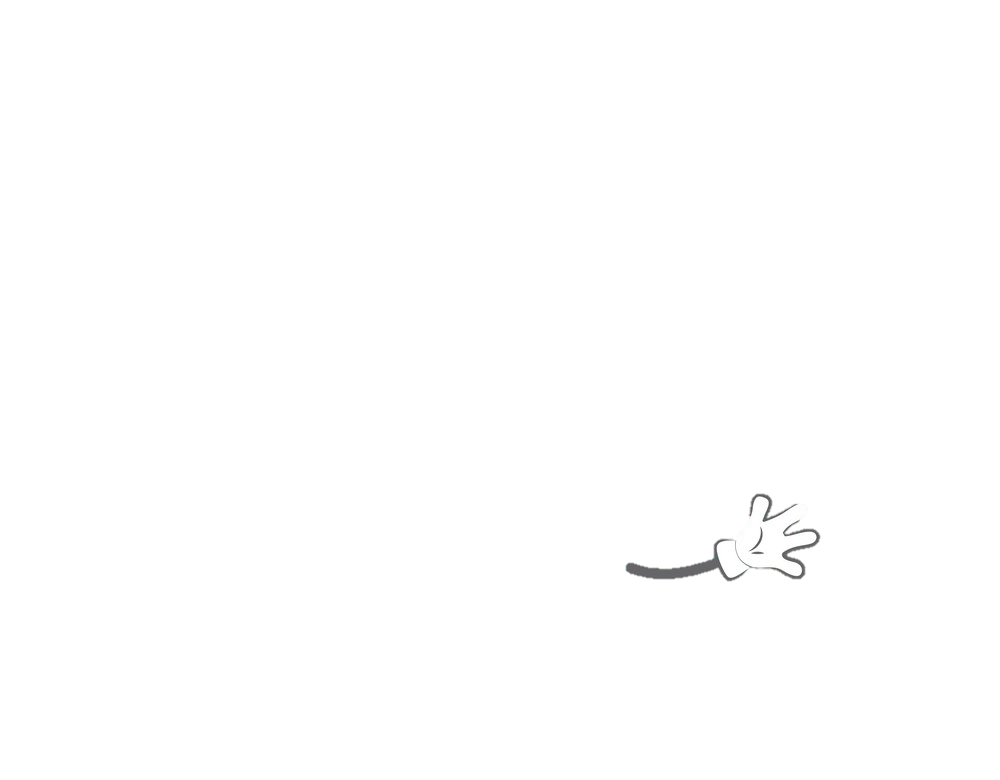 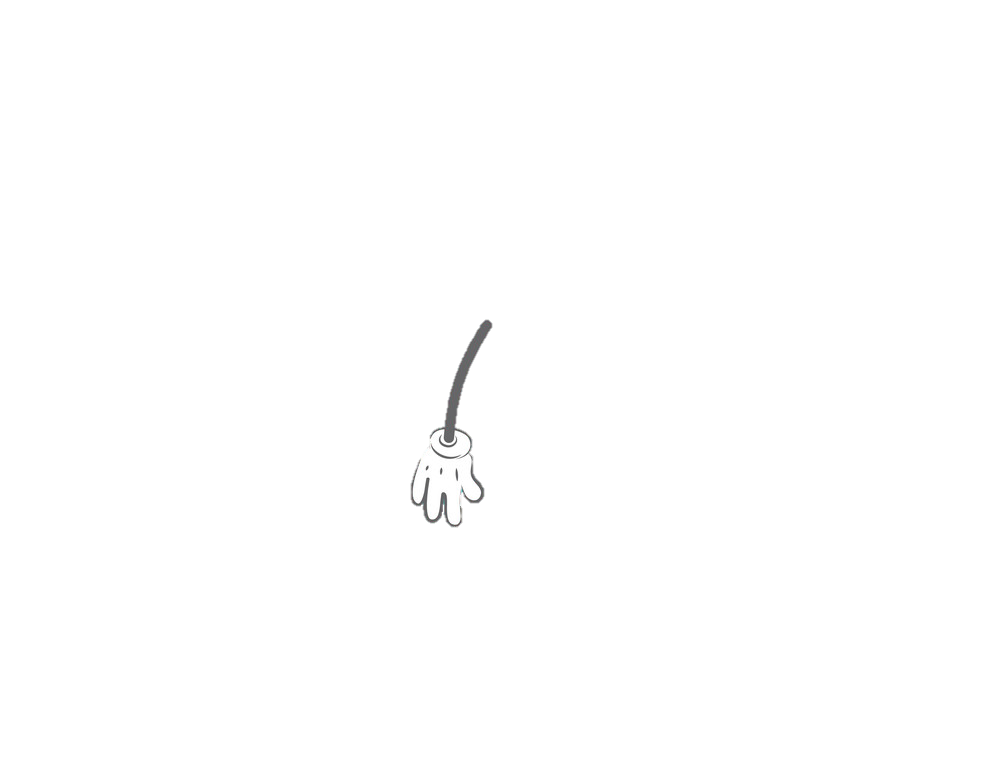 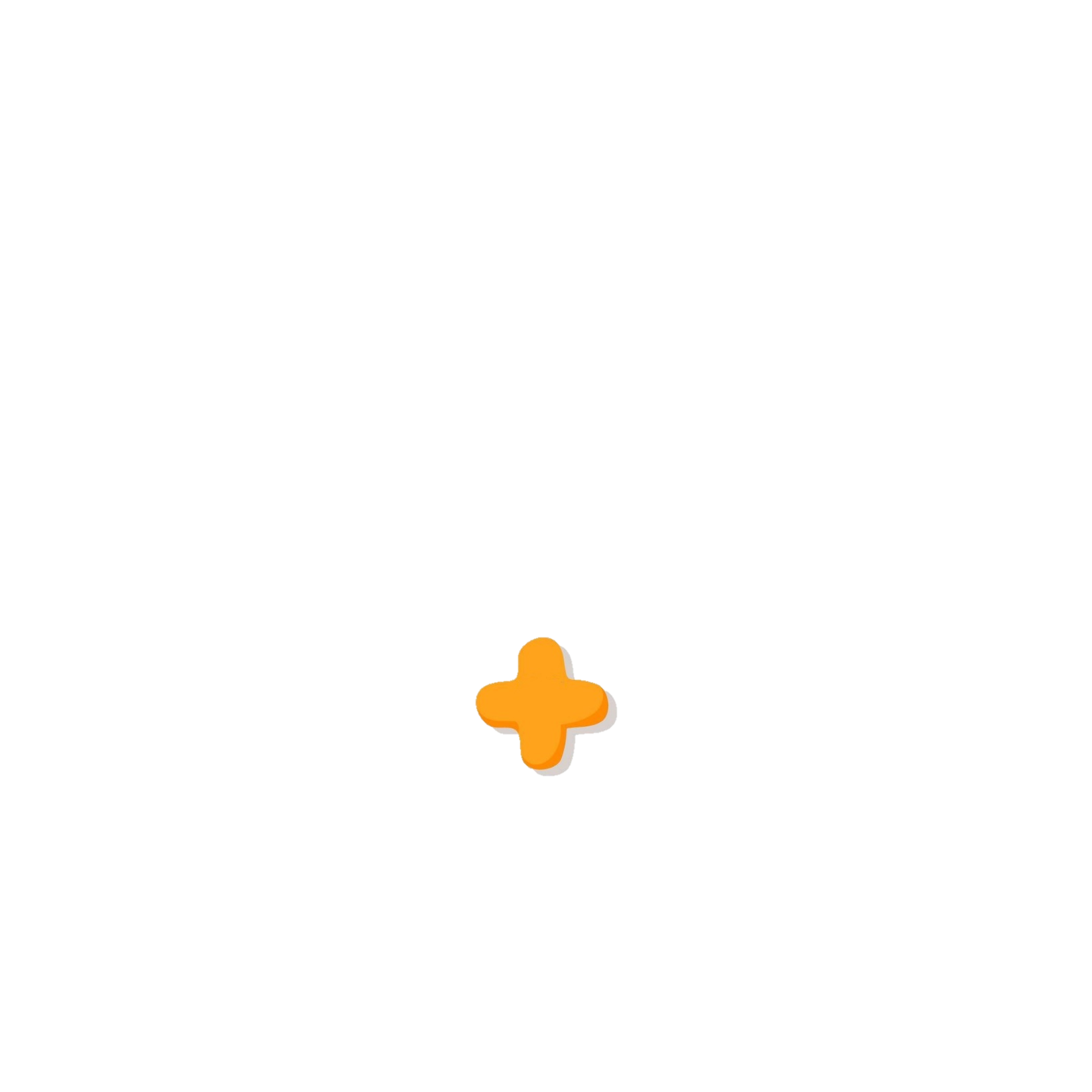 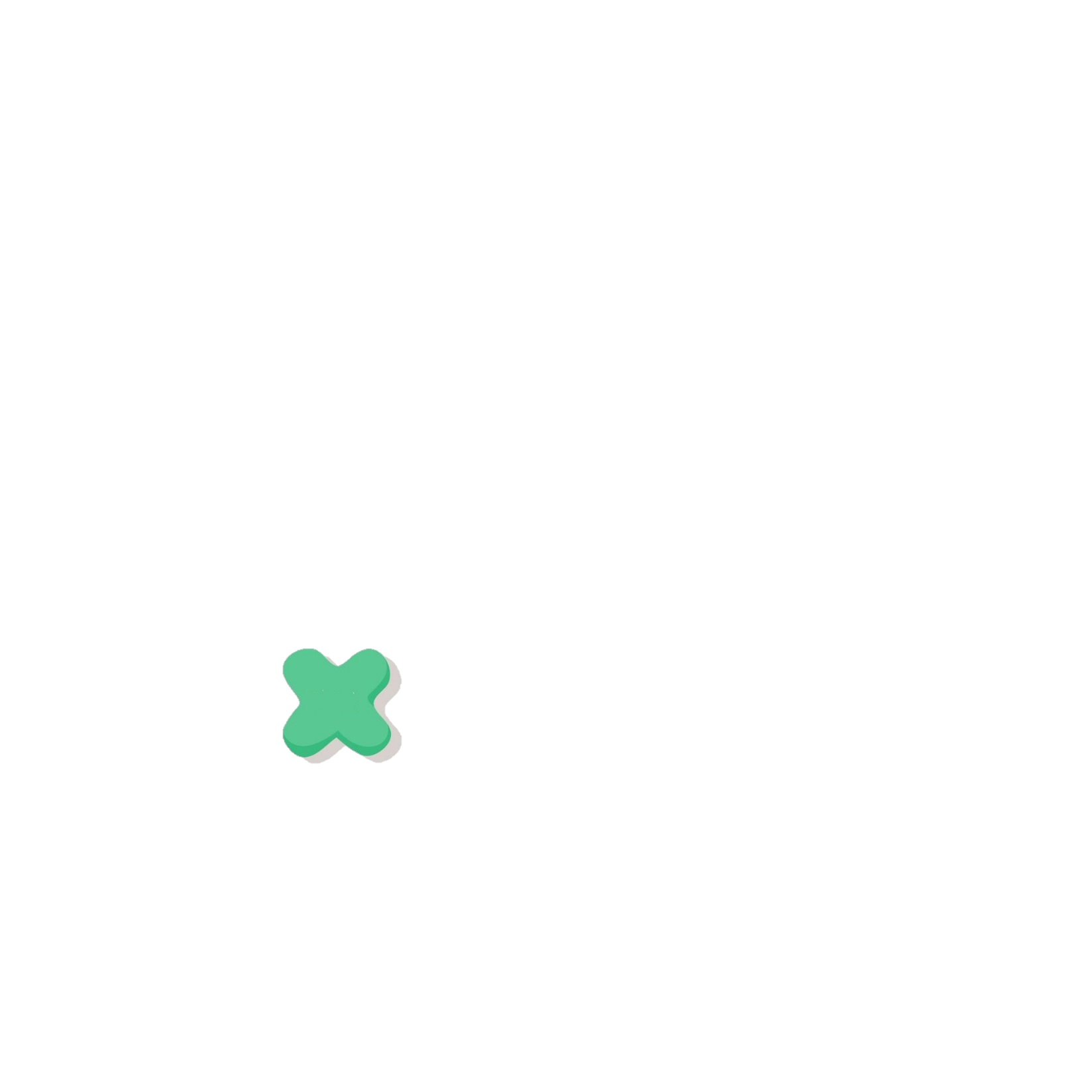 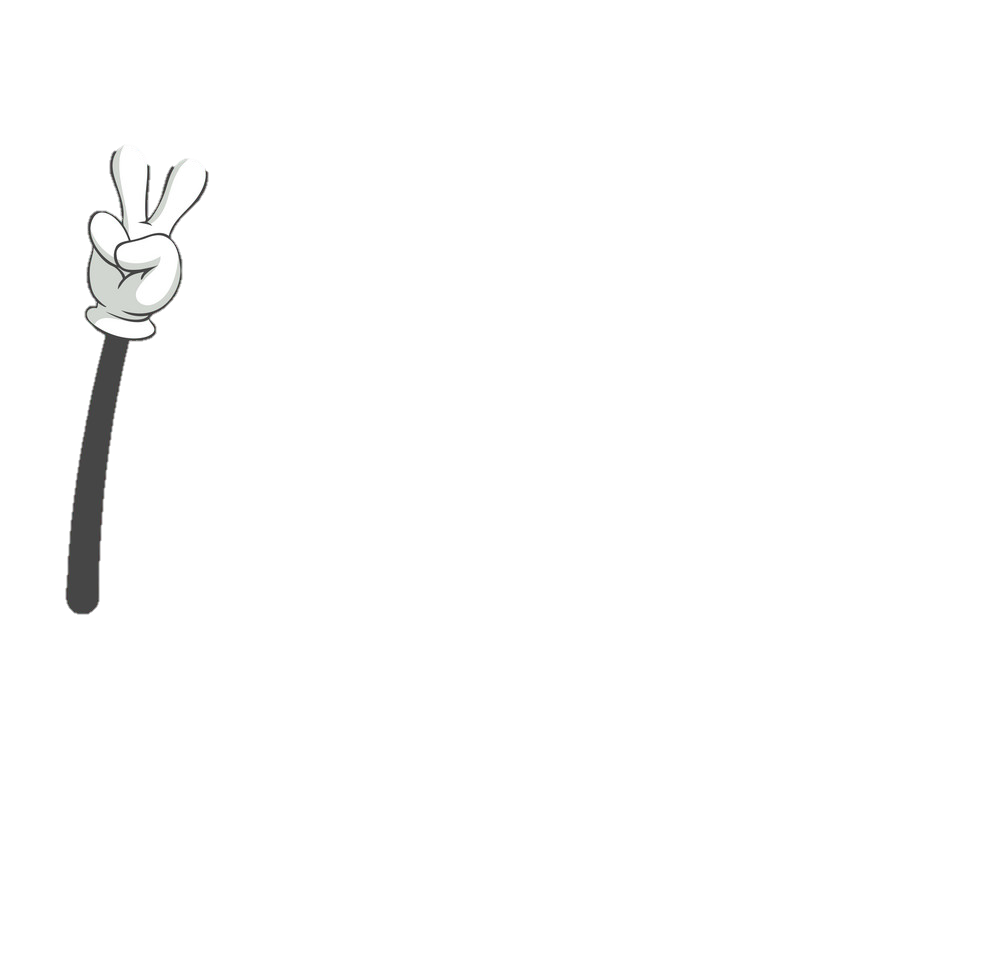 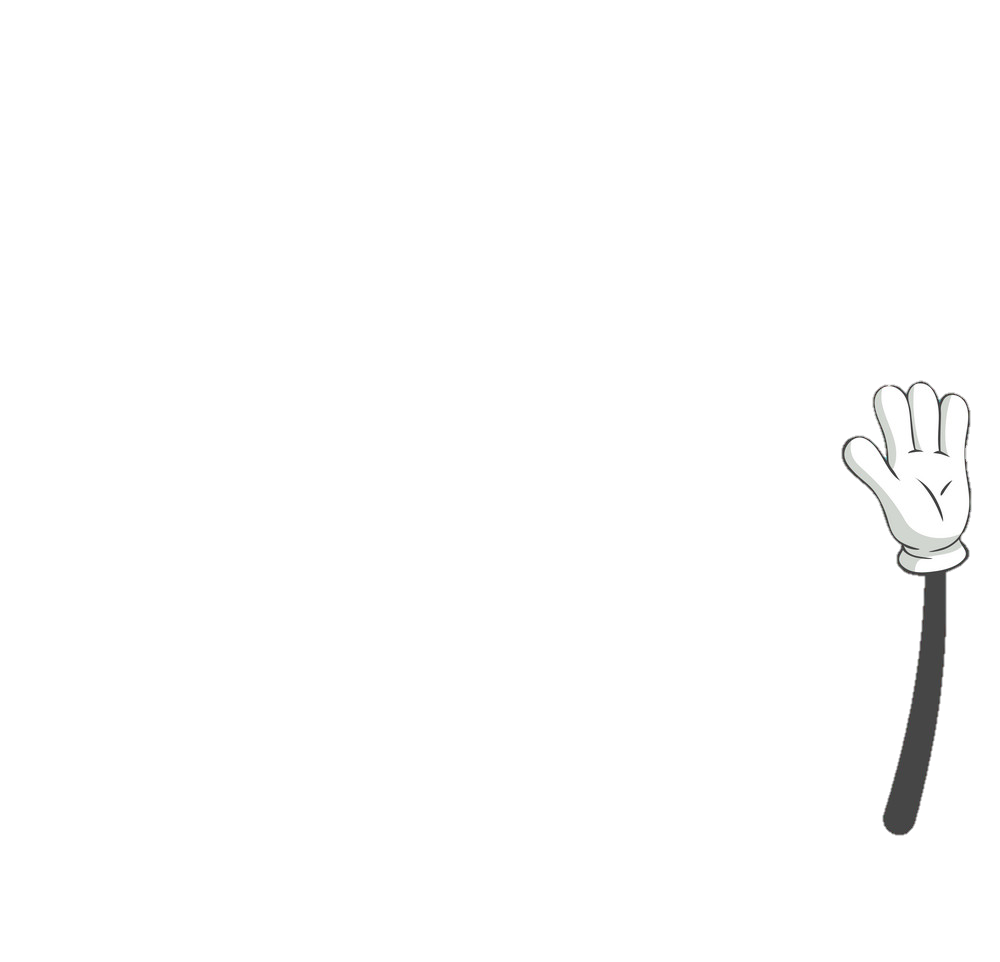 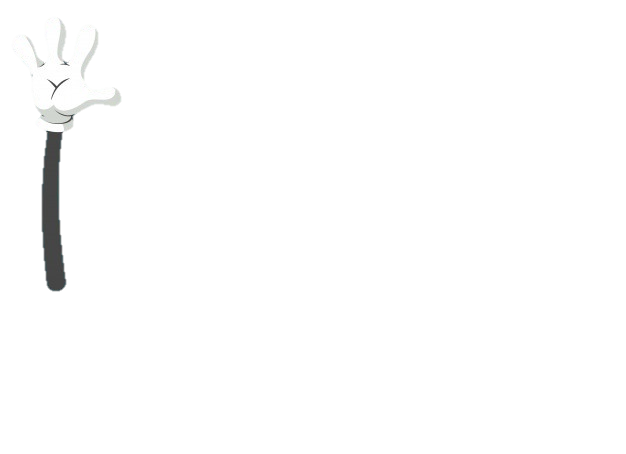 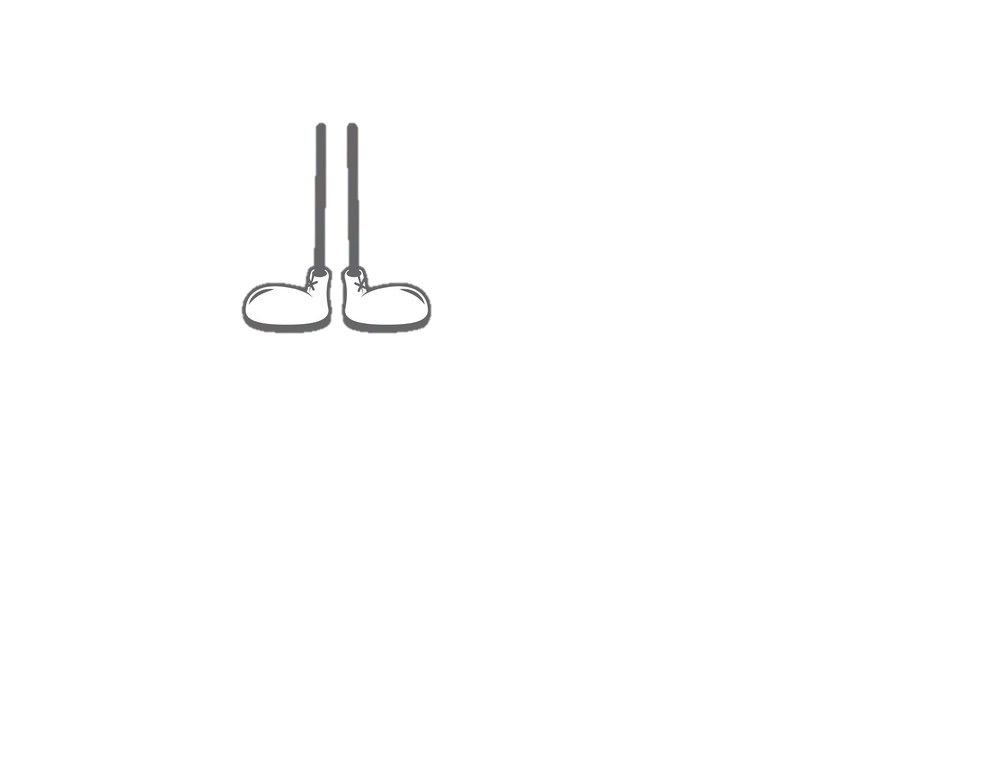 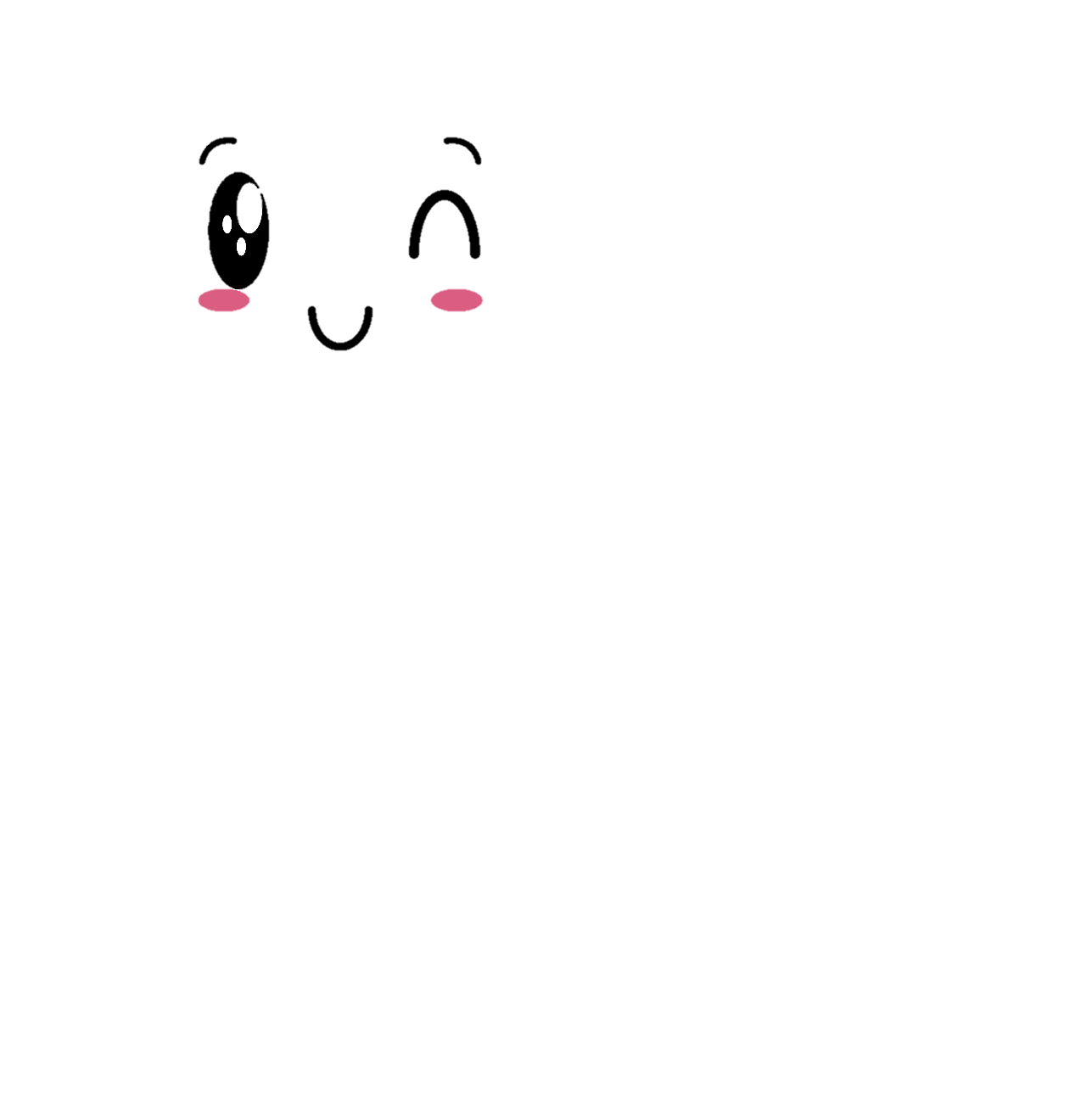 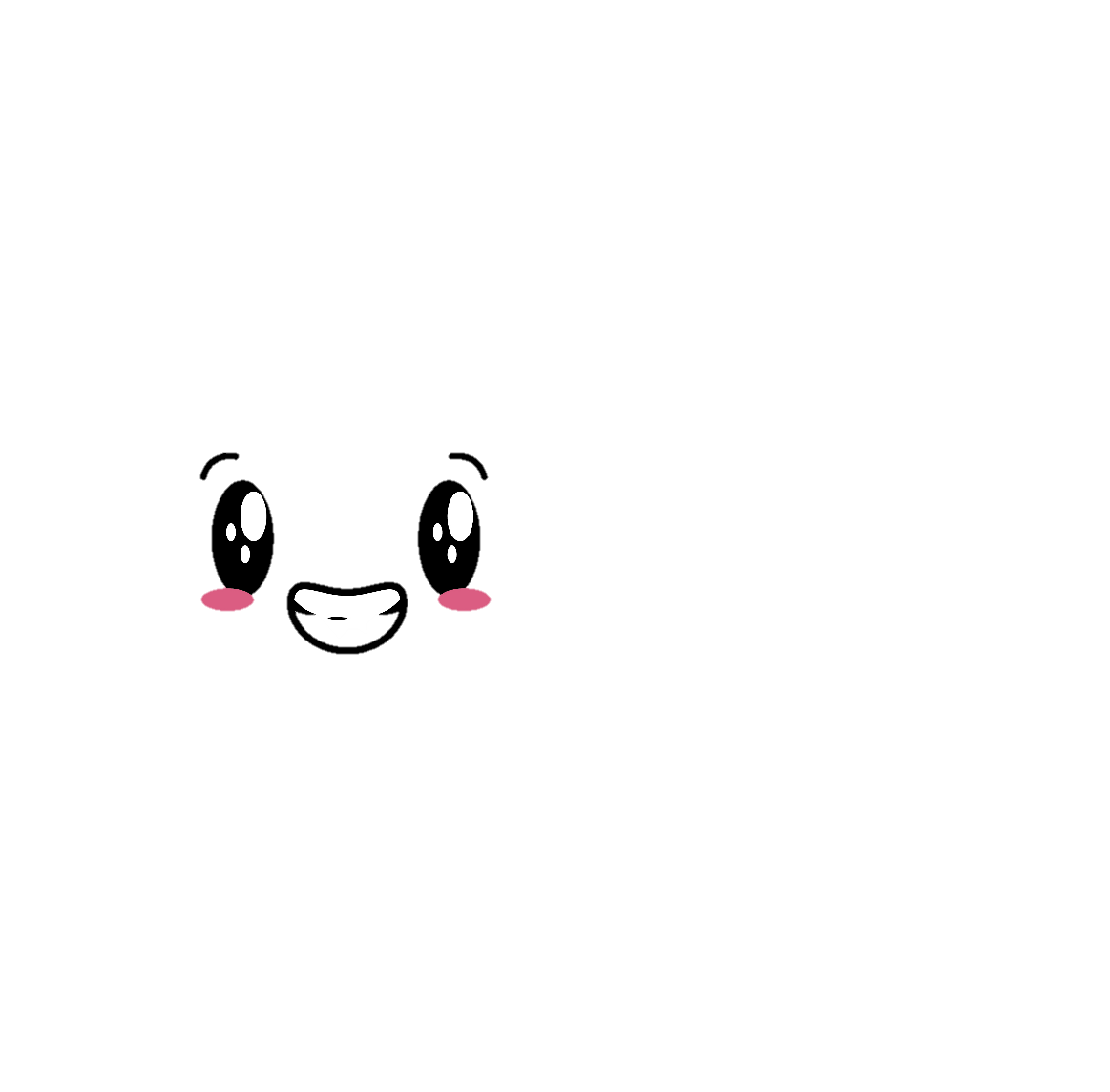 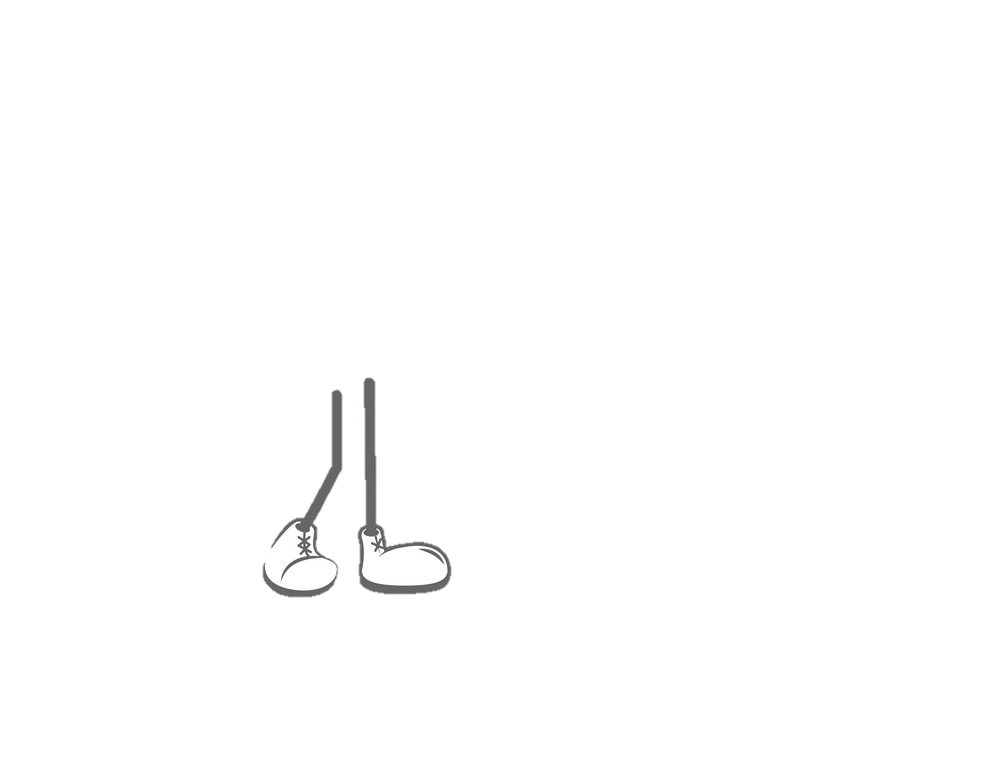 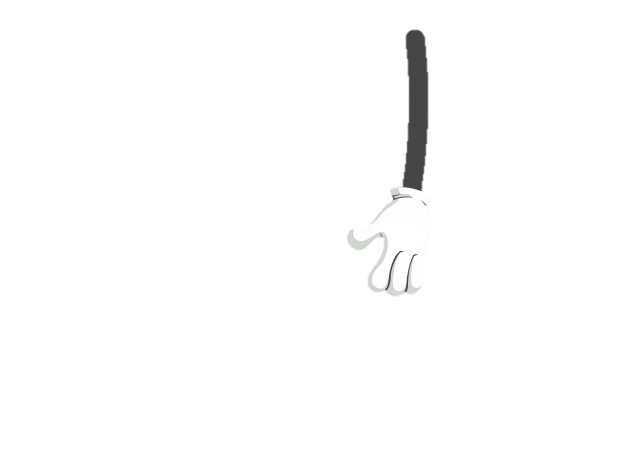 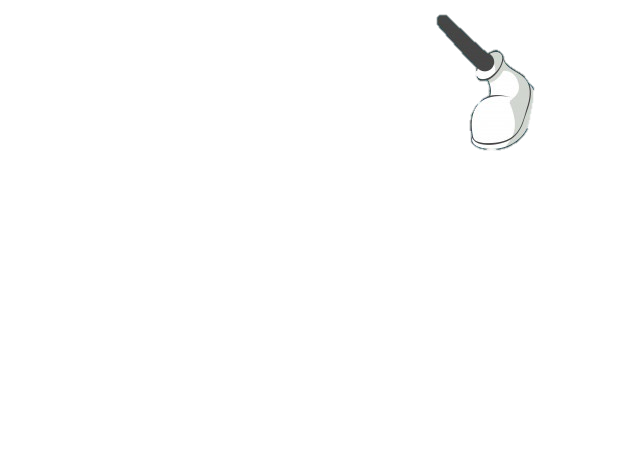 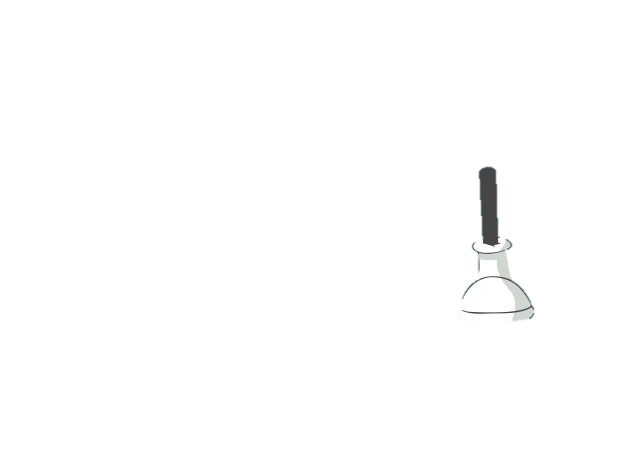 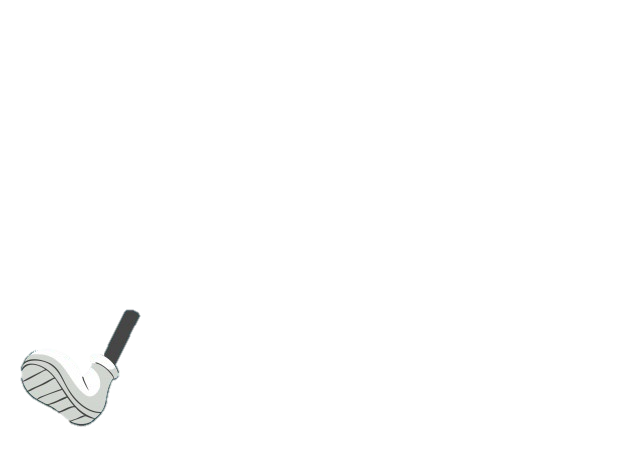 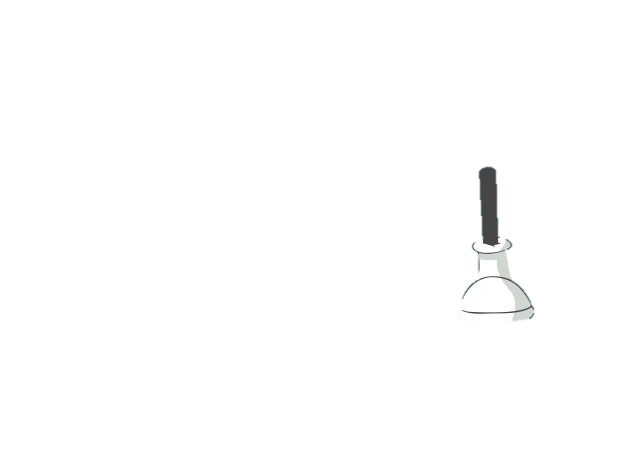 KTUTS
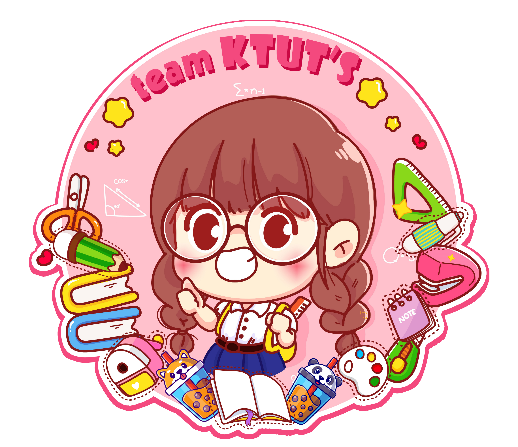 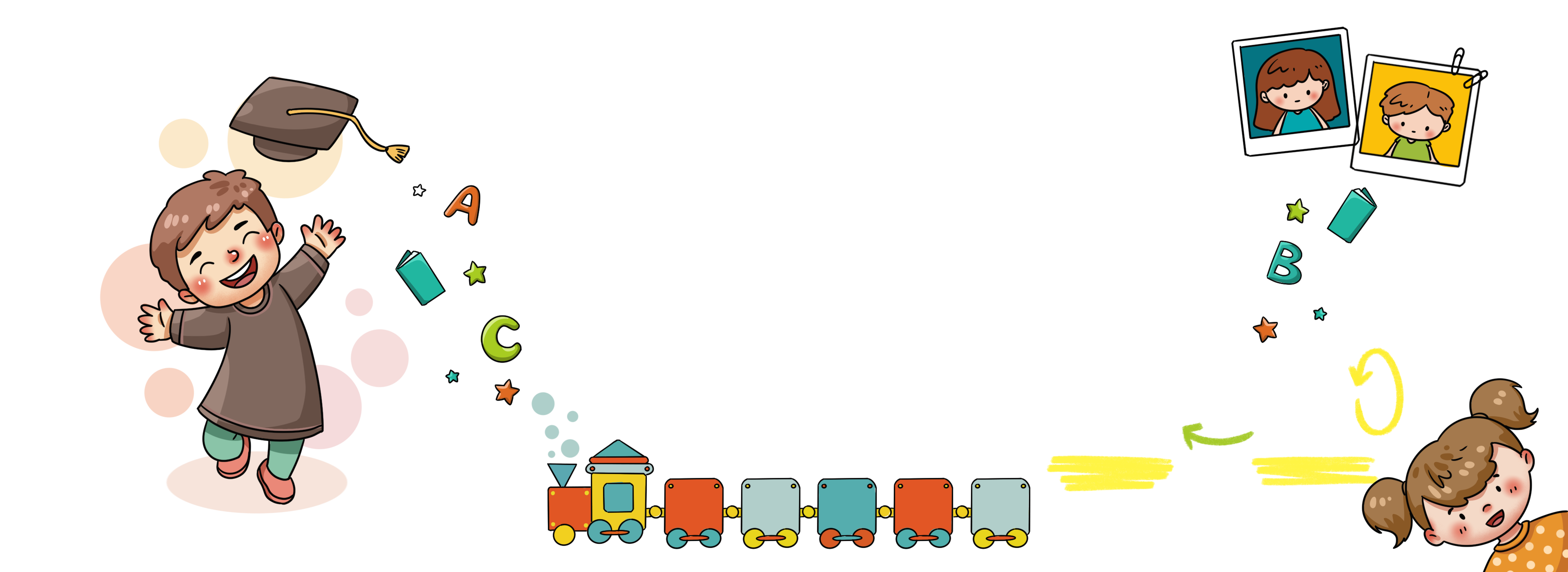 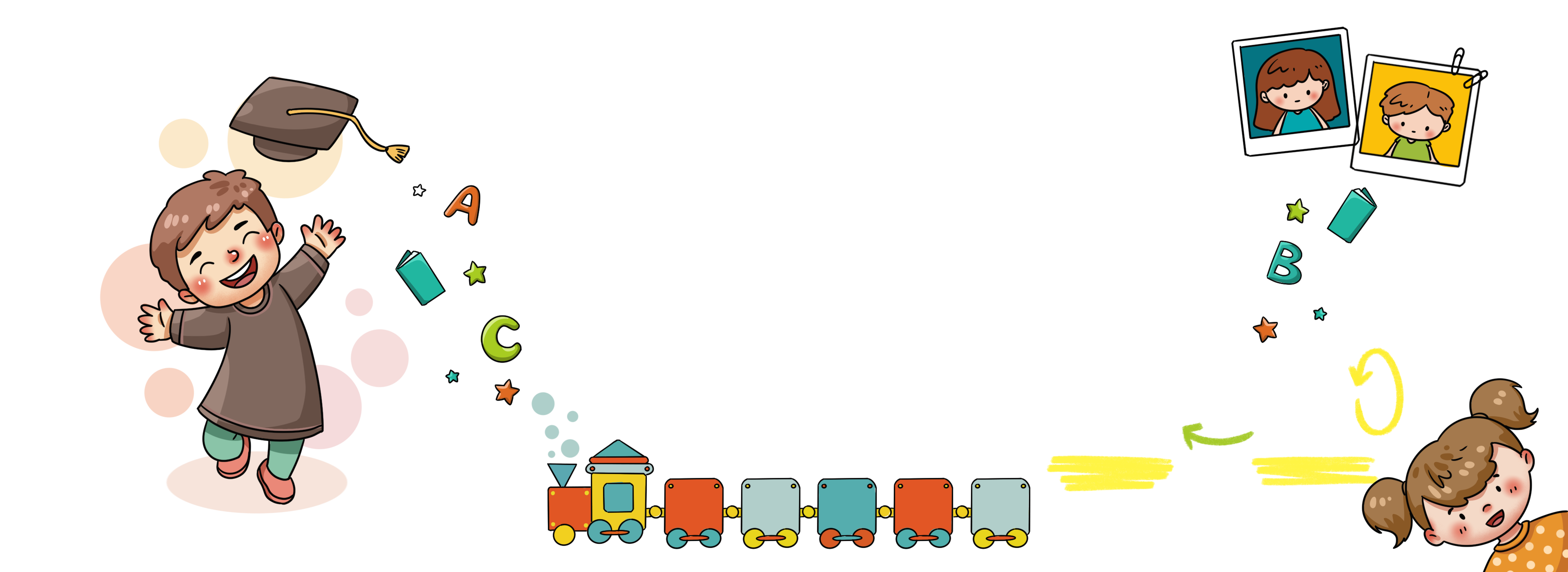 Chọn phép tính phù hợp để 
biểu thức có kết quả đúng
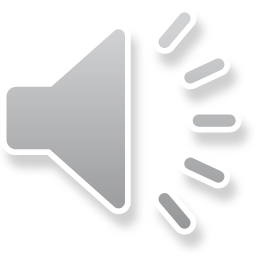 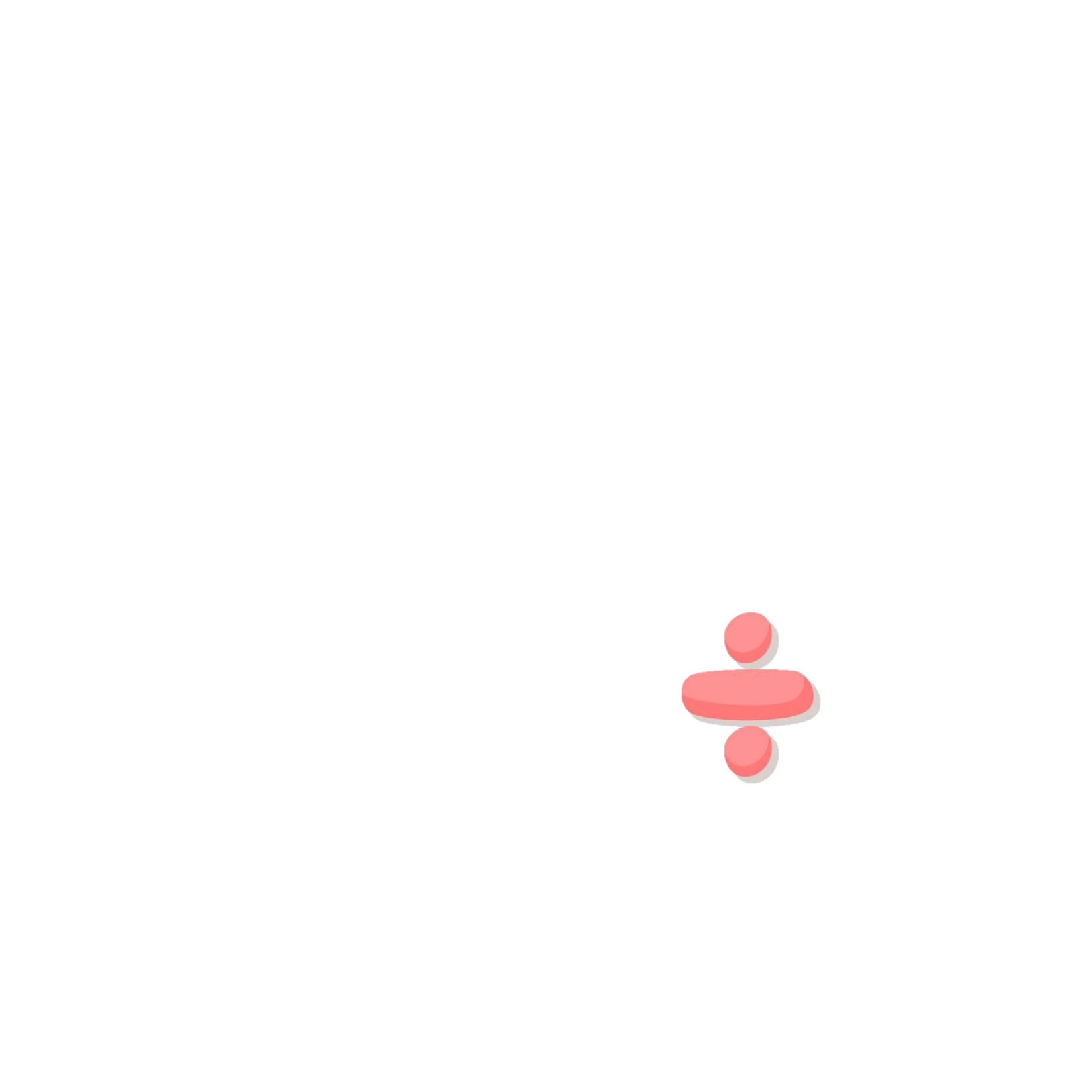 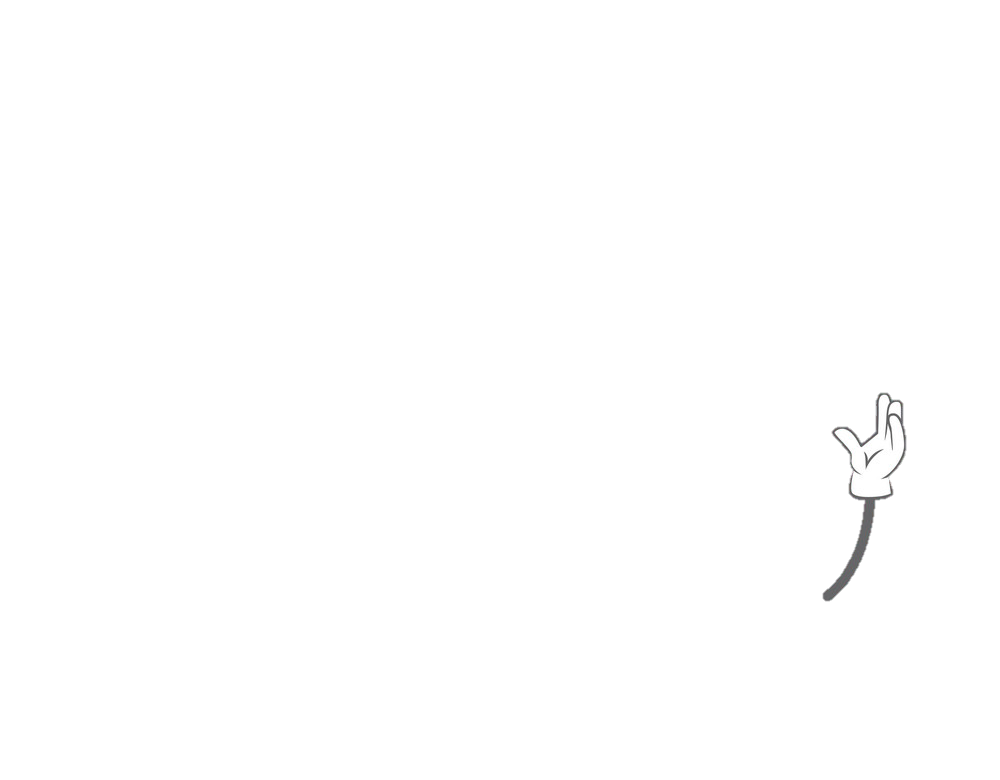 BẮT ĐẦU
BẮT ĐẦU
BẮT ĐẦU
…
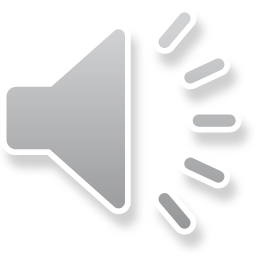 322         4678 = 5000
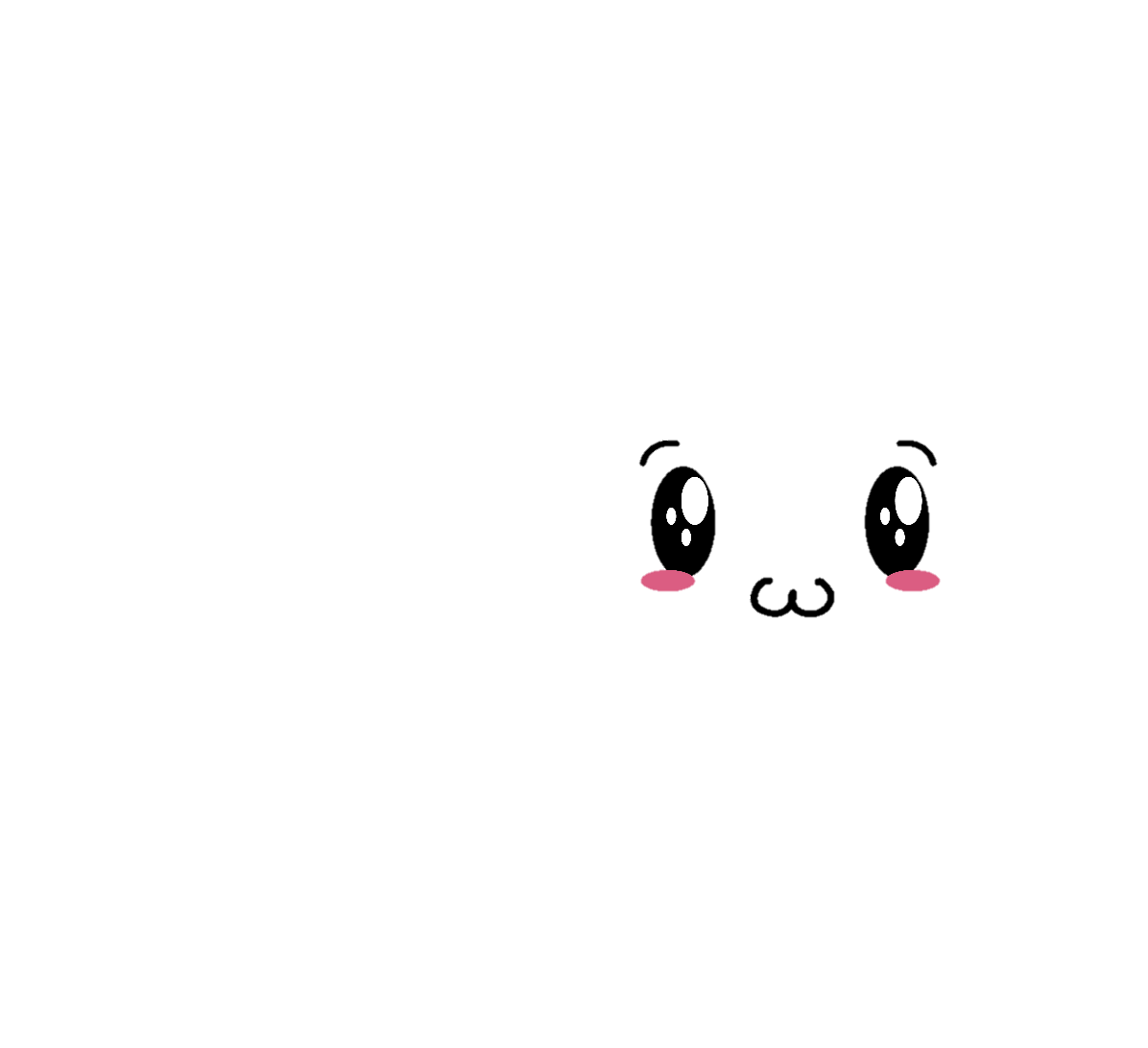 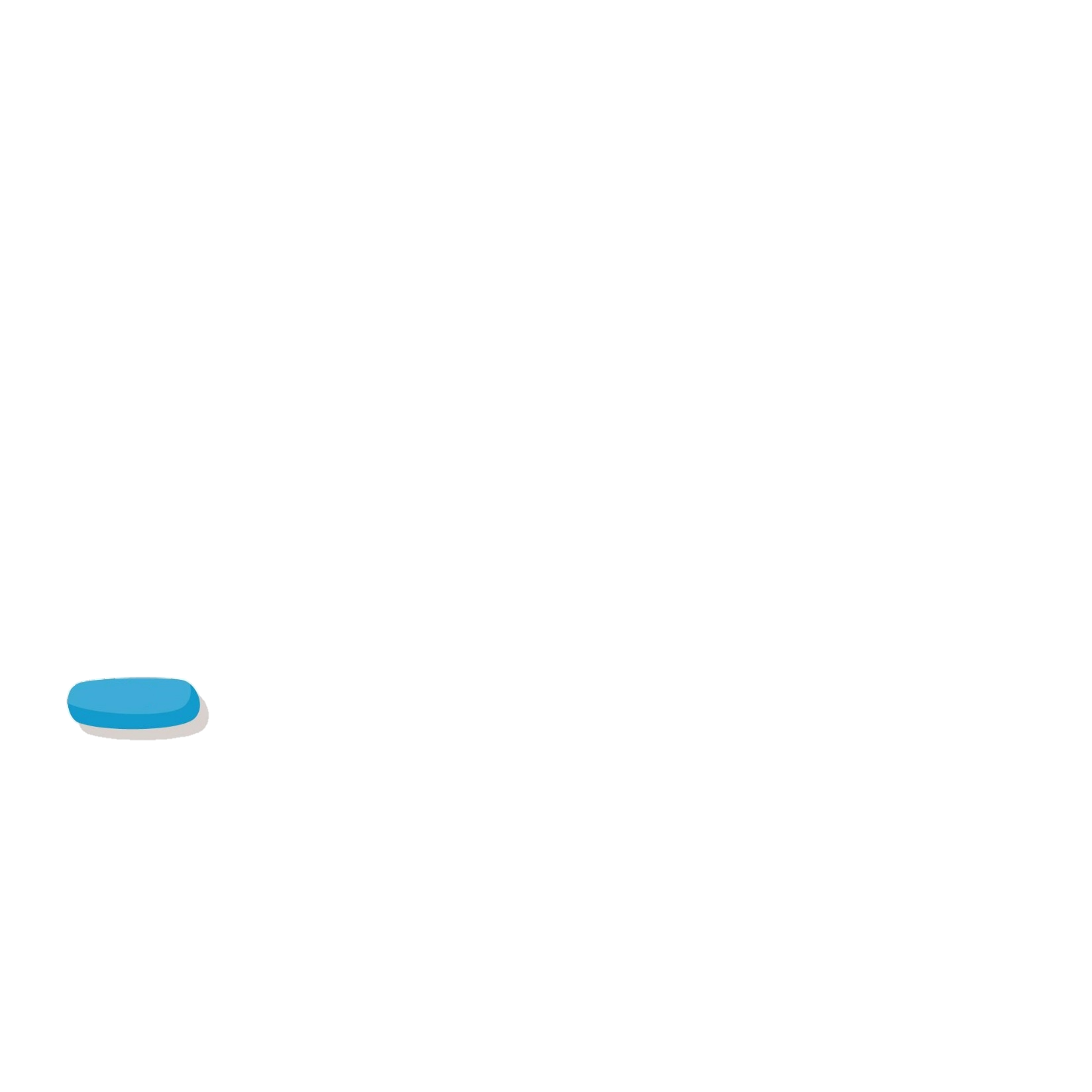 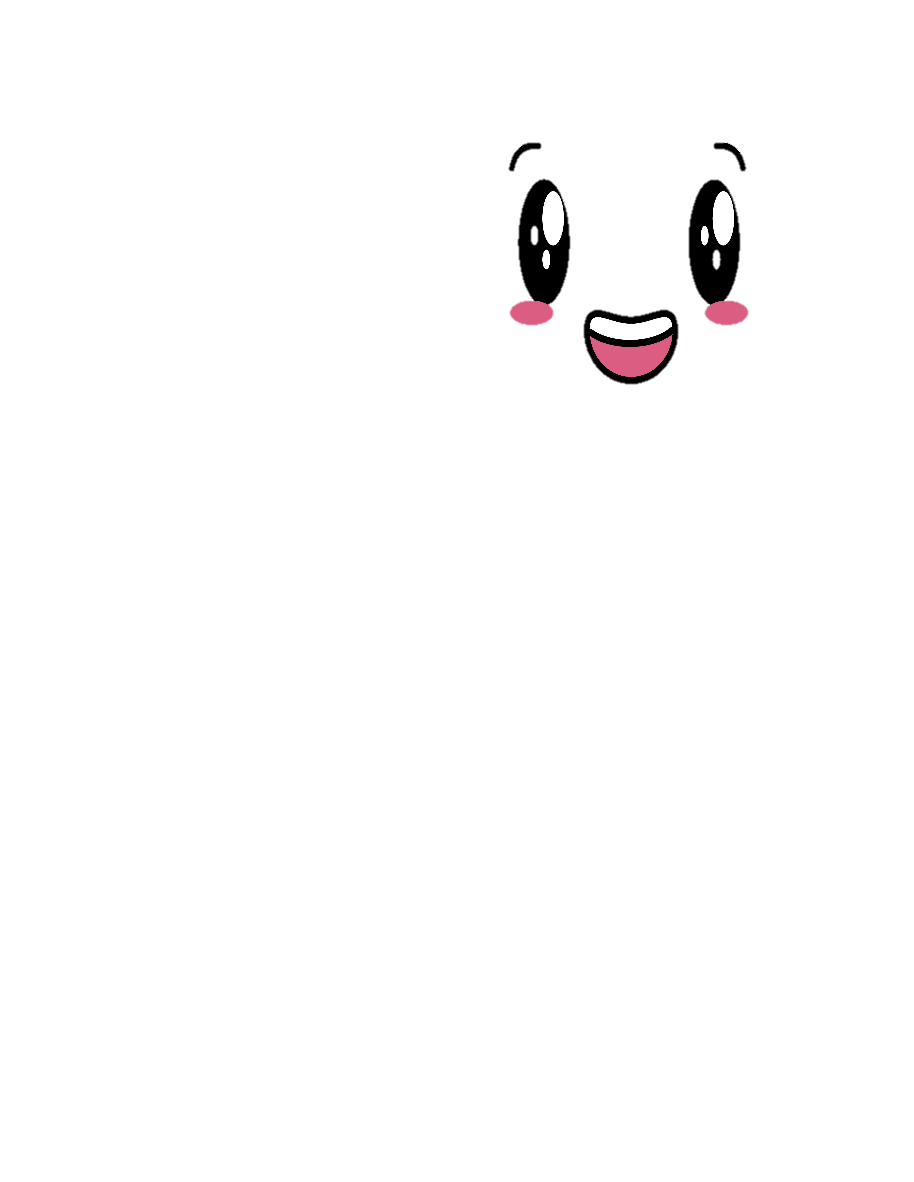 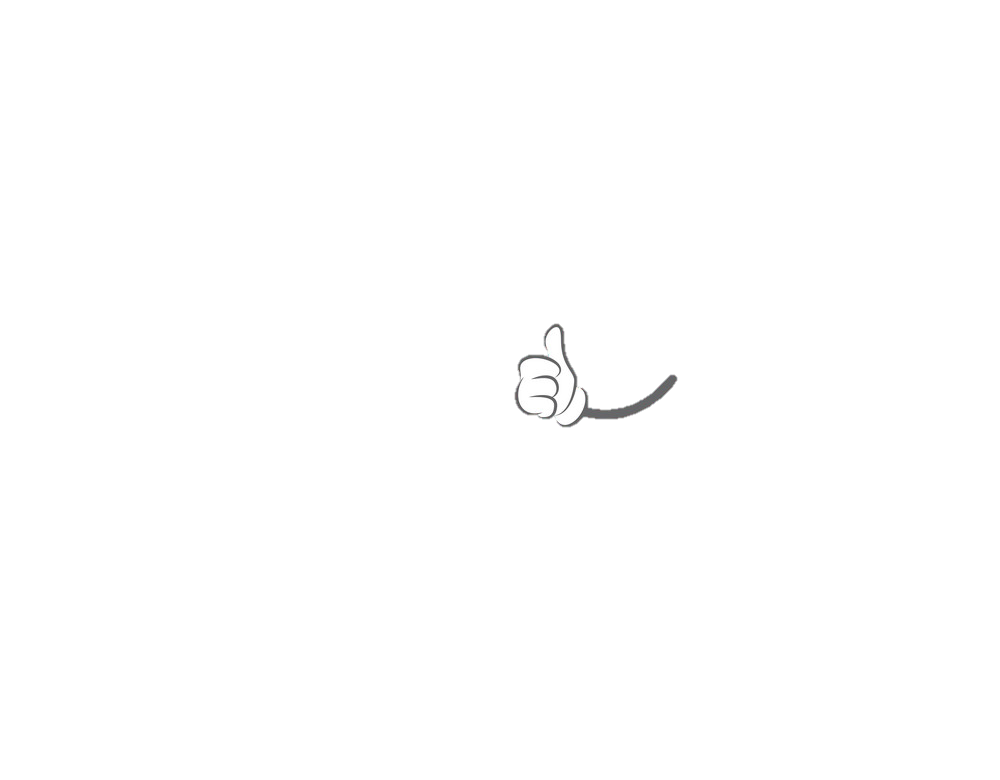 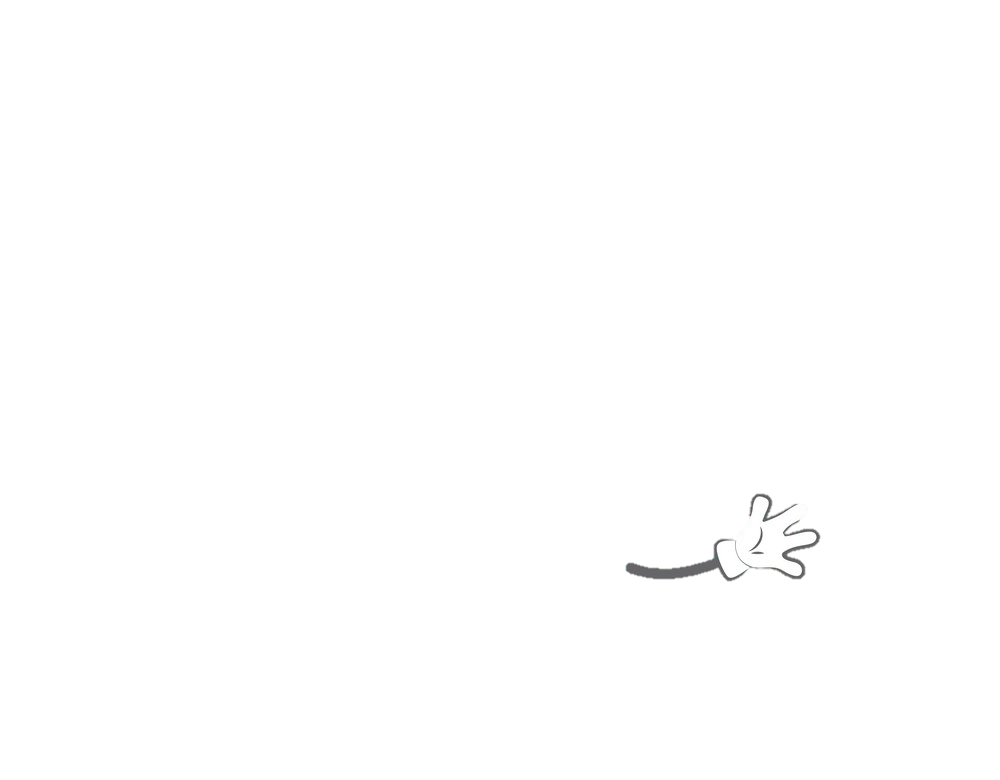 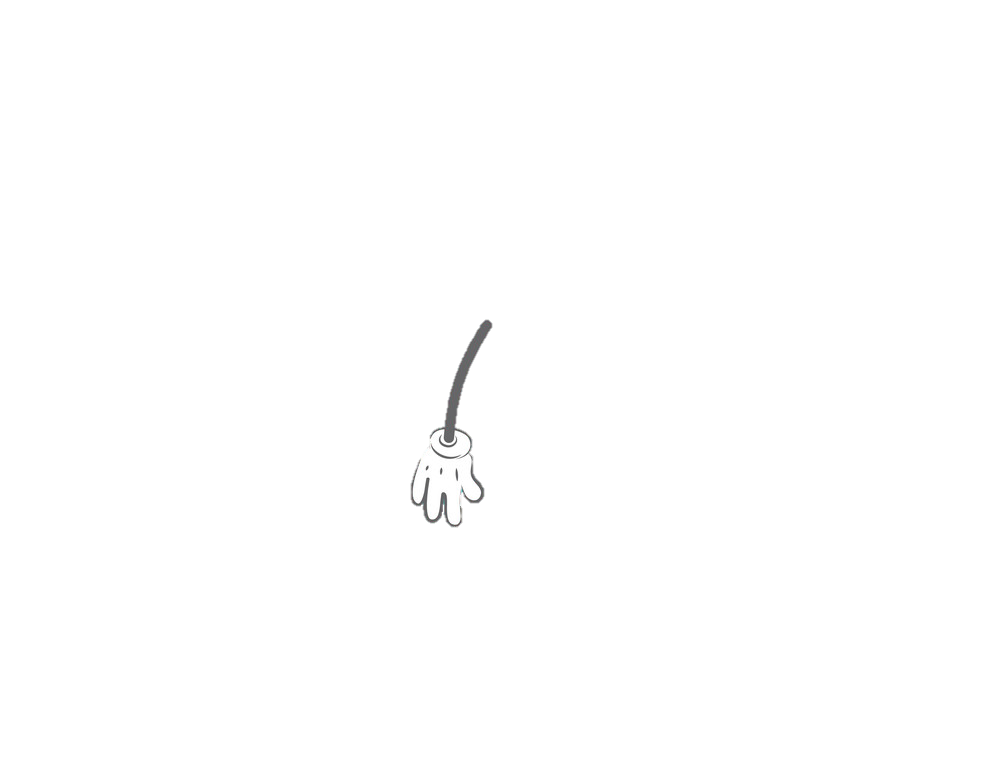 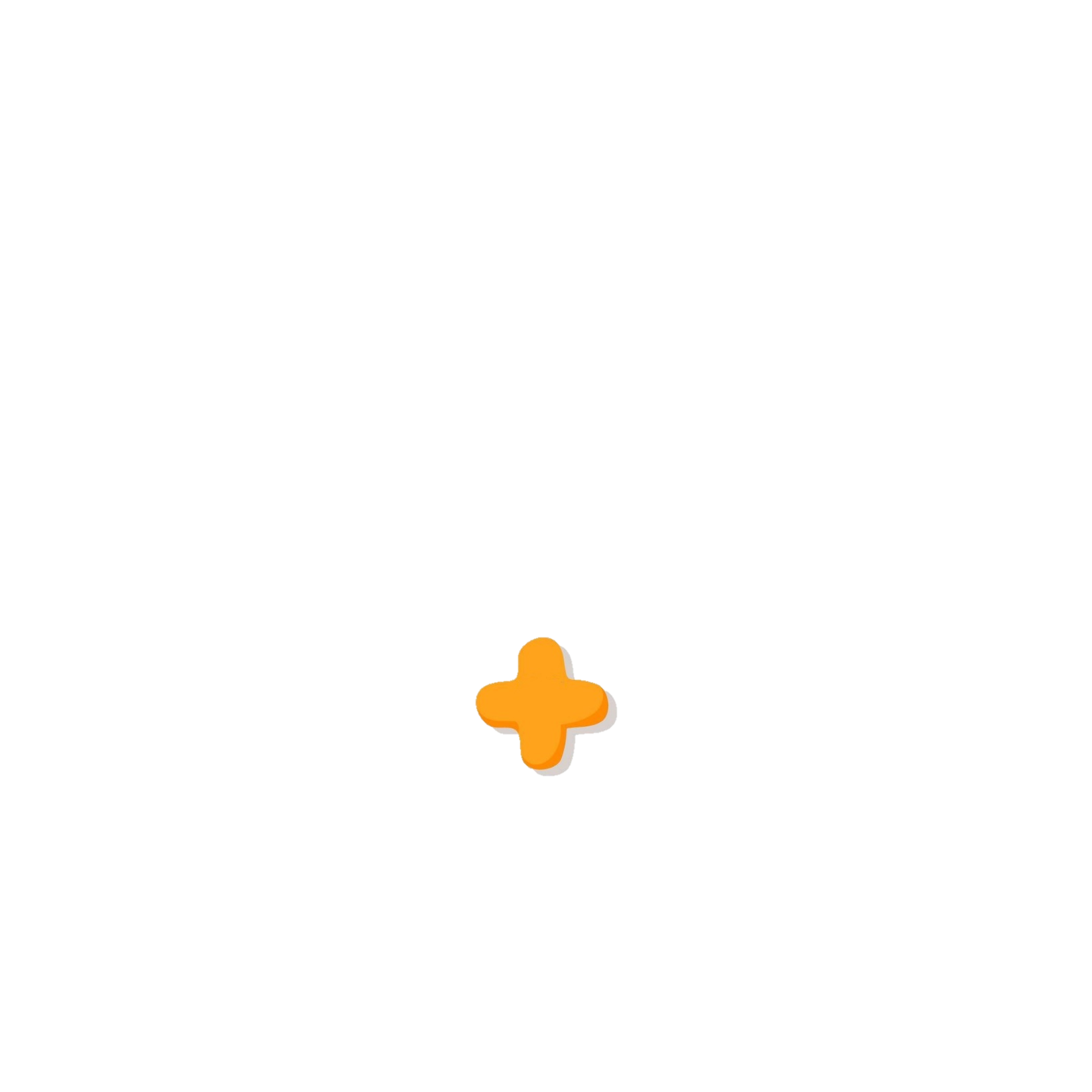 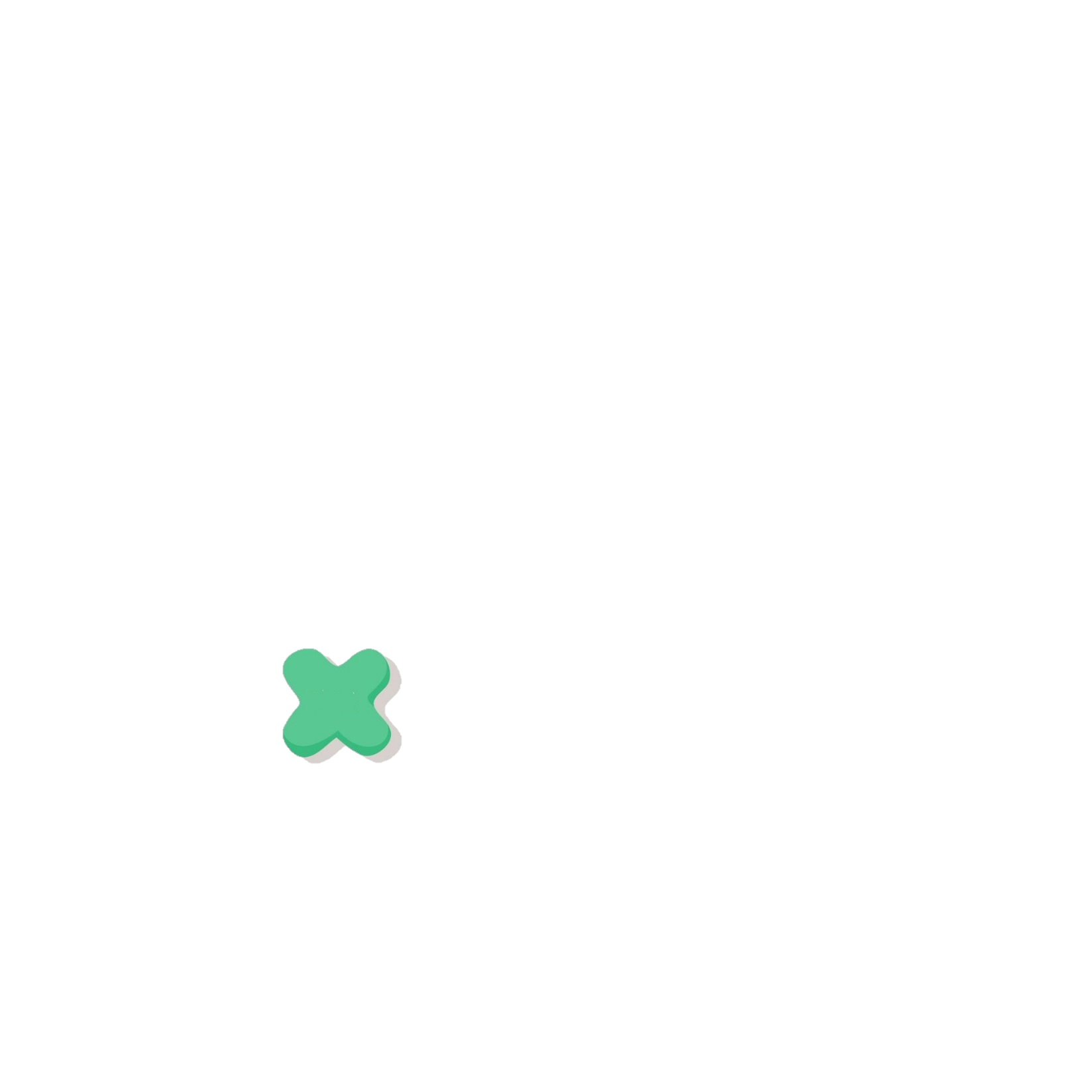 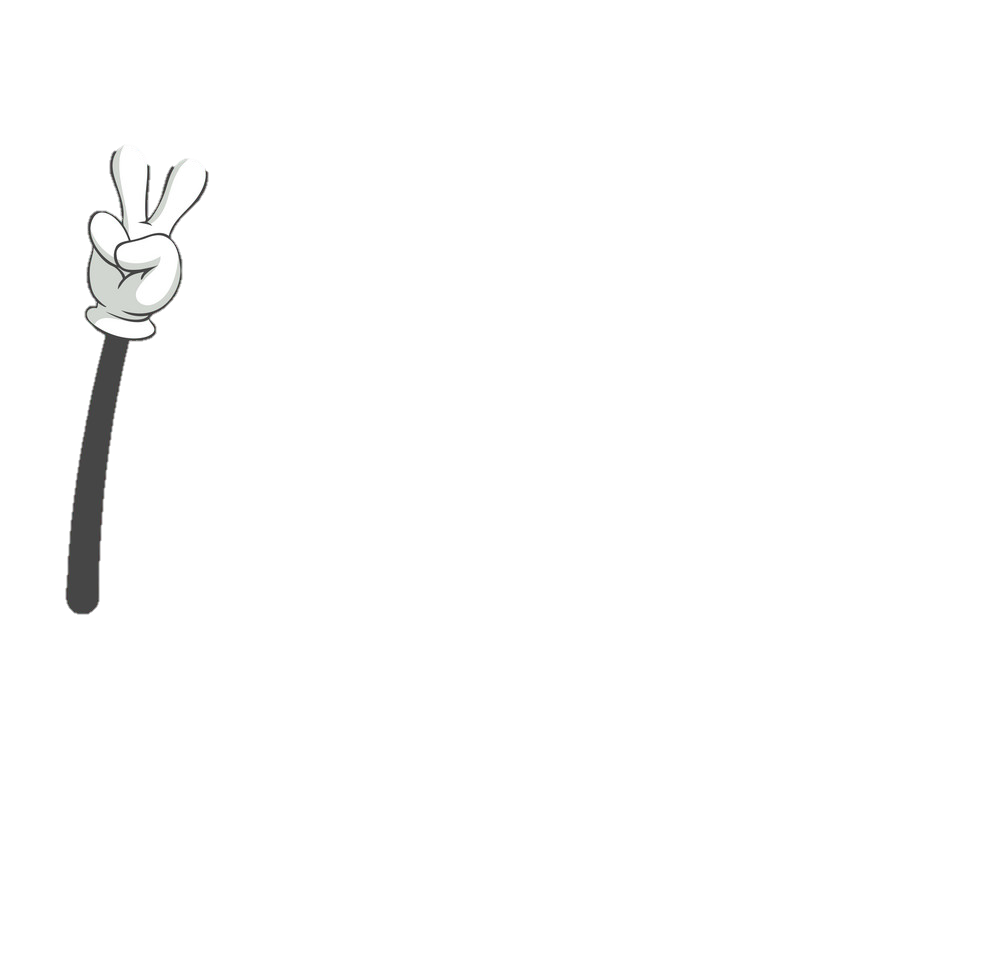 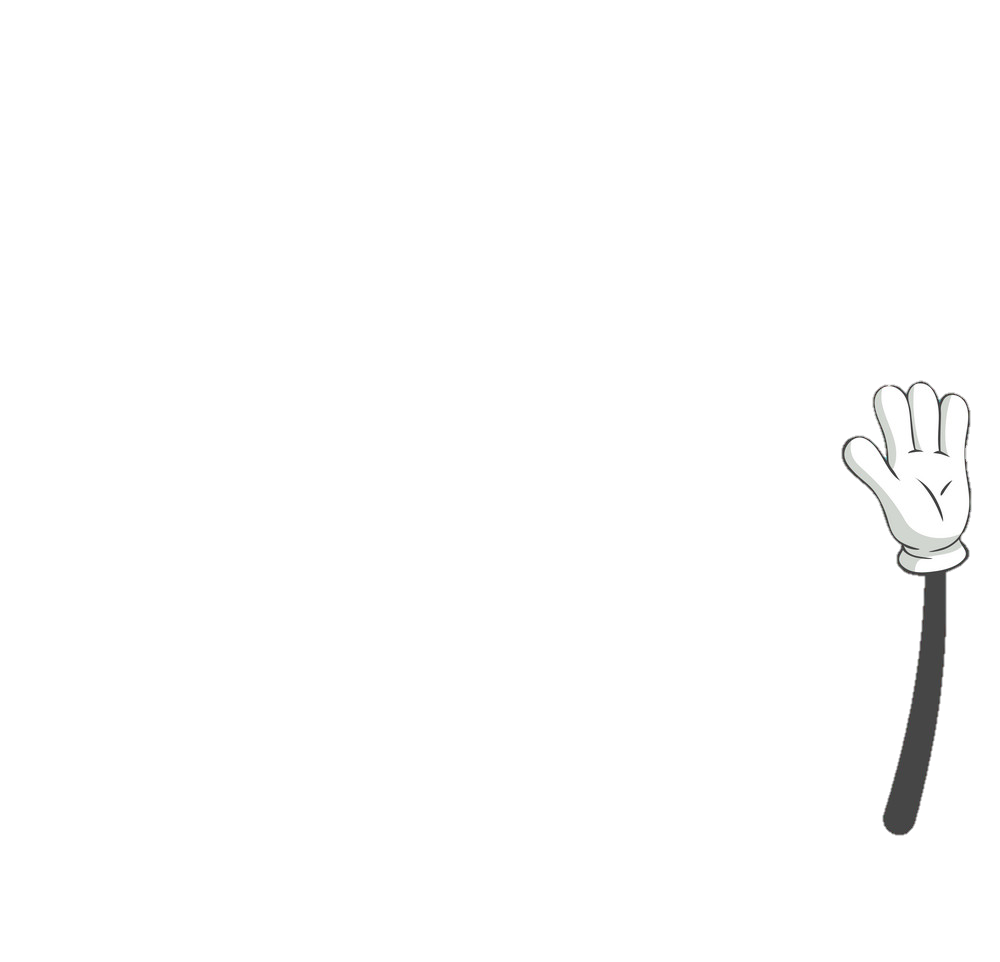 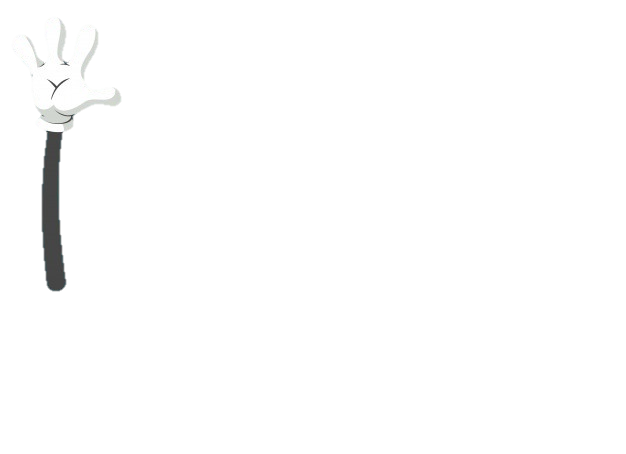 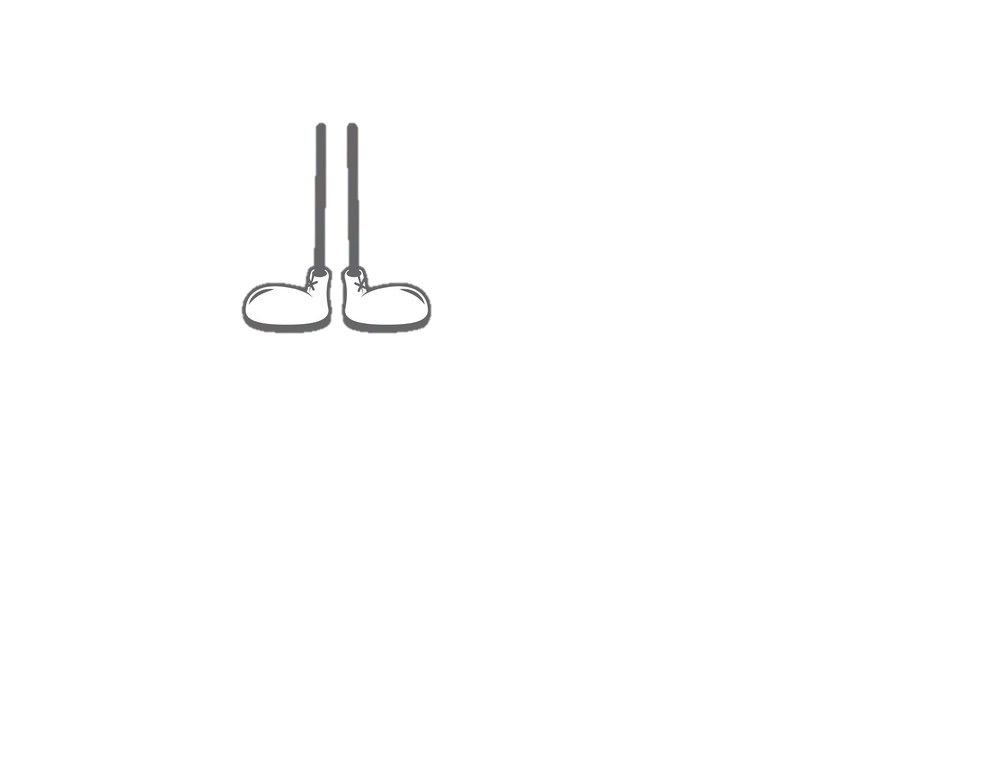 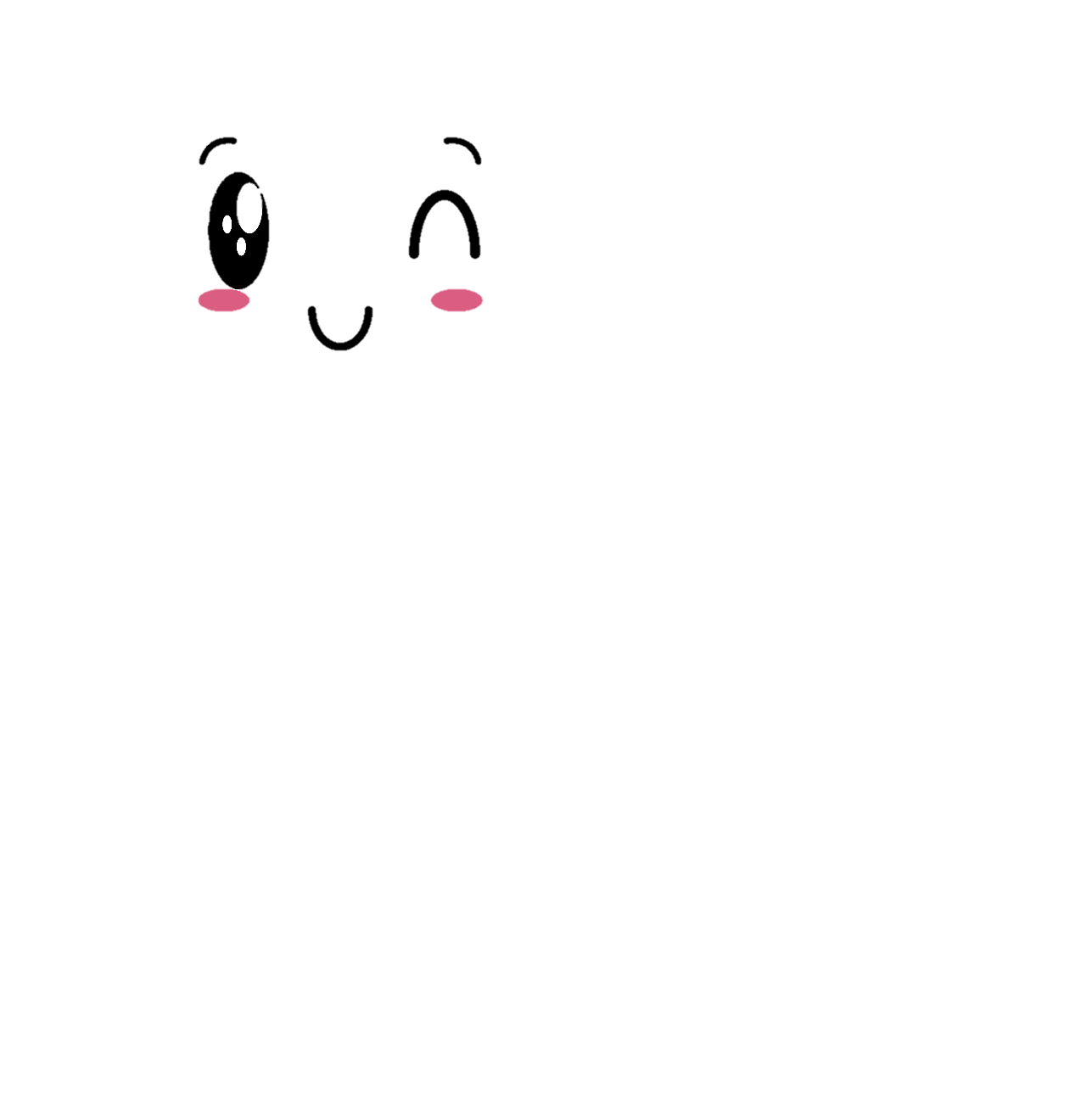 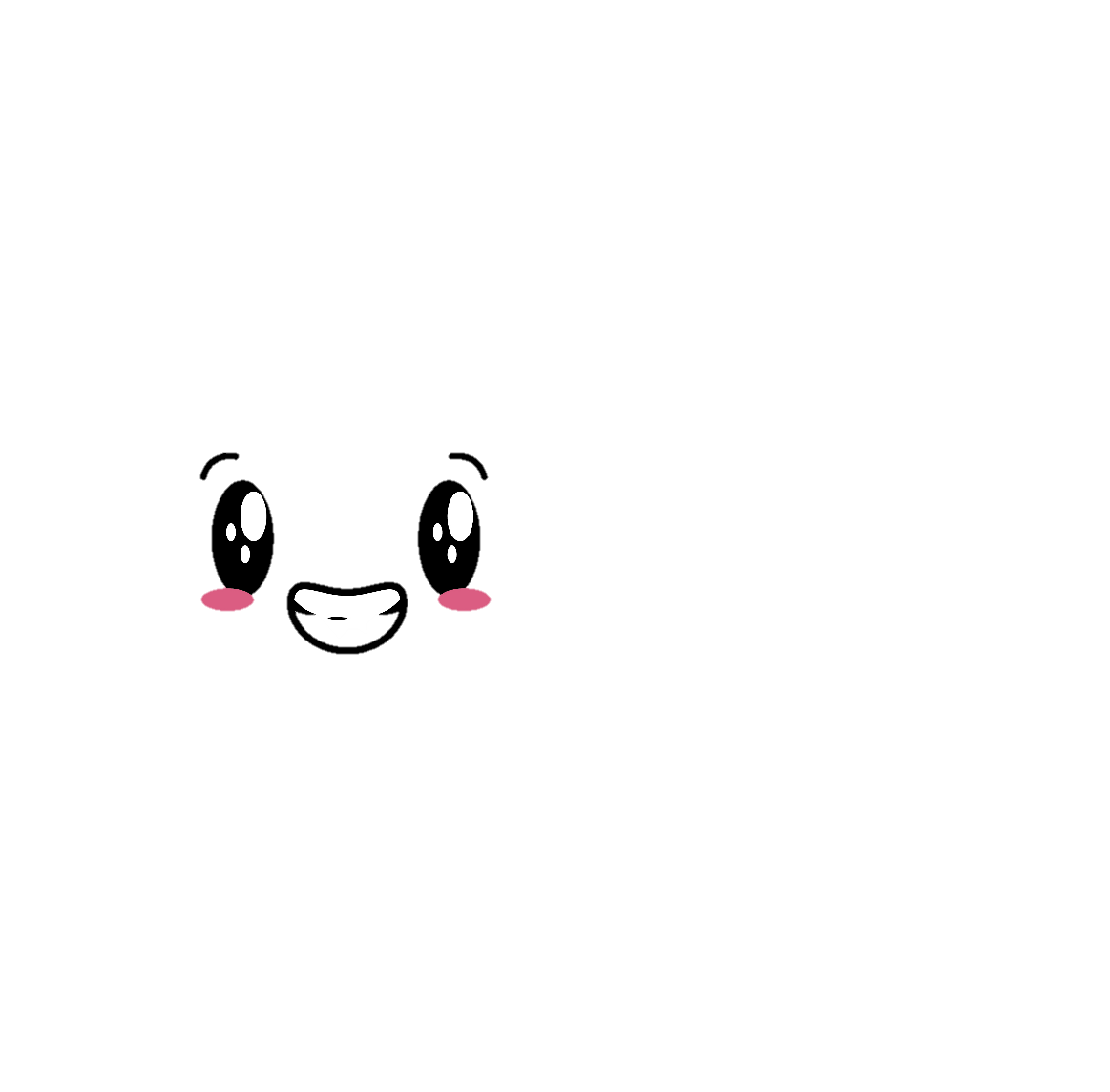 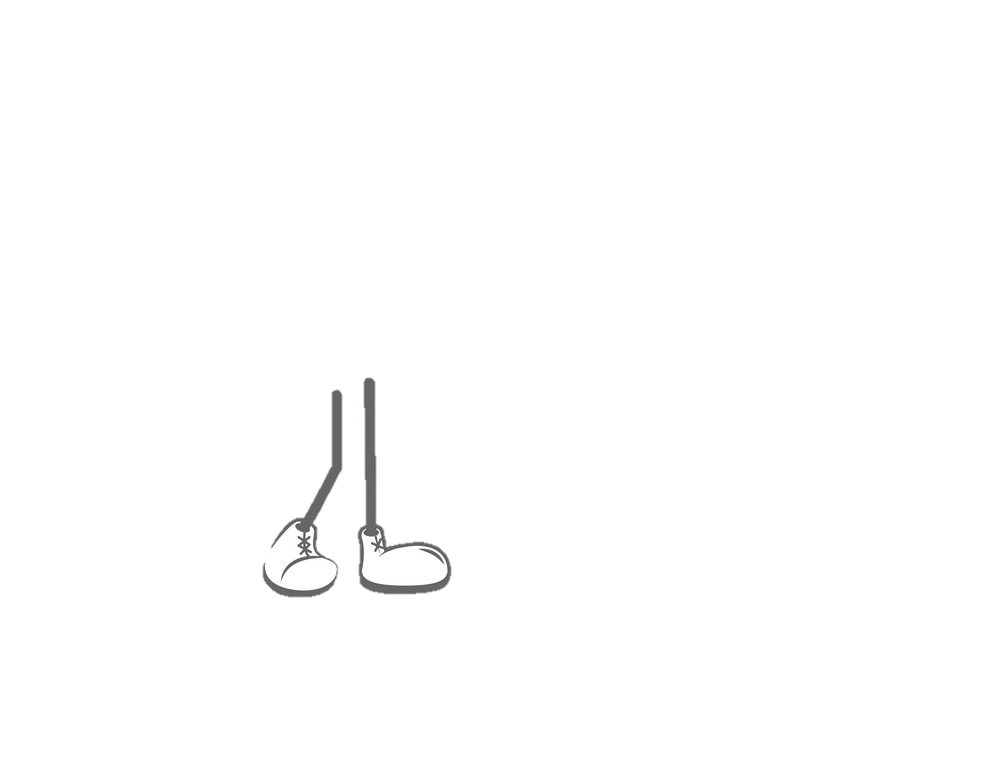 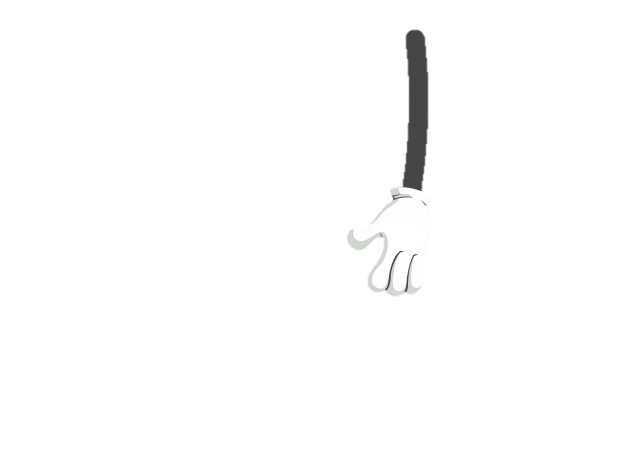 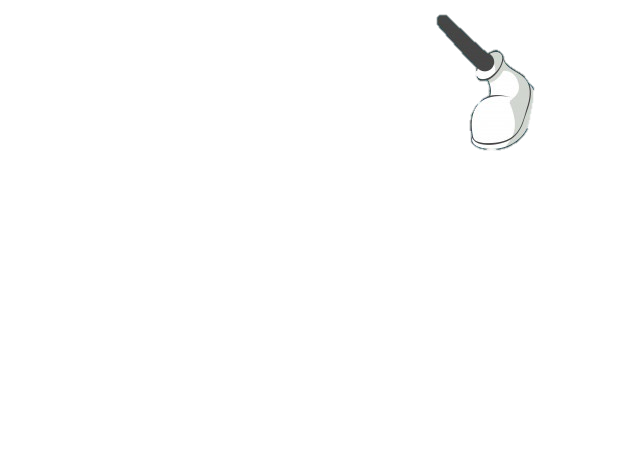 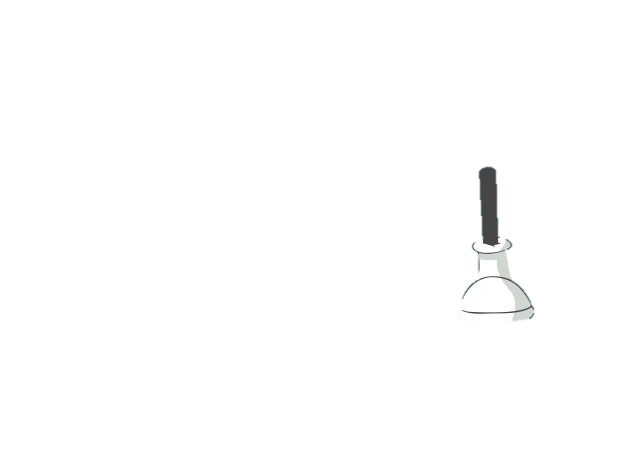 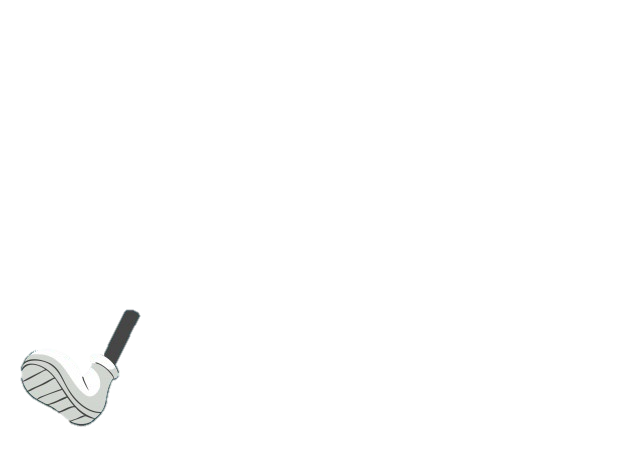 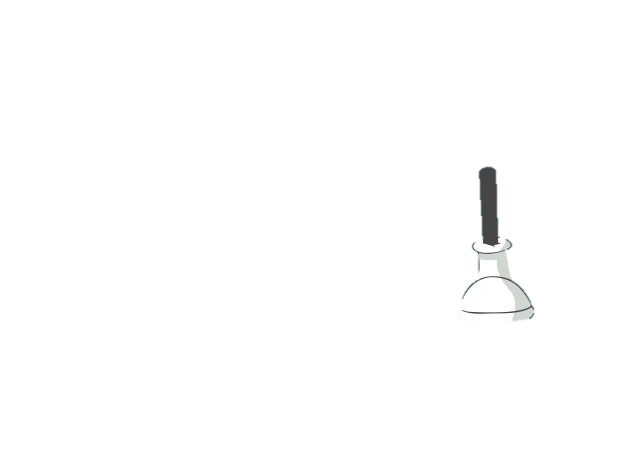 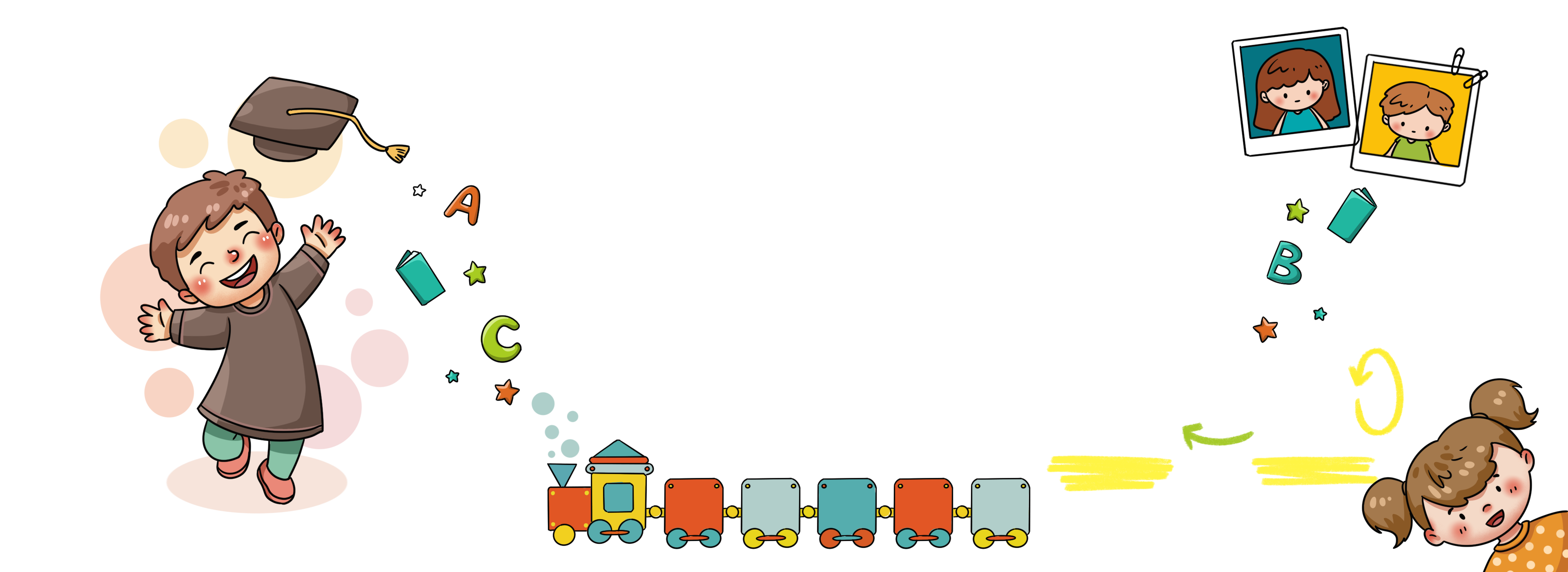 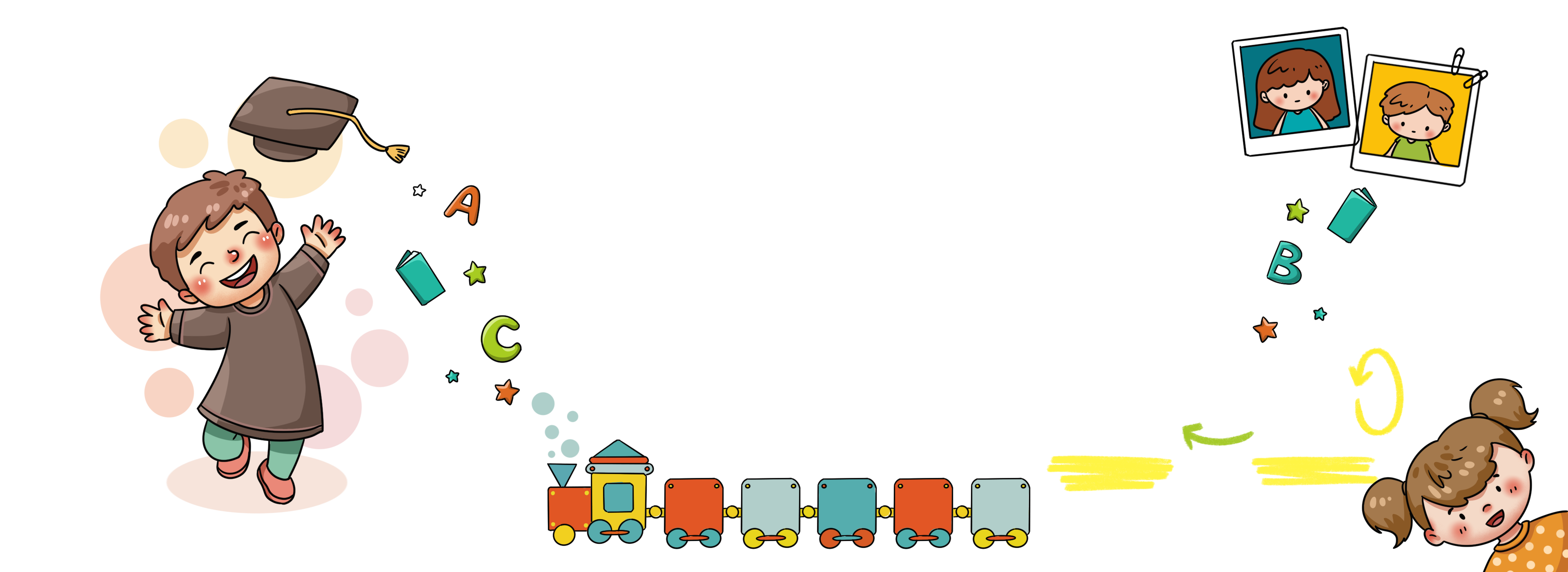 Chọn phép tính phù hợp để 
biểu thức có kết quả đúng
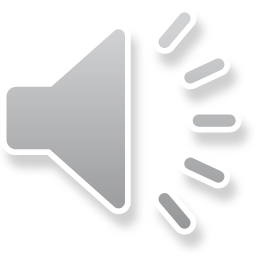 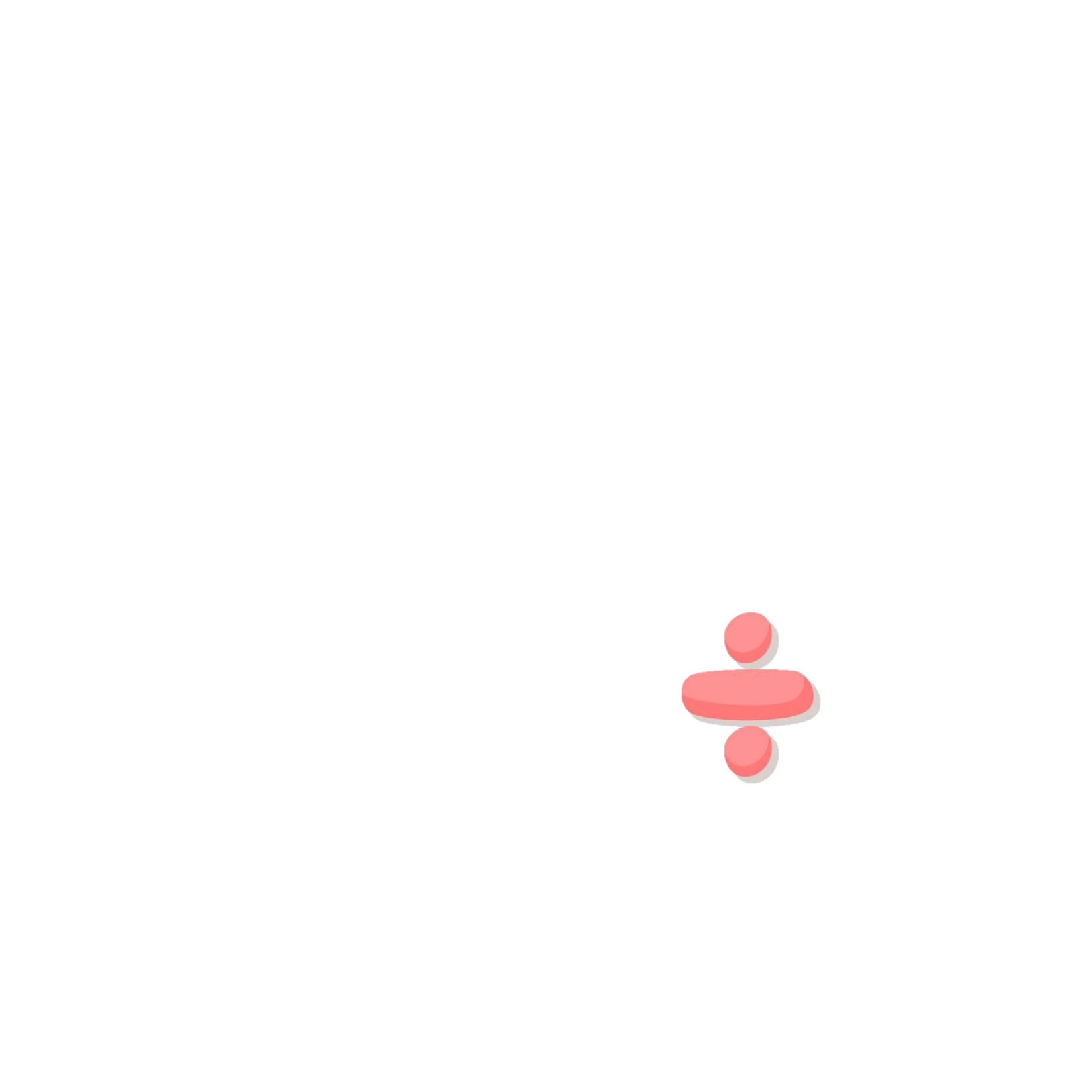 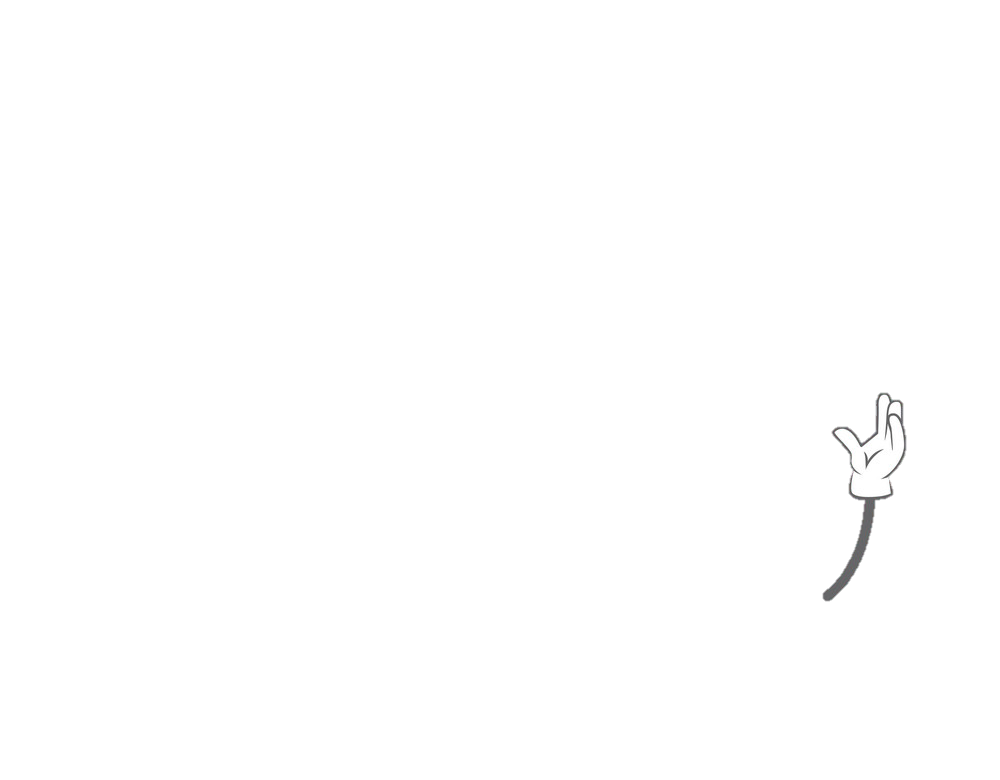 4826         2 = 2413
…
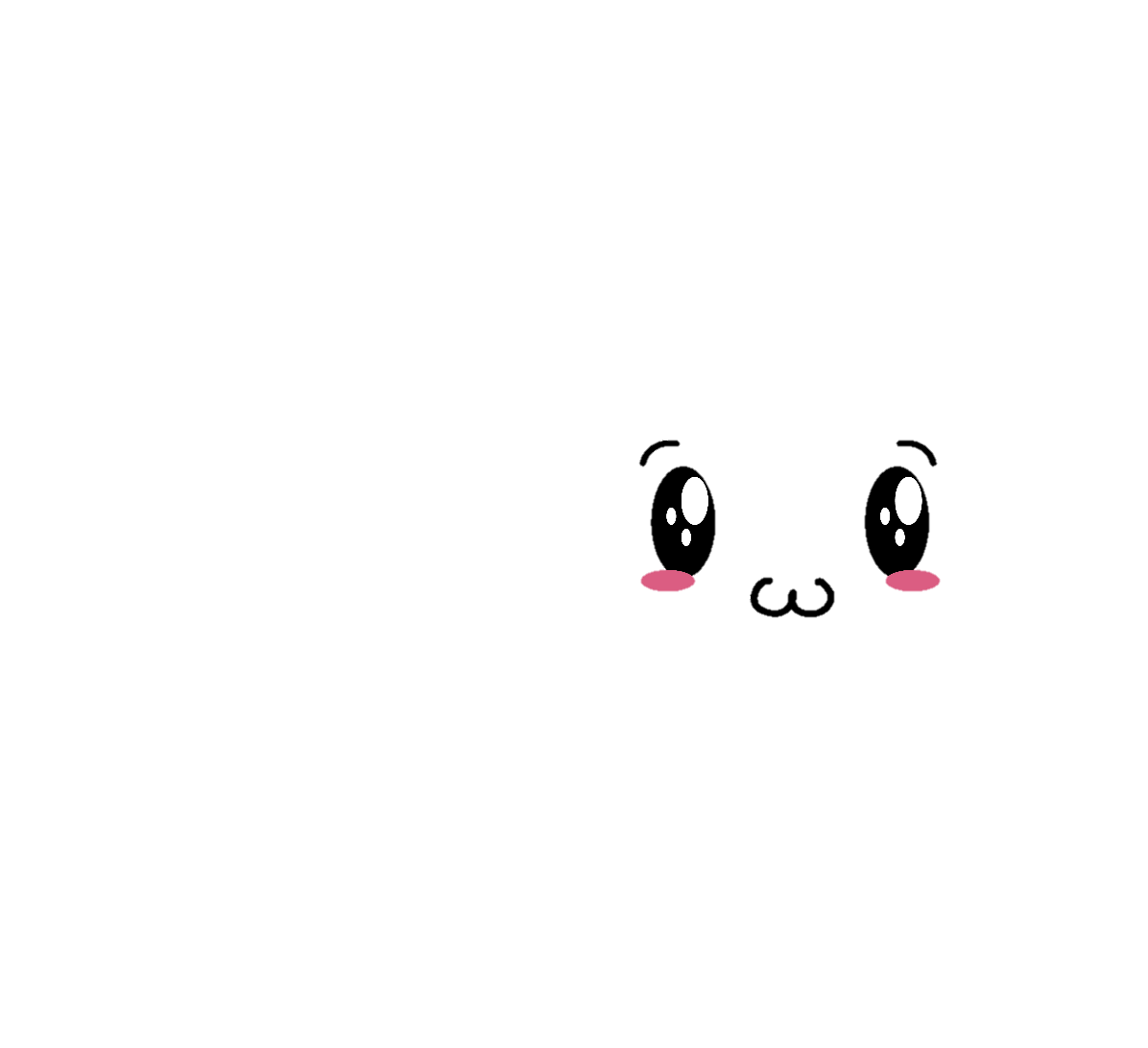 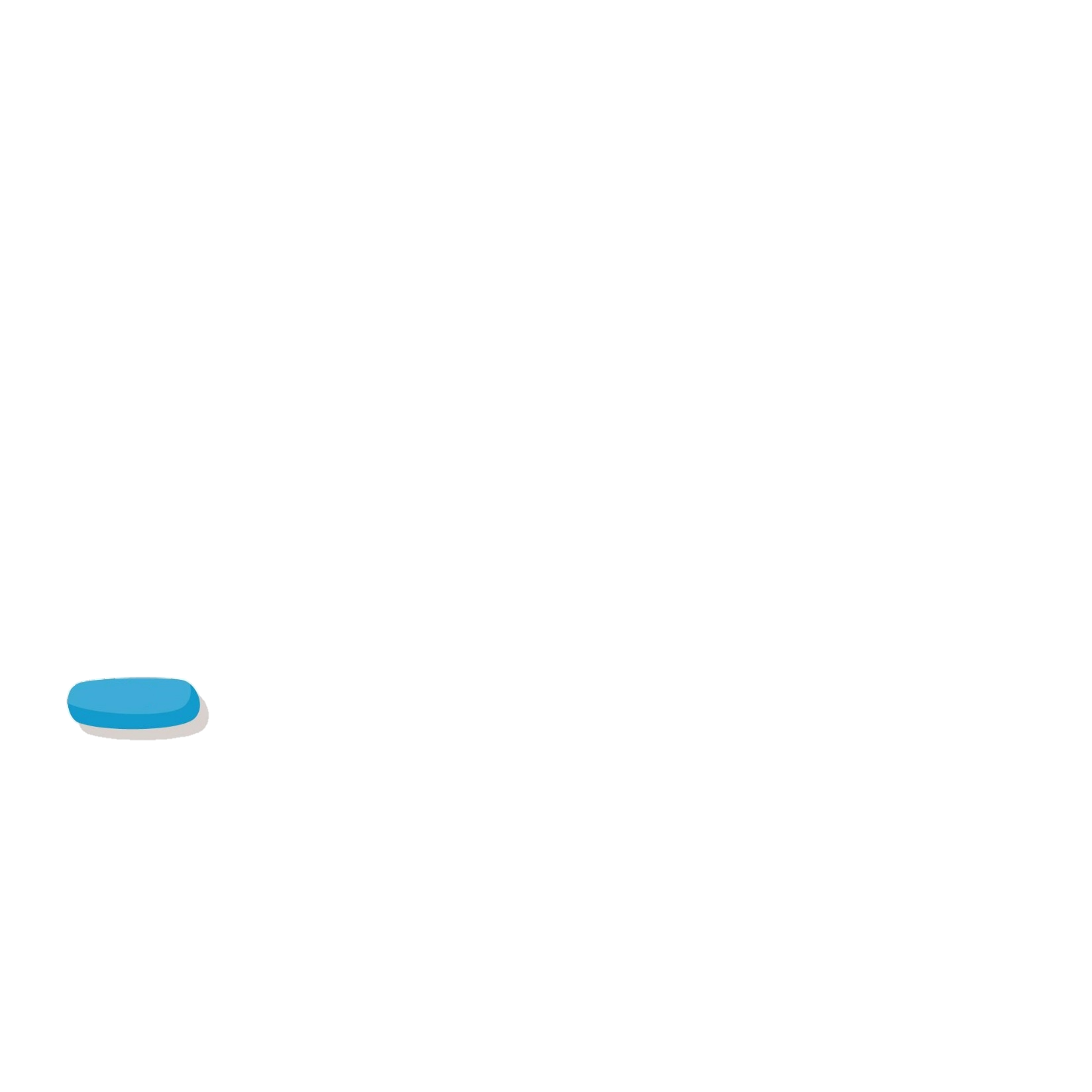 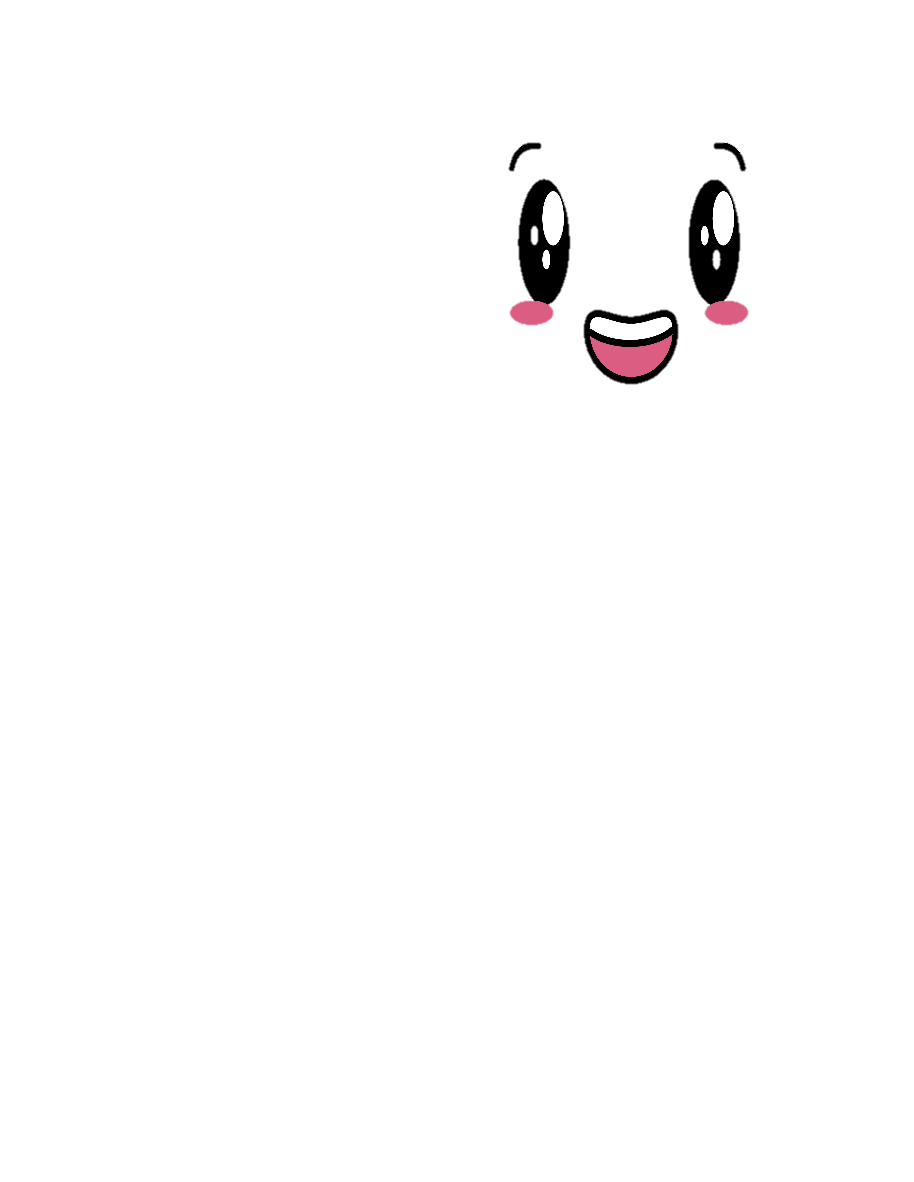 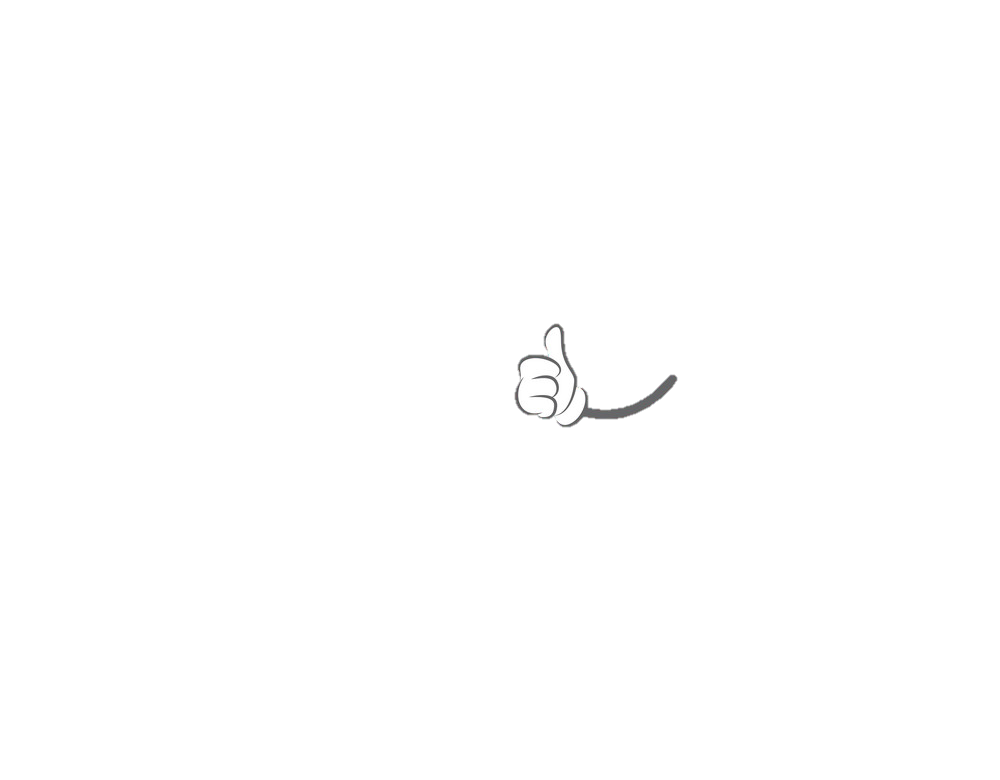 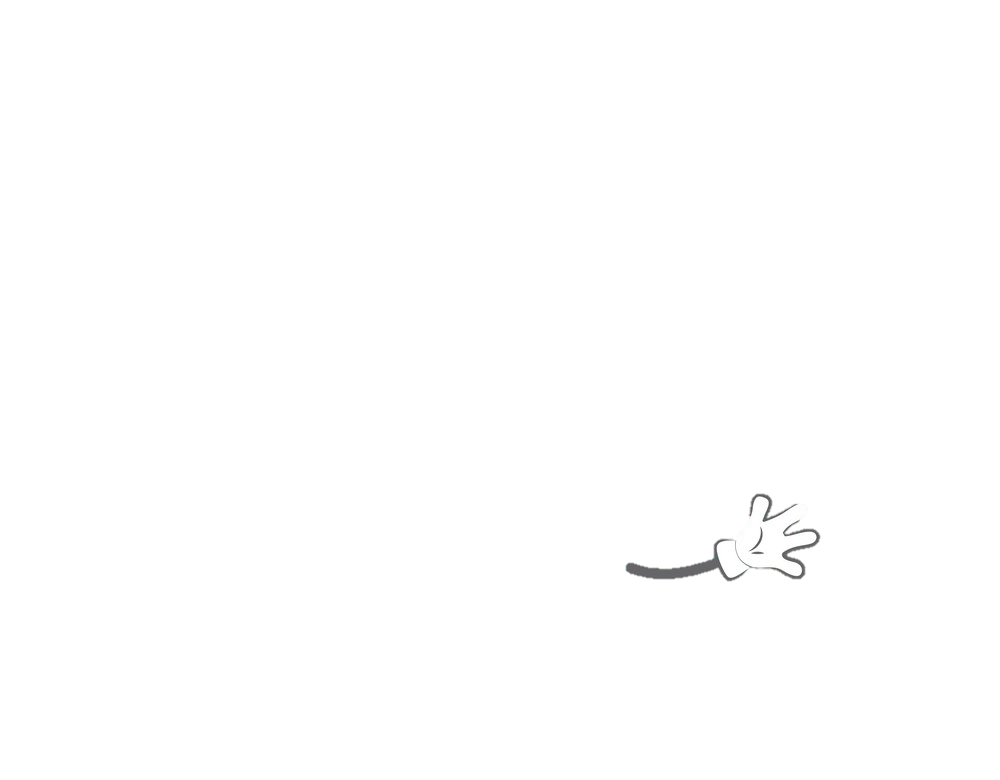 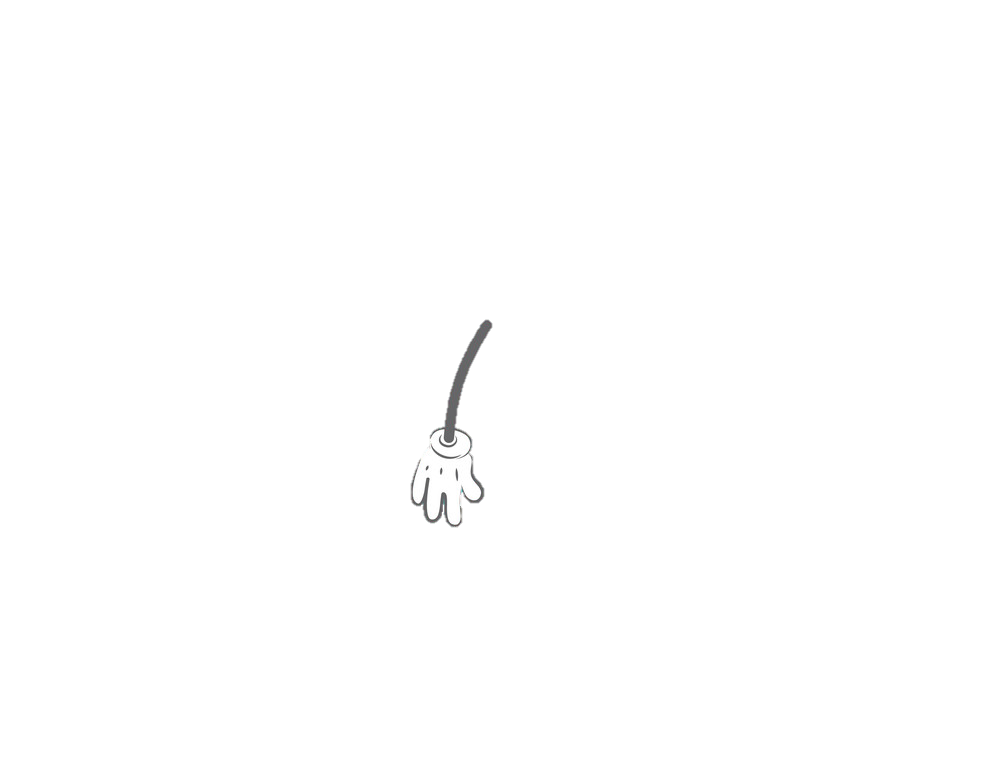 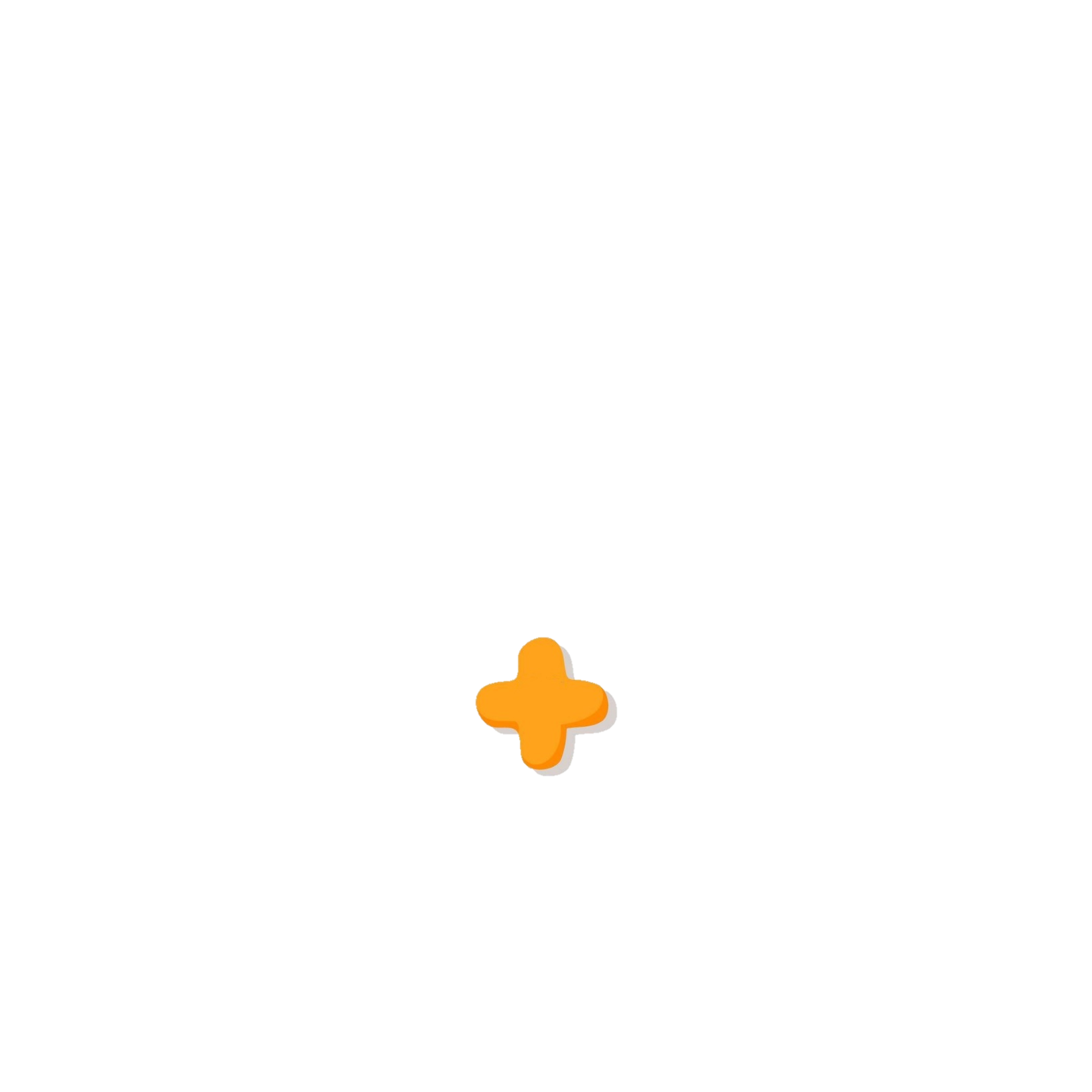 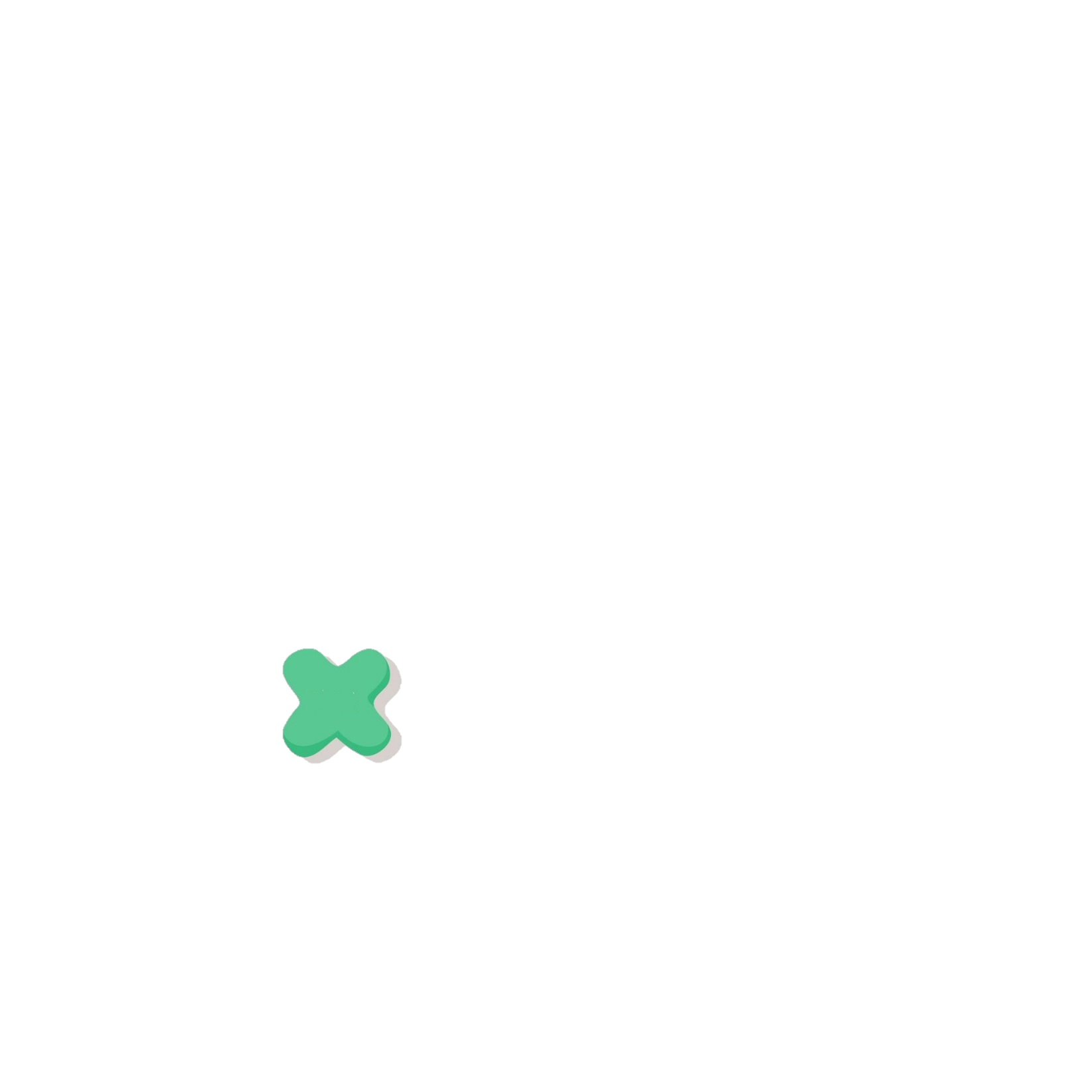 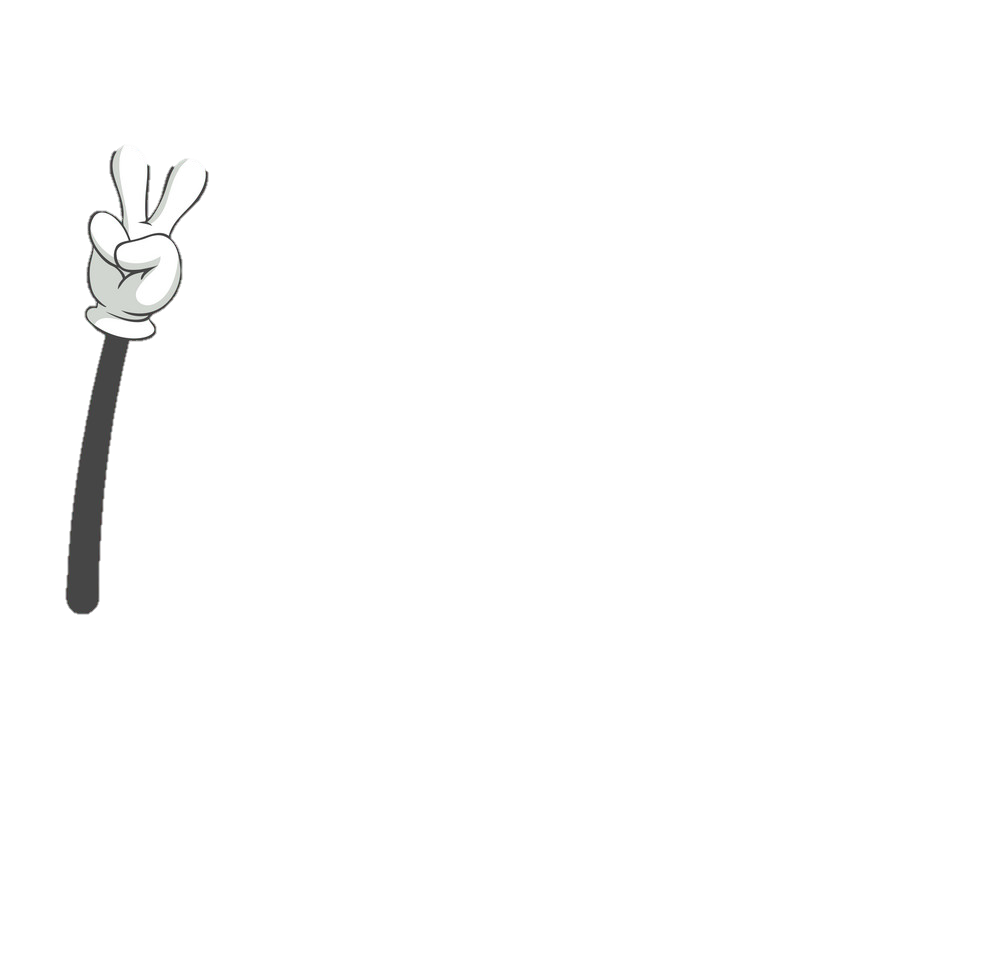 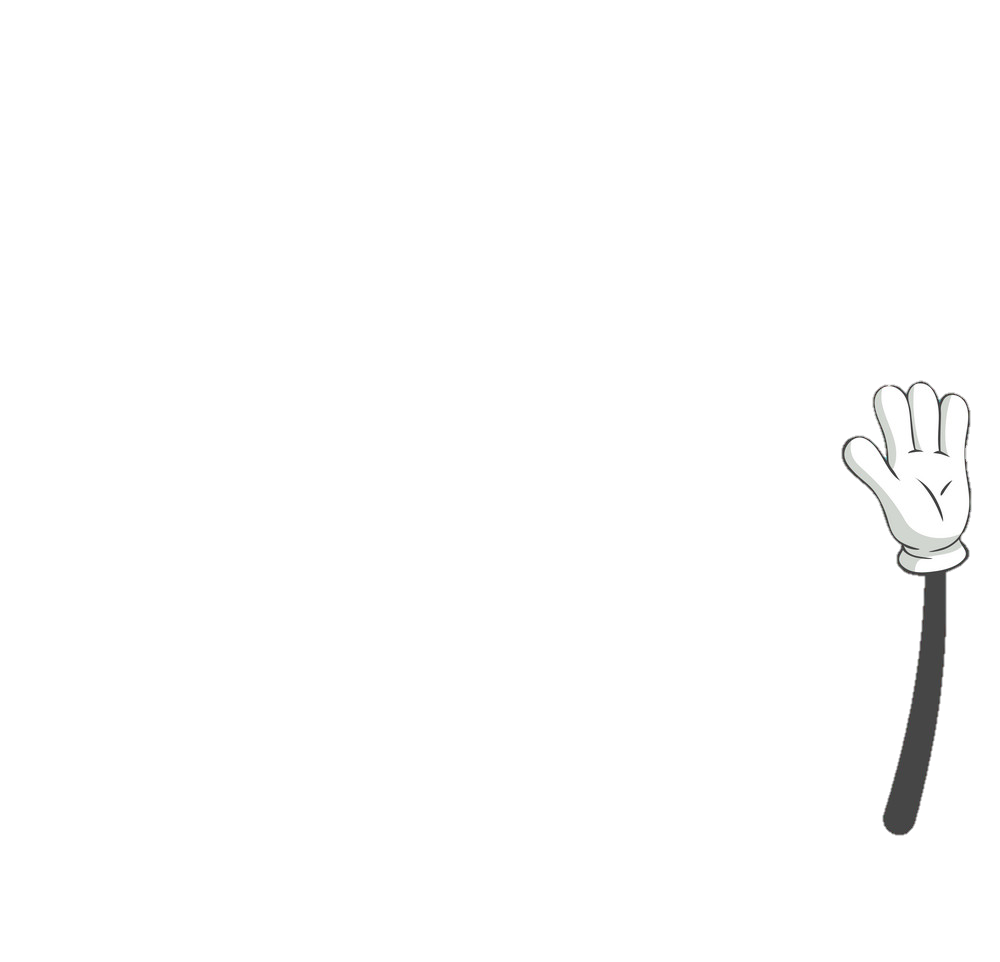 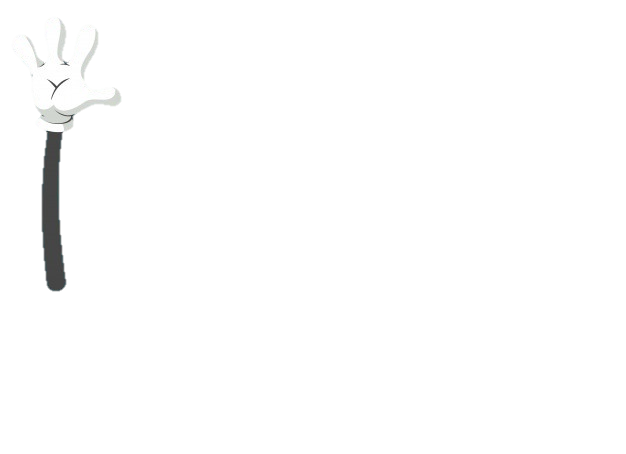 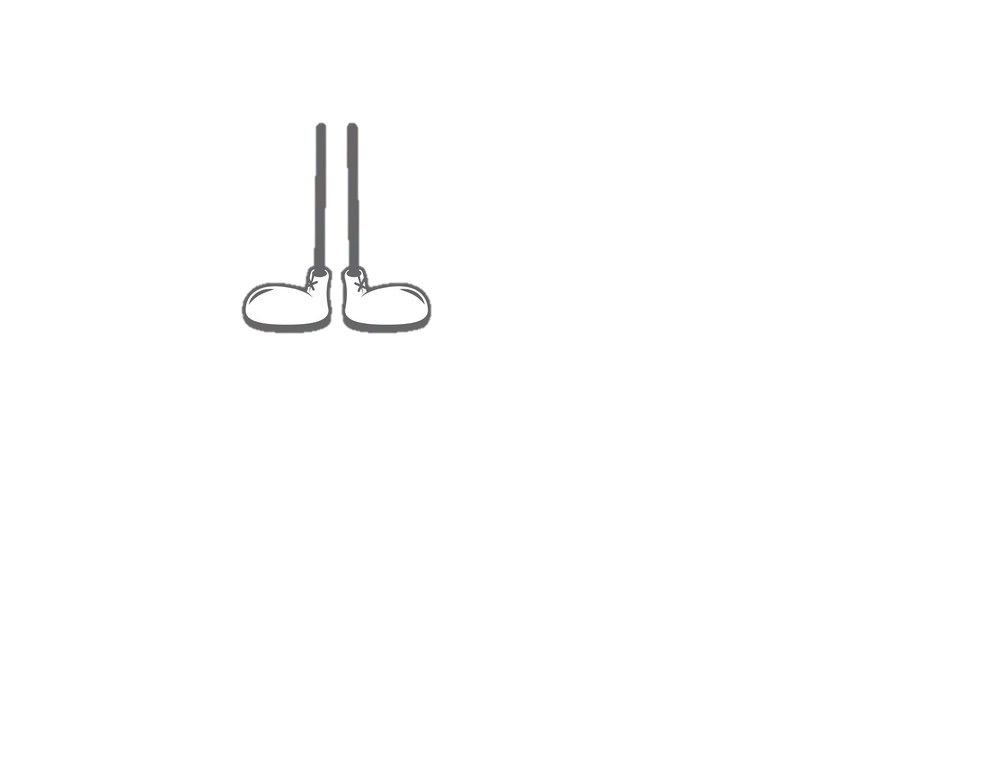 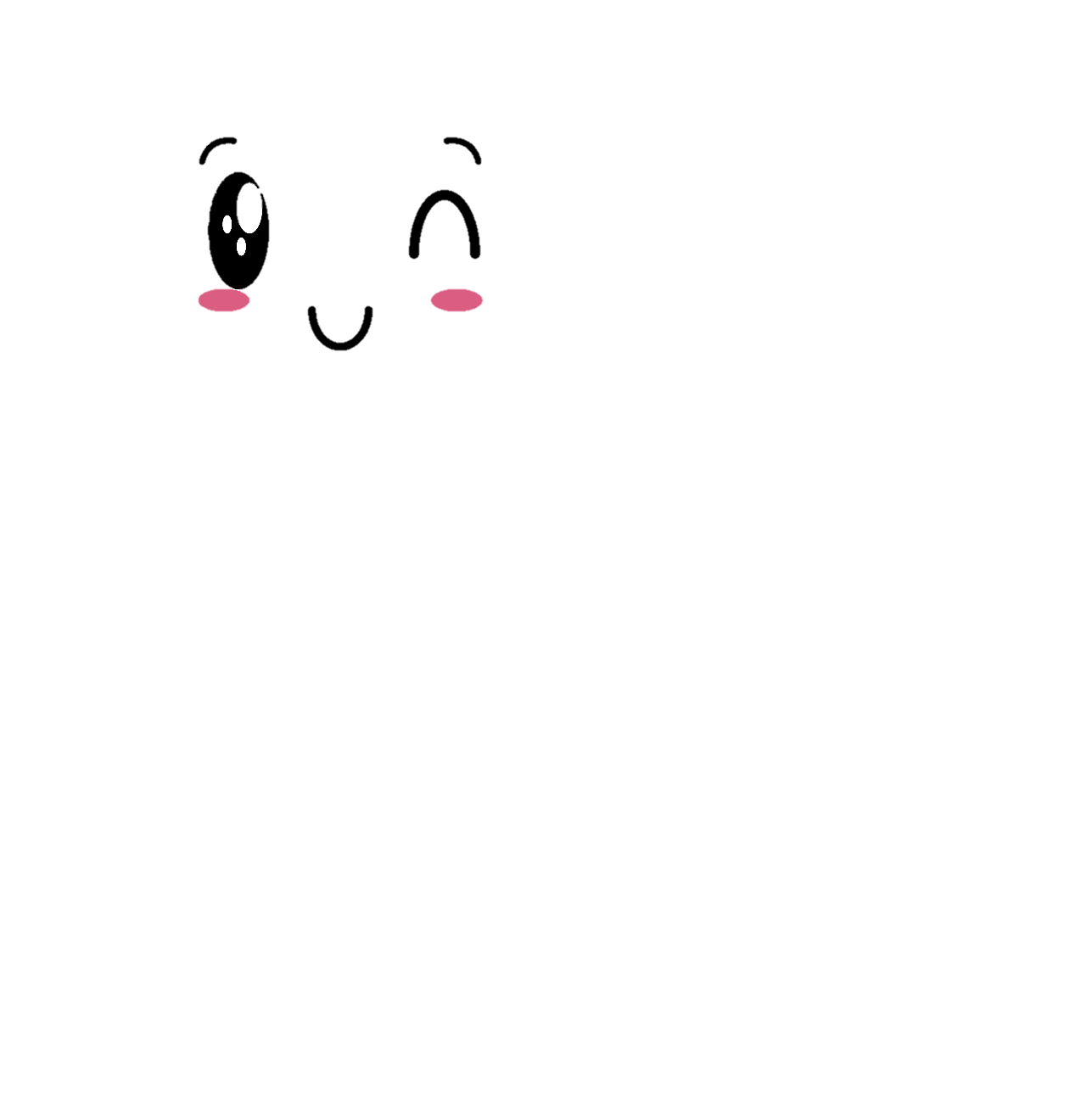 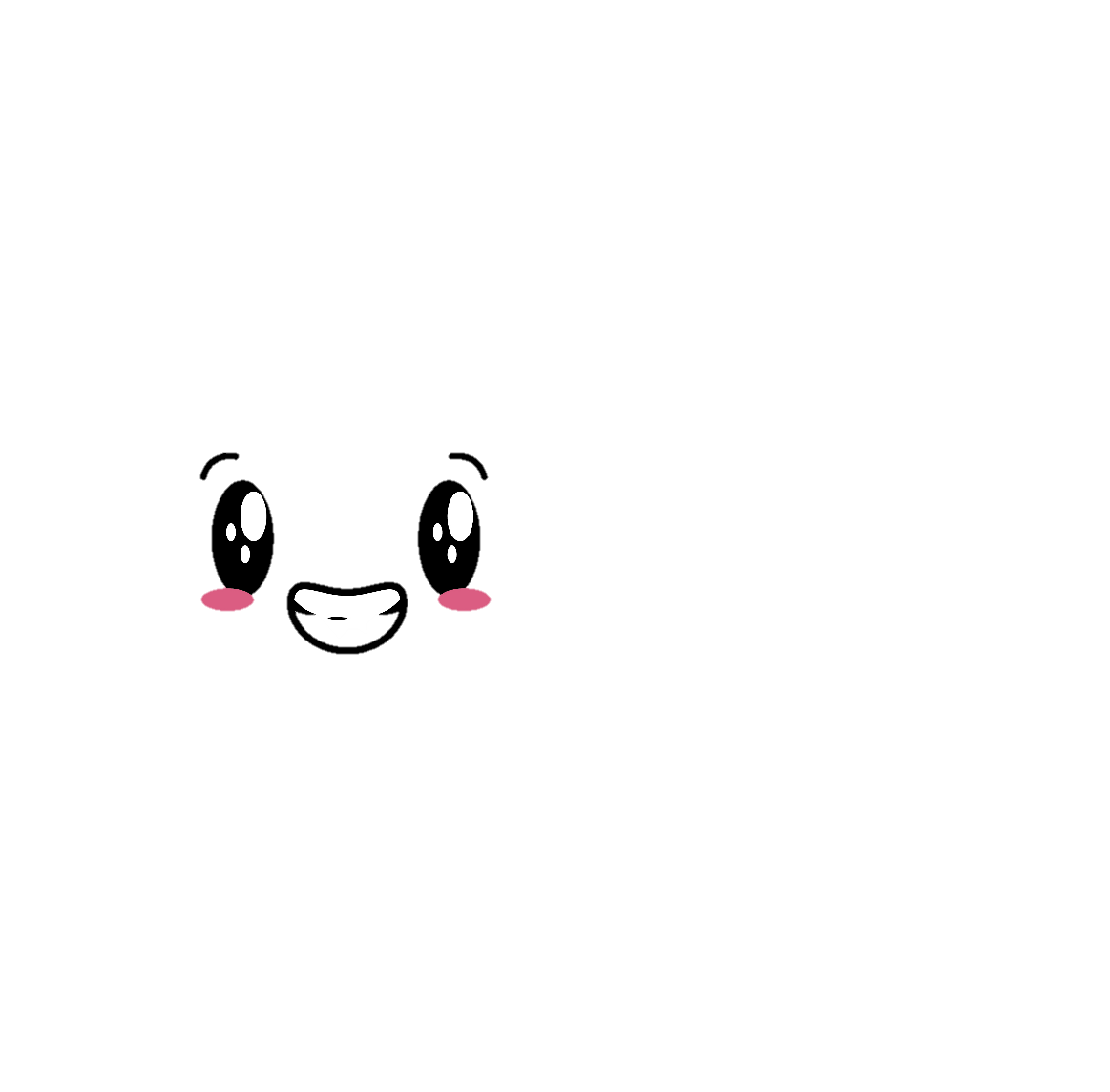 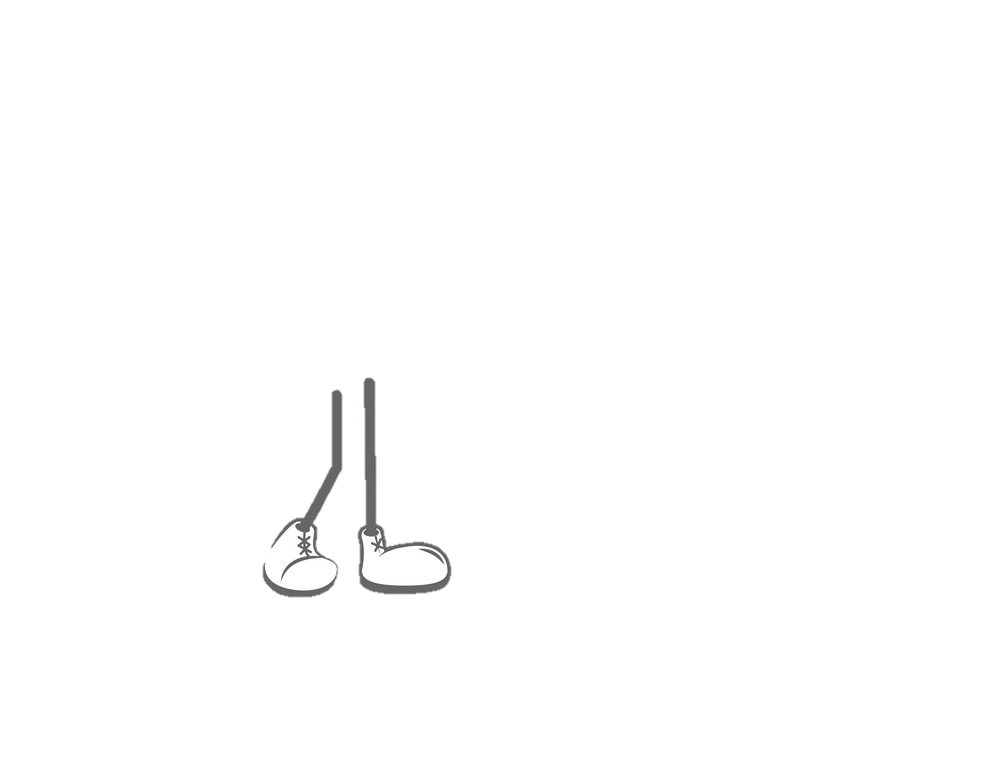 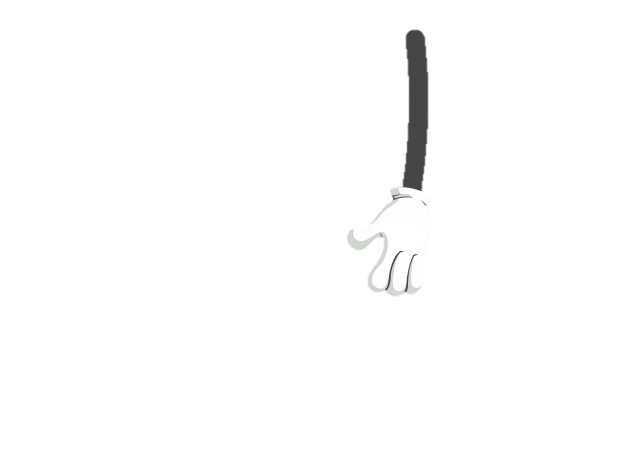 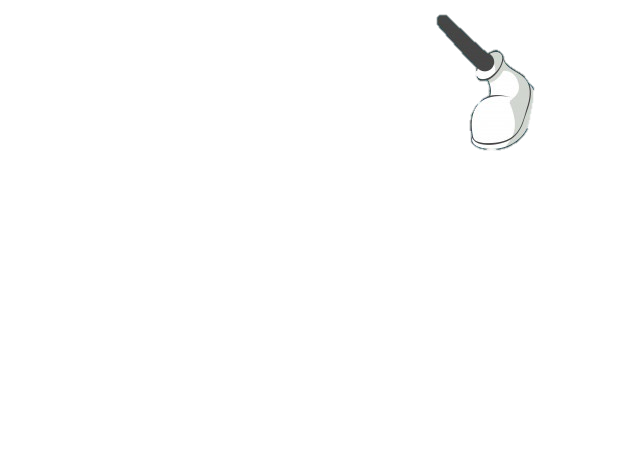 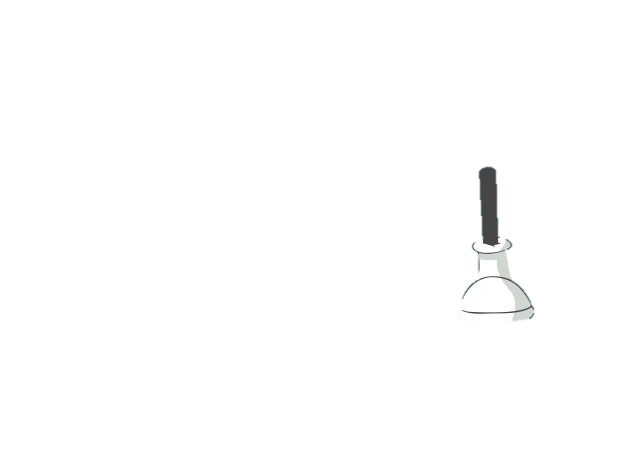 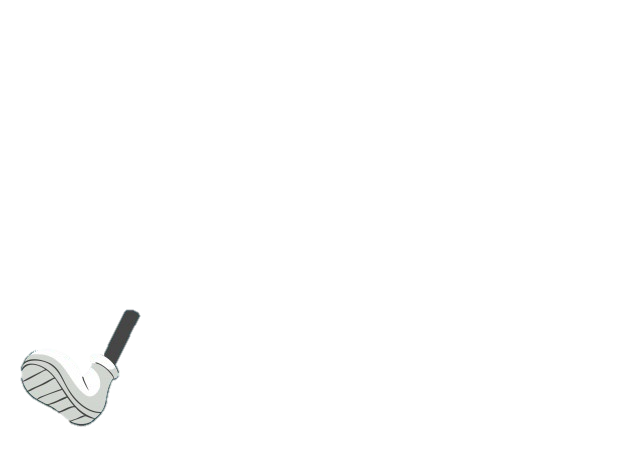 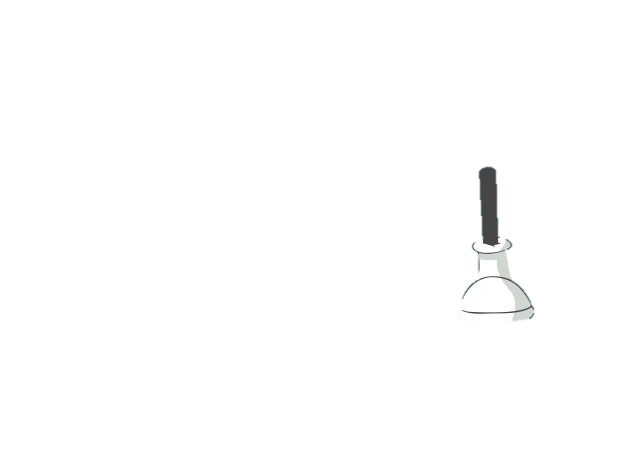 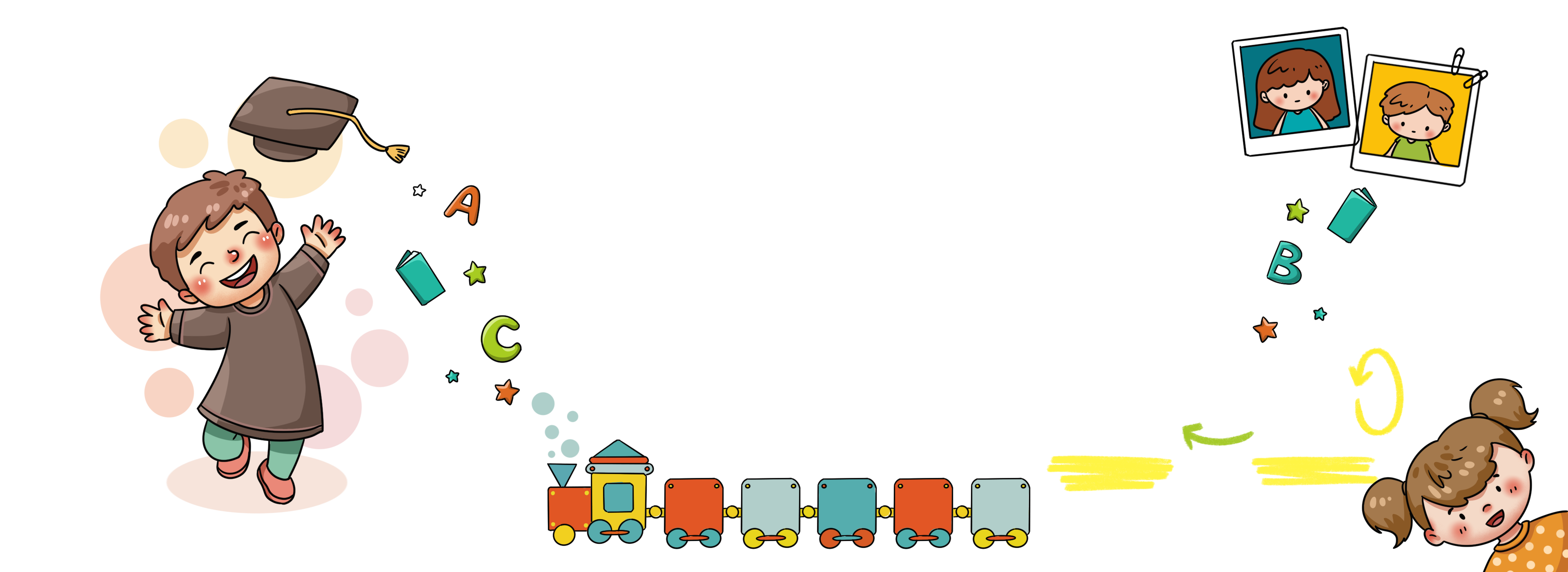 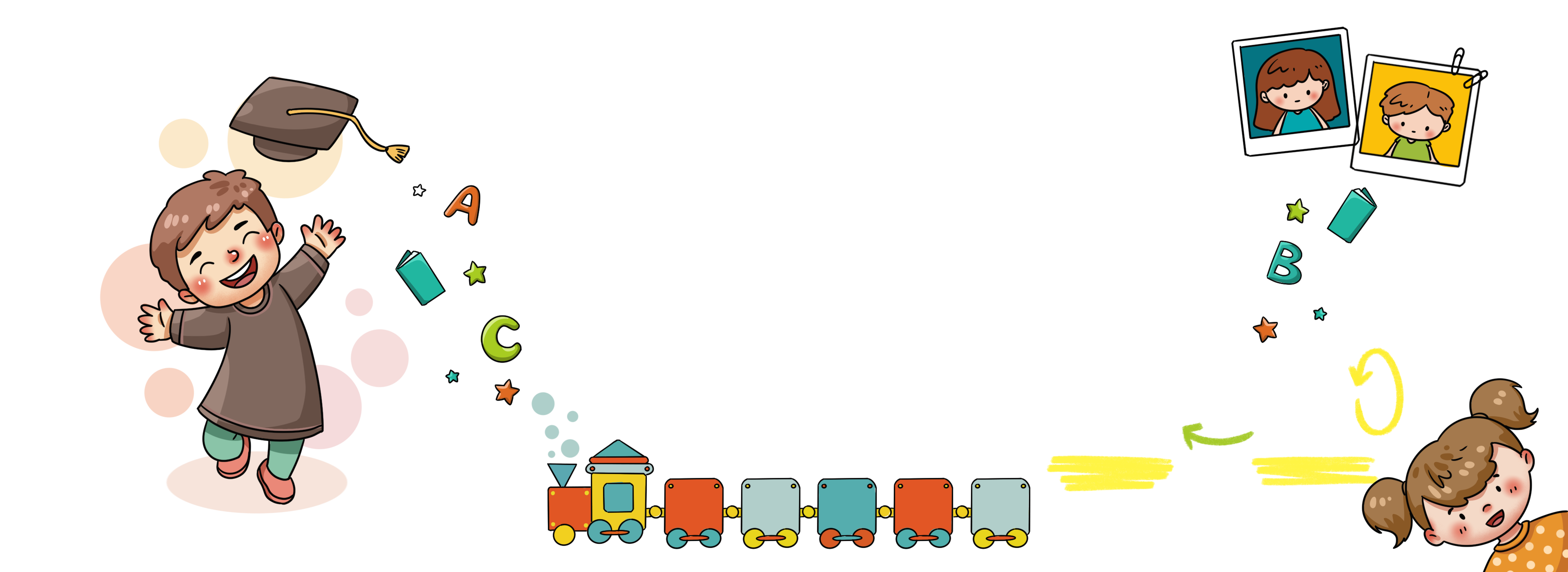 Chọn phép tính phù hợp để 
biểu thức có kết quả đúng
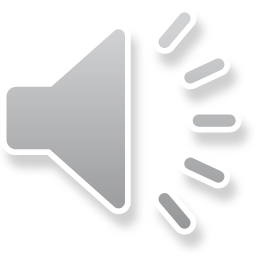 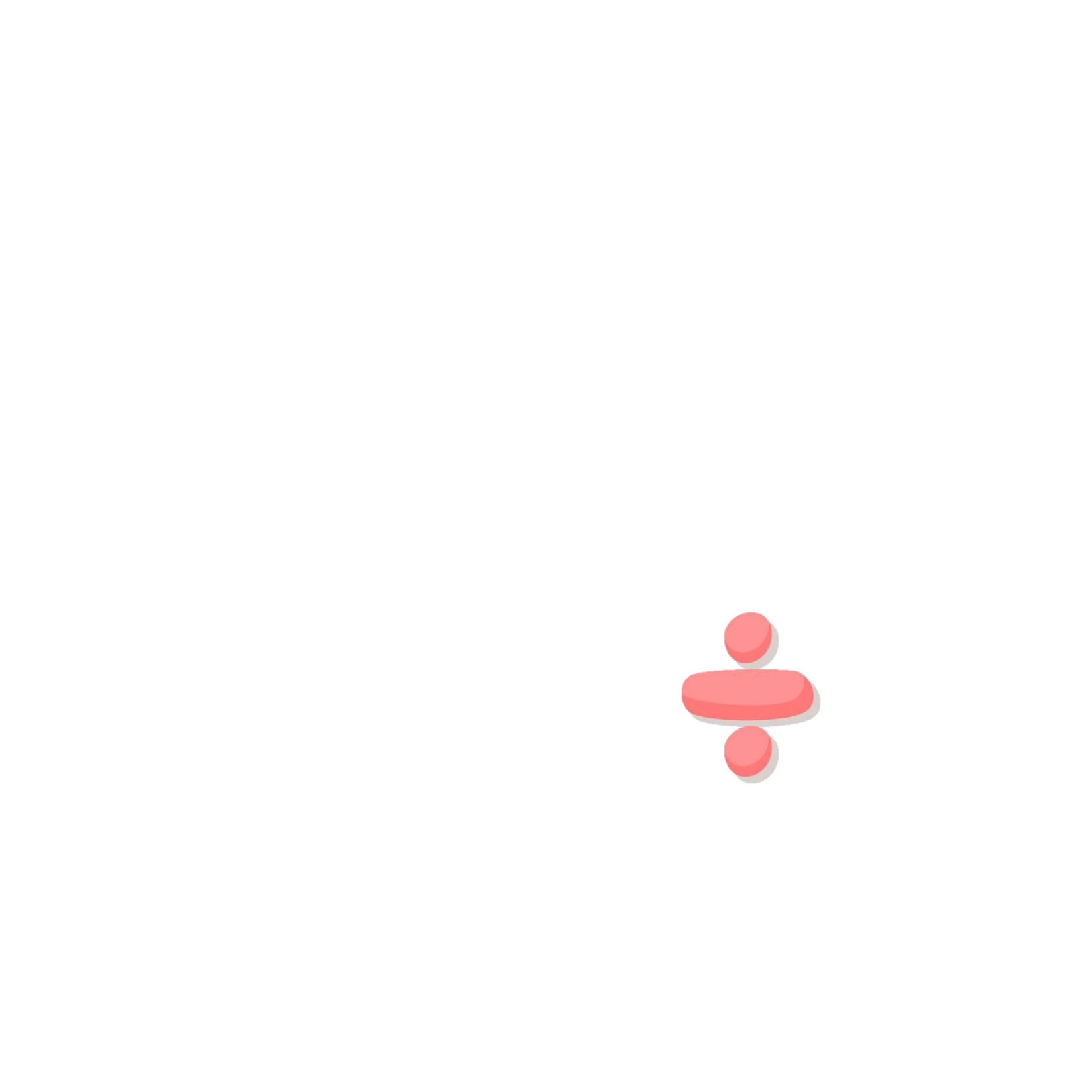 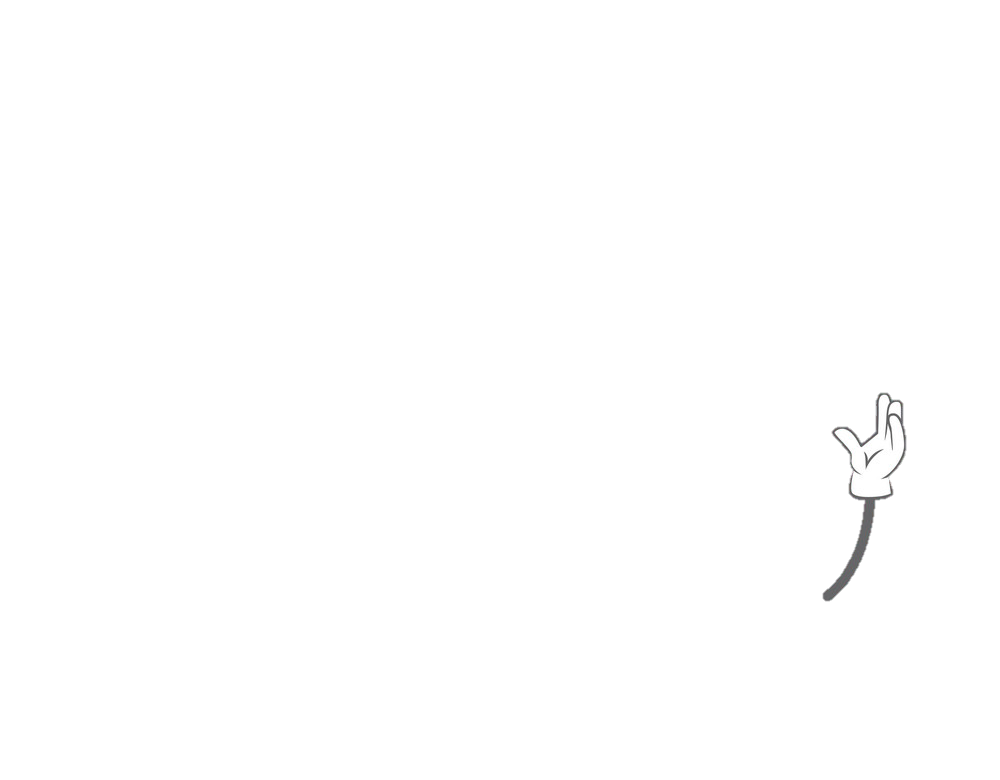 …
9936         875 = 9061
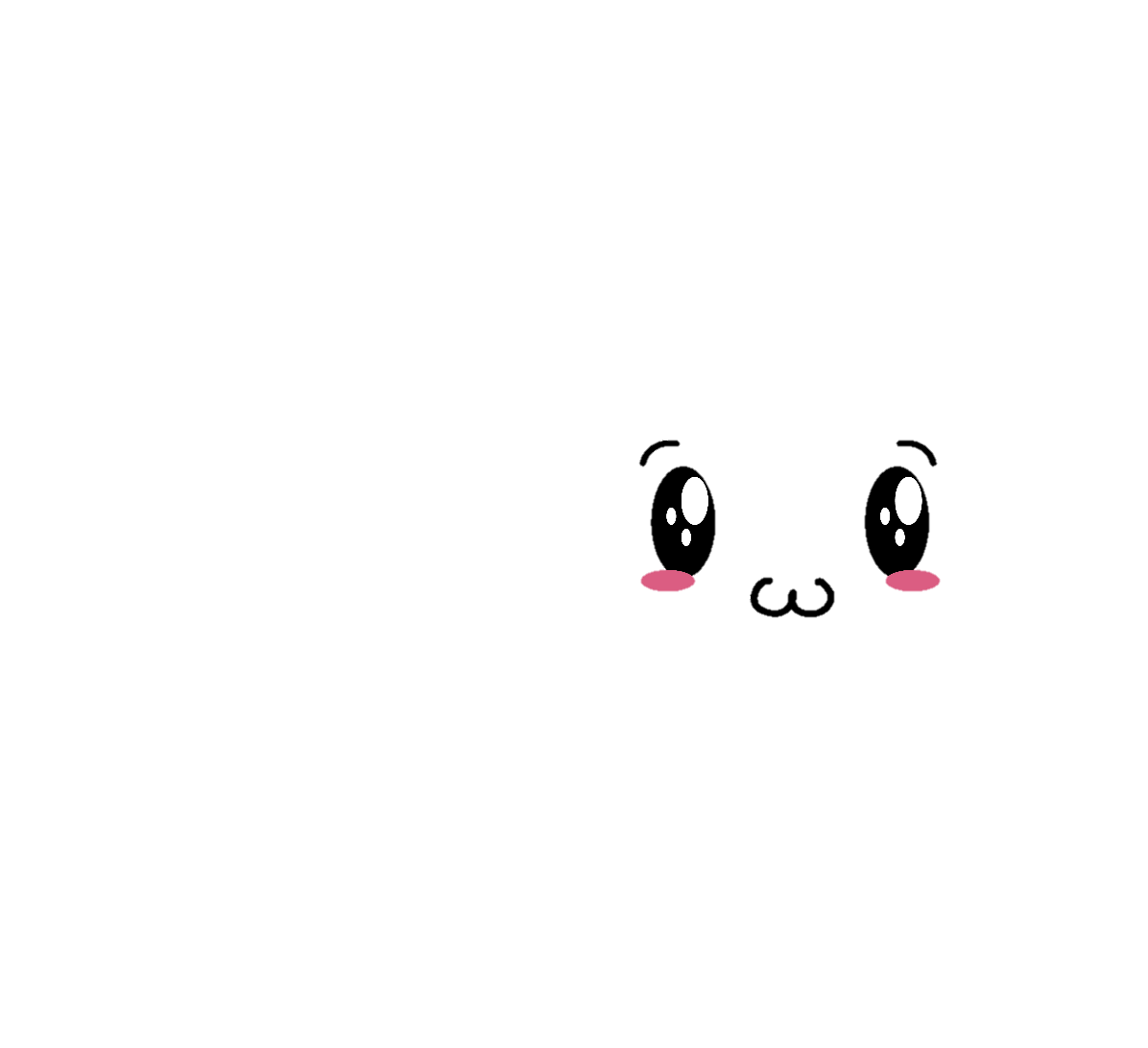 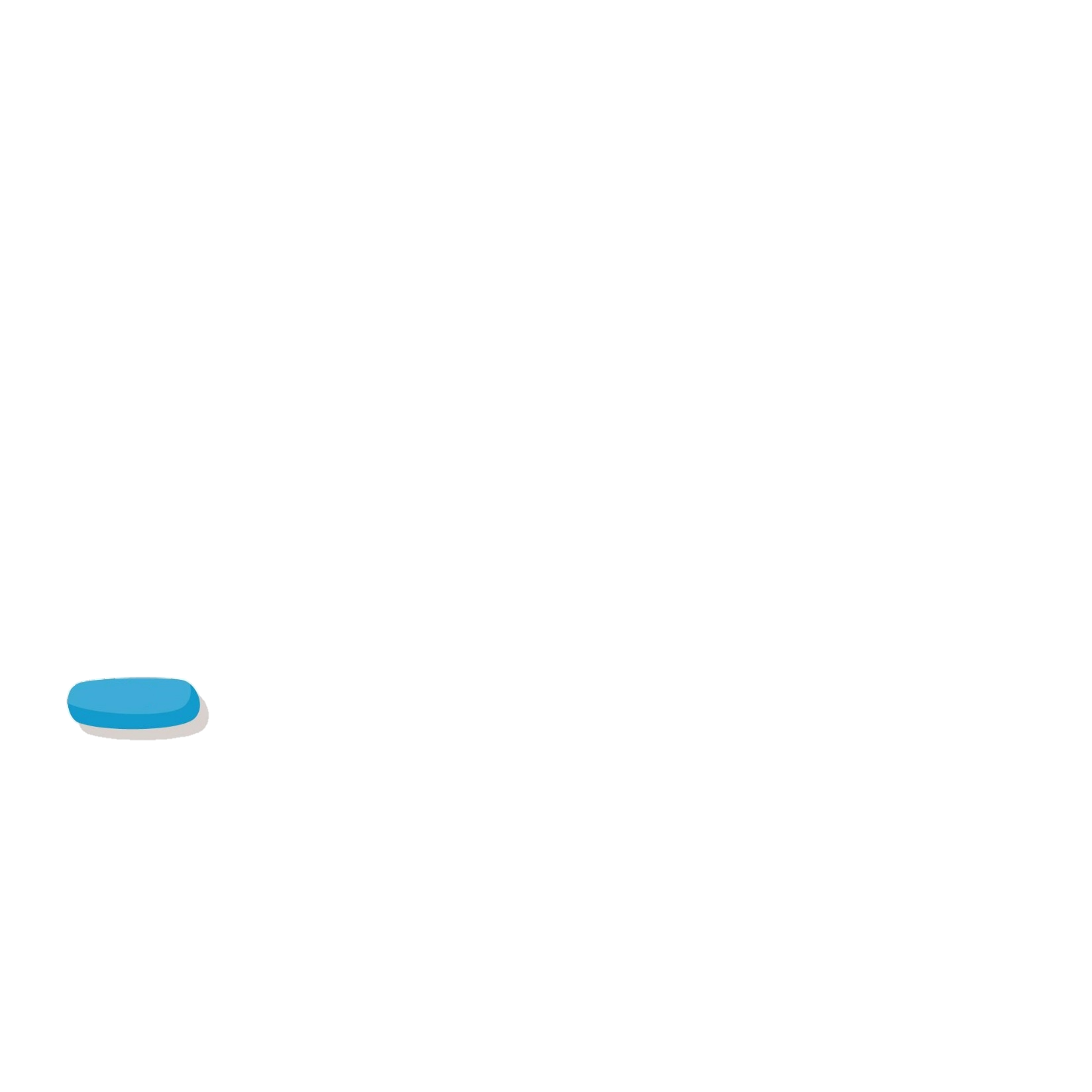 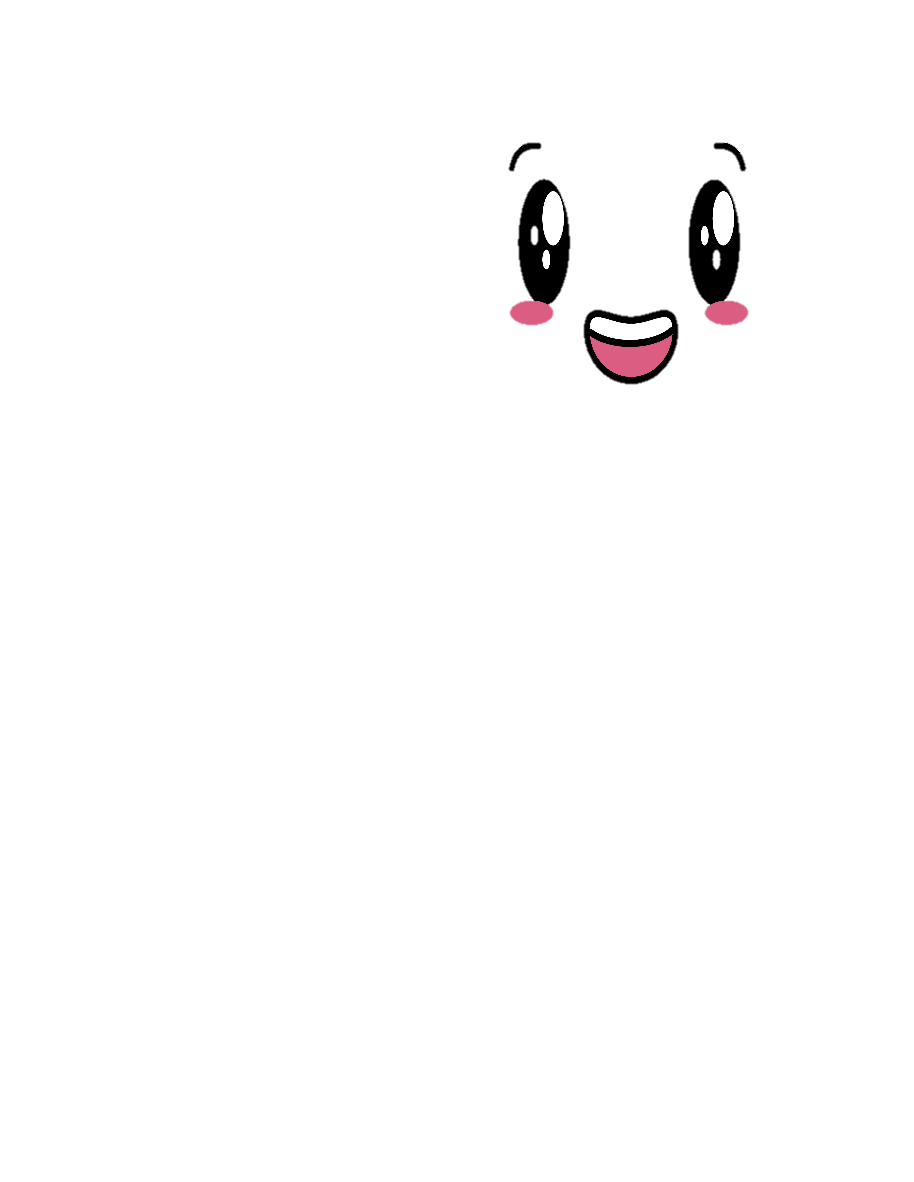 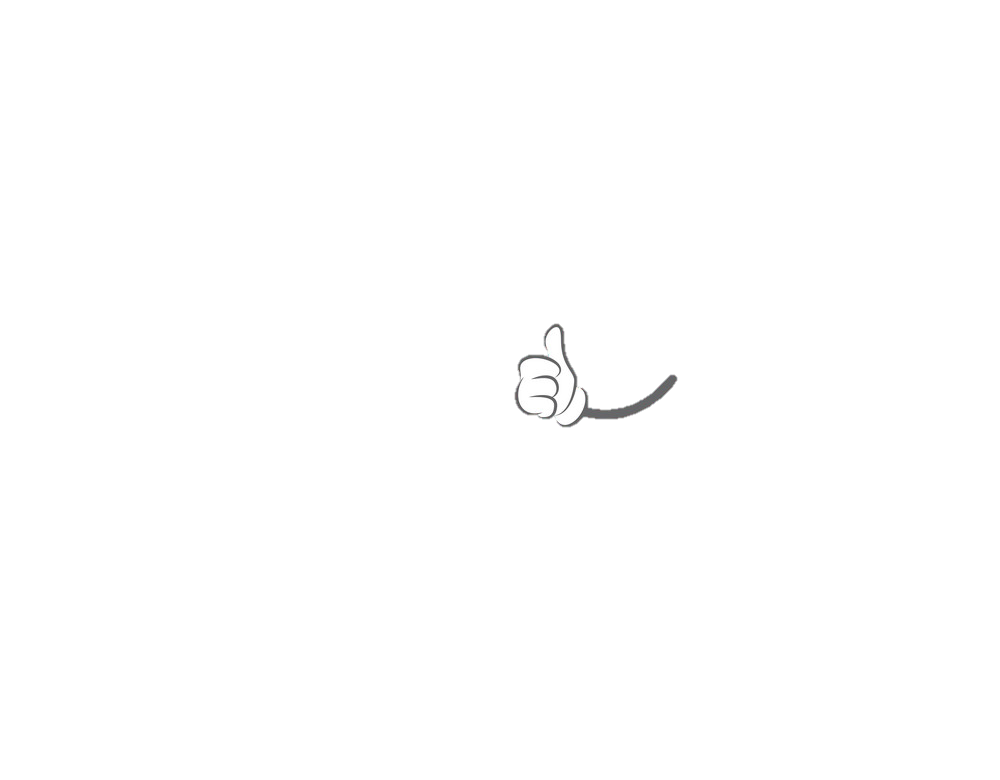 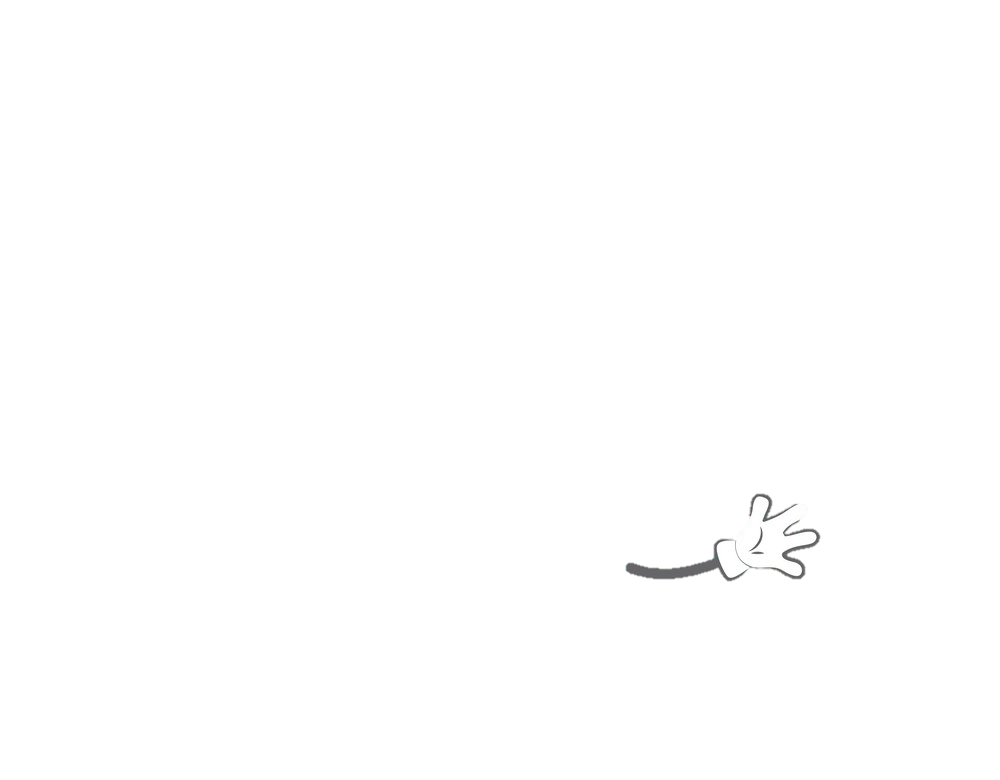 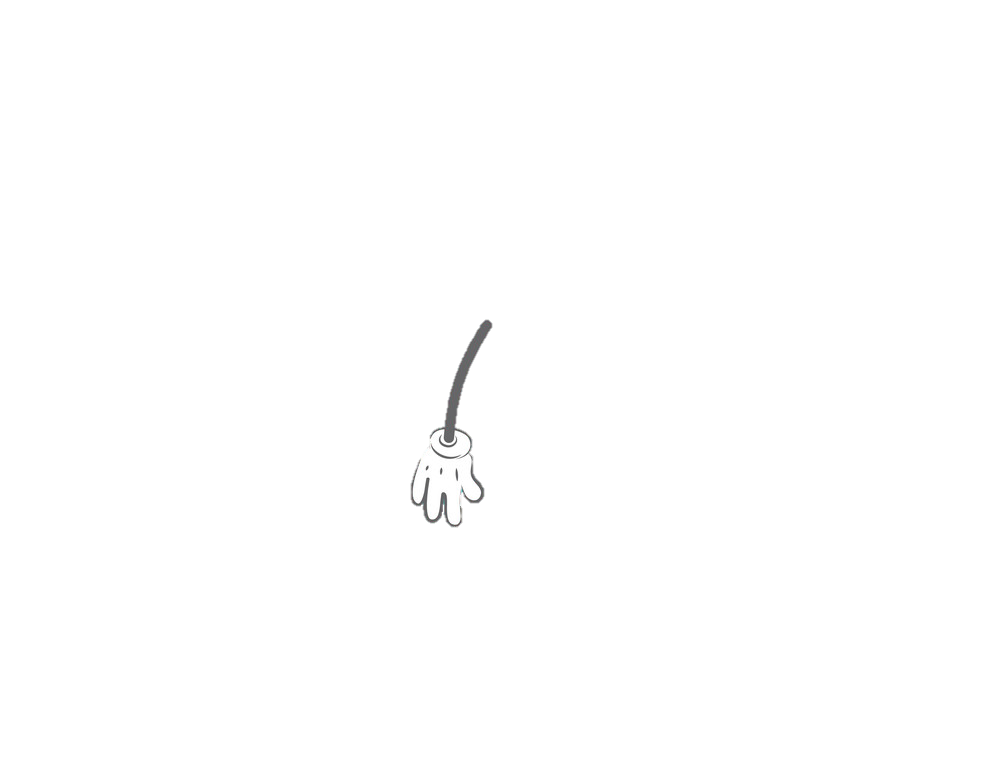 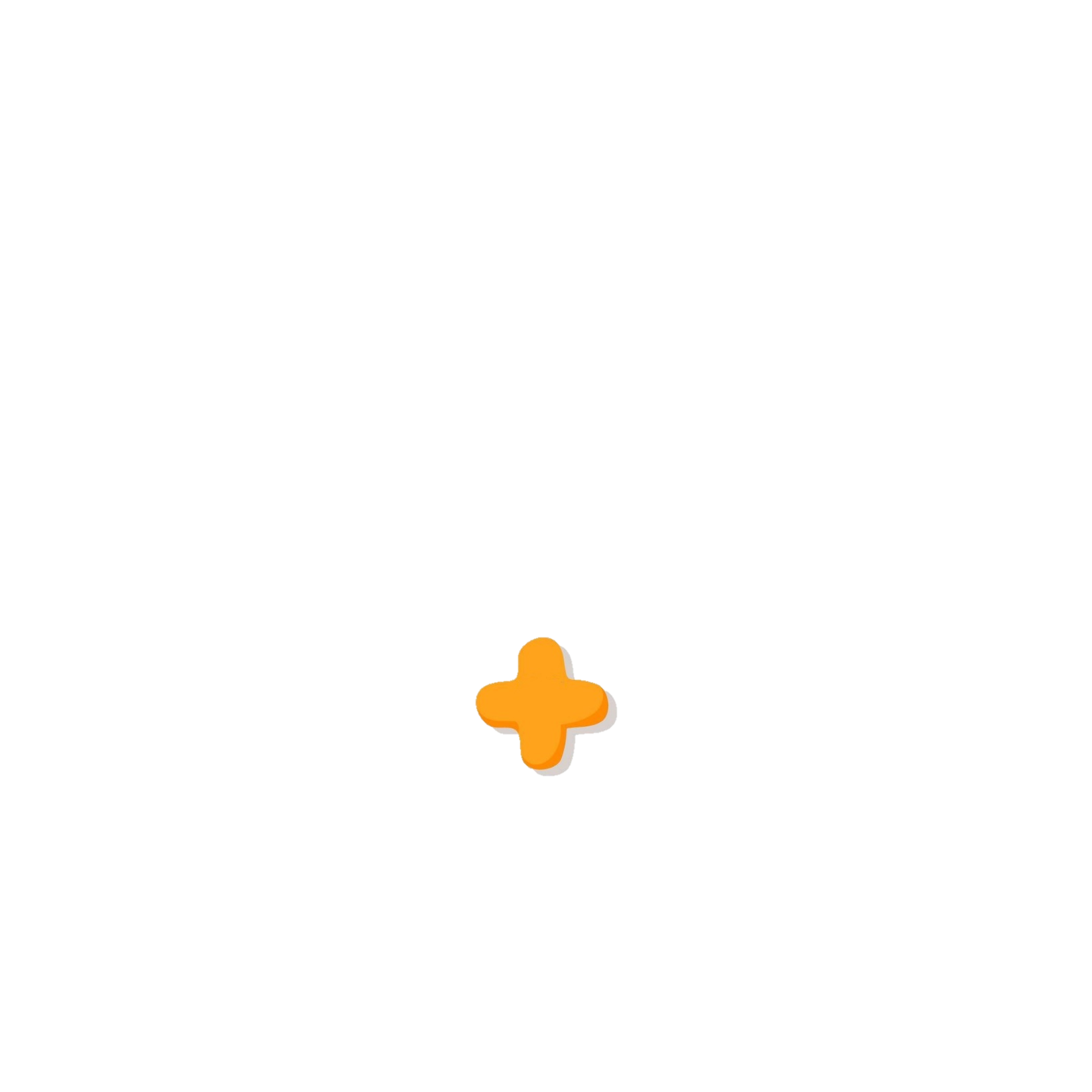 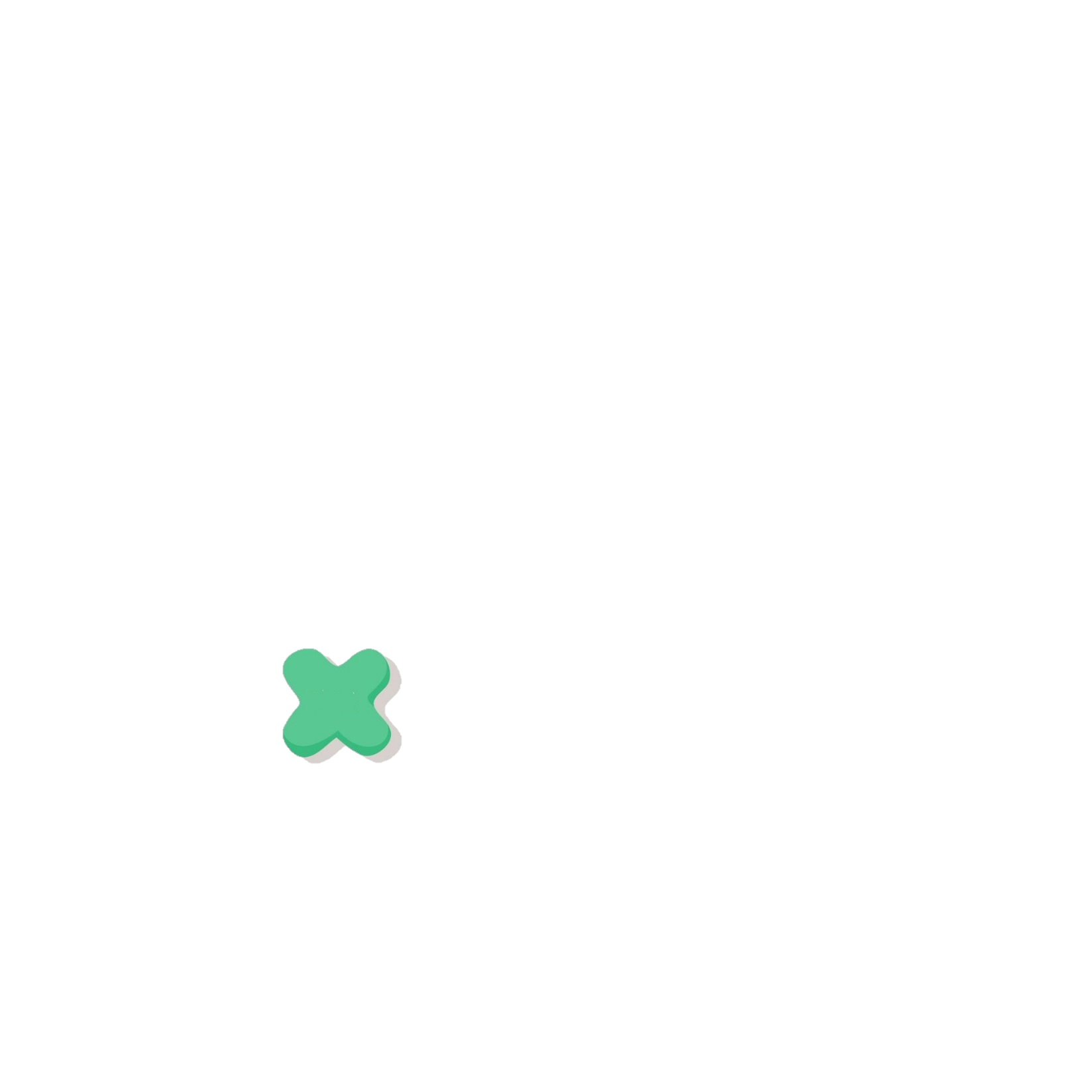 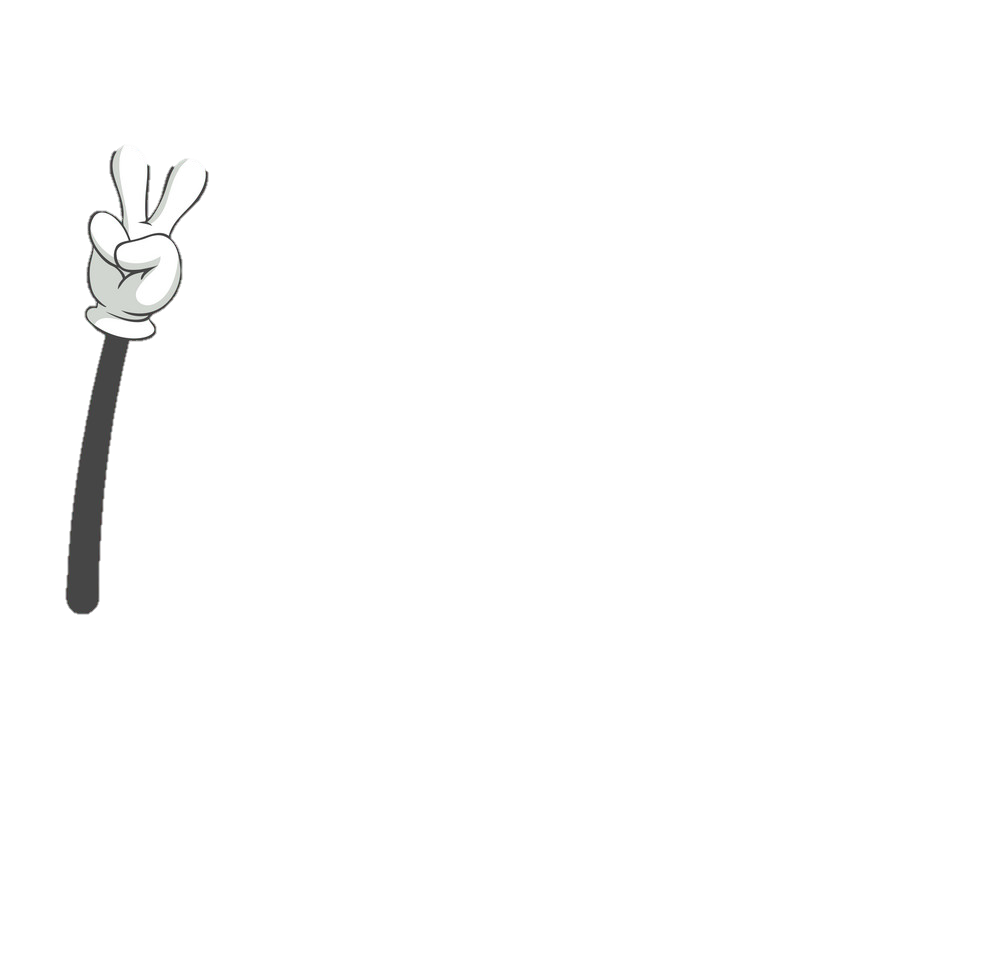 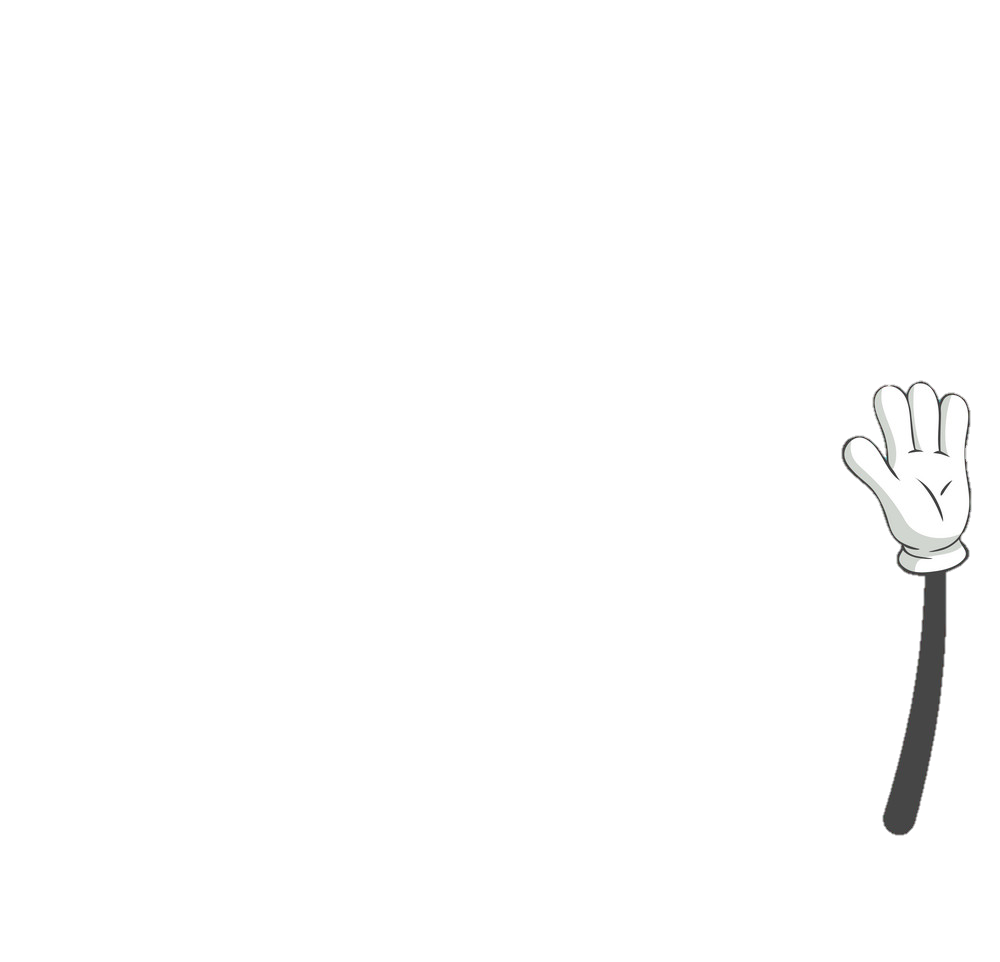 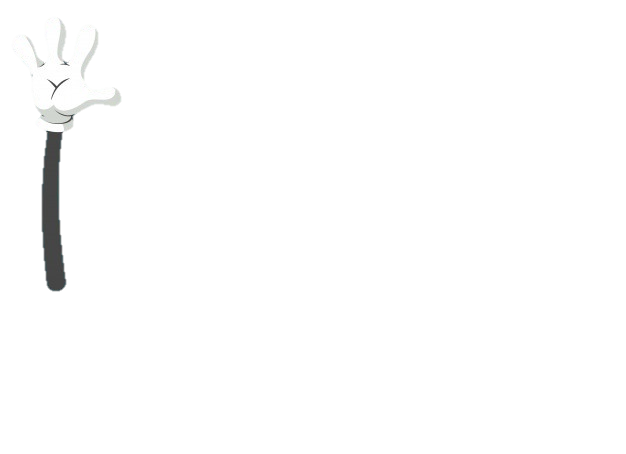 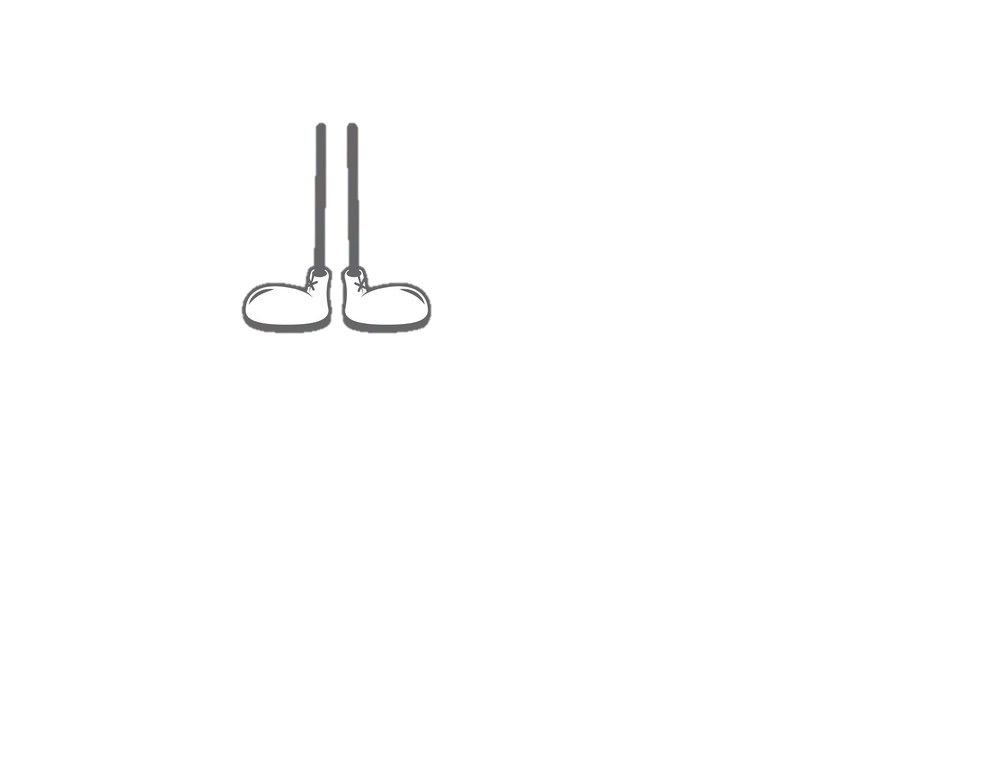 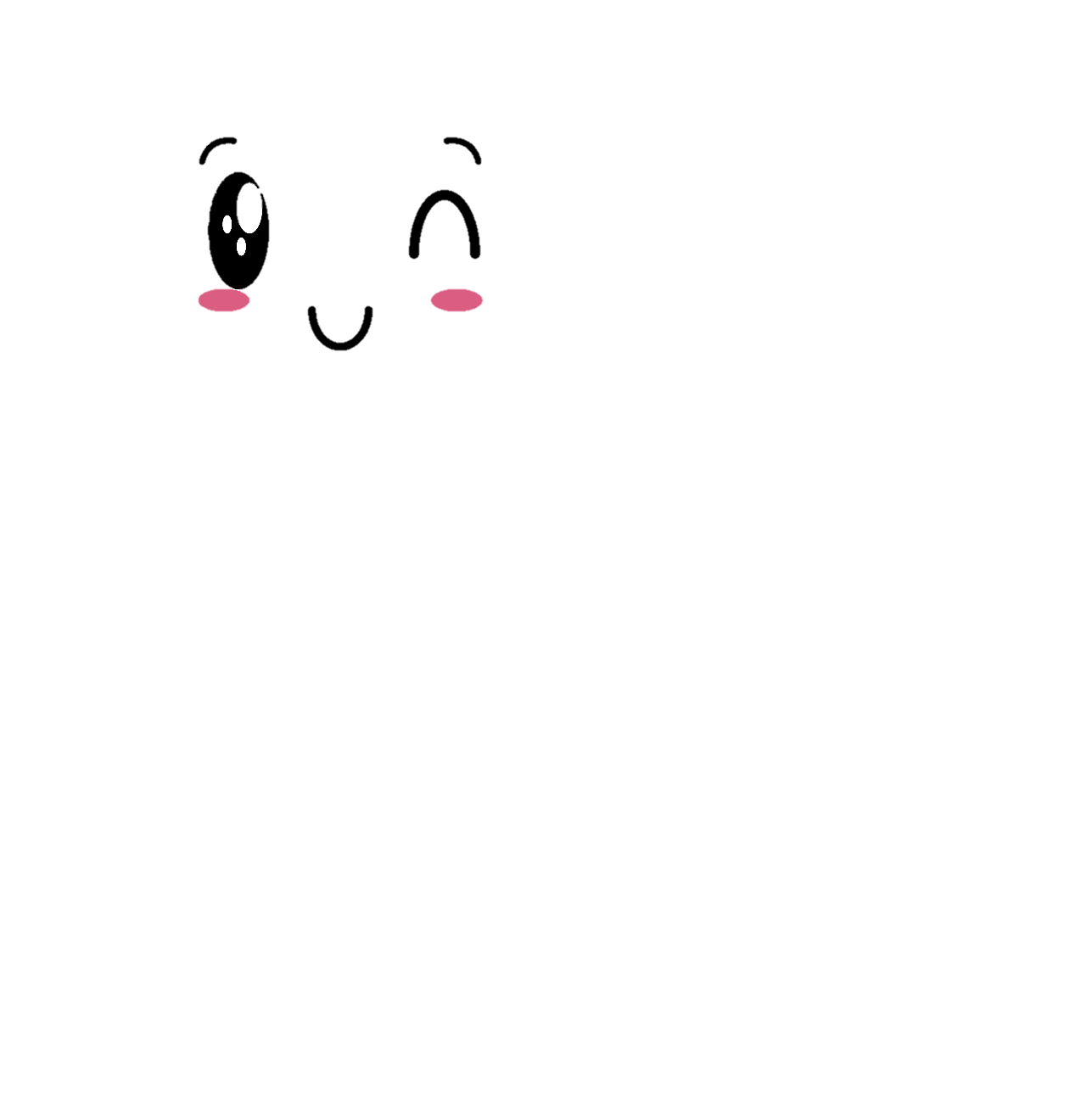 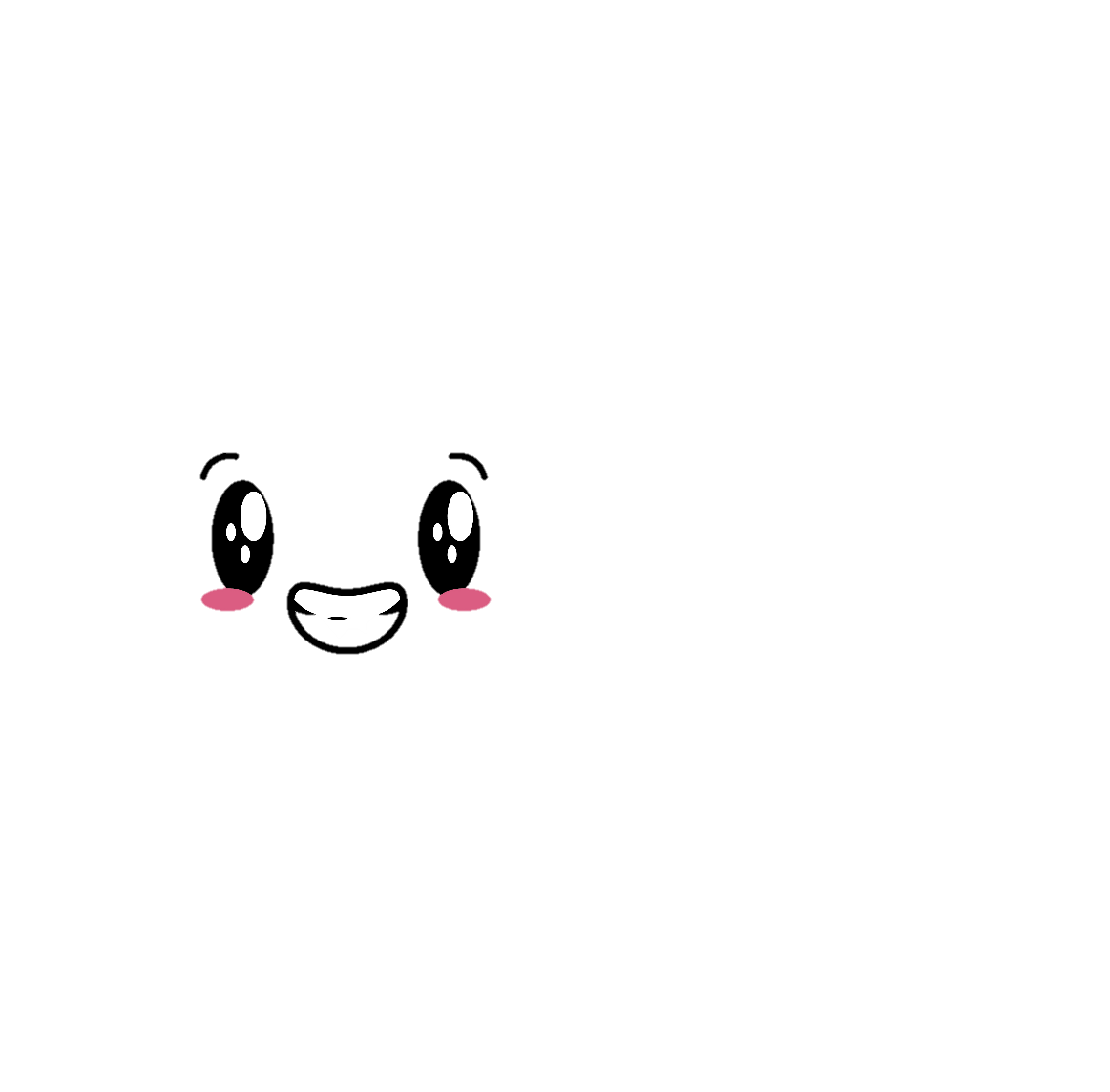 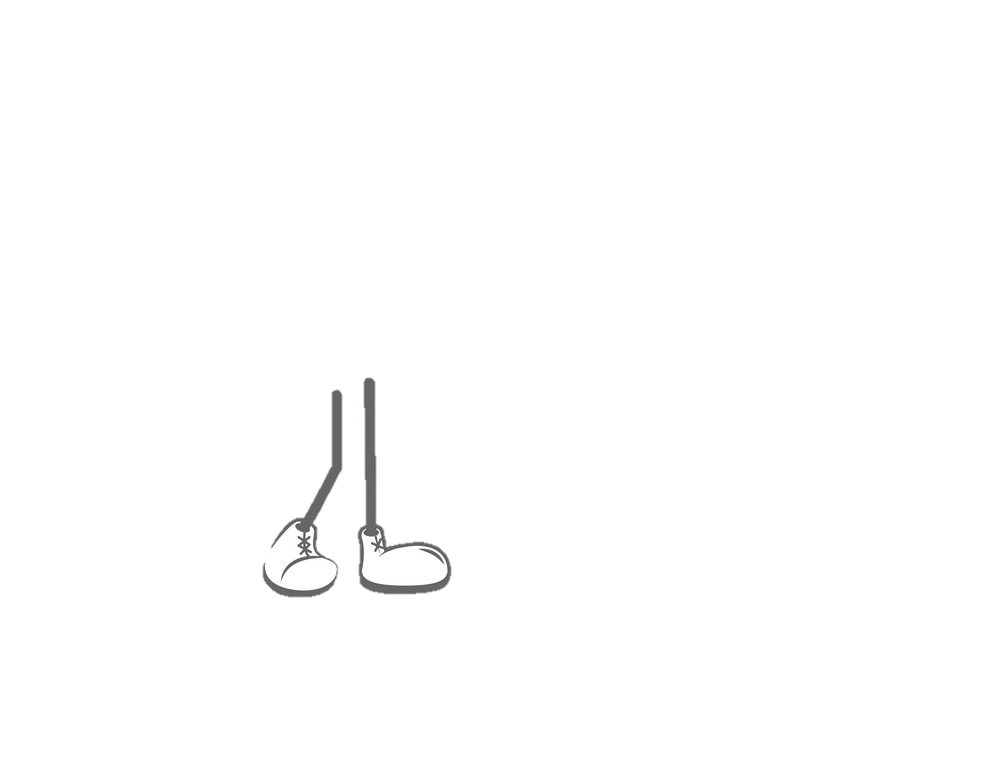 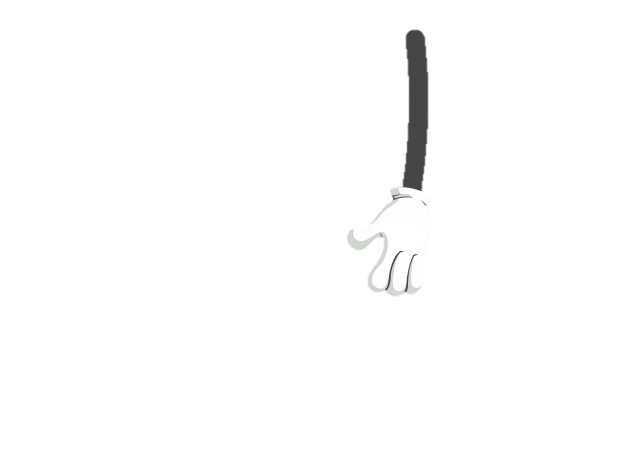 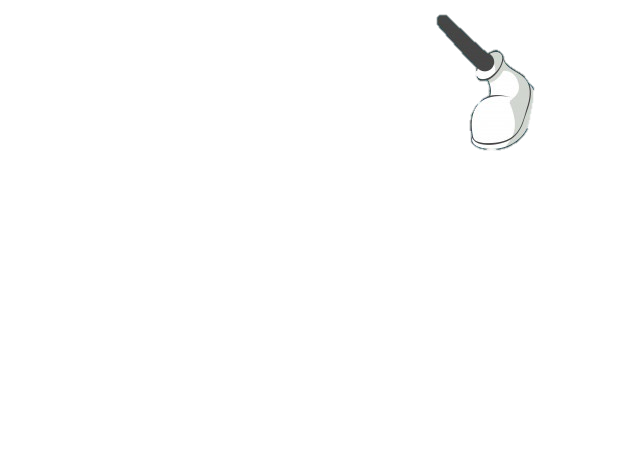 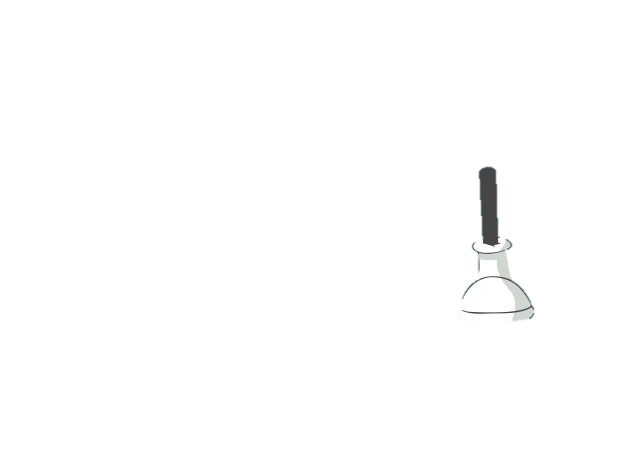 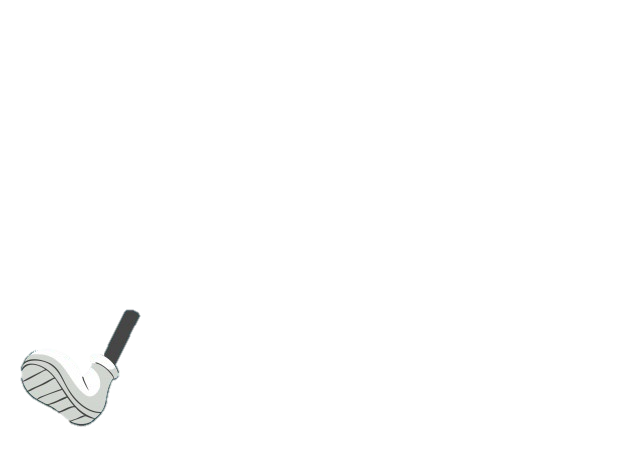 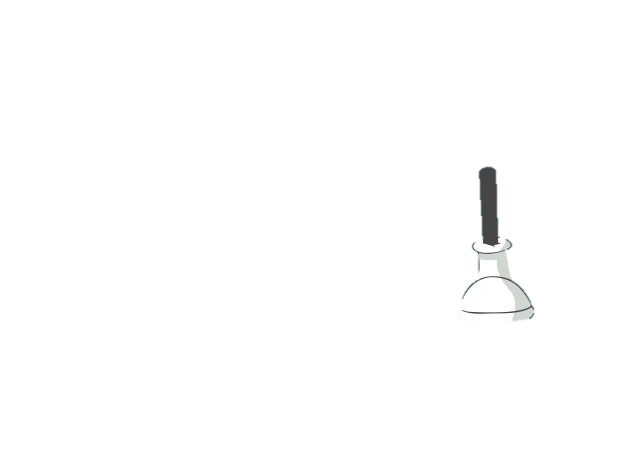 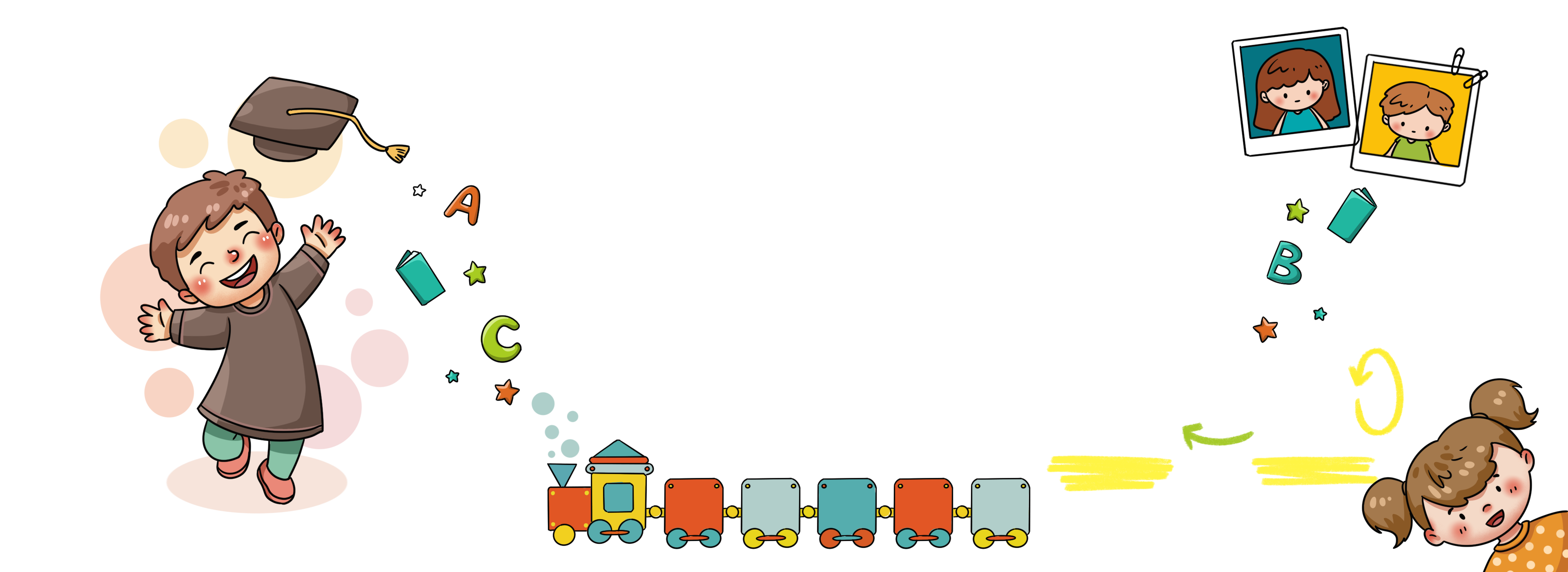 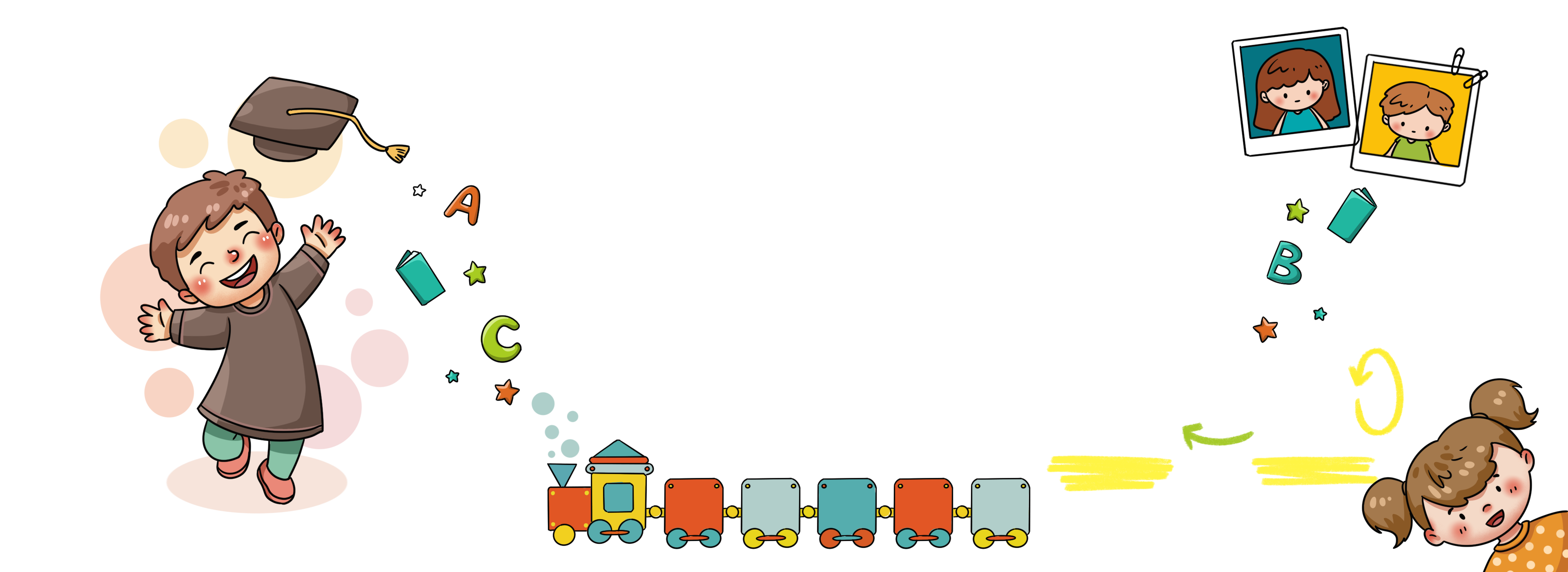 Chọn phép tính phù hợp để 
biểu thức có kết quả đúng
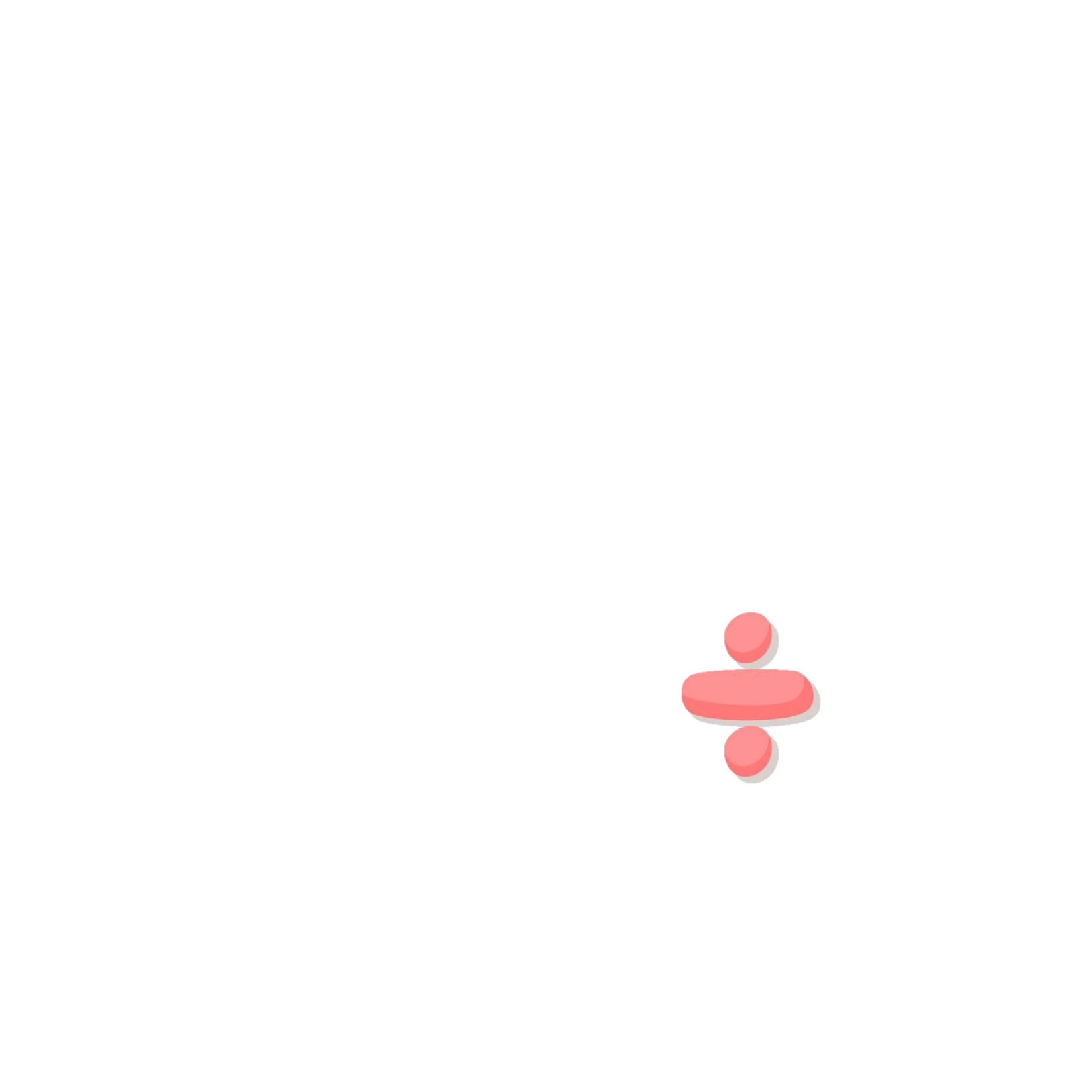 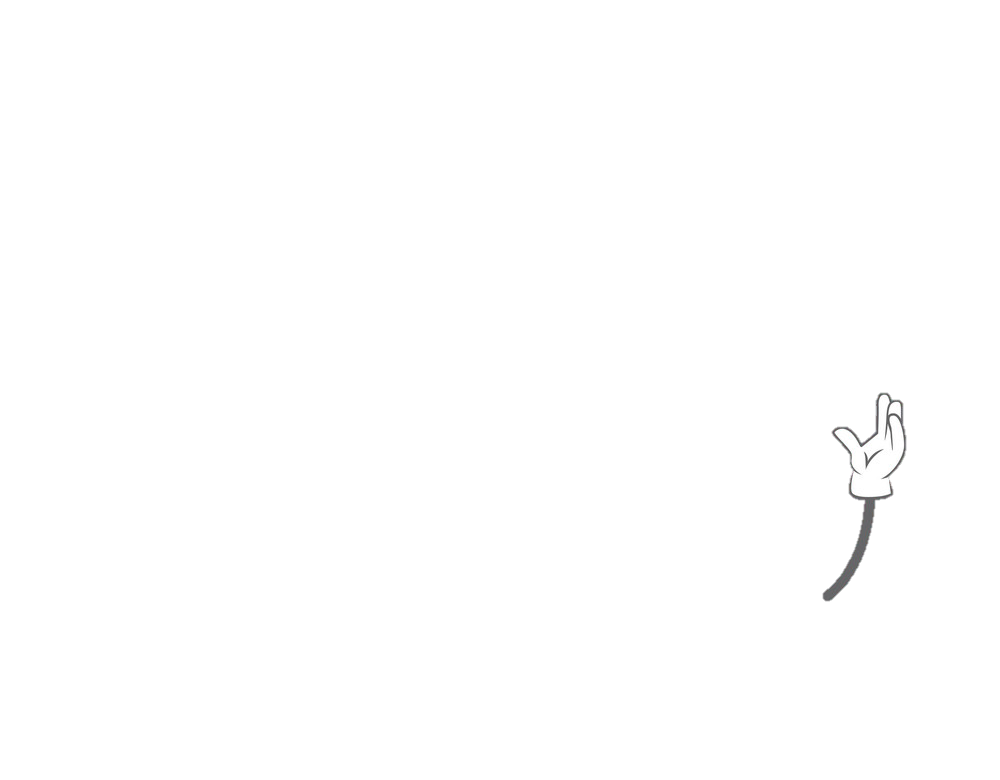 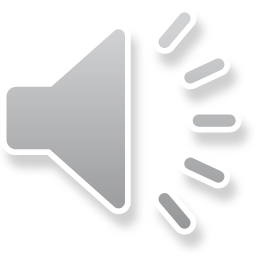 …
1532            3 = 4596
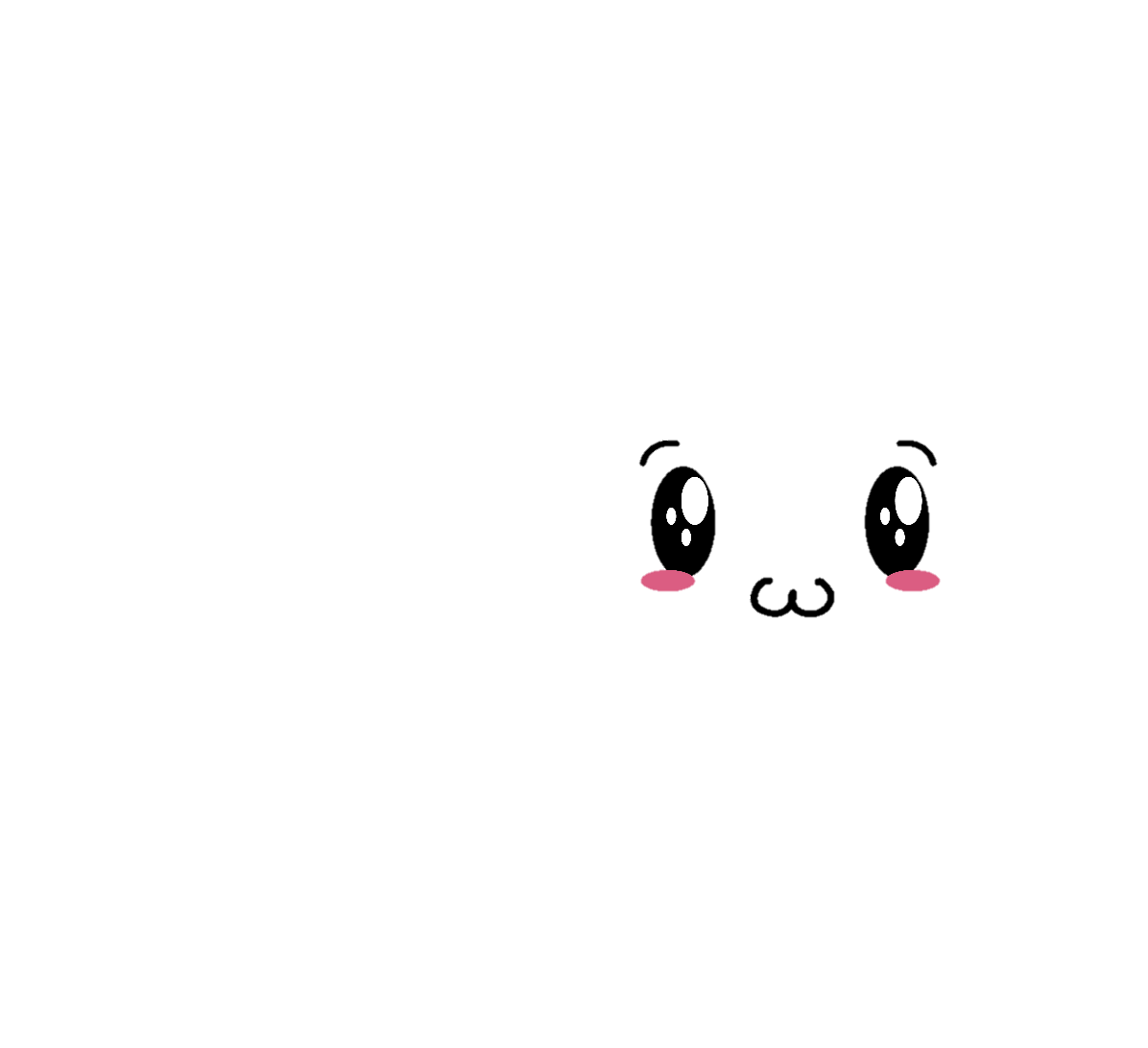 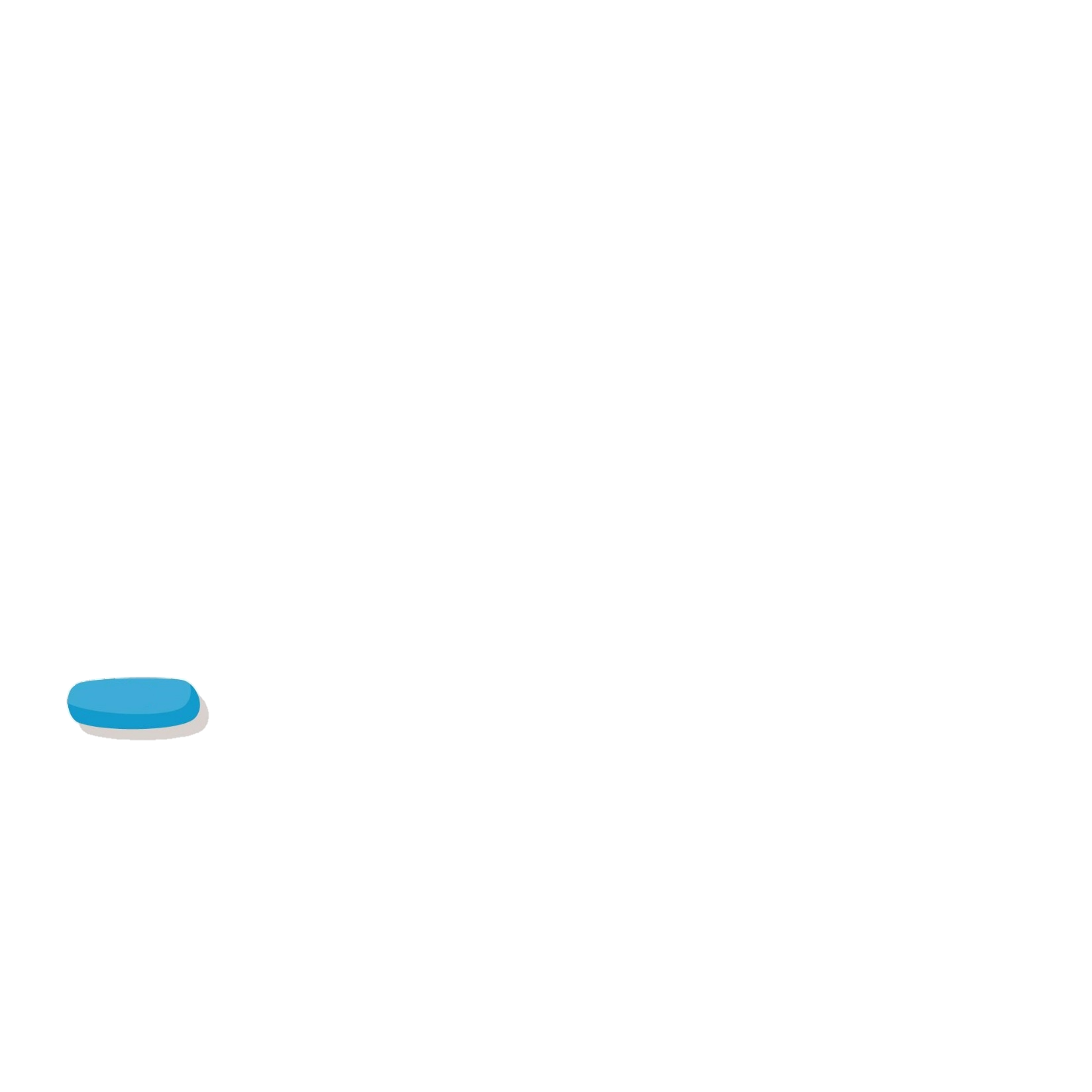 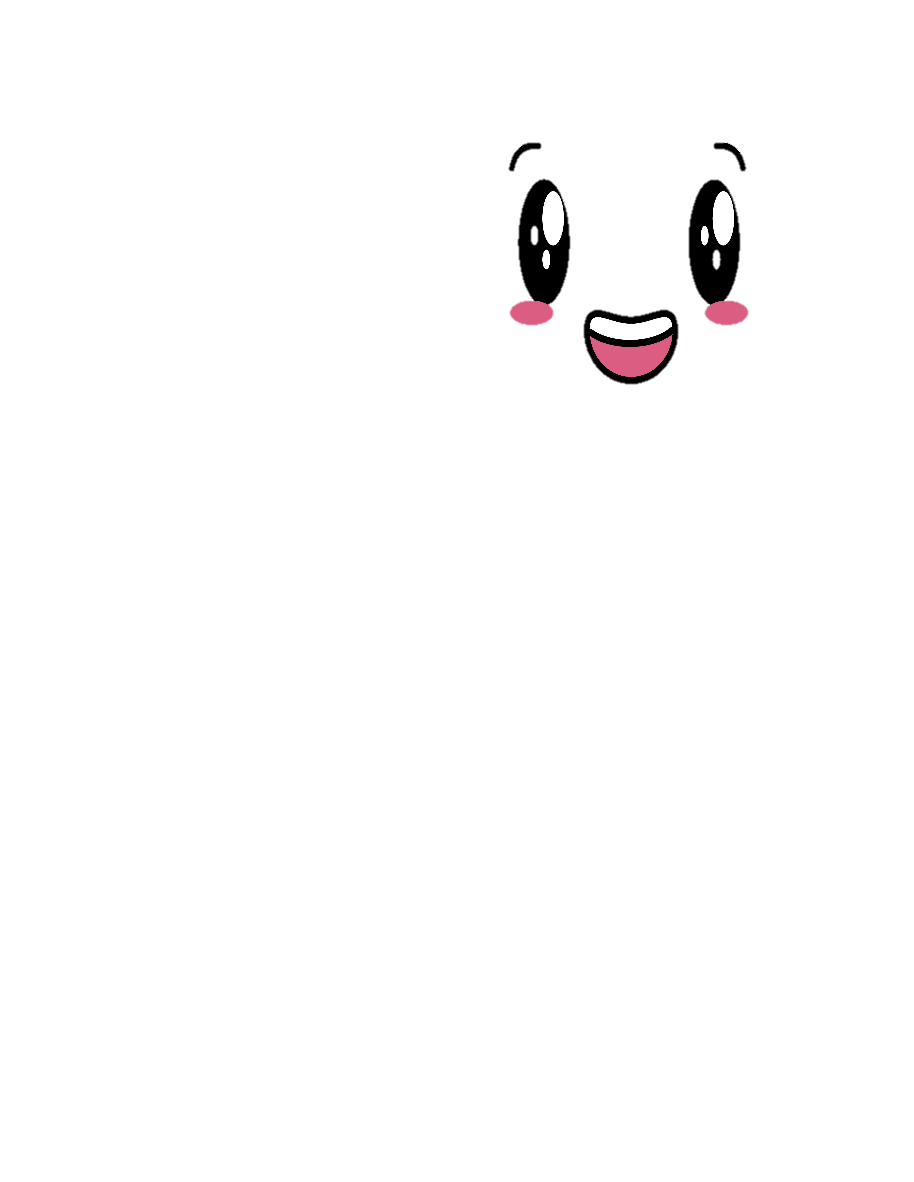 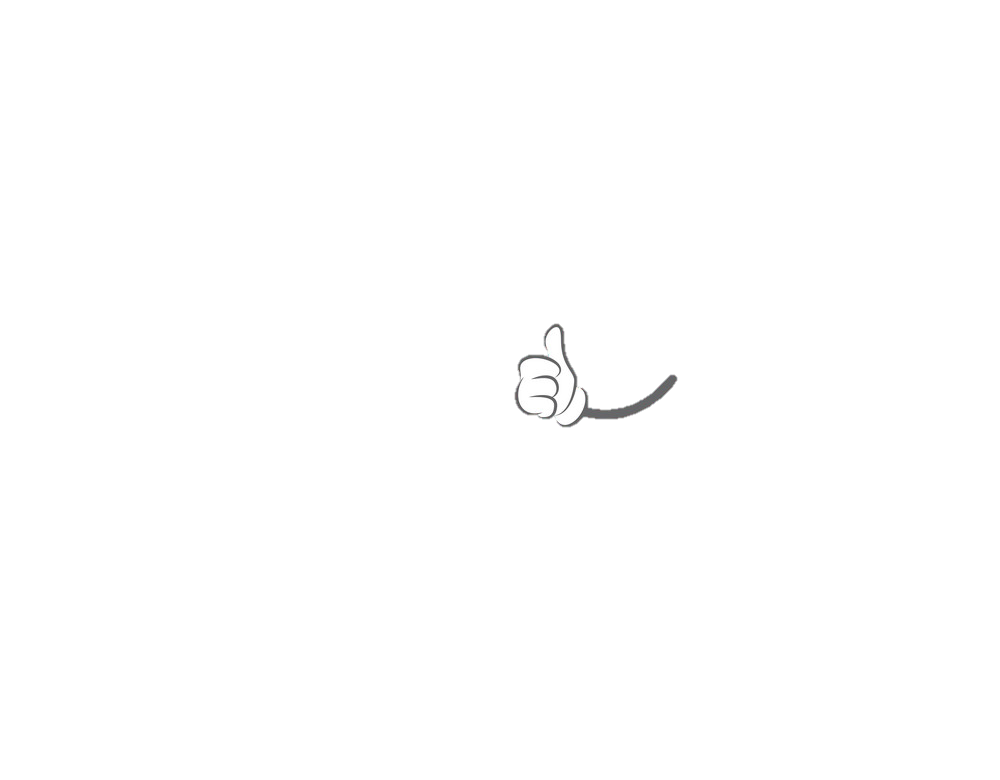 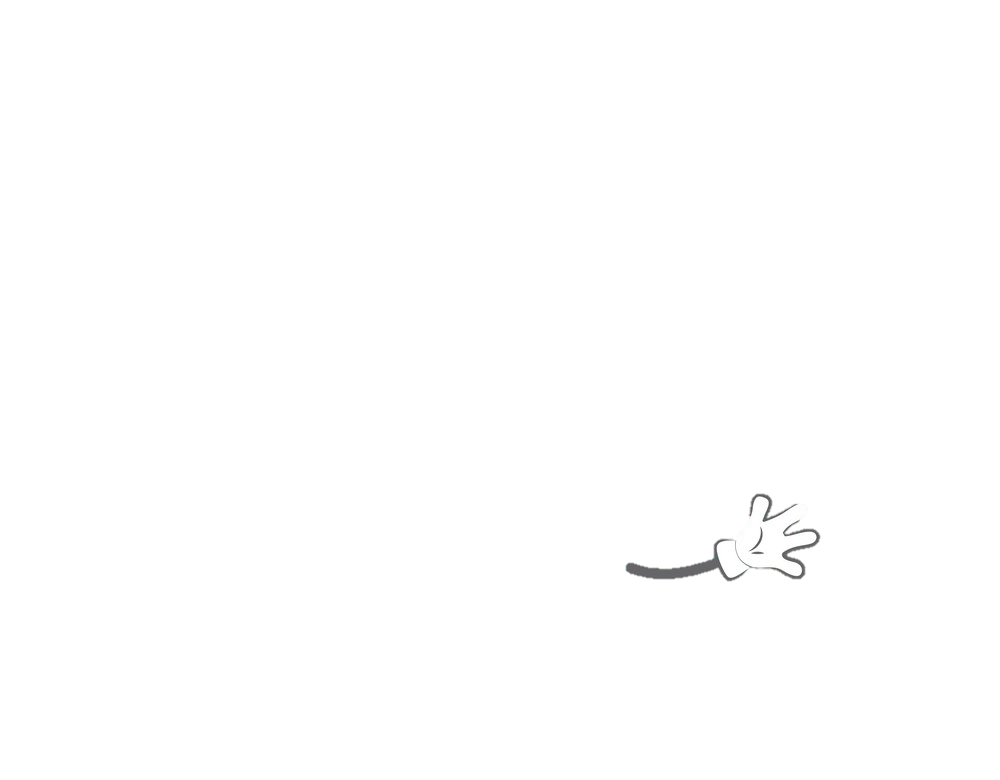 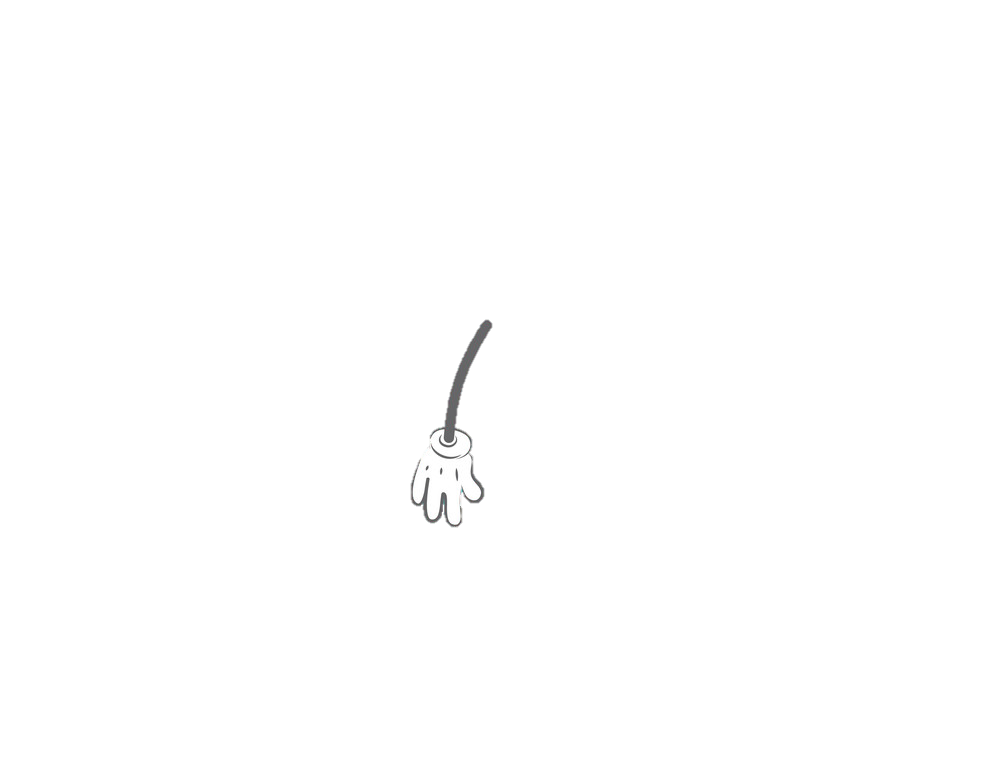 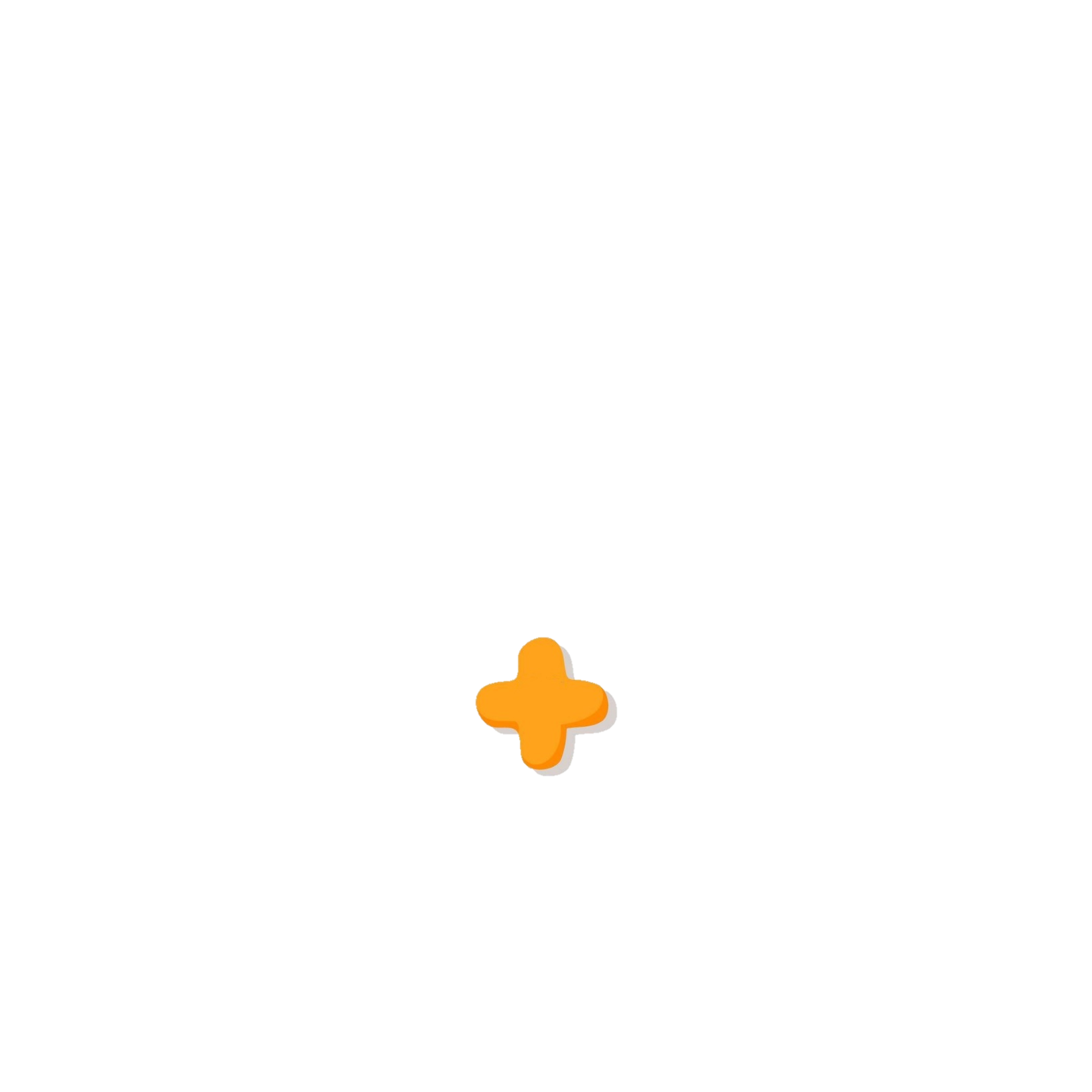 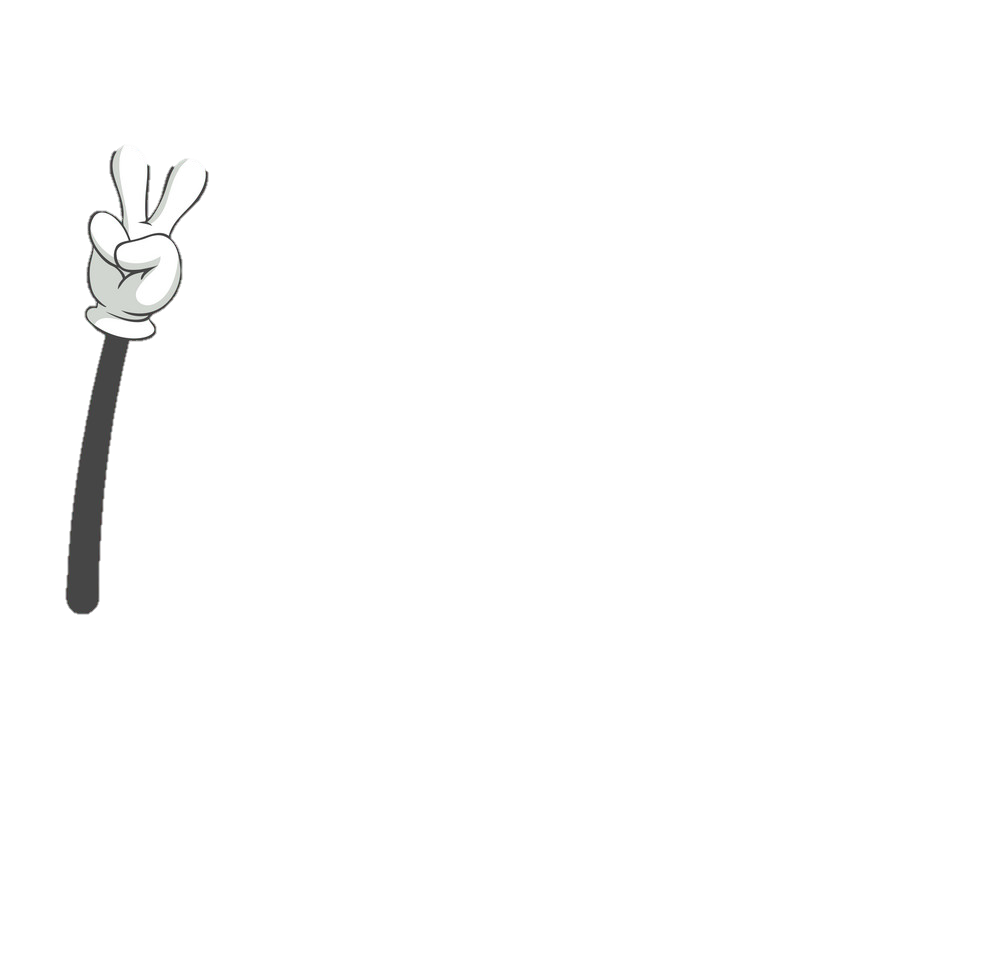 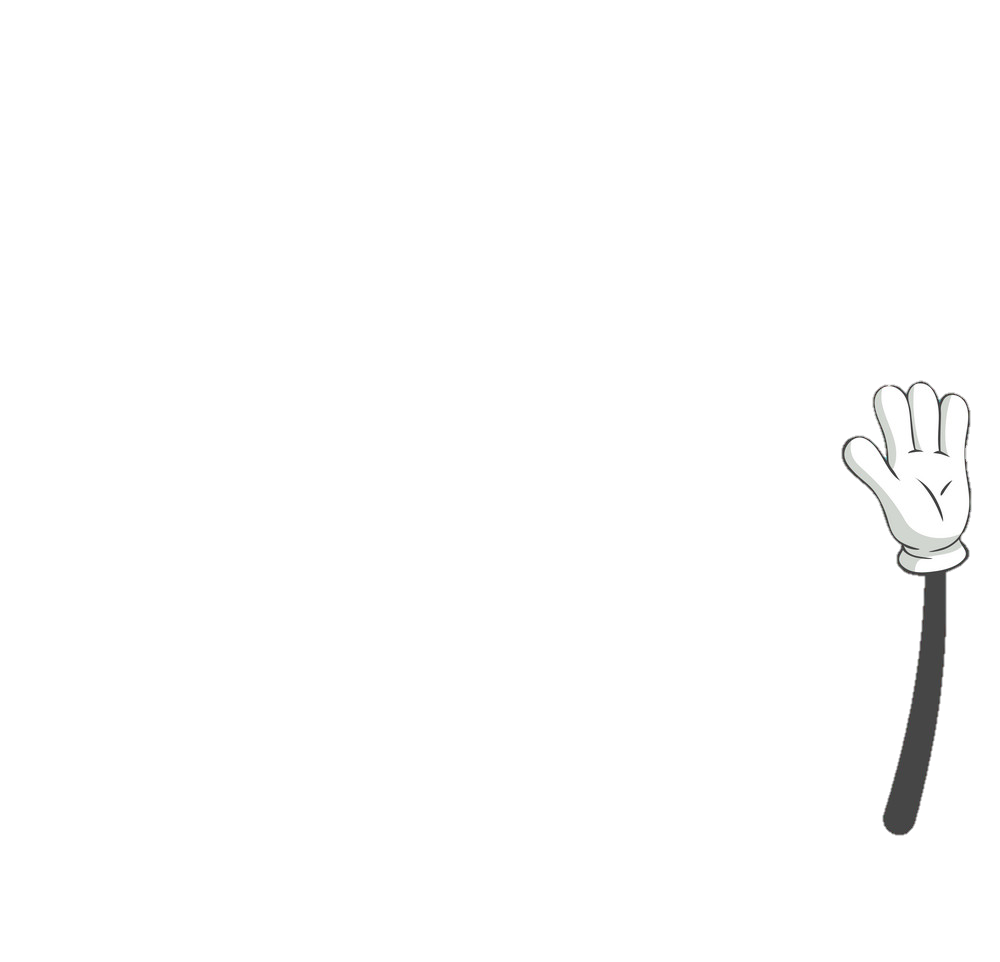 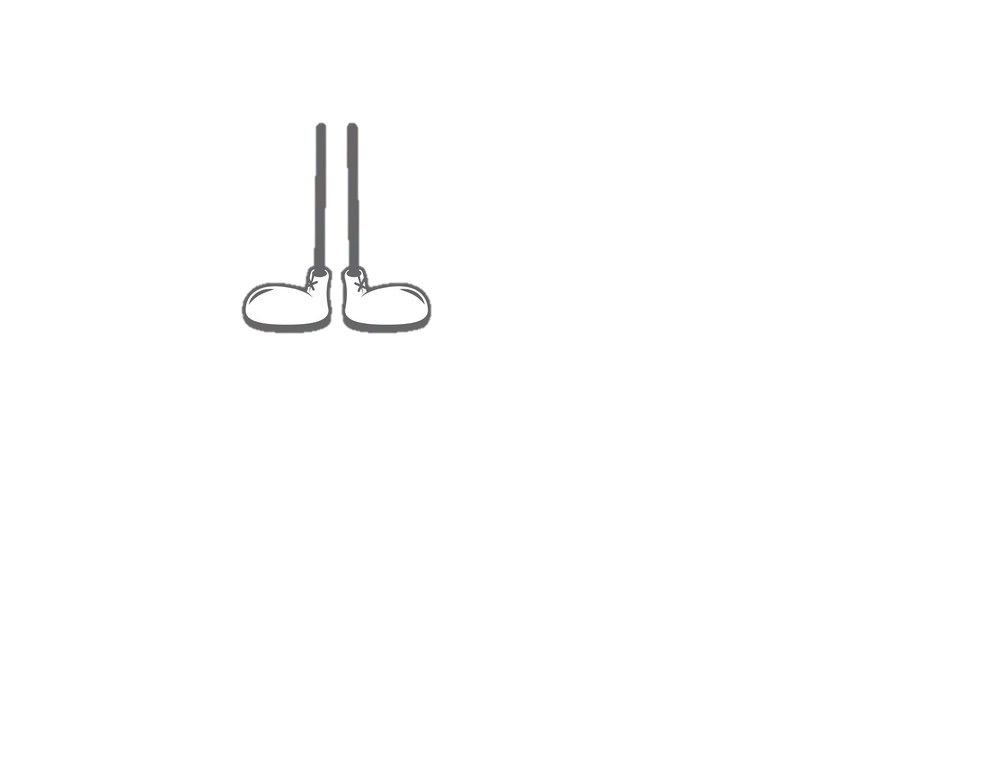 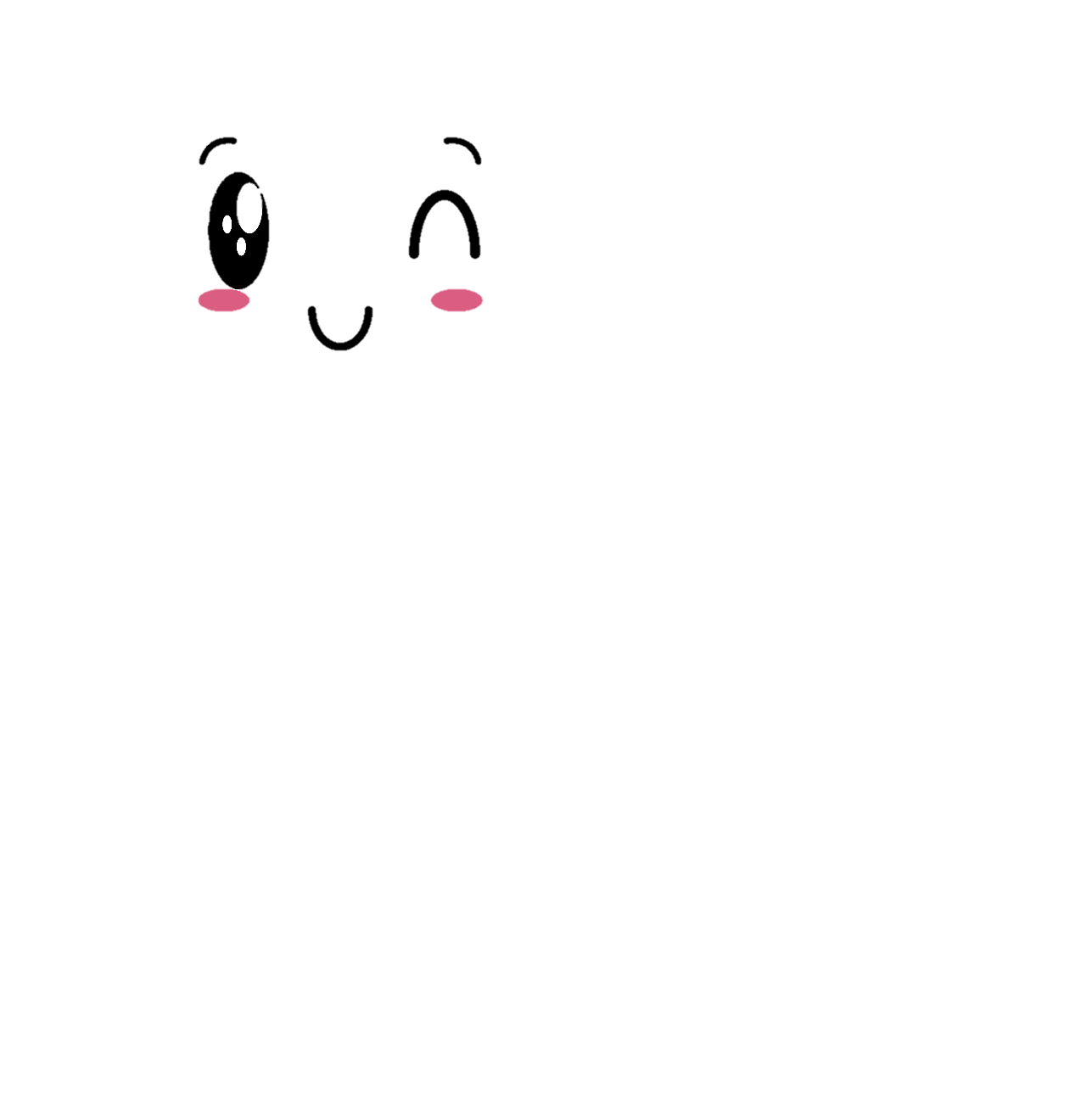 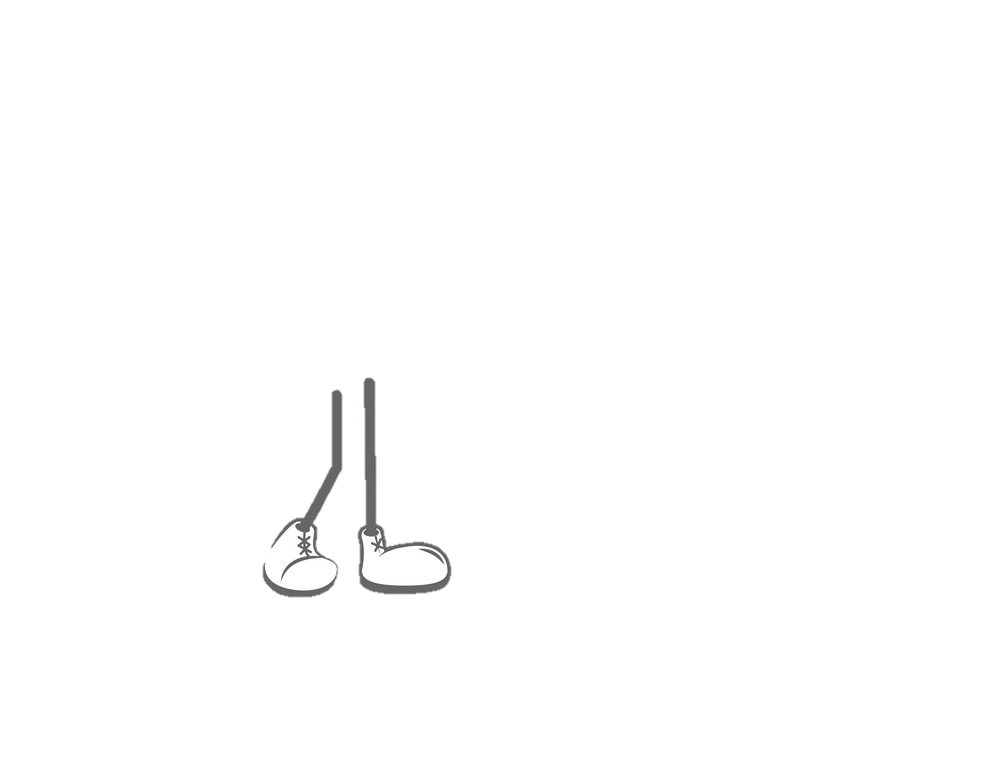 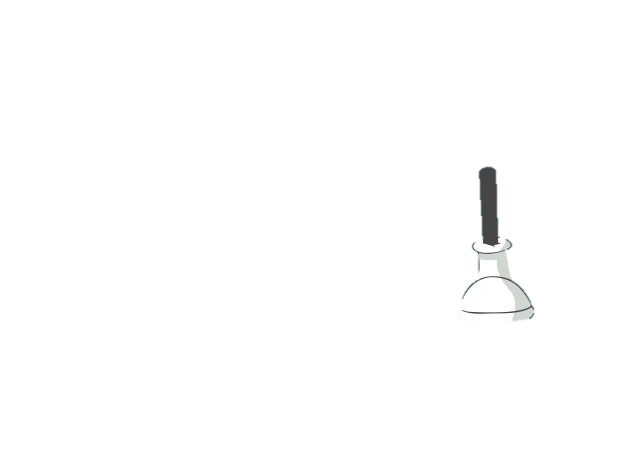 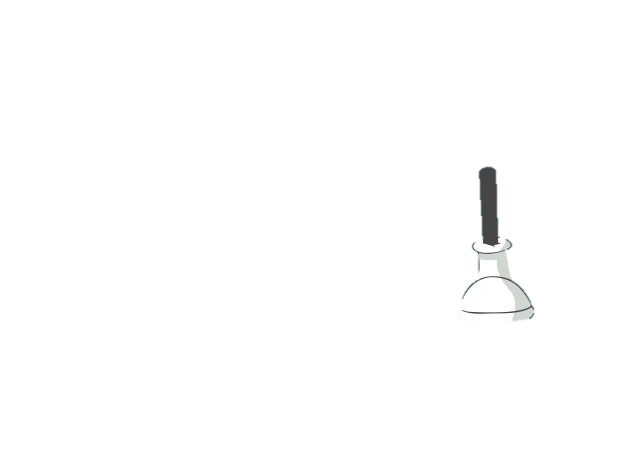 [Speaker Notes: Không thấy phép nhân => cớ vào bài]
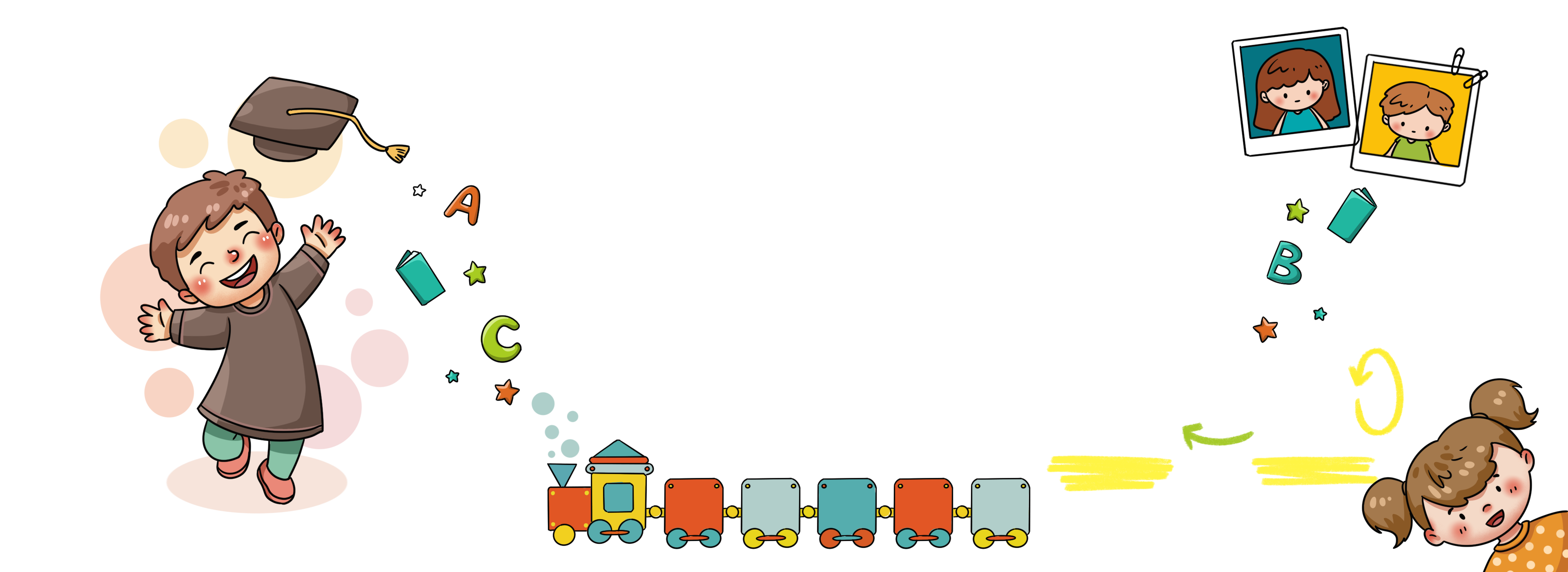 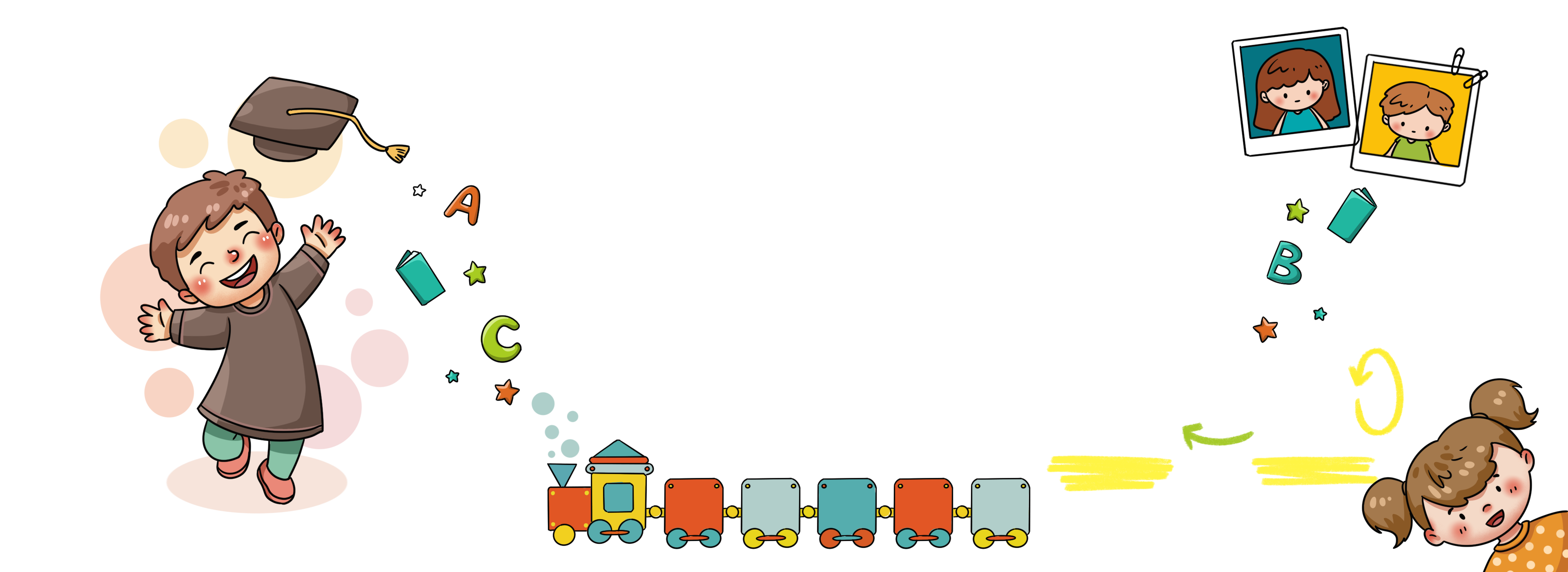 KTUTS
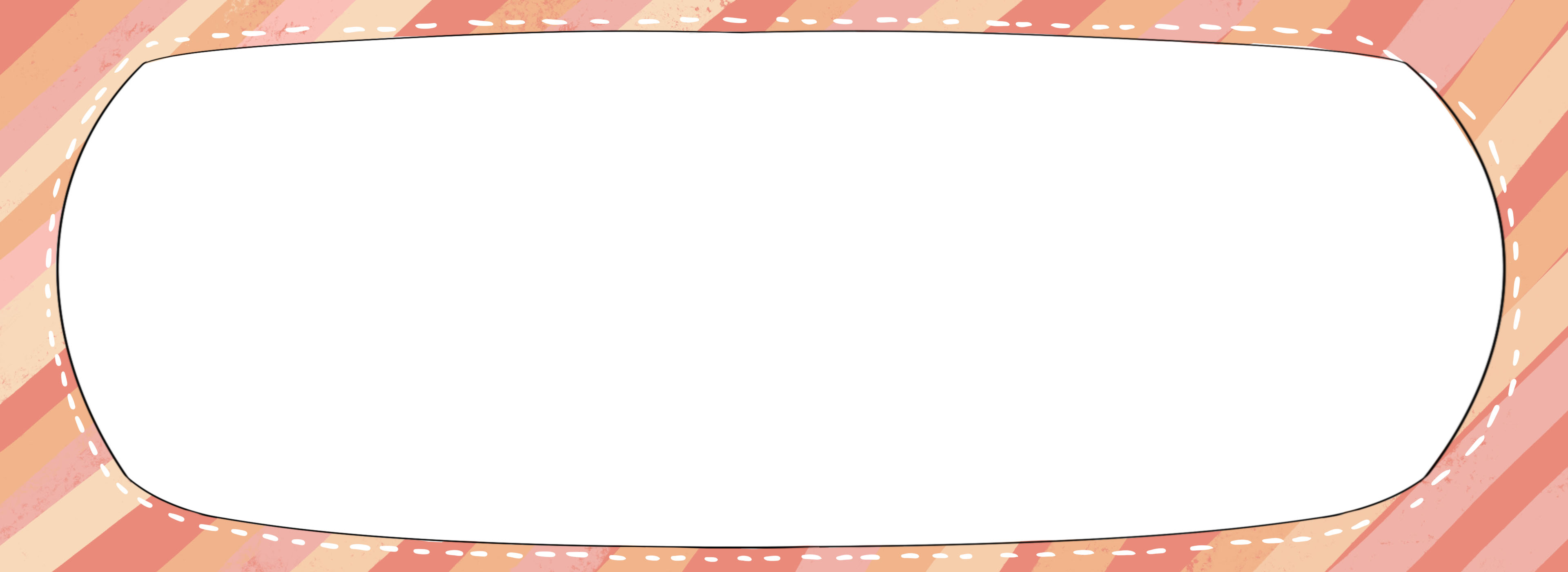 Nhân với số
có một chữ số
Nhân với số
có một chữ số
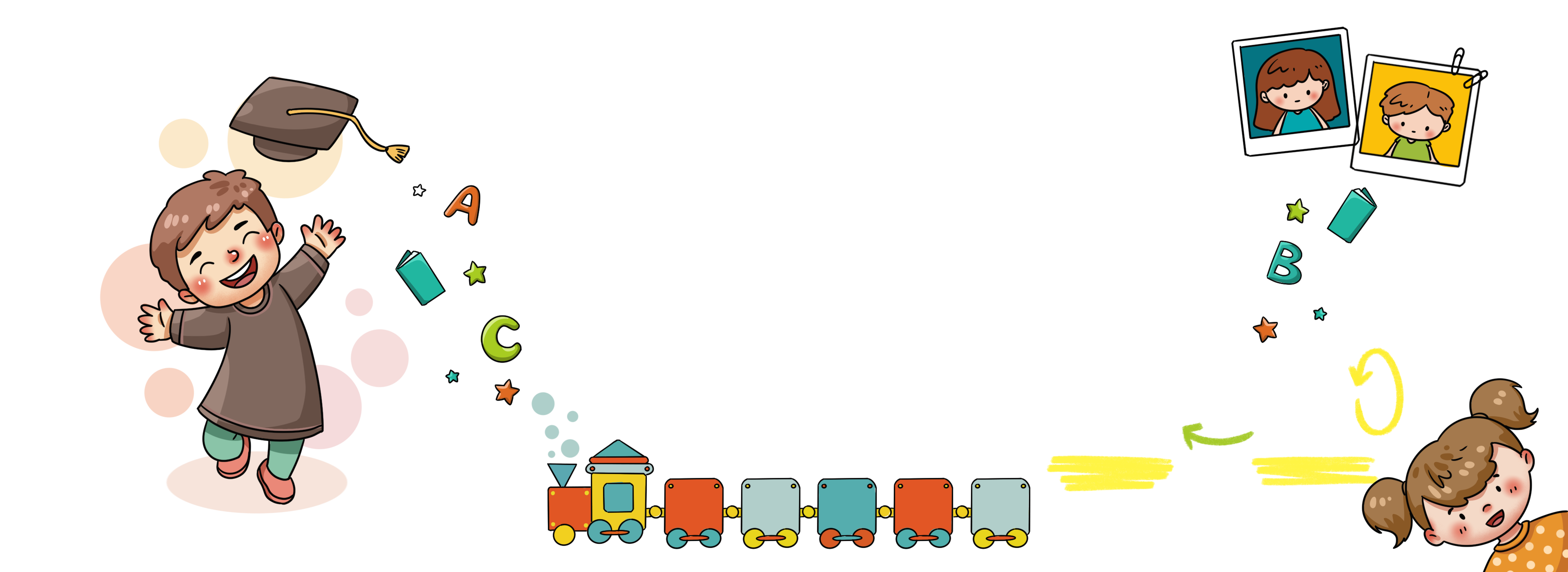 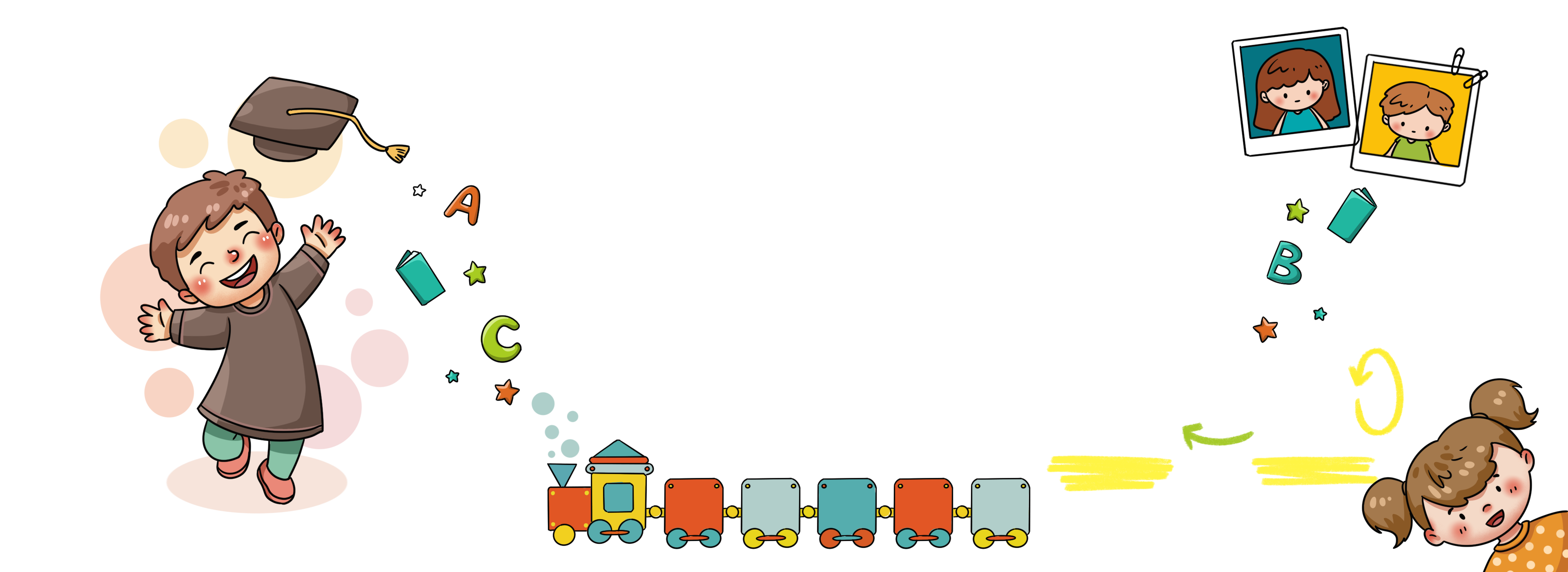 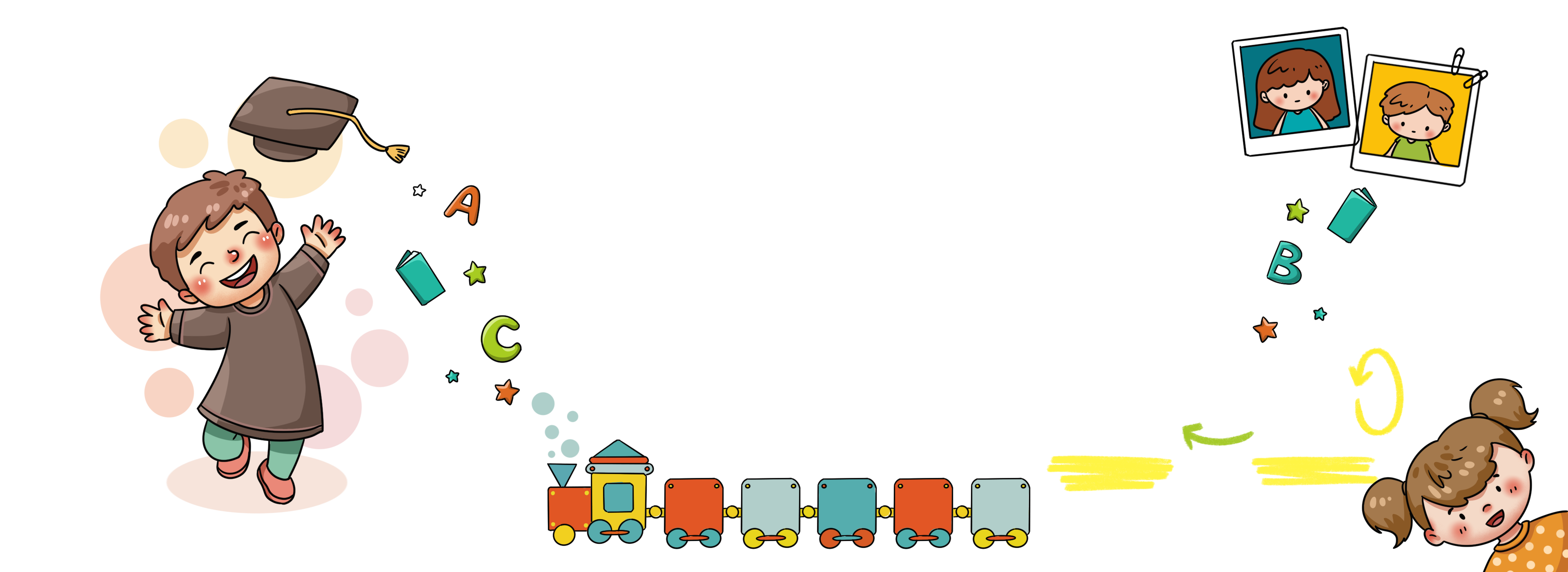 KTUTS
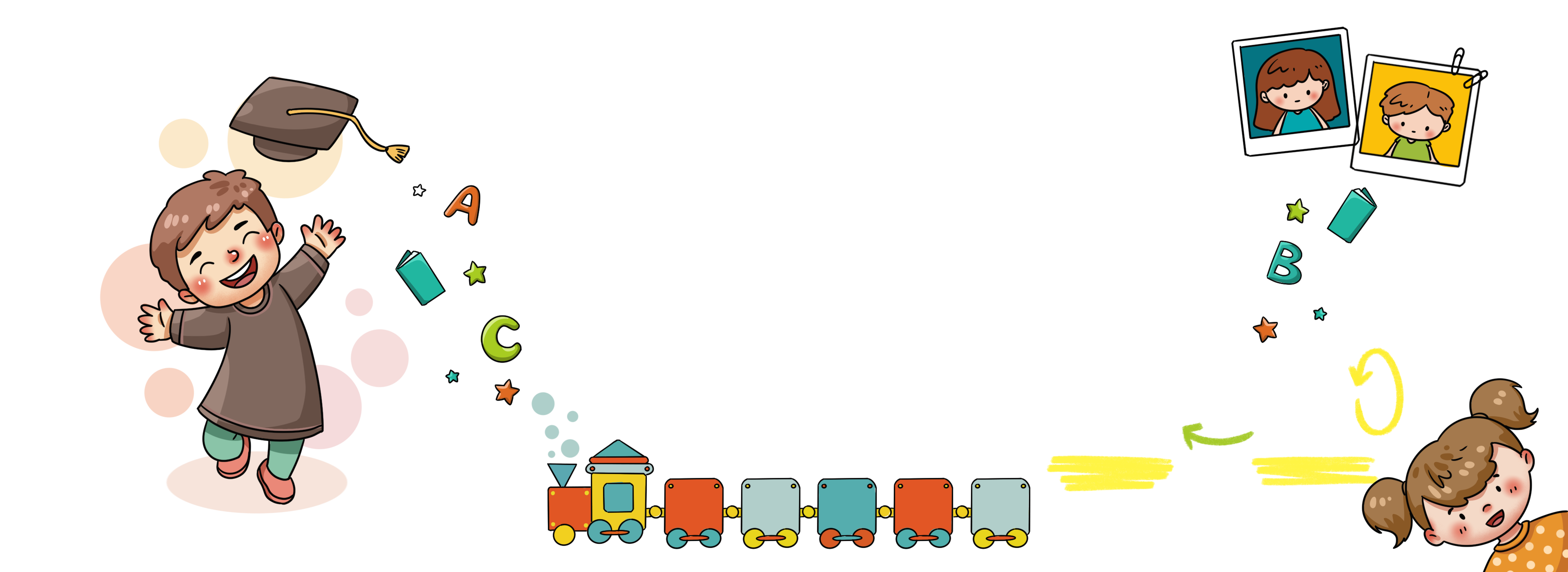 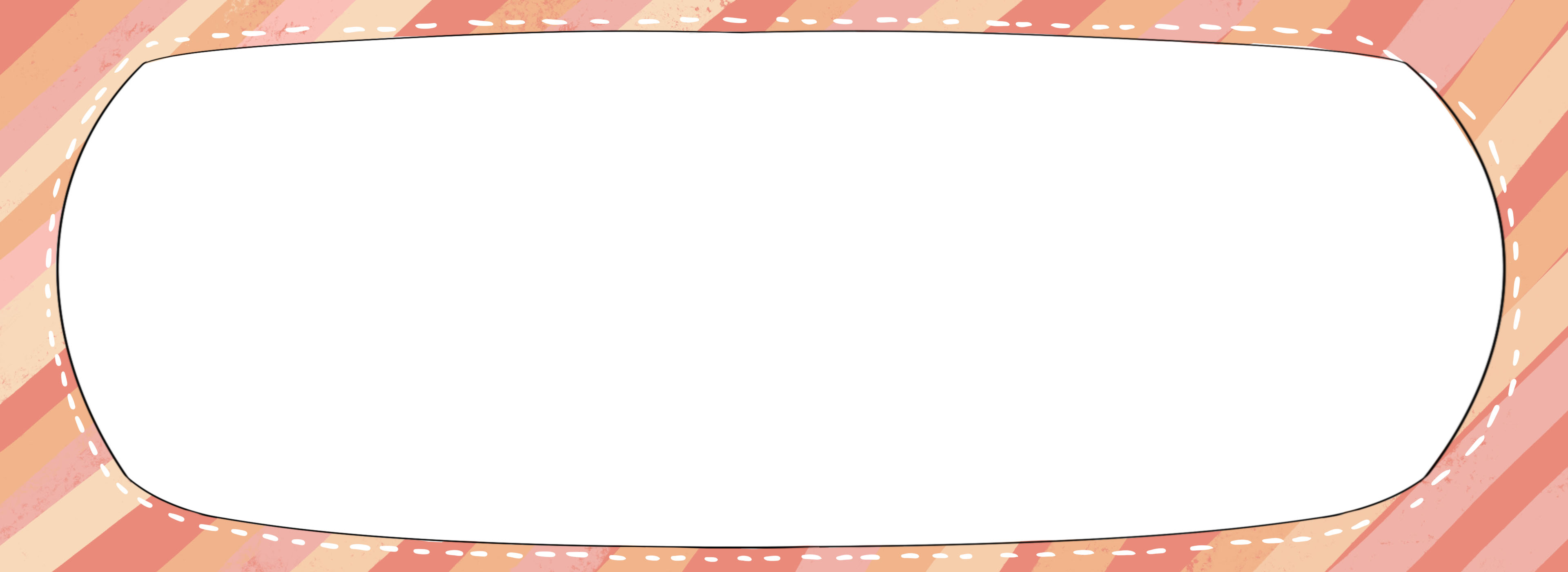 KTUTS
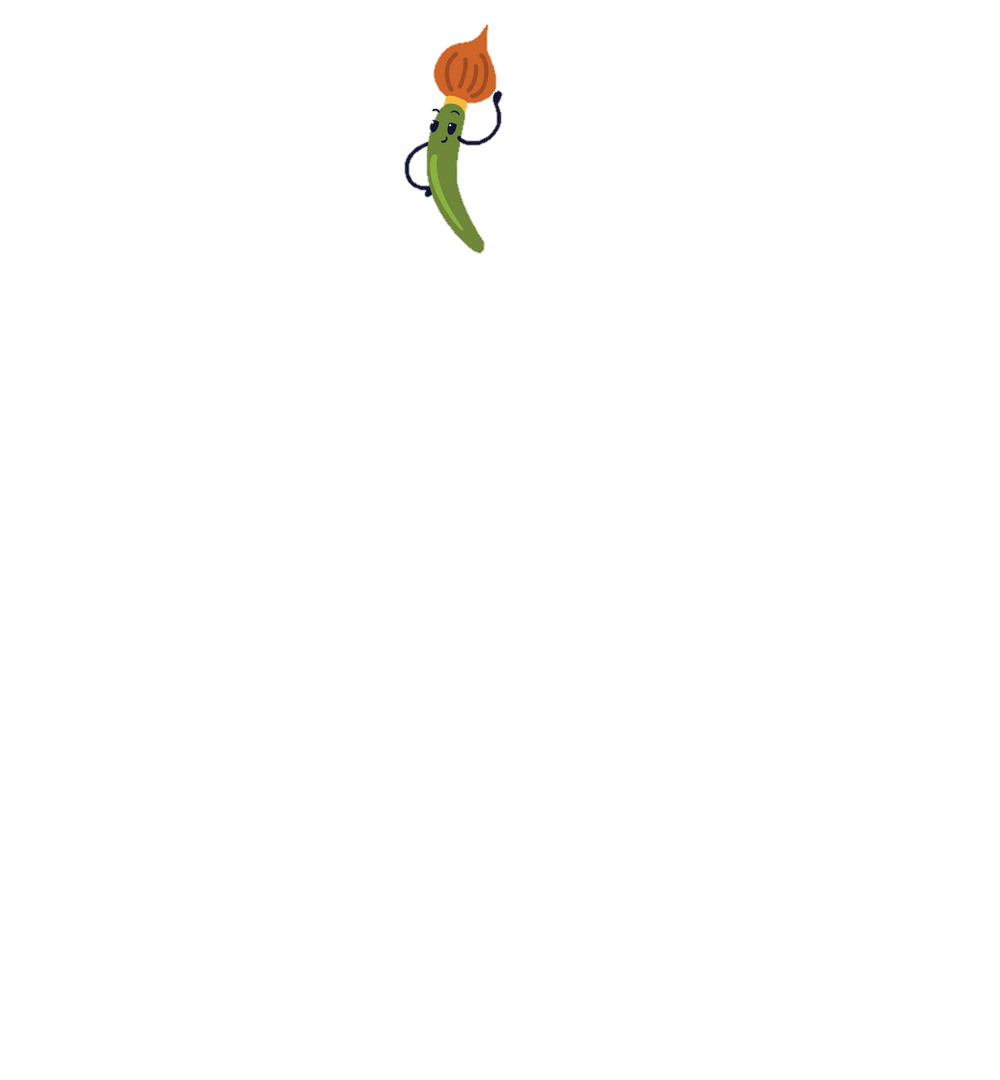 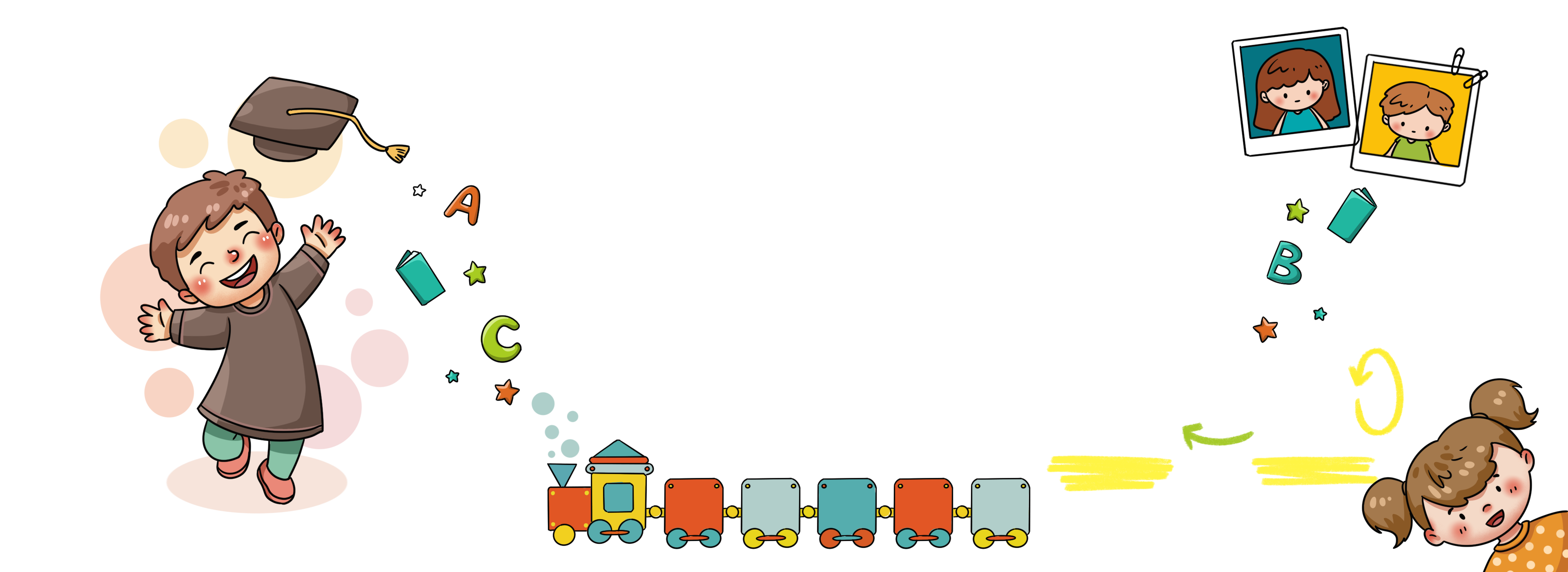 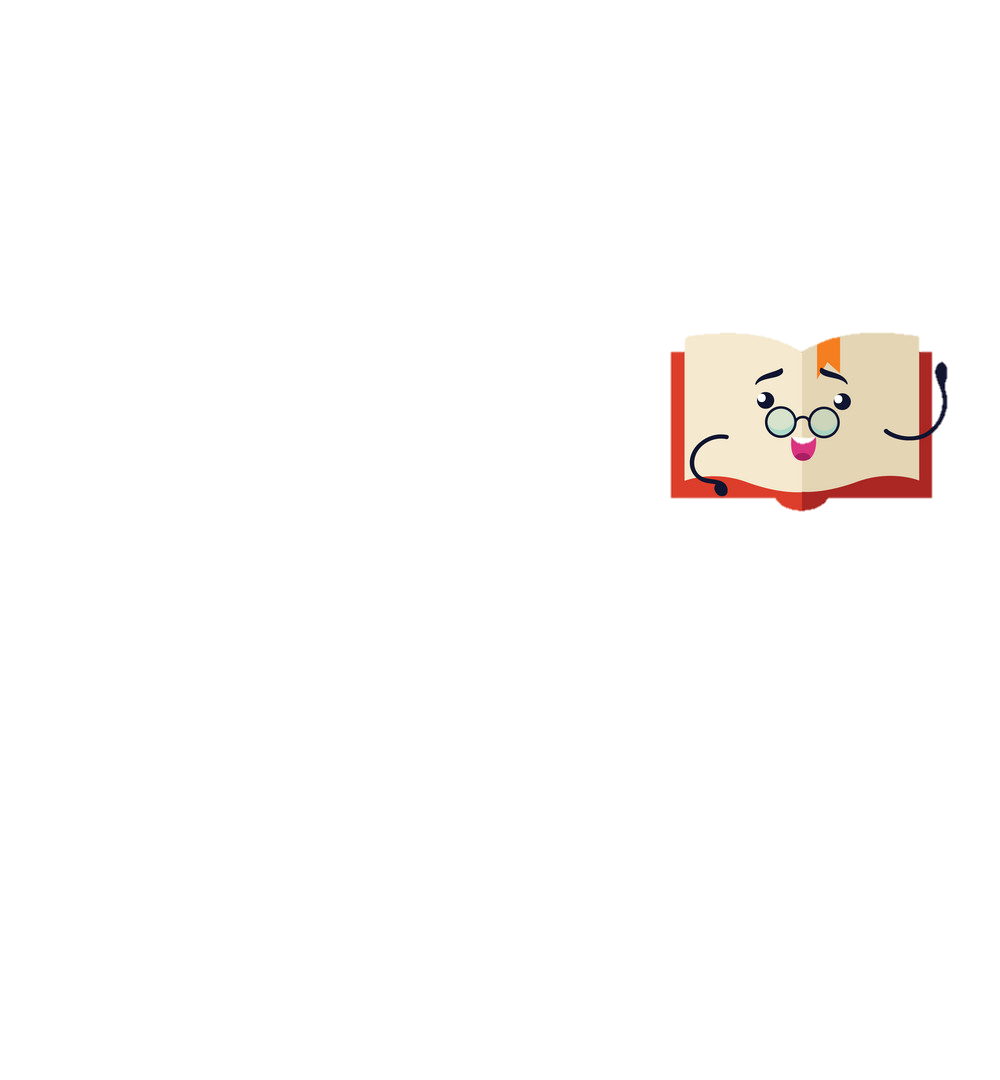 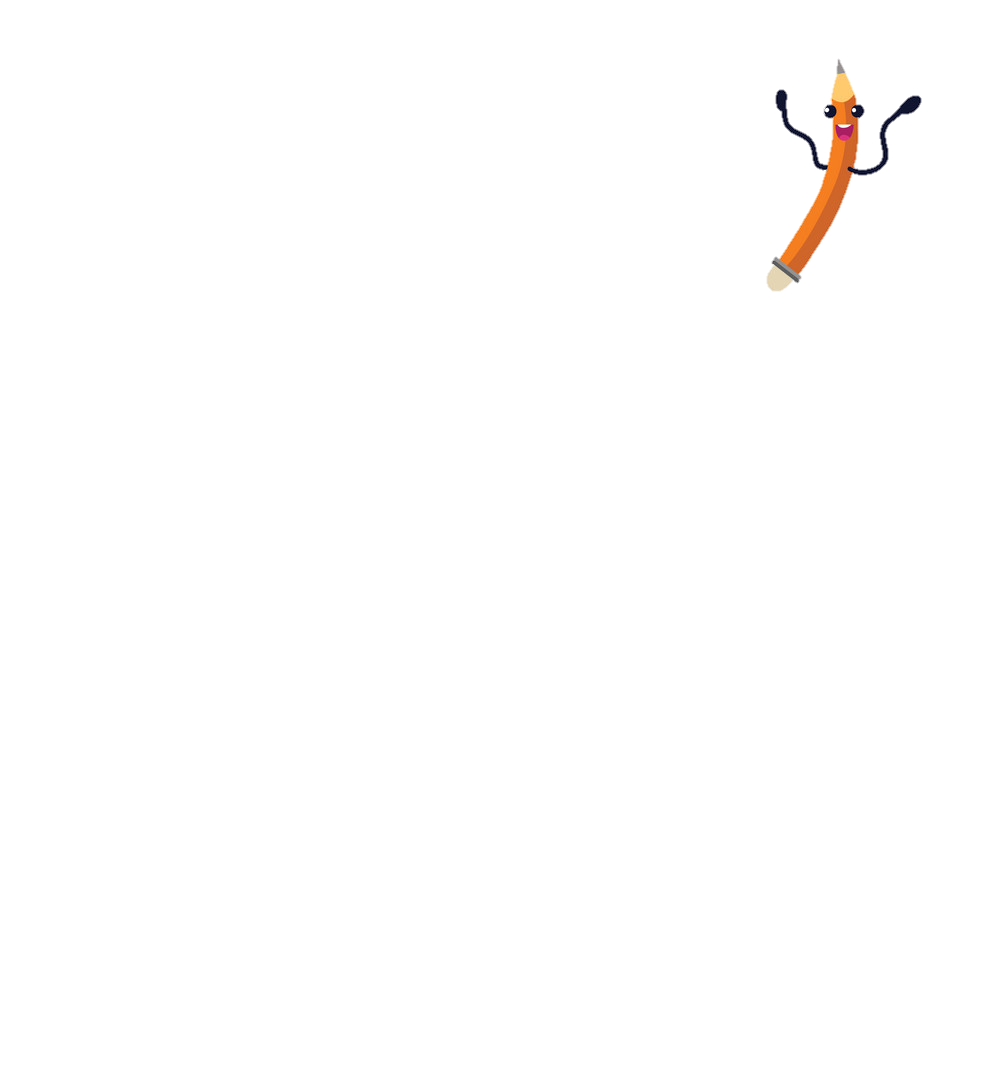 Khám phá
Khám phá
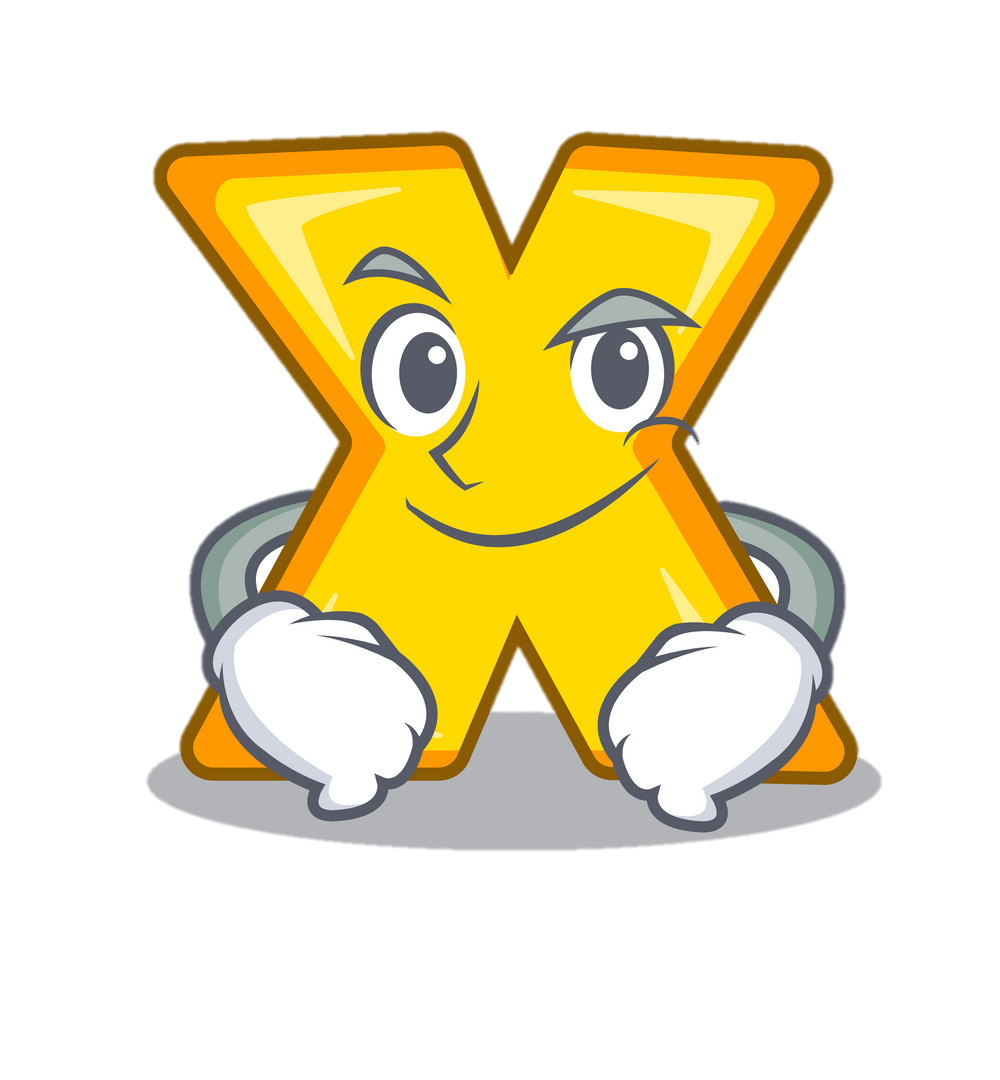 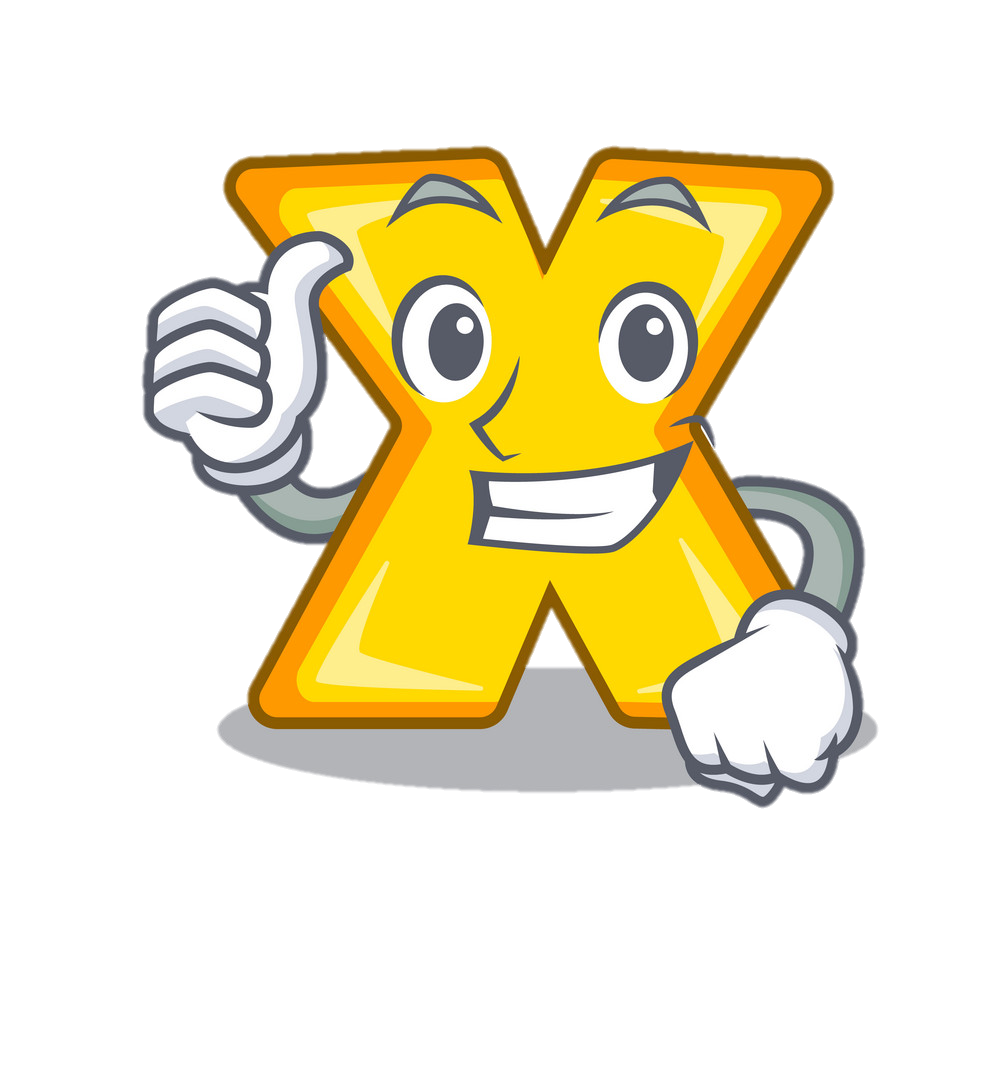 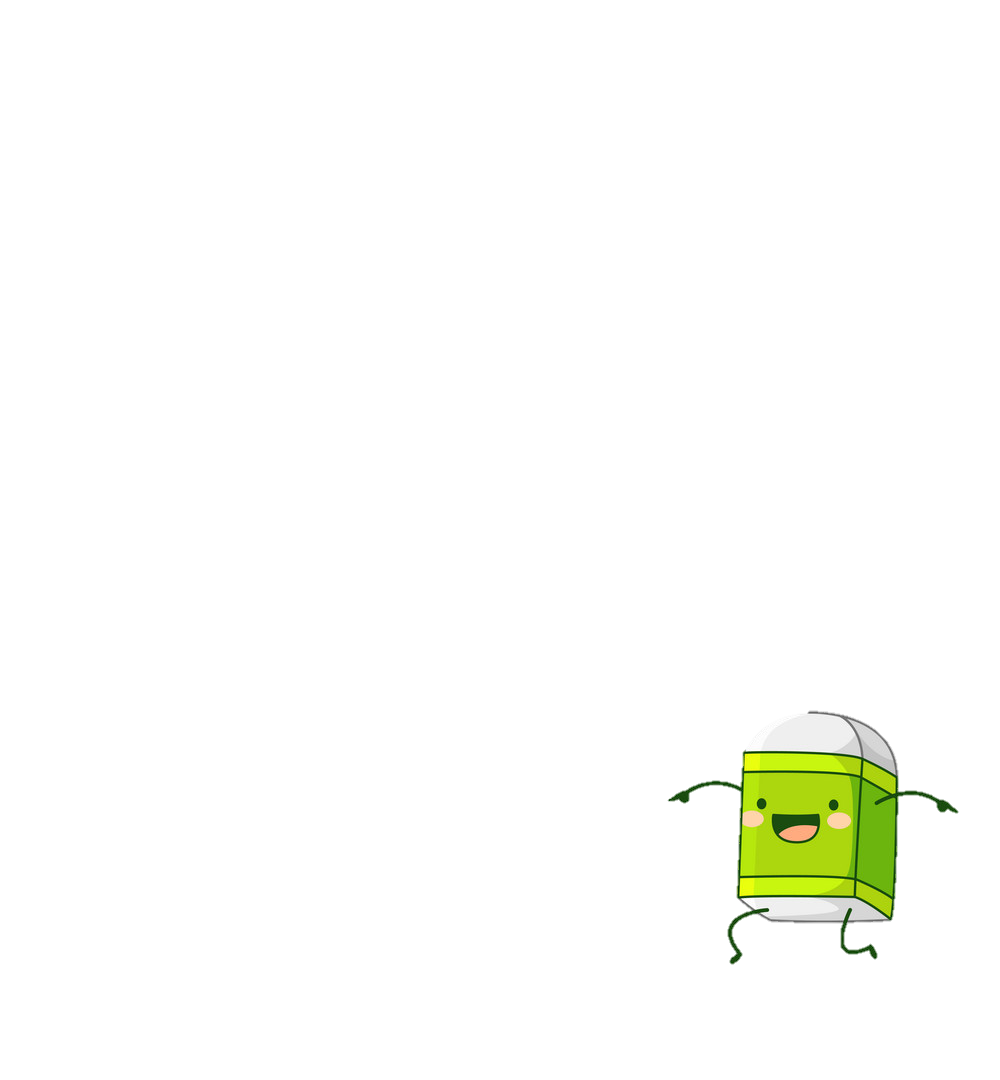 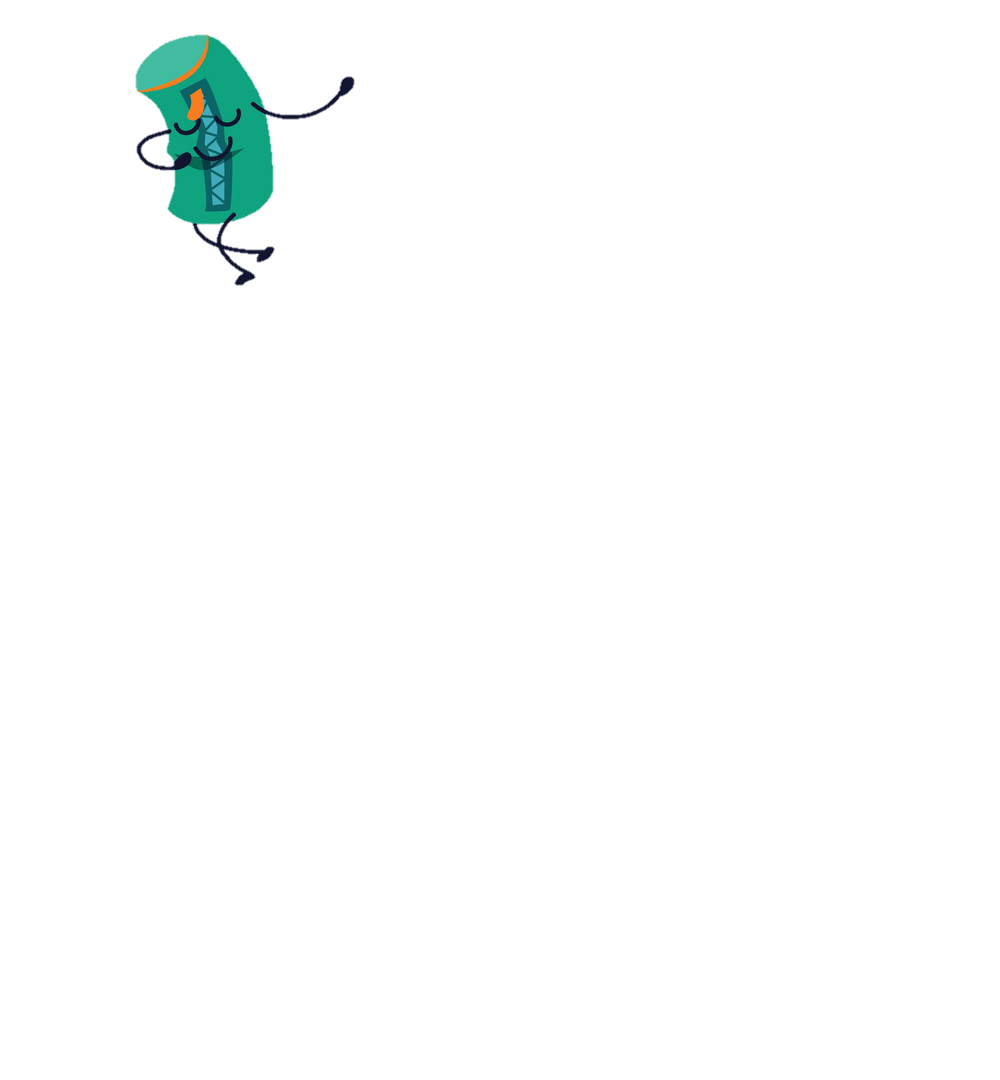 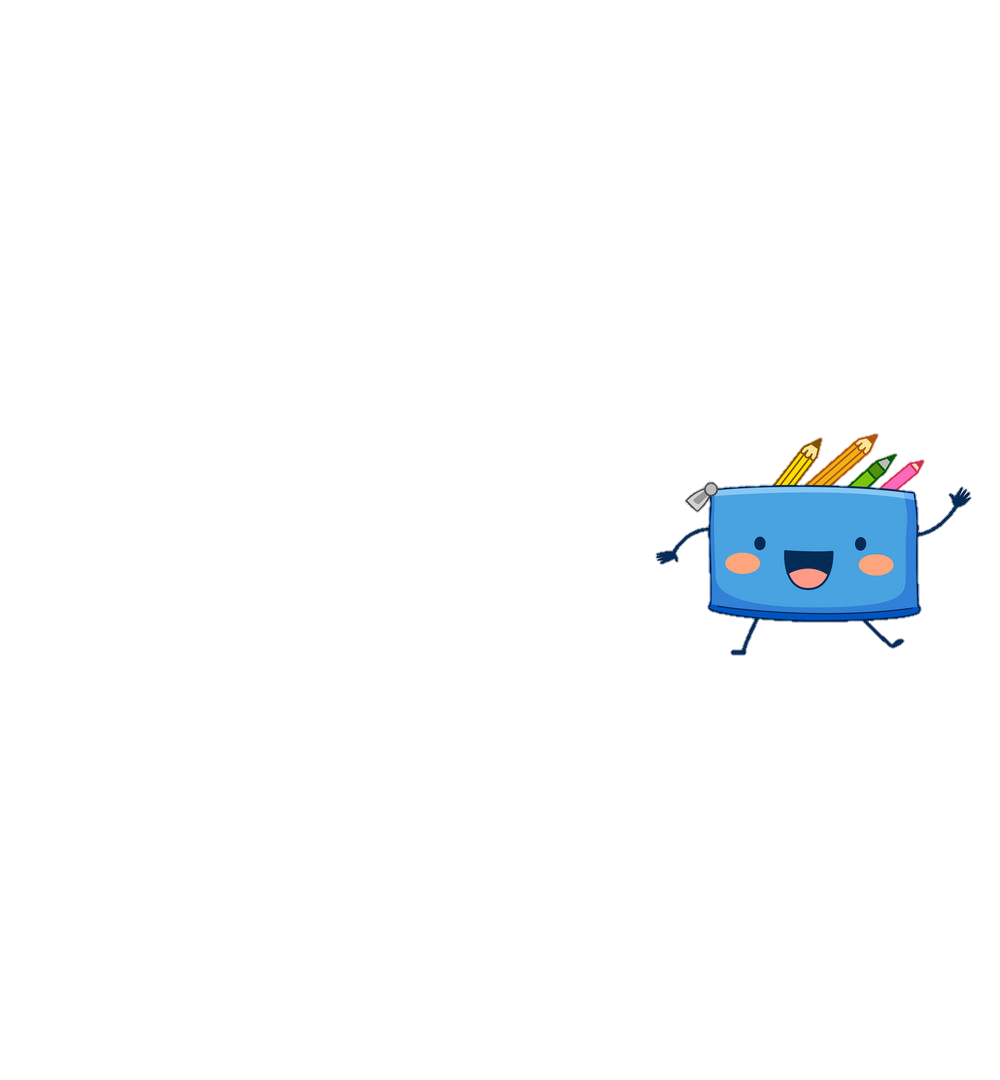 KTUTS
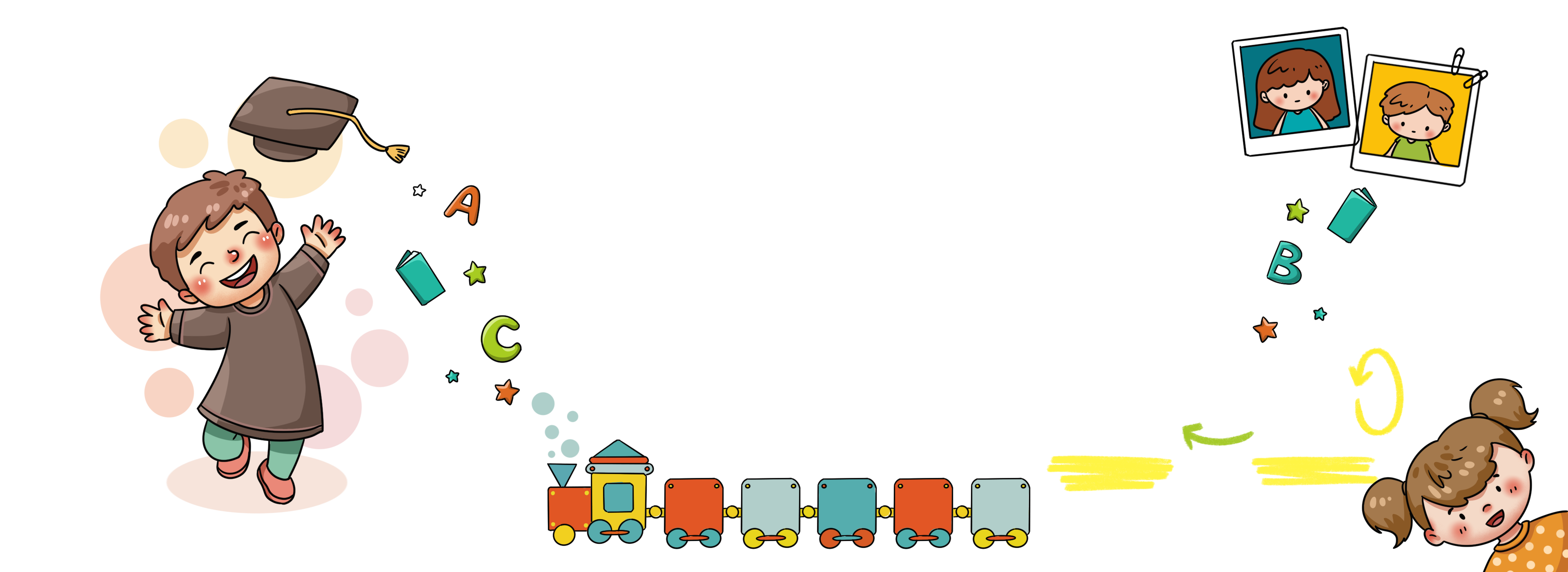 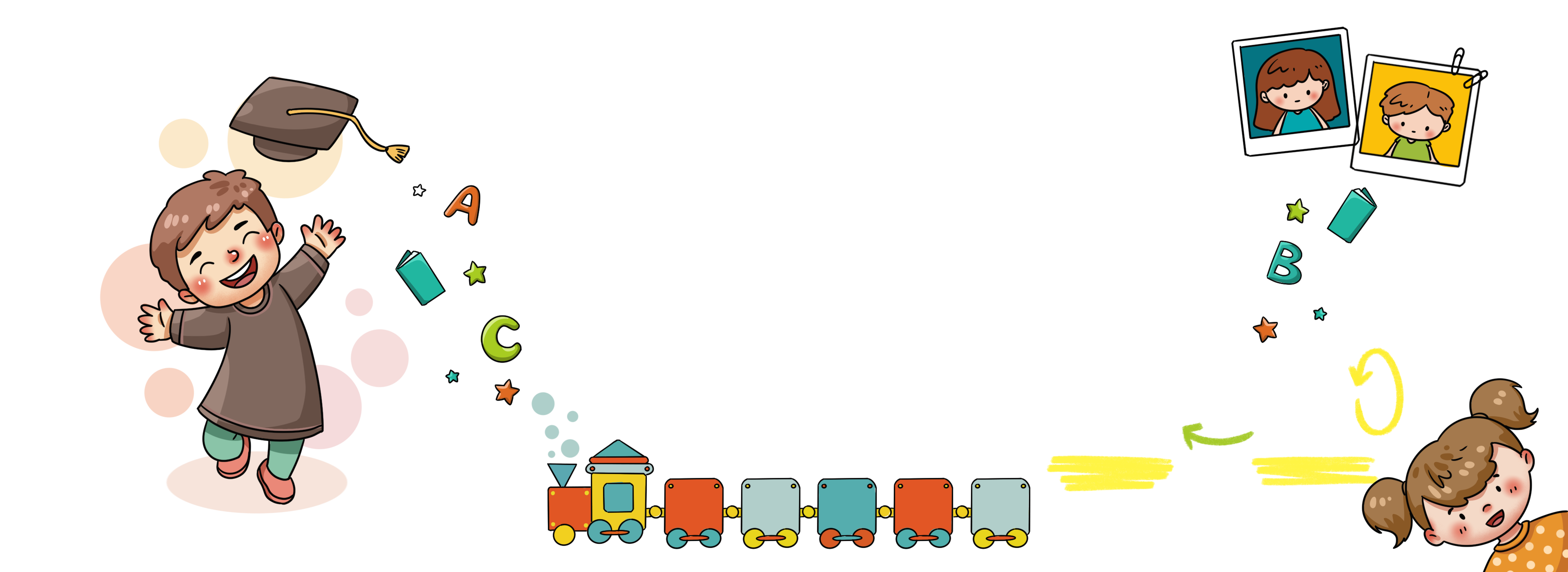 241324 x 2 = ?
482648
4
2
4
1
3
2
2
2
2
2
2
2
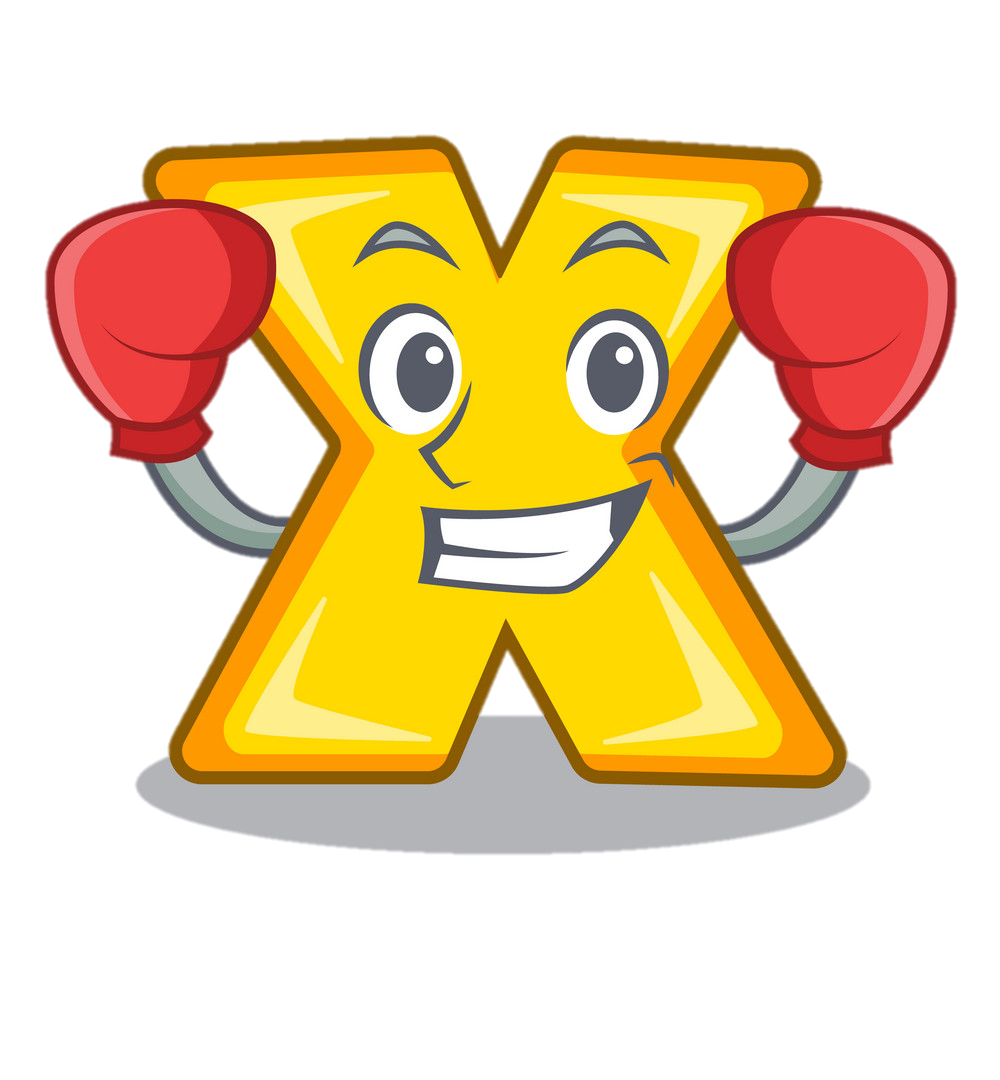 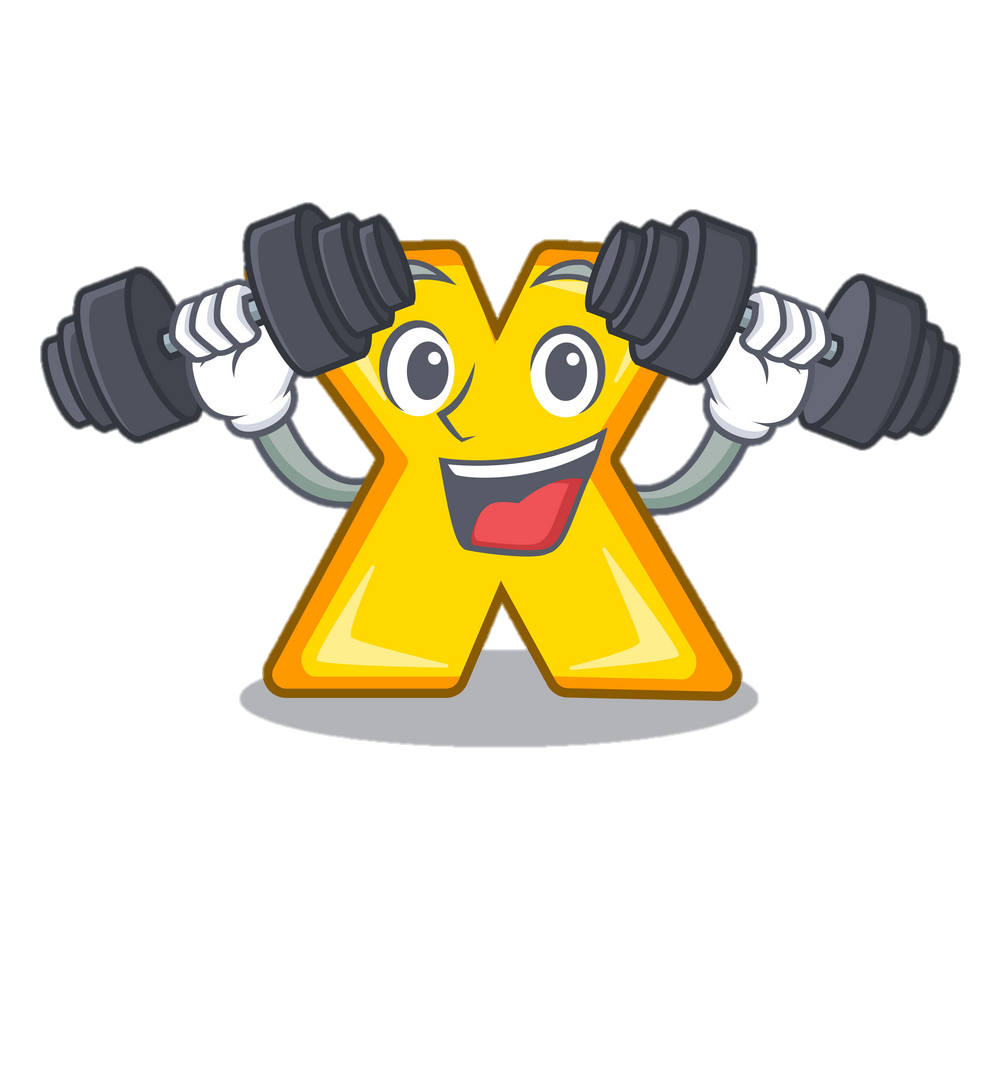 Nhân theo thứ tự từ 
phải sang trái
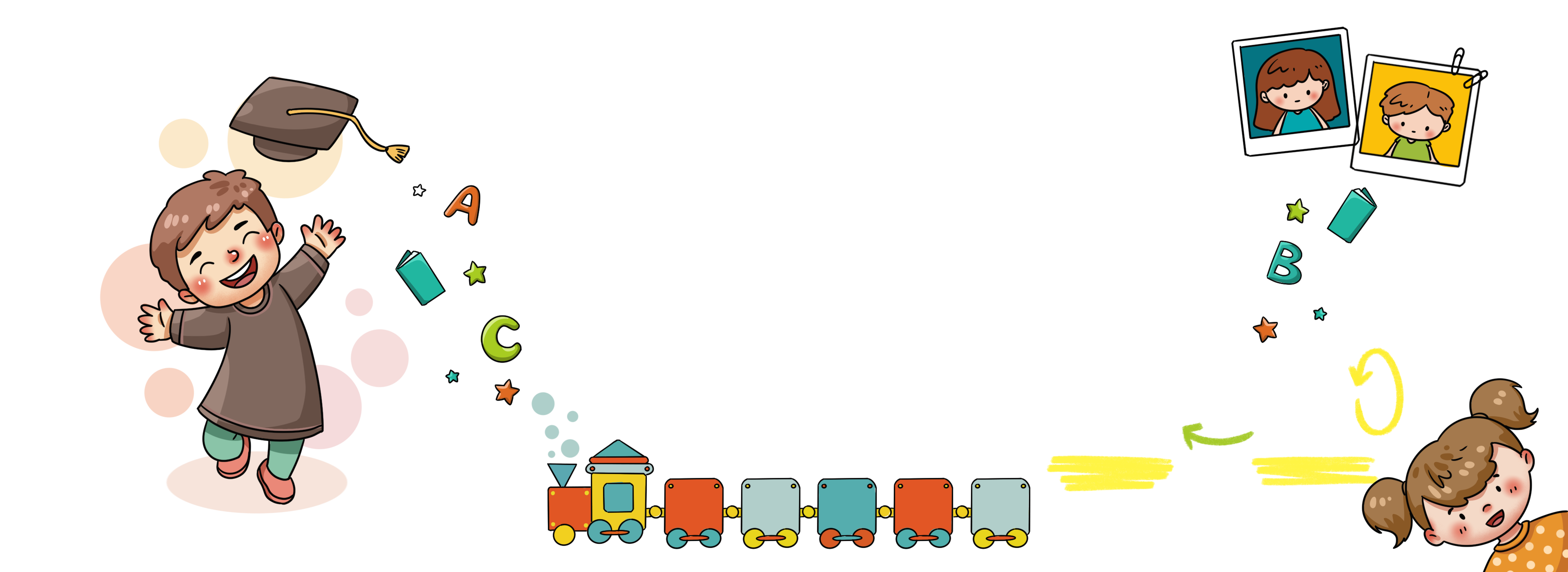 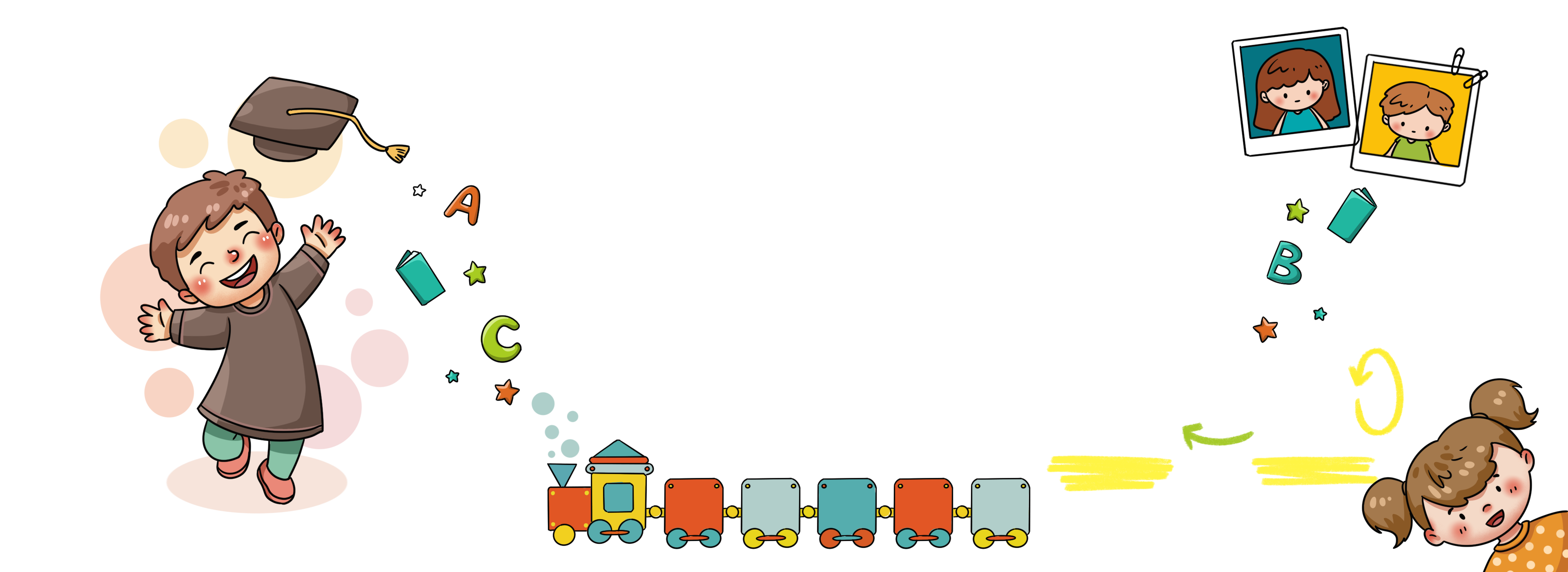 136204 x 4 = ?
544816
6
2
4
1
0
3
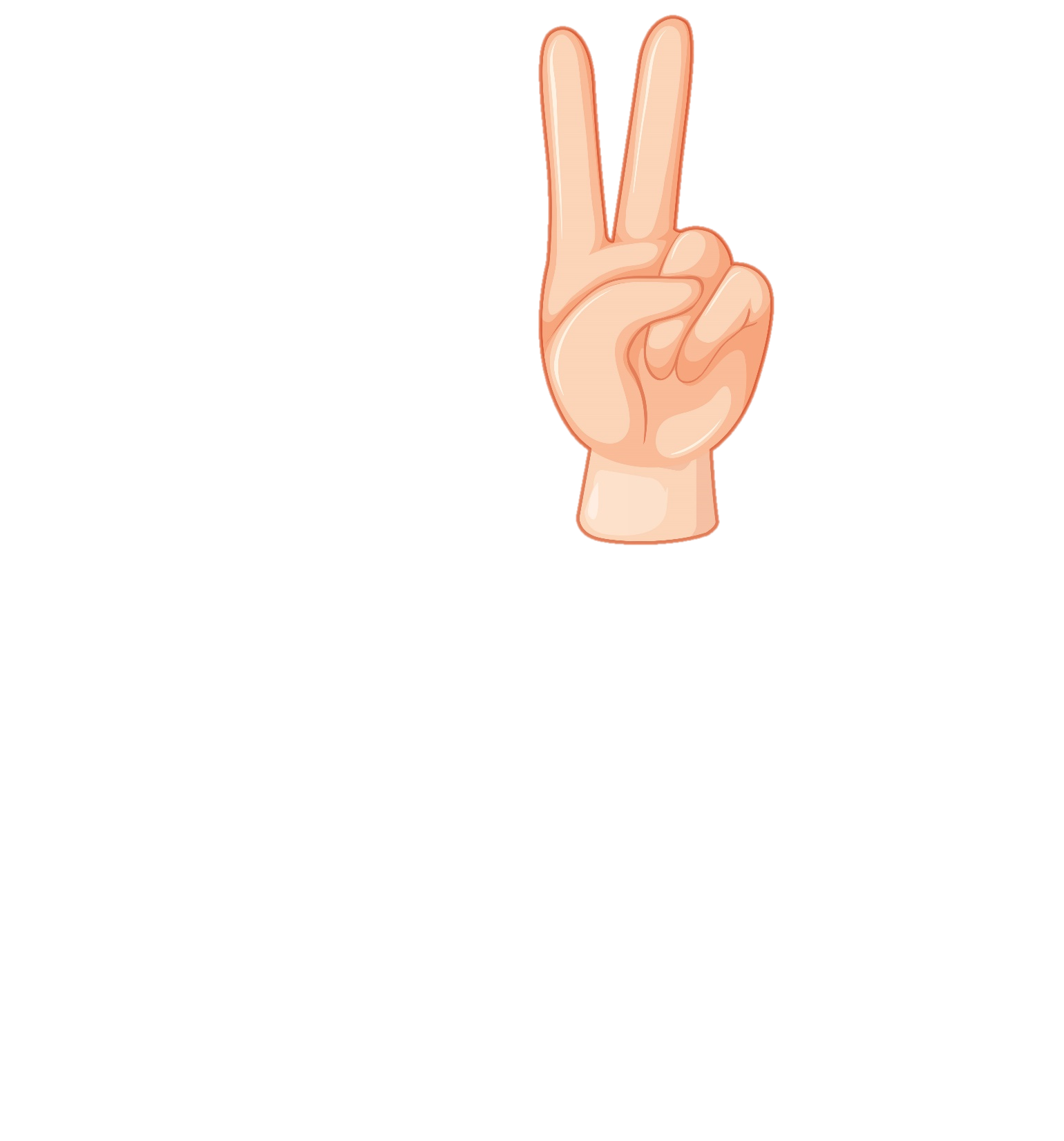 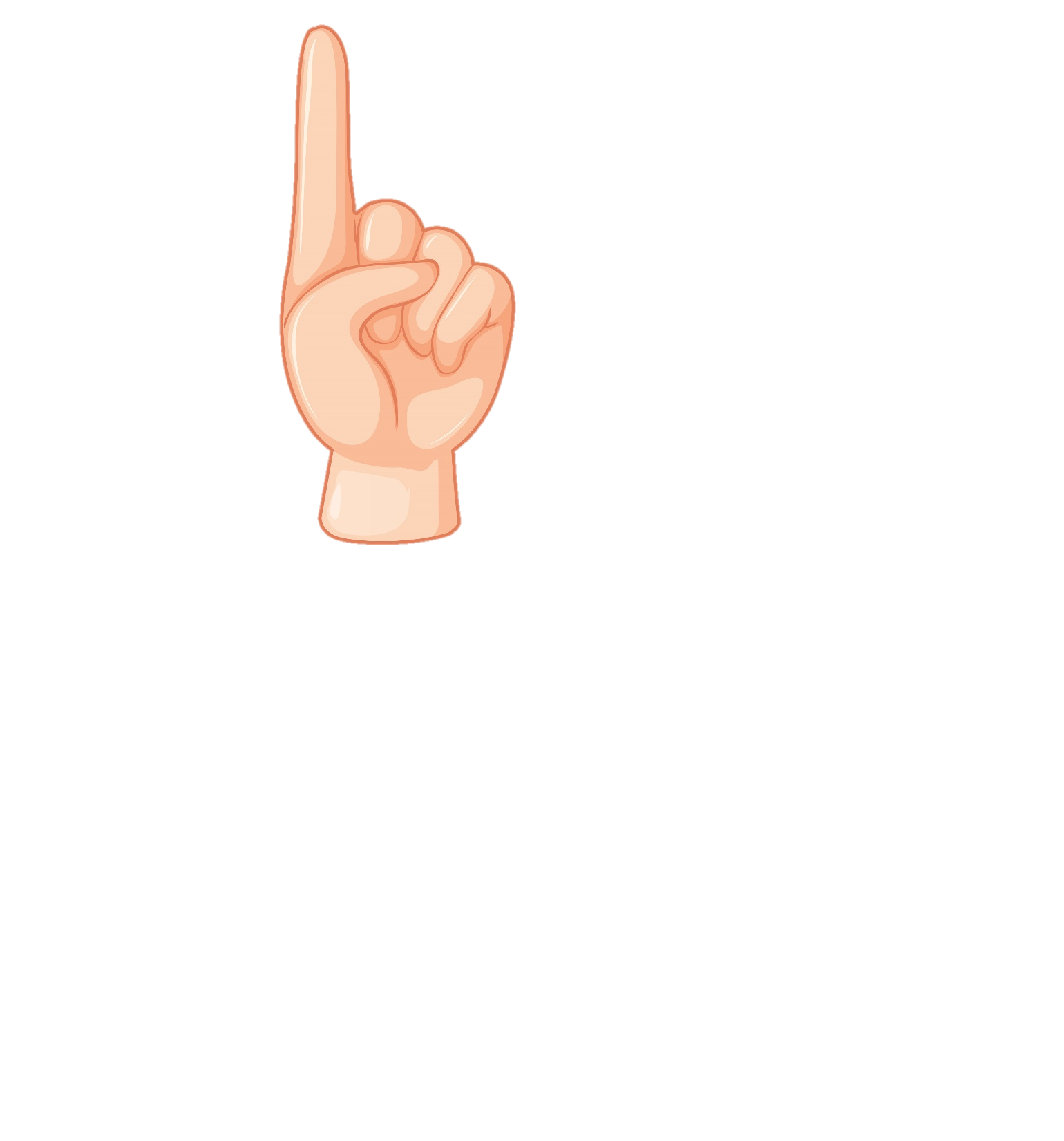 4
4
4
4
4
4
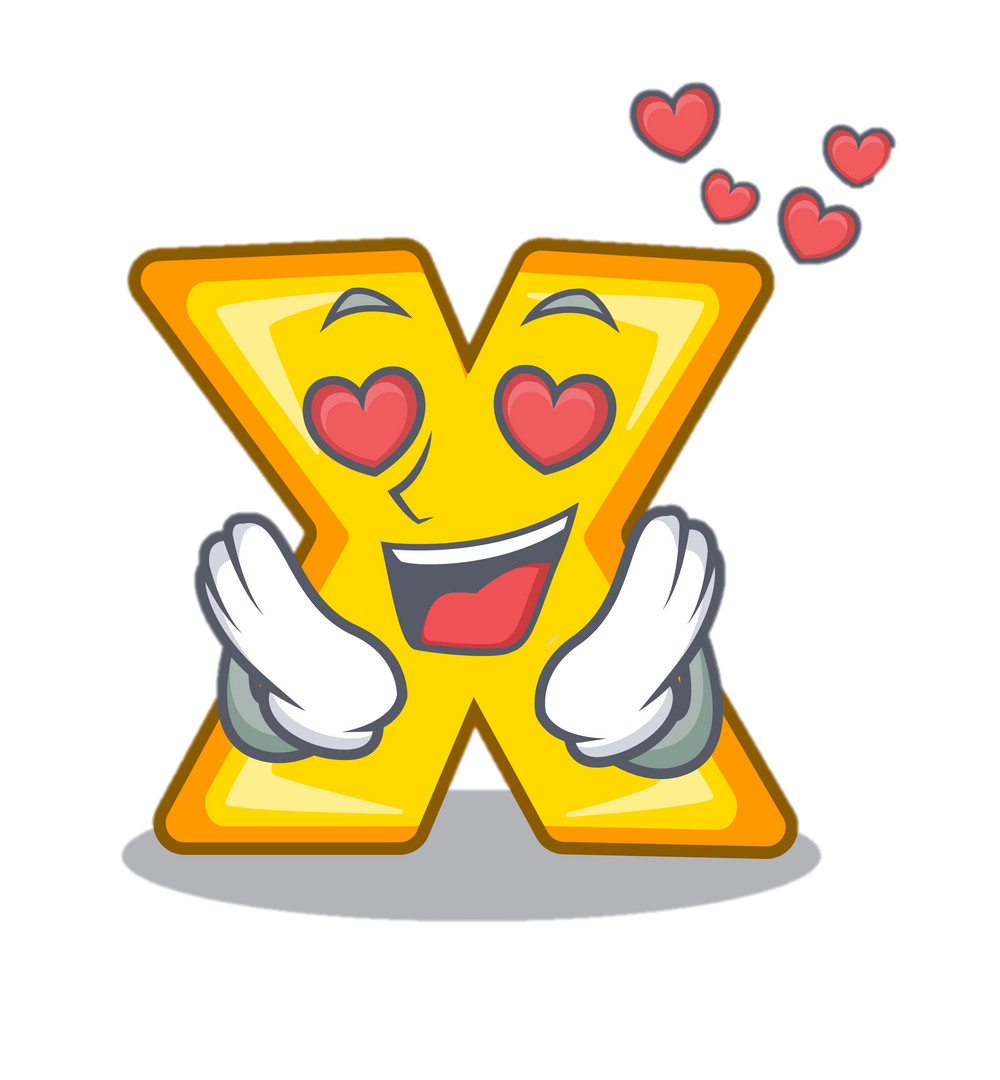 Nhân theo thứ tự từ 
phải sang trái
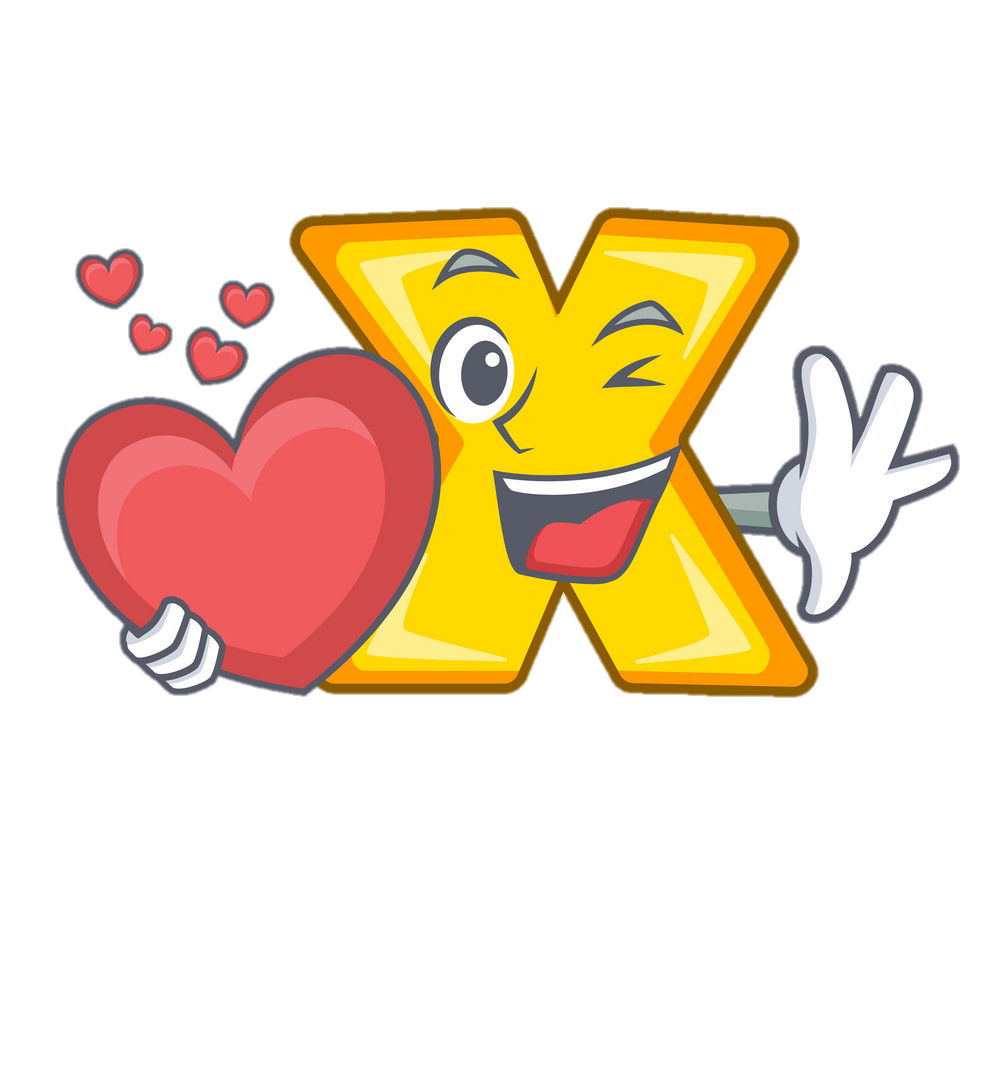 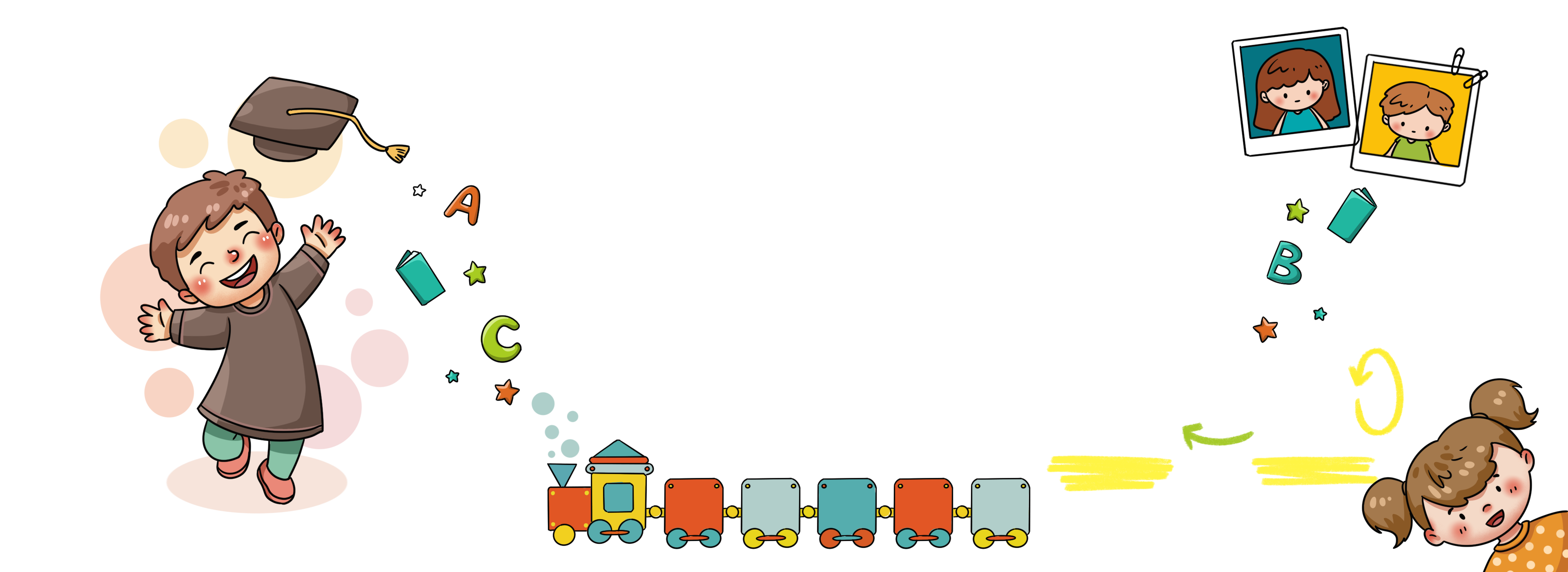 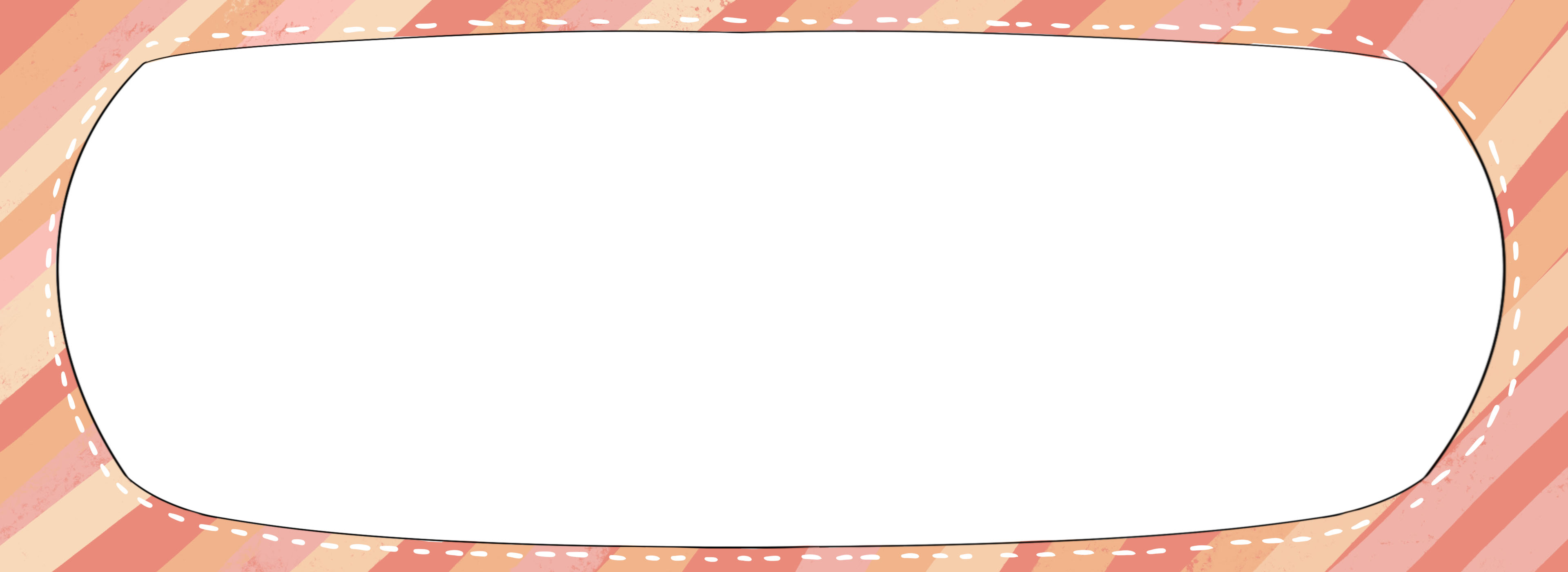 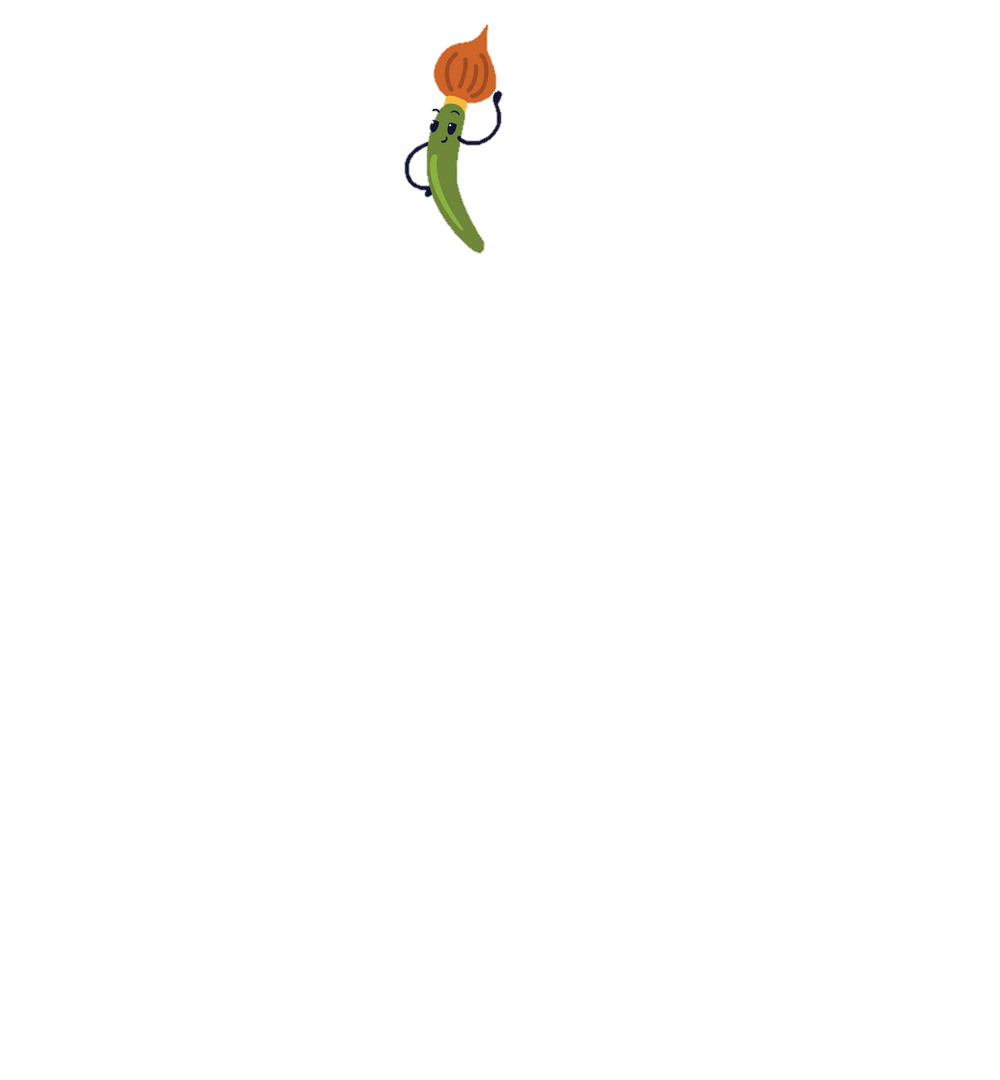 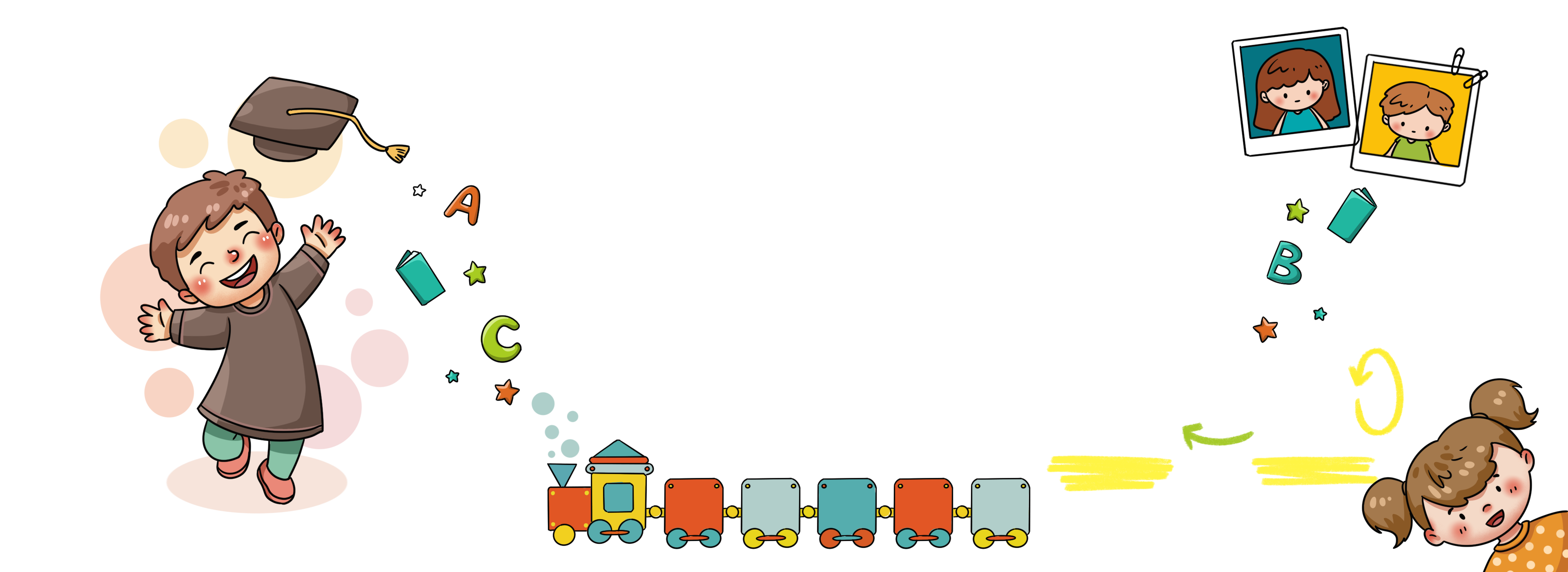 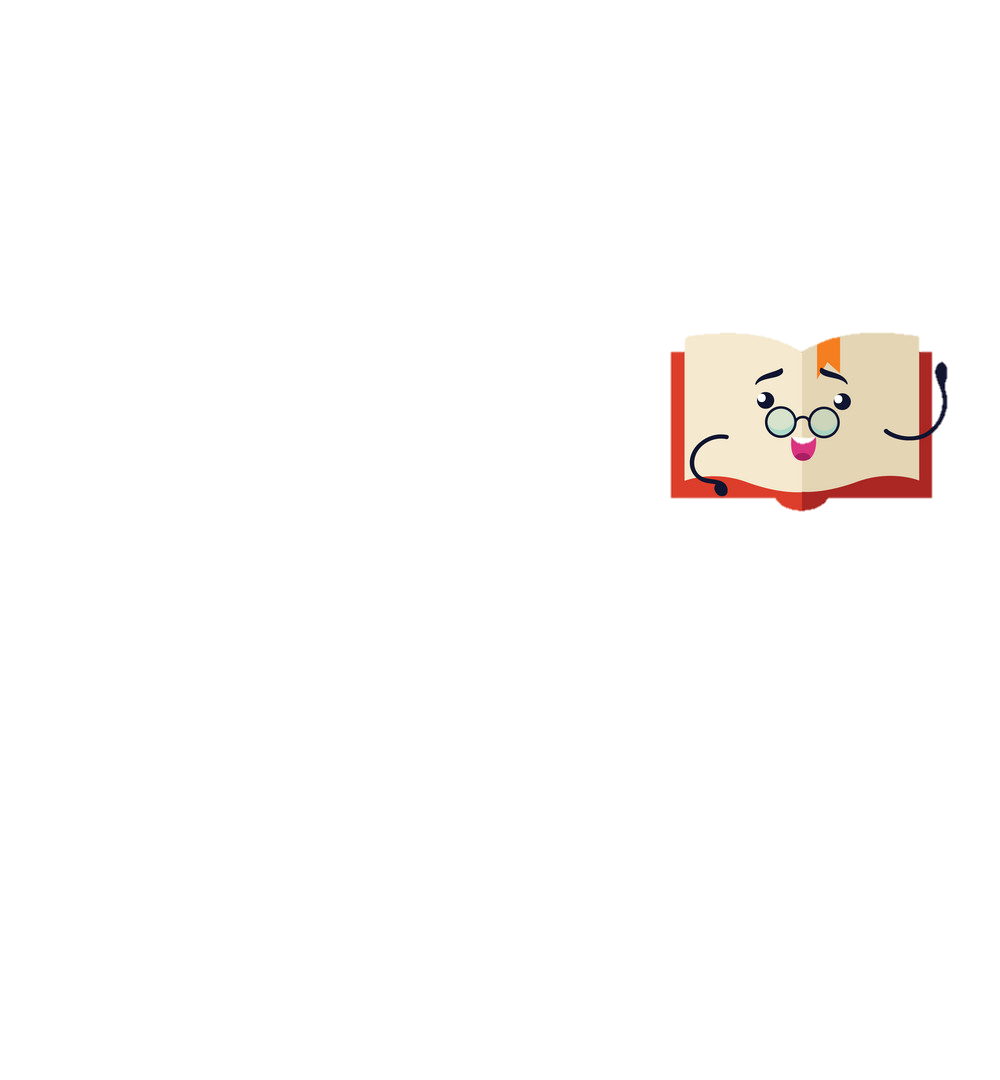 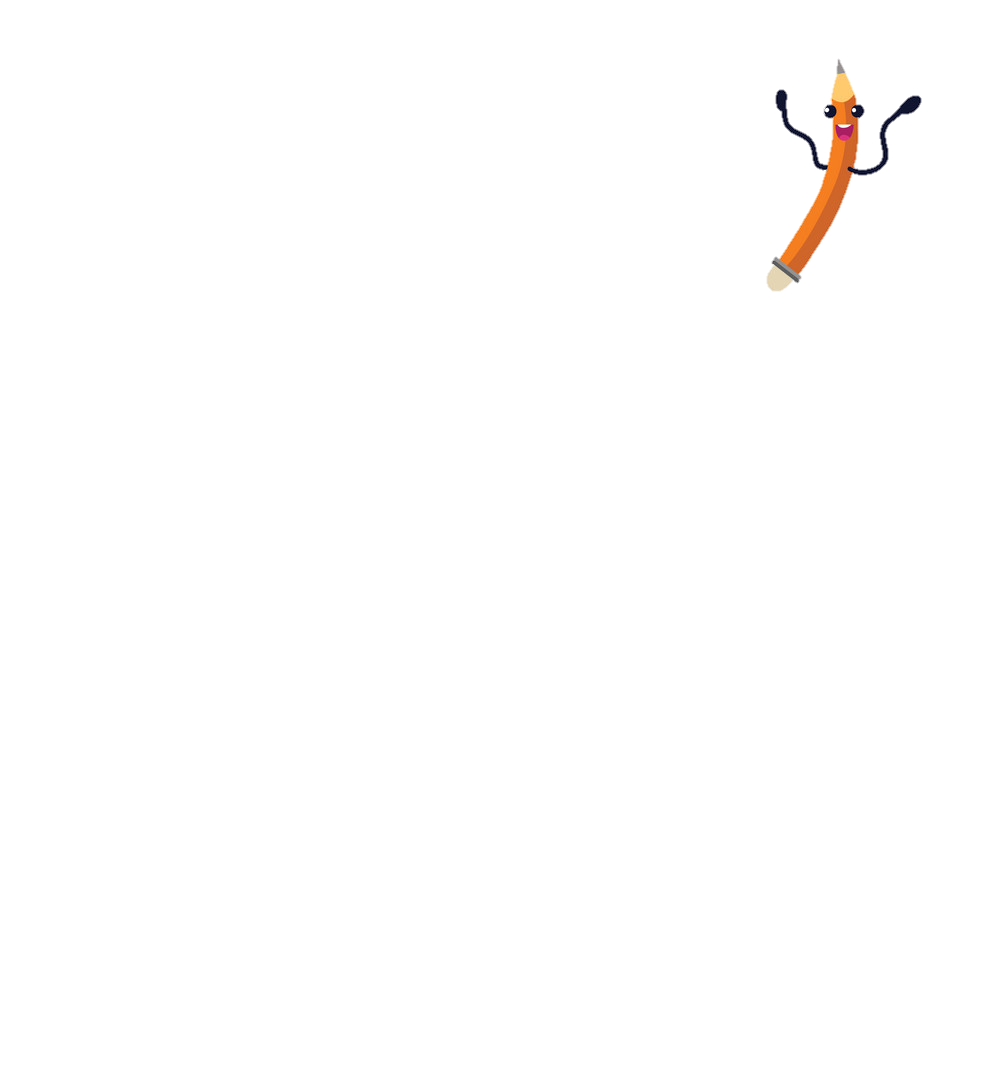 Luyện tập
Luyện tập
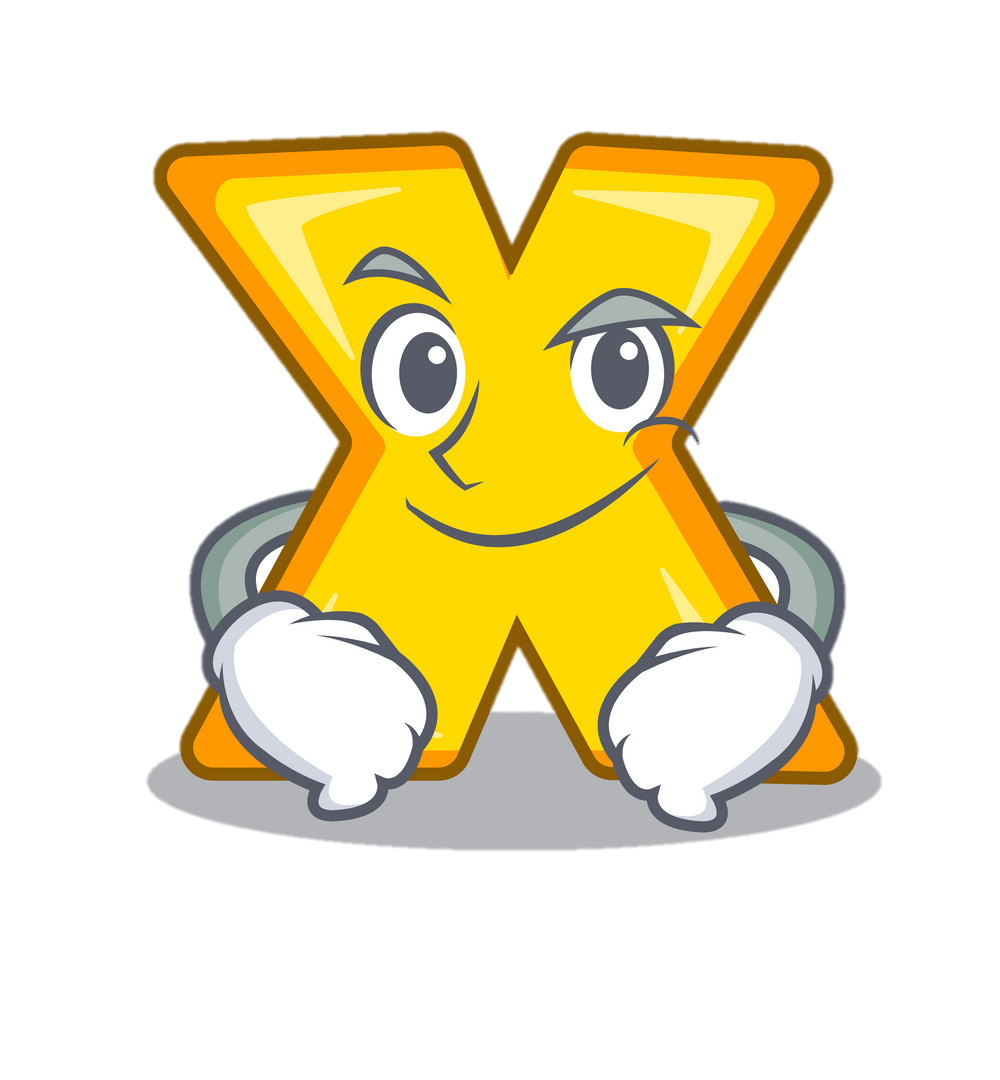 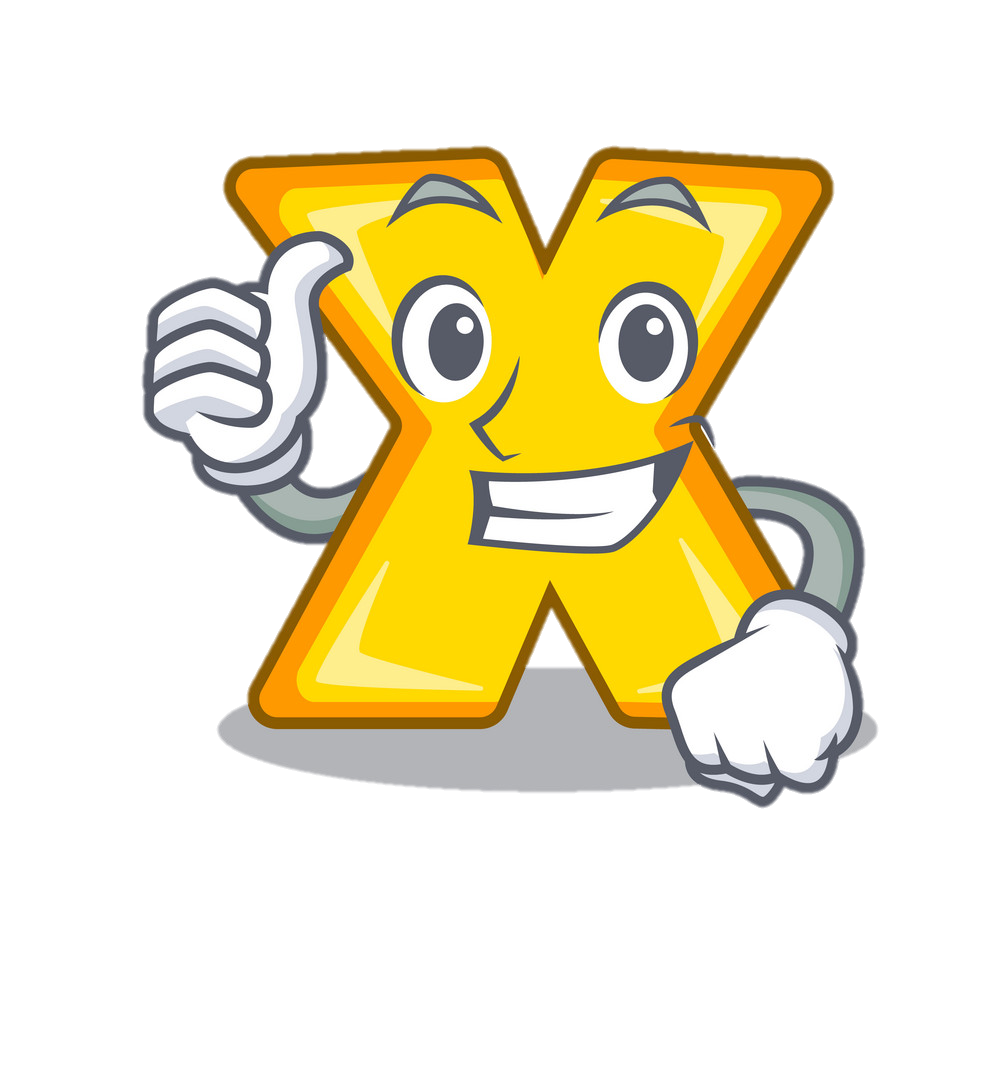 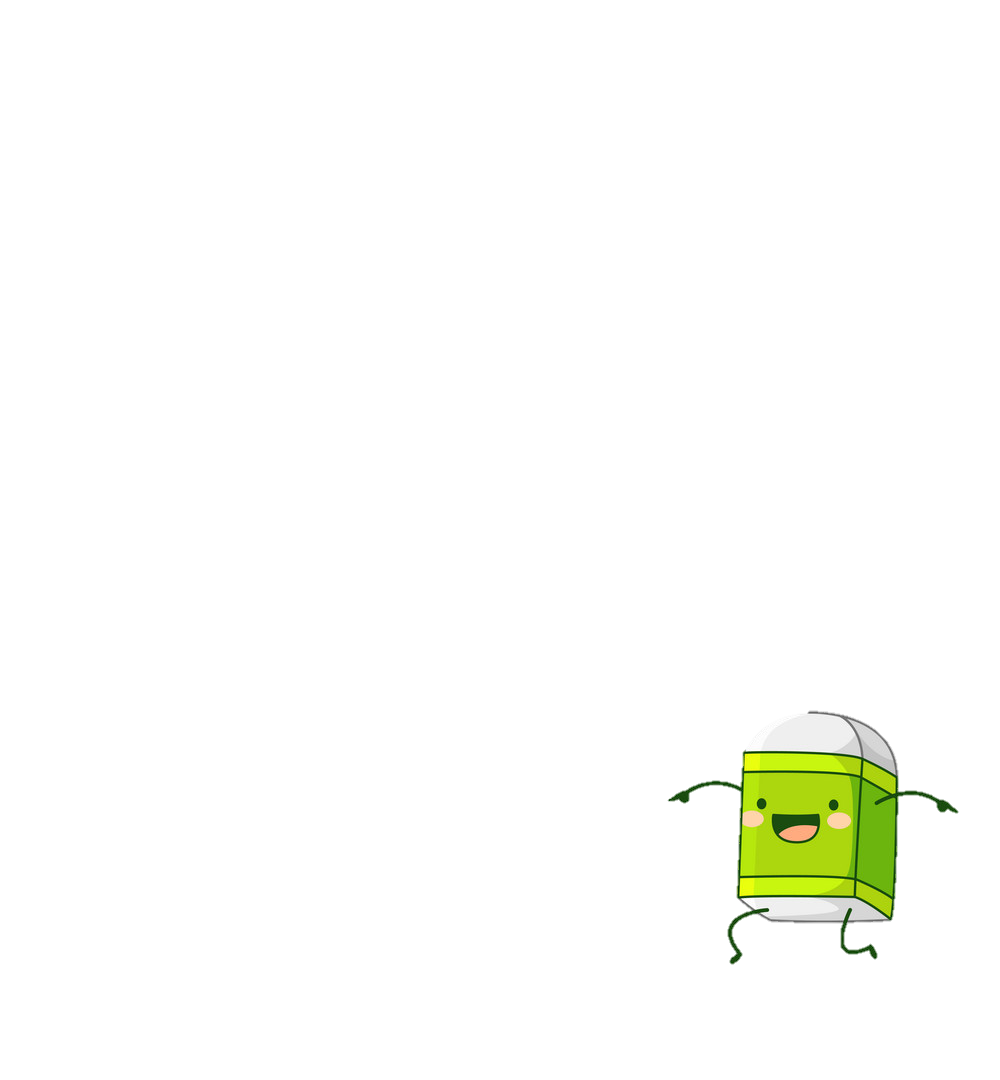 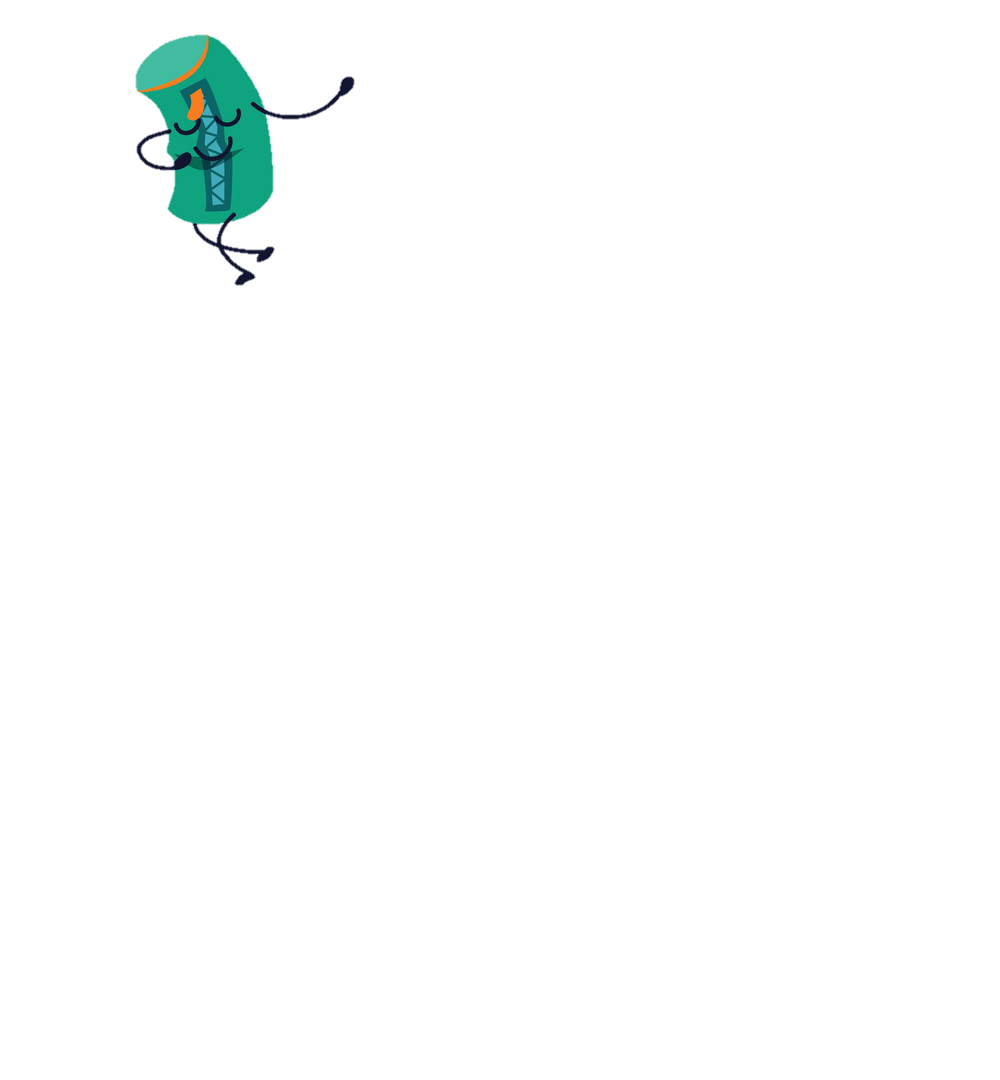 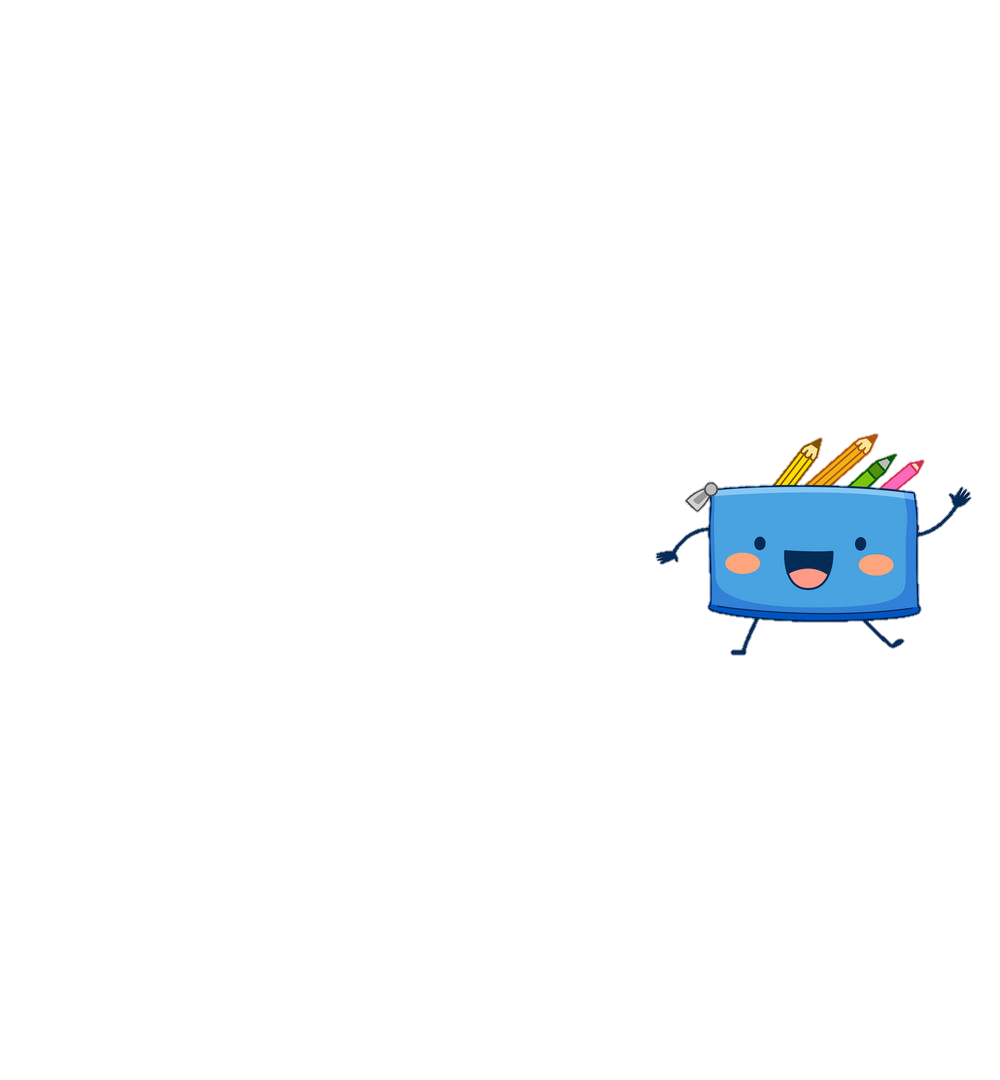 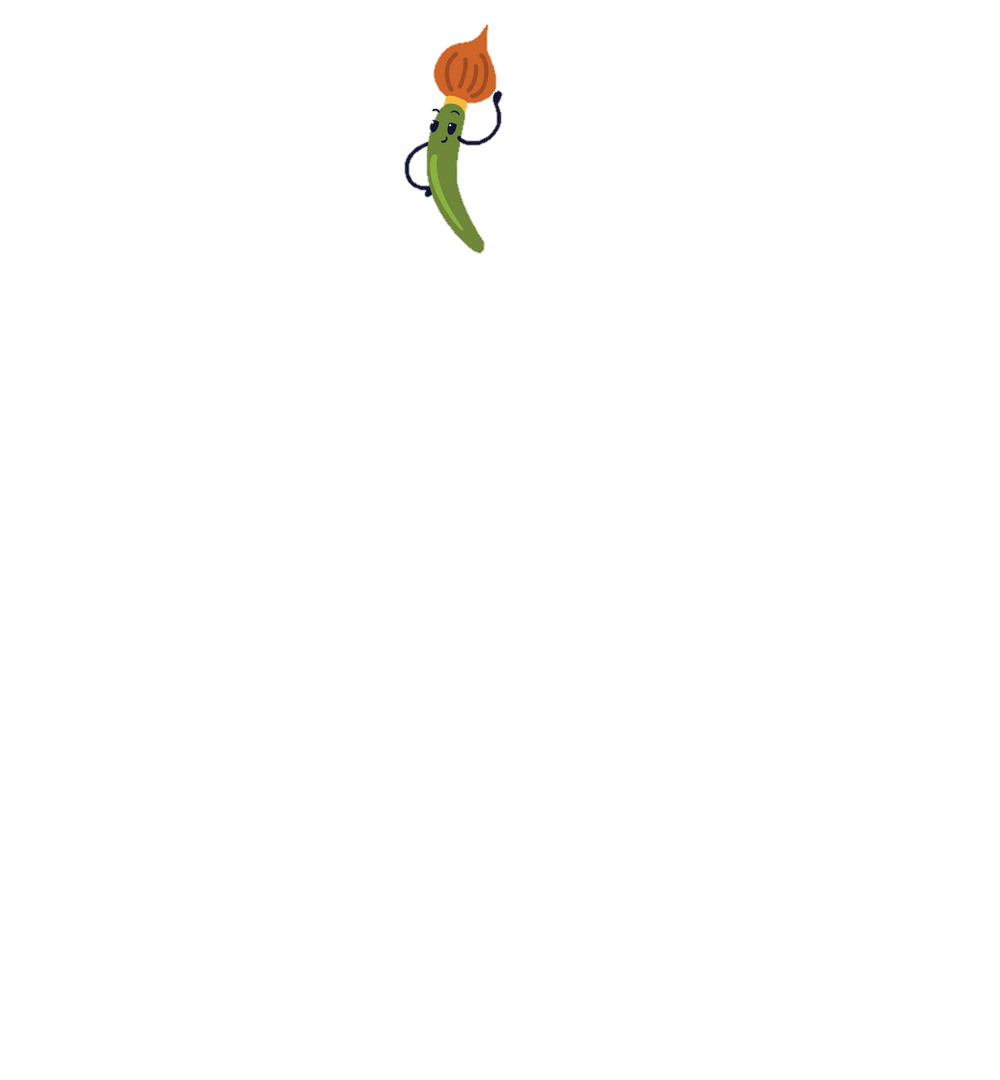 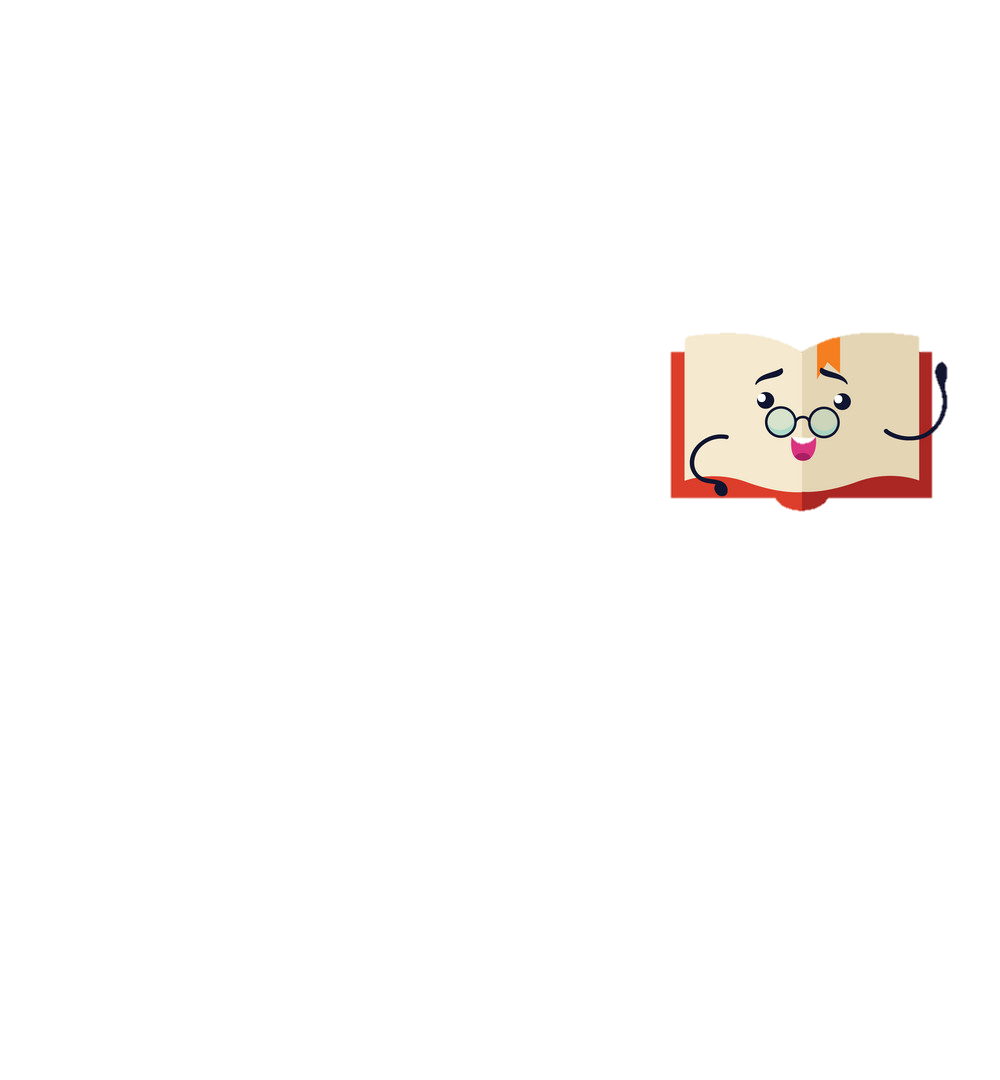 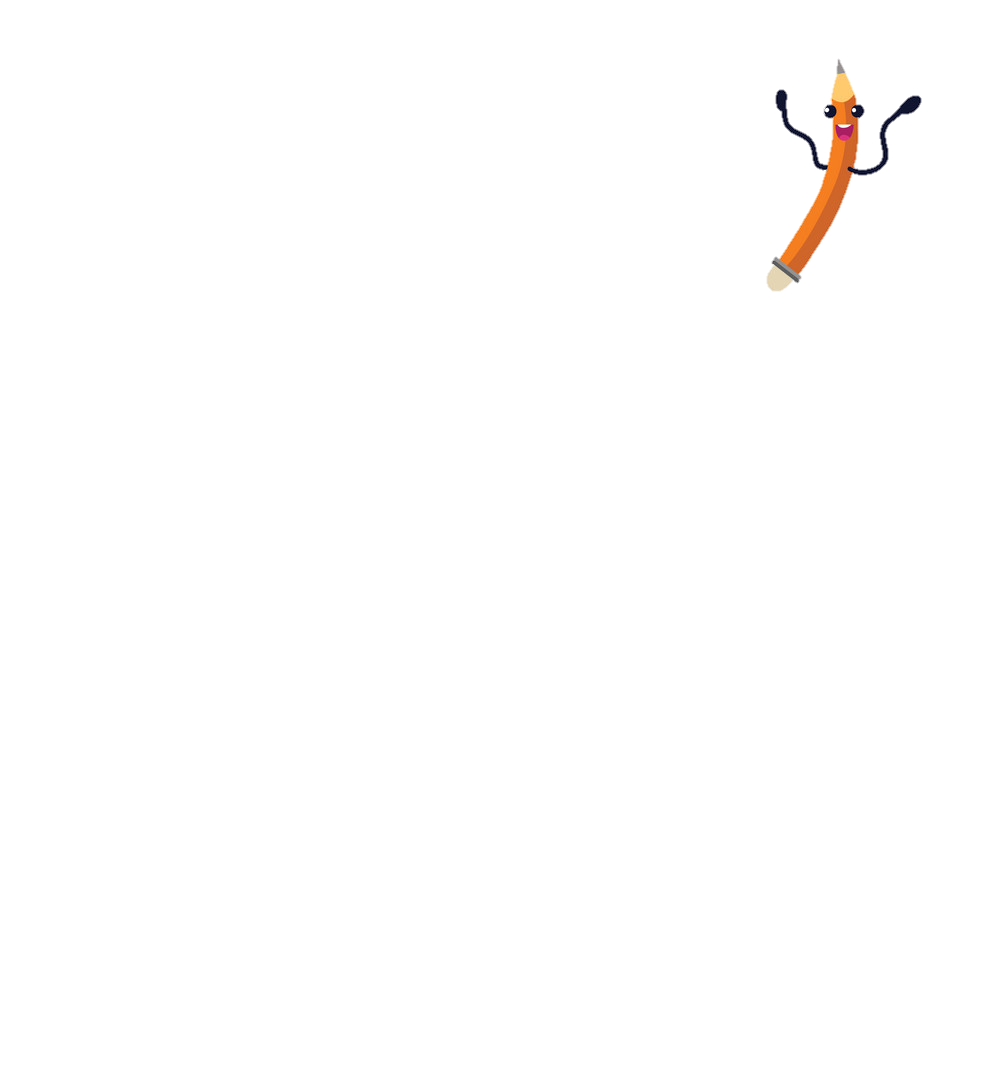 Bài 1: Đặt tính rồi tính
a) 341231 x 2
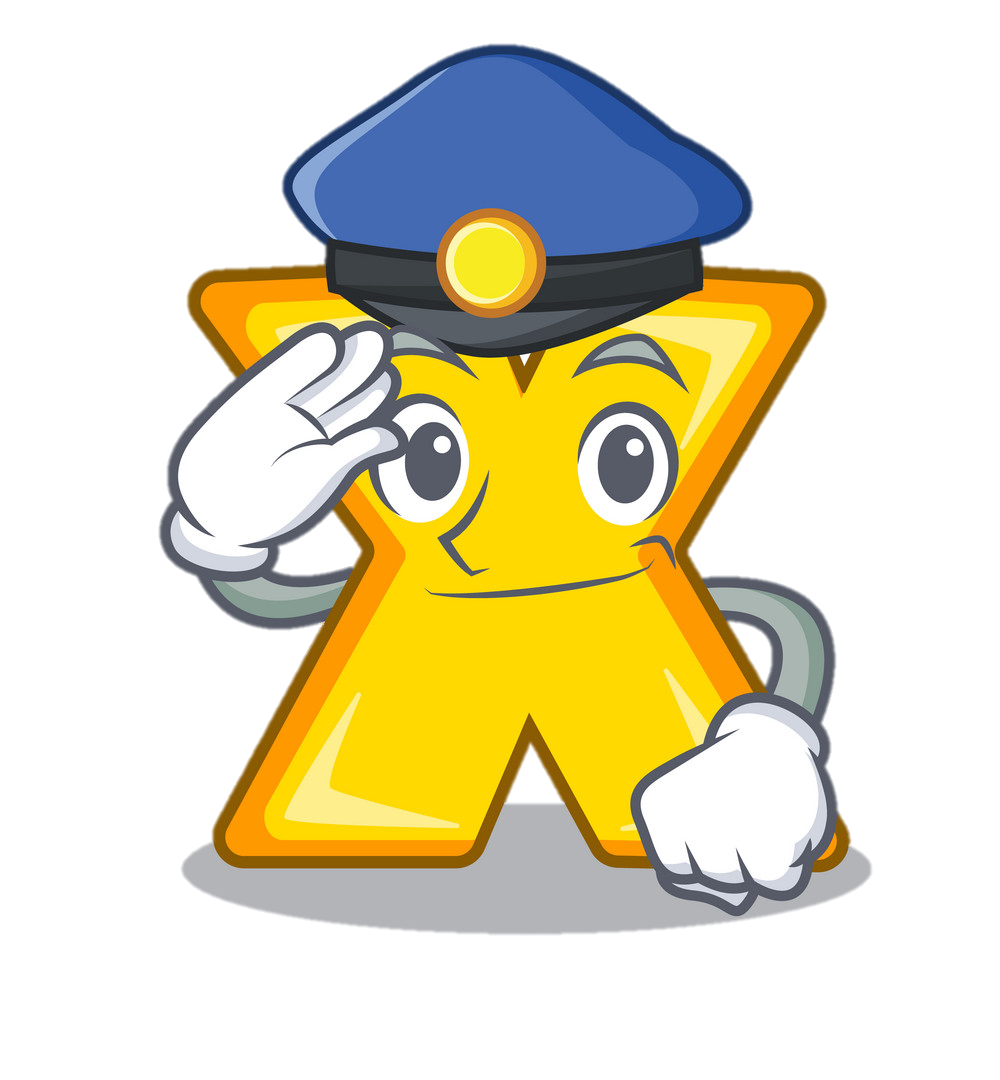 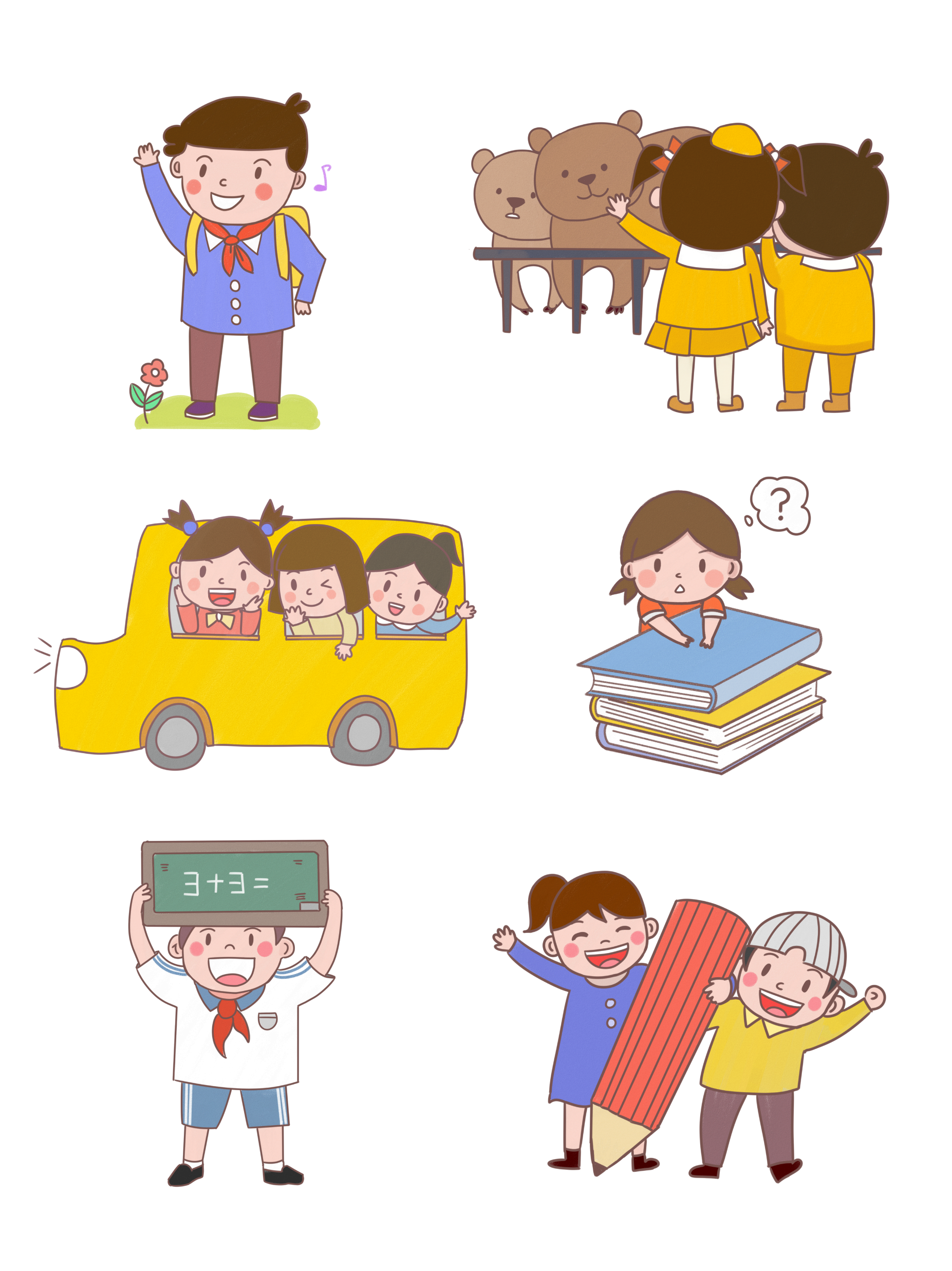 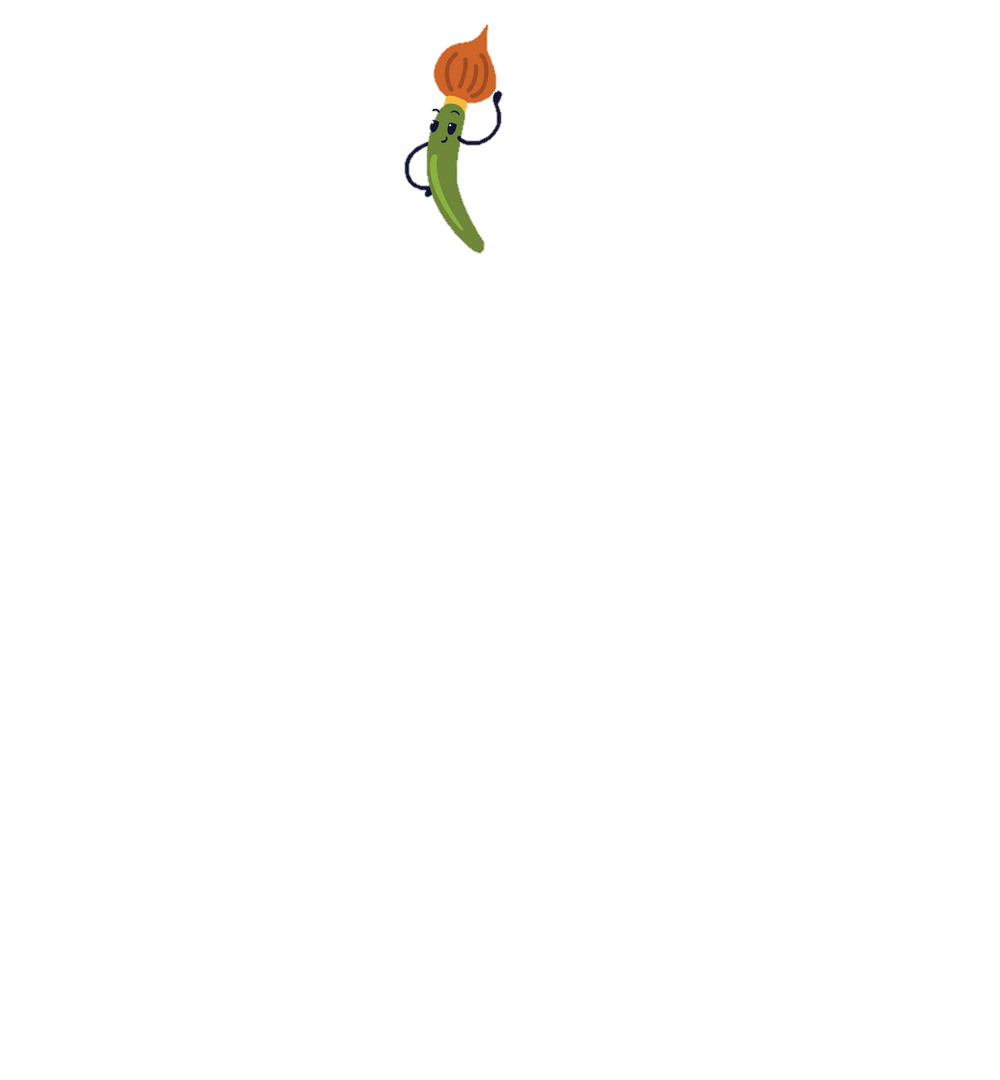 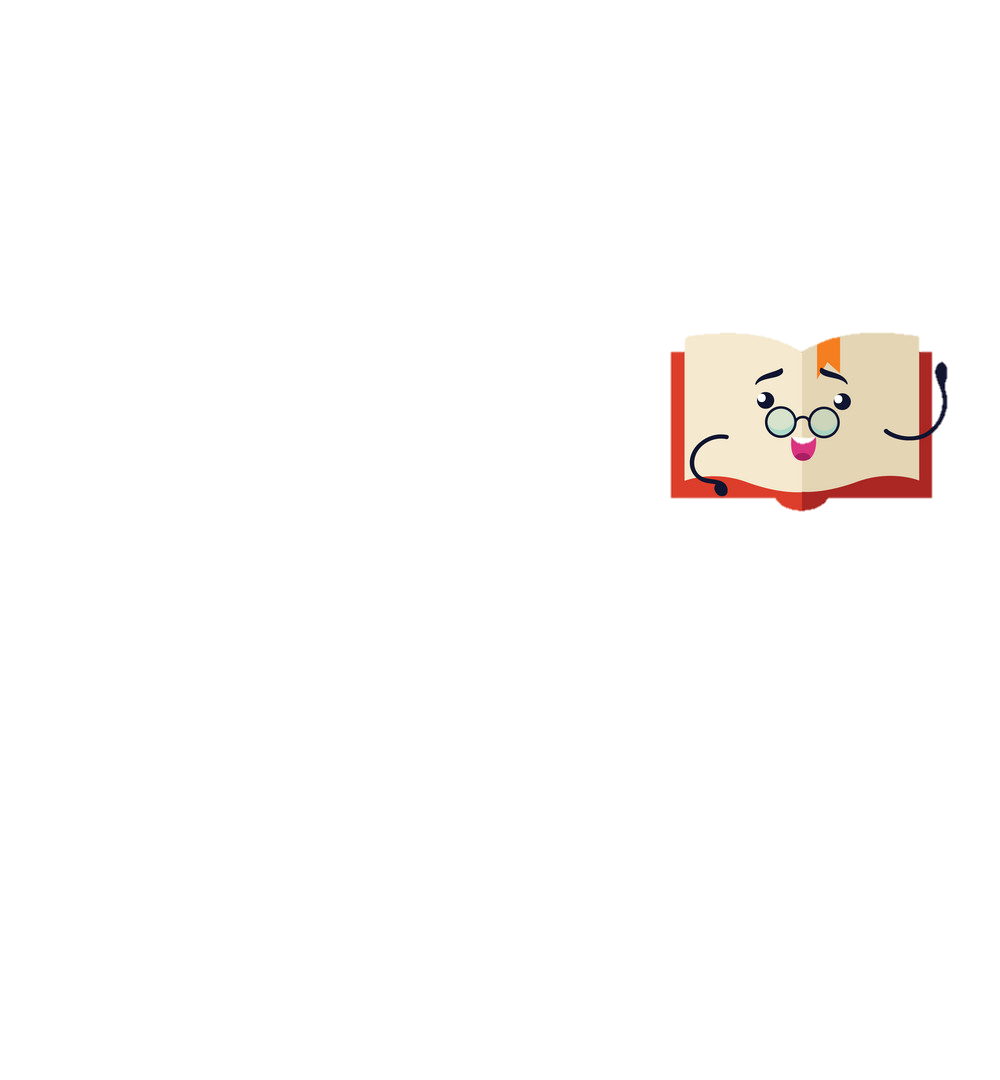 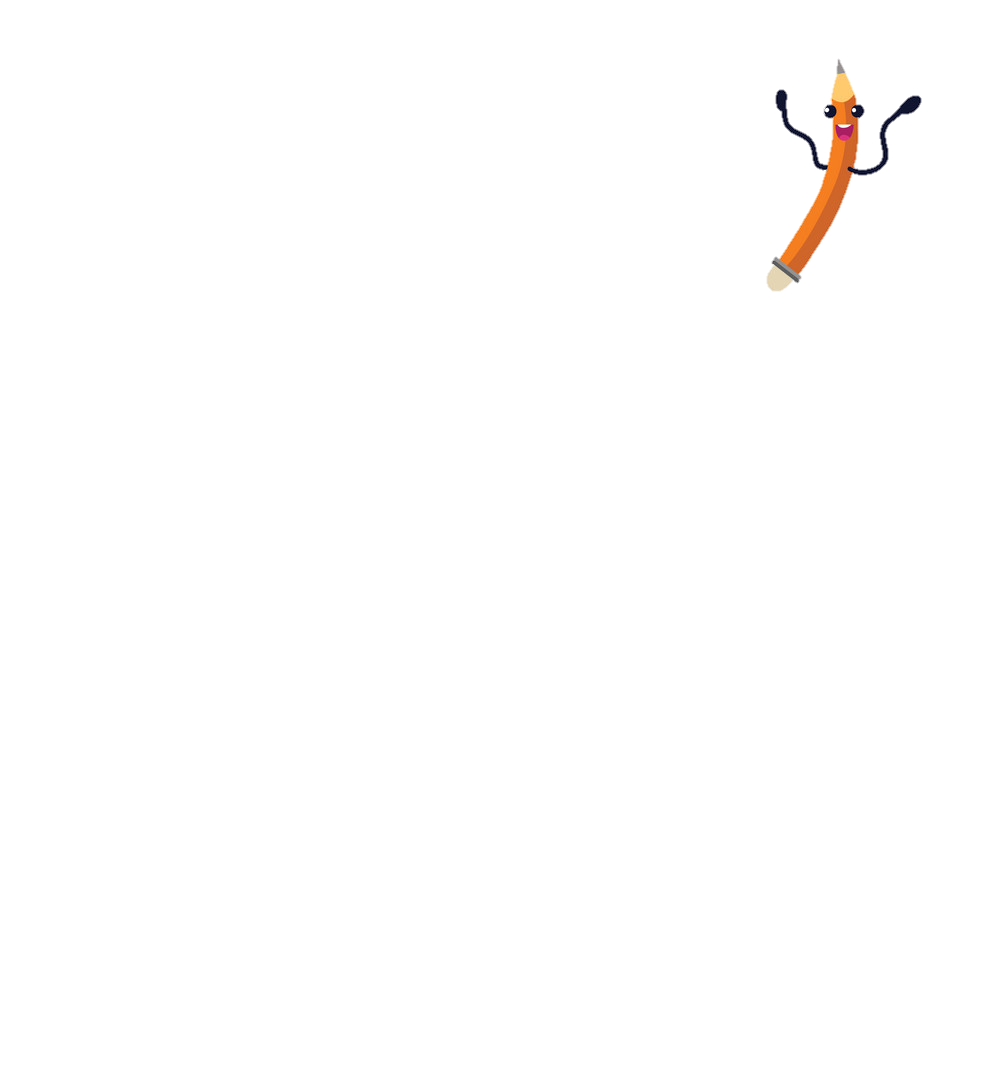 Bài 1: Đặt tính rồi tính
a) 214325 x 4
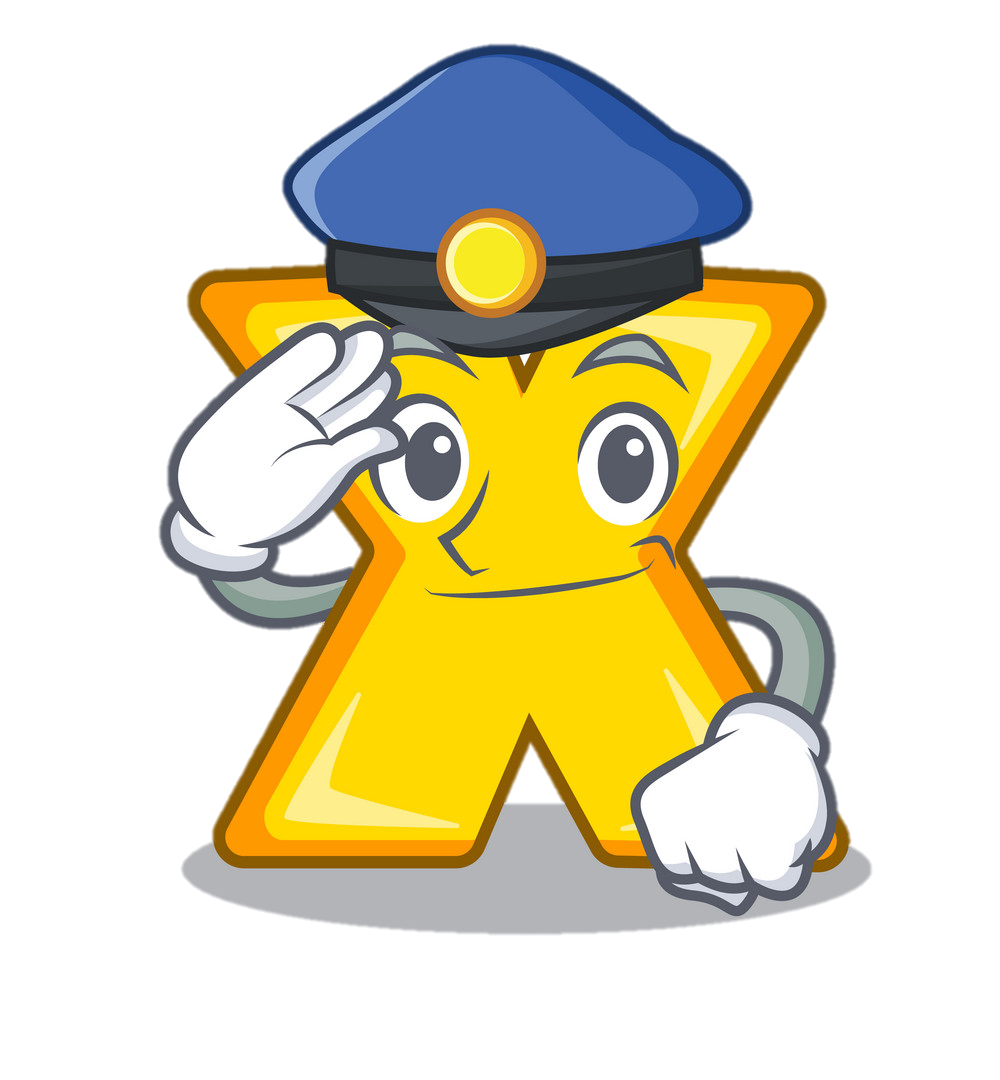 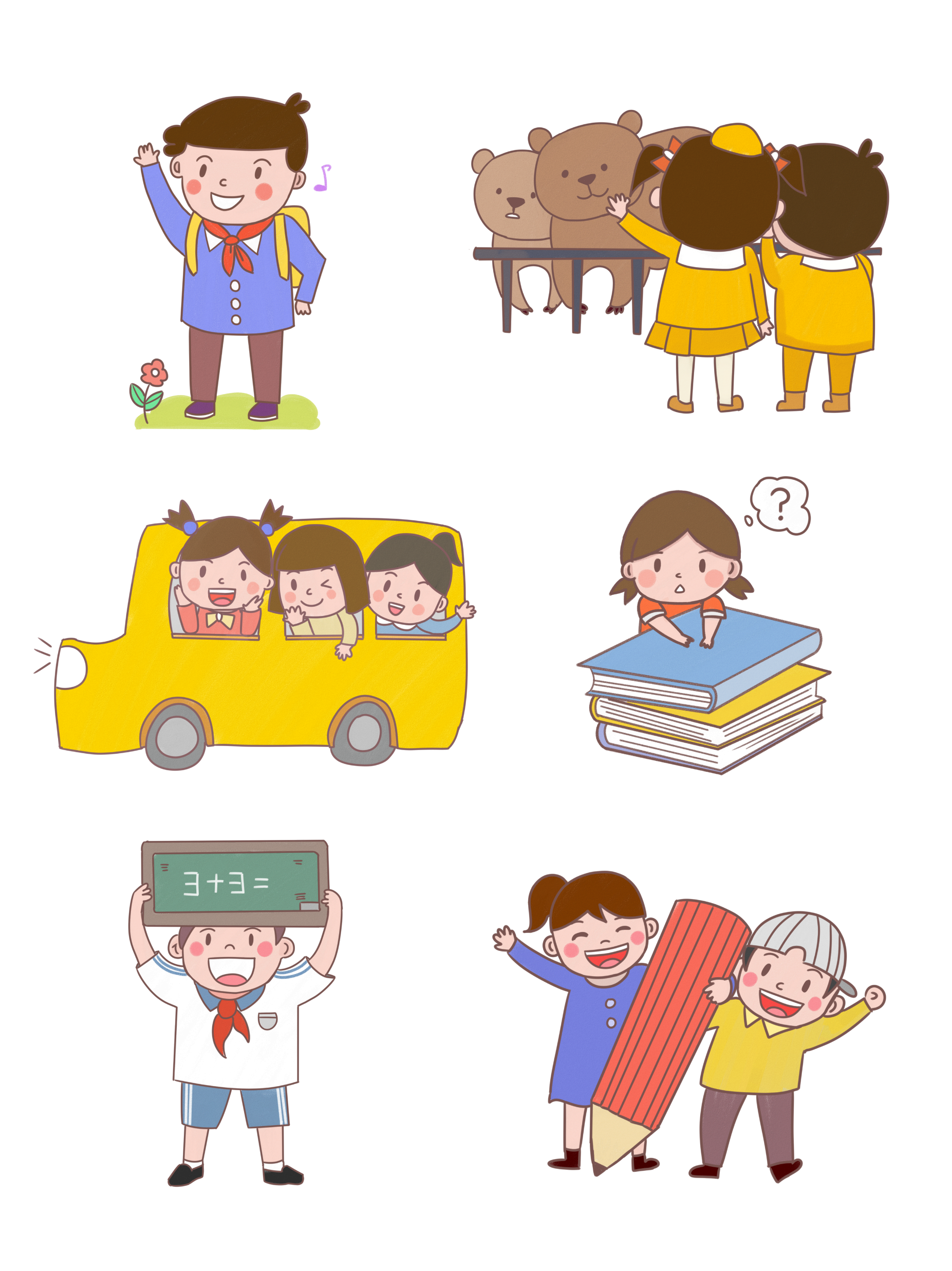 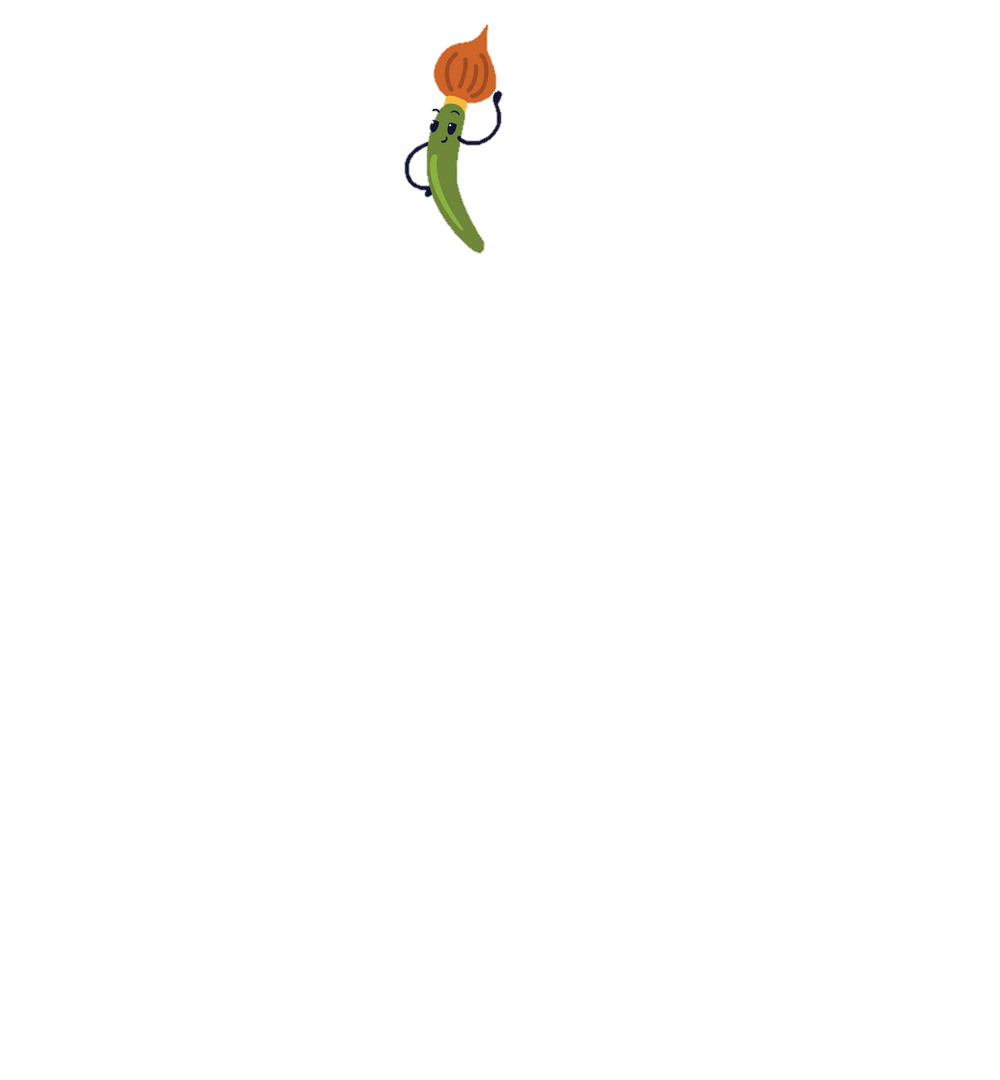 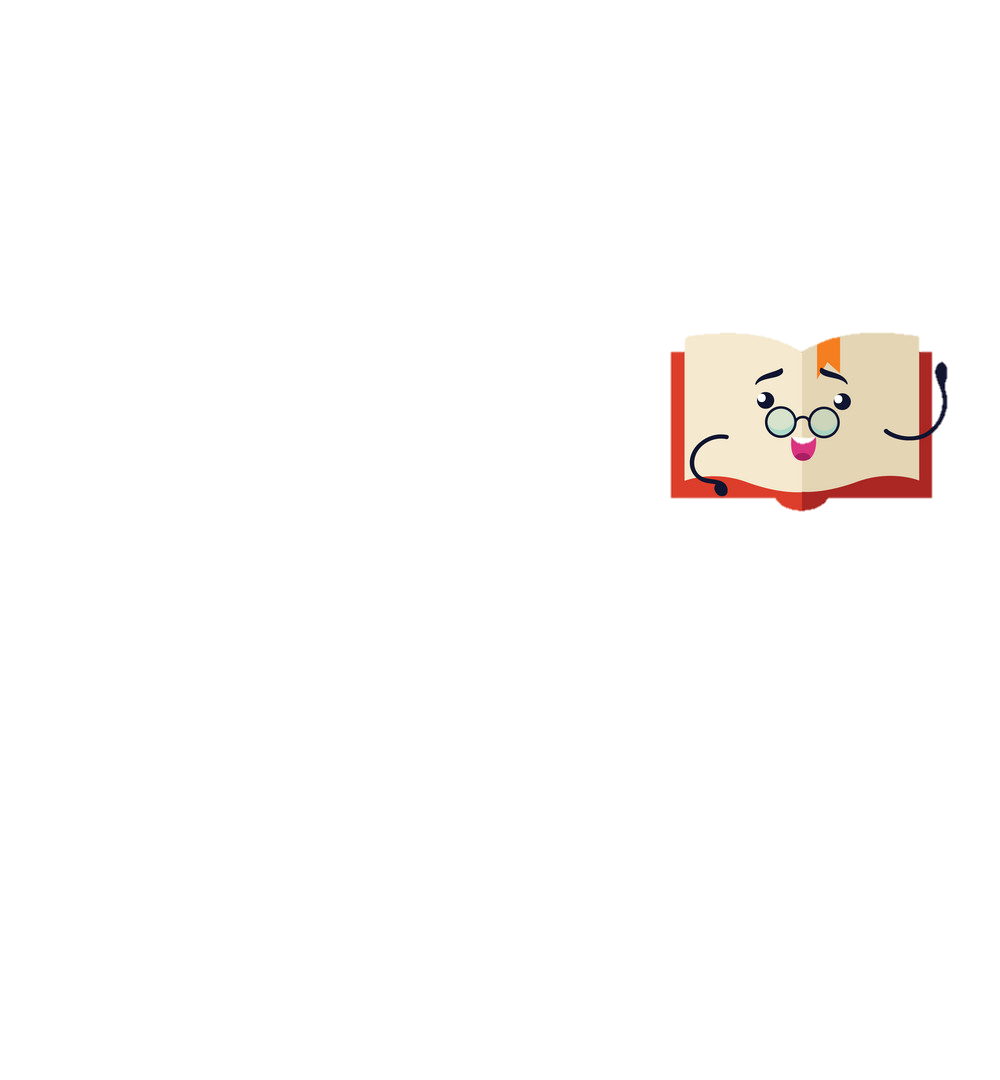 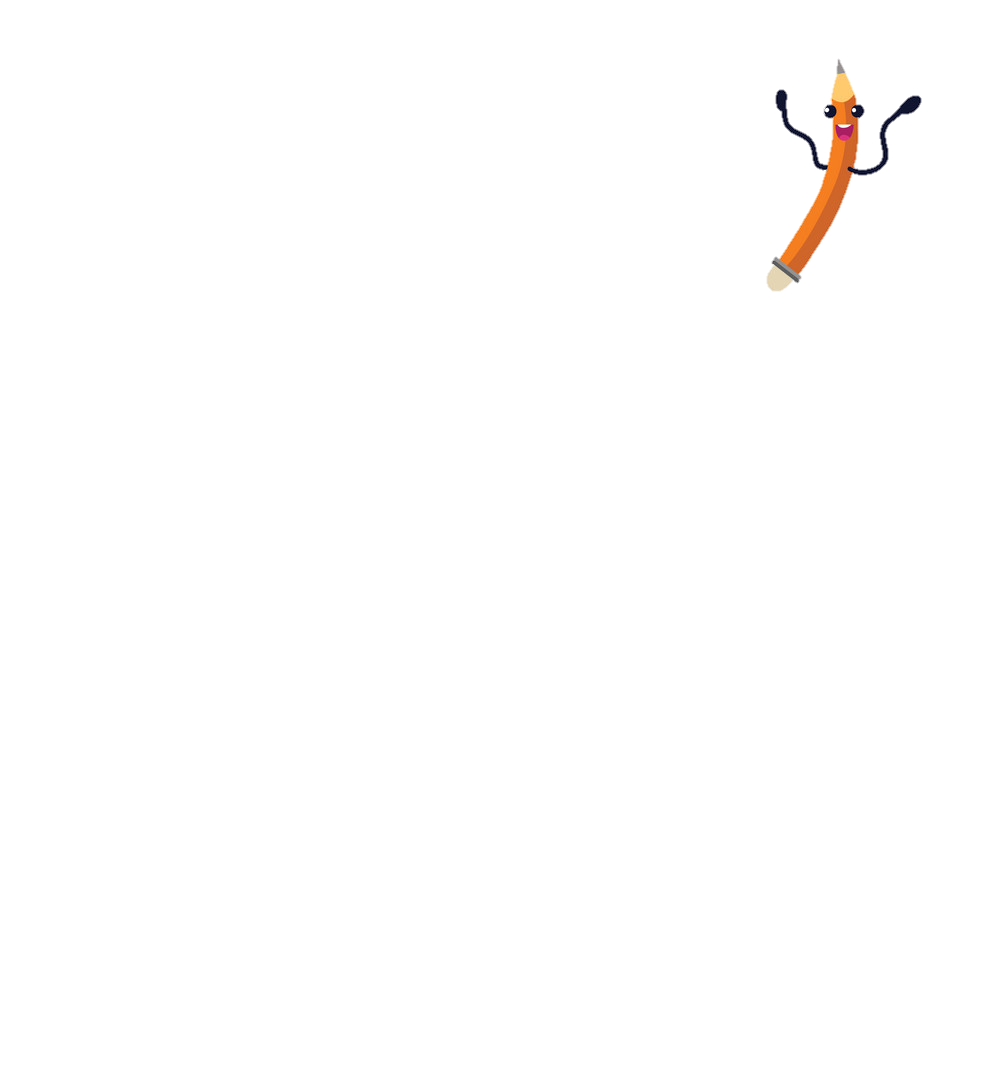 Bài 1: Đặt tính rồi tính
b) 102426 x 5
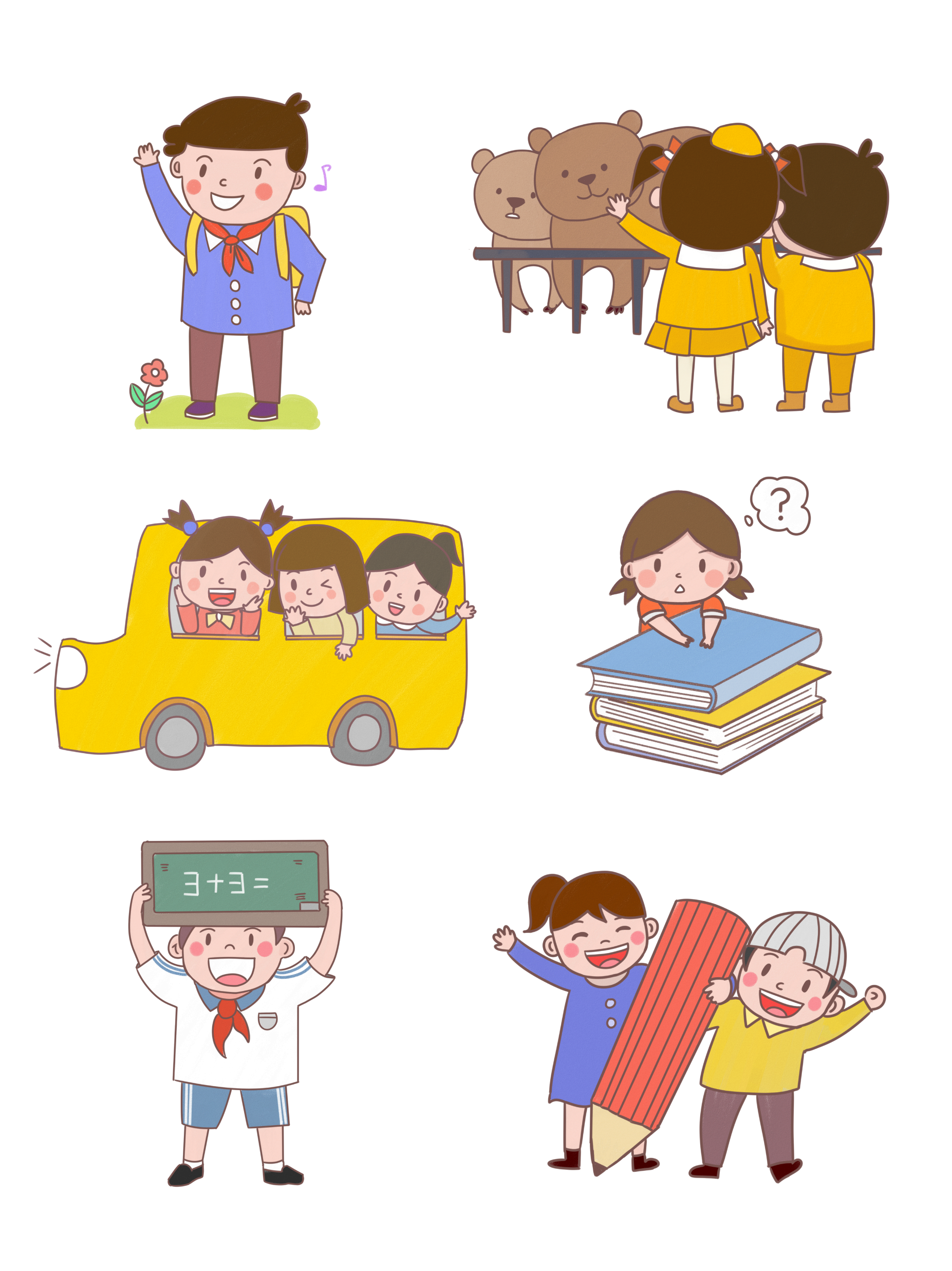 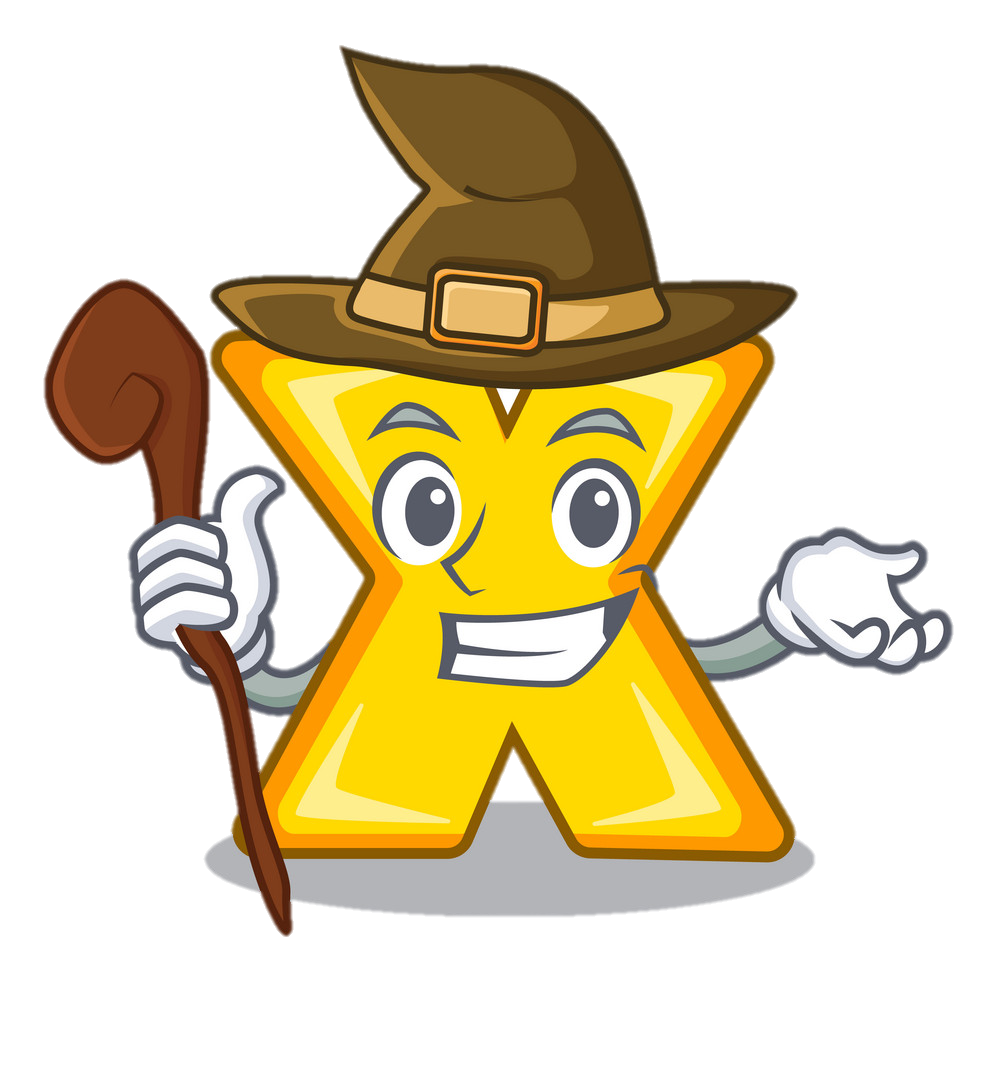 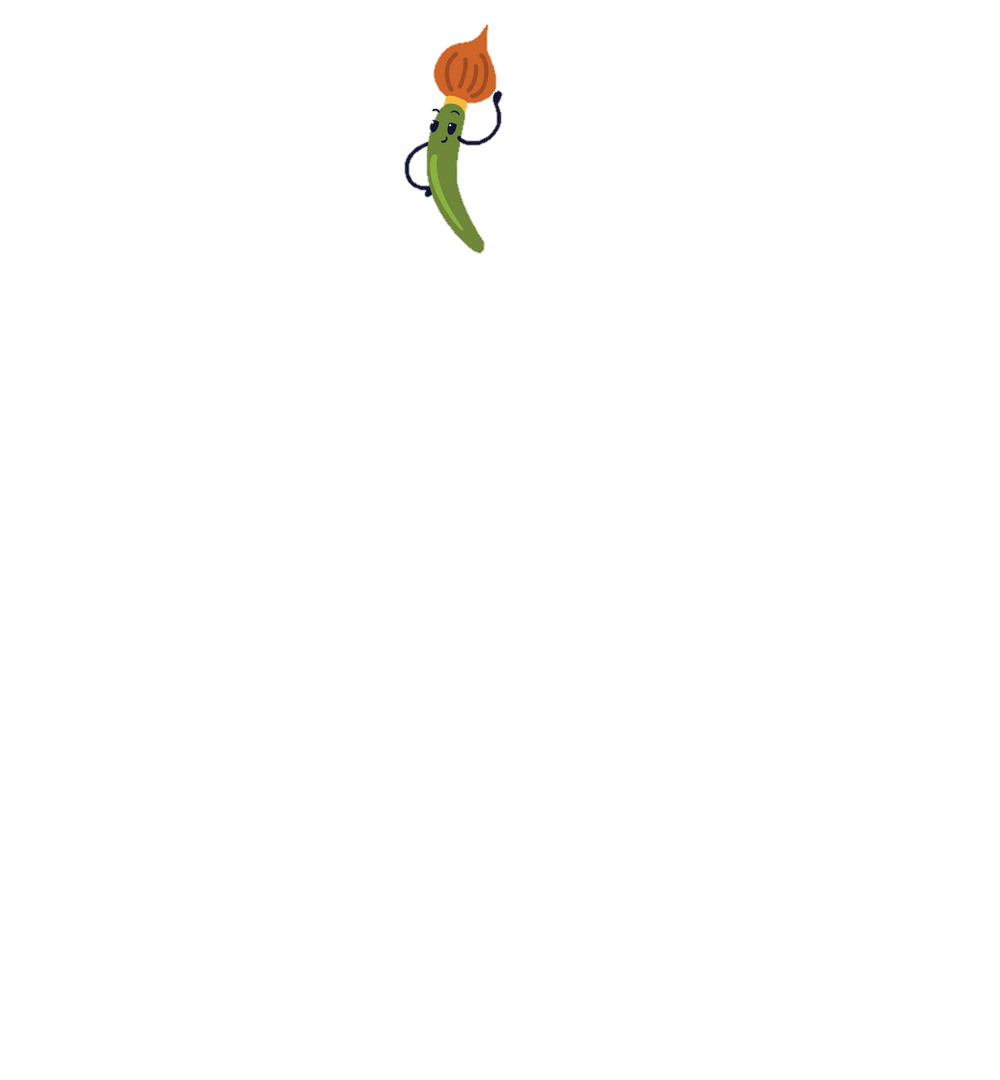 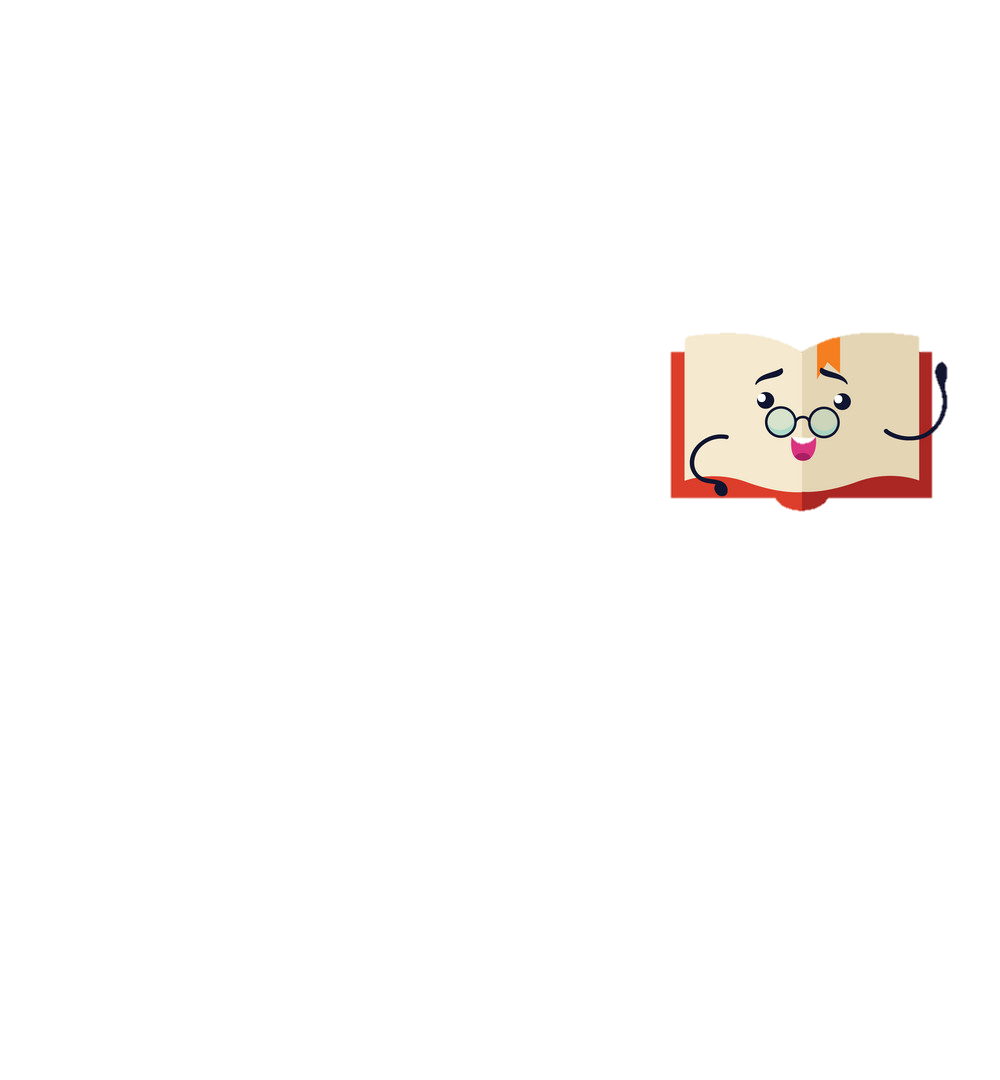 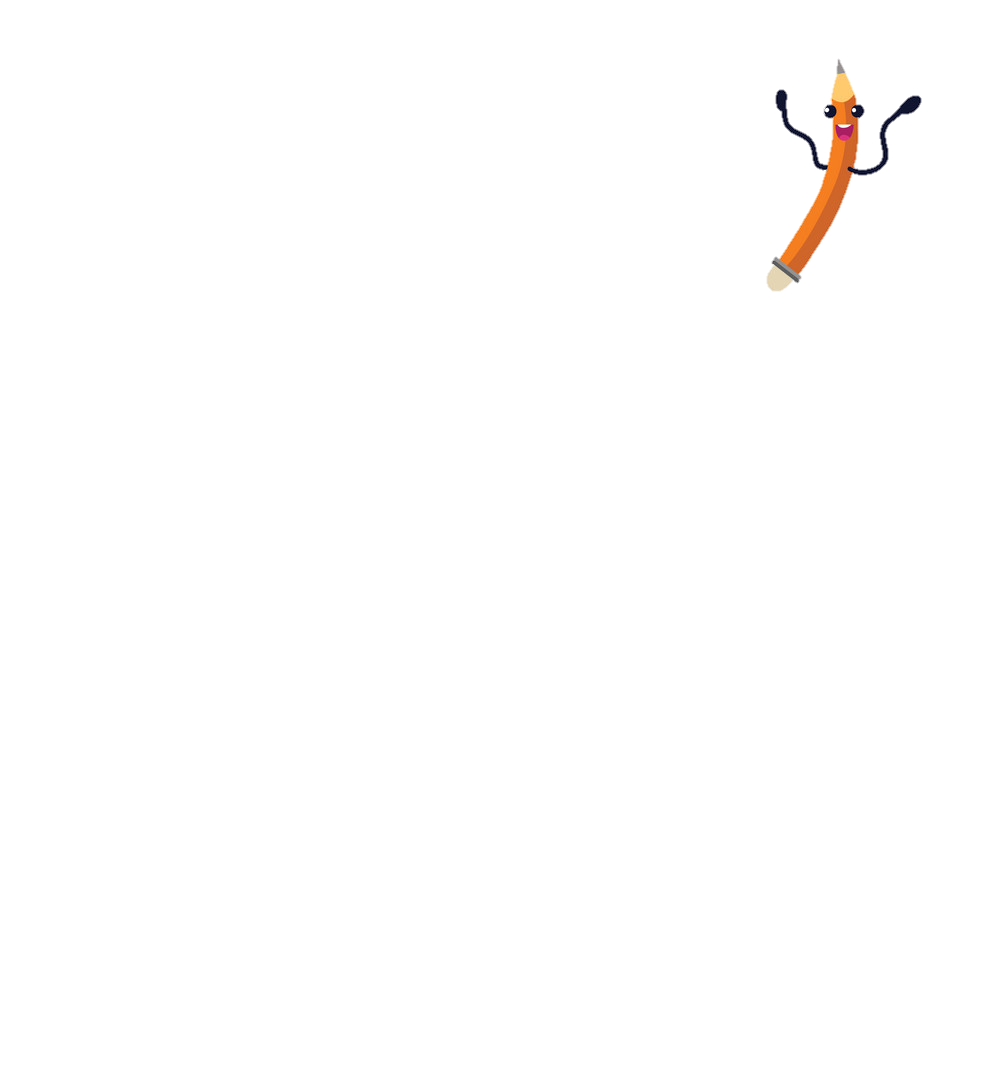 Bài 1: Đặt tính rồi tính
b) 410536 x 3
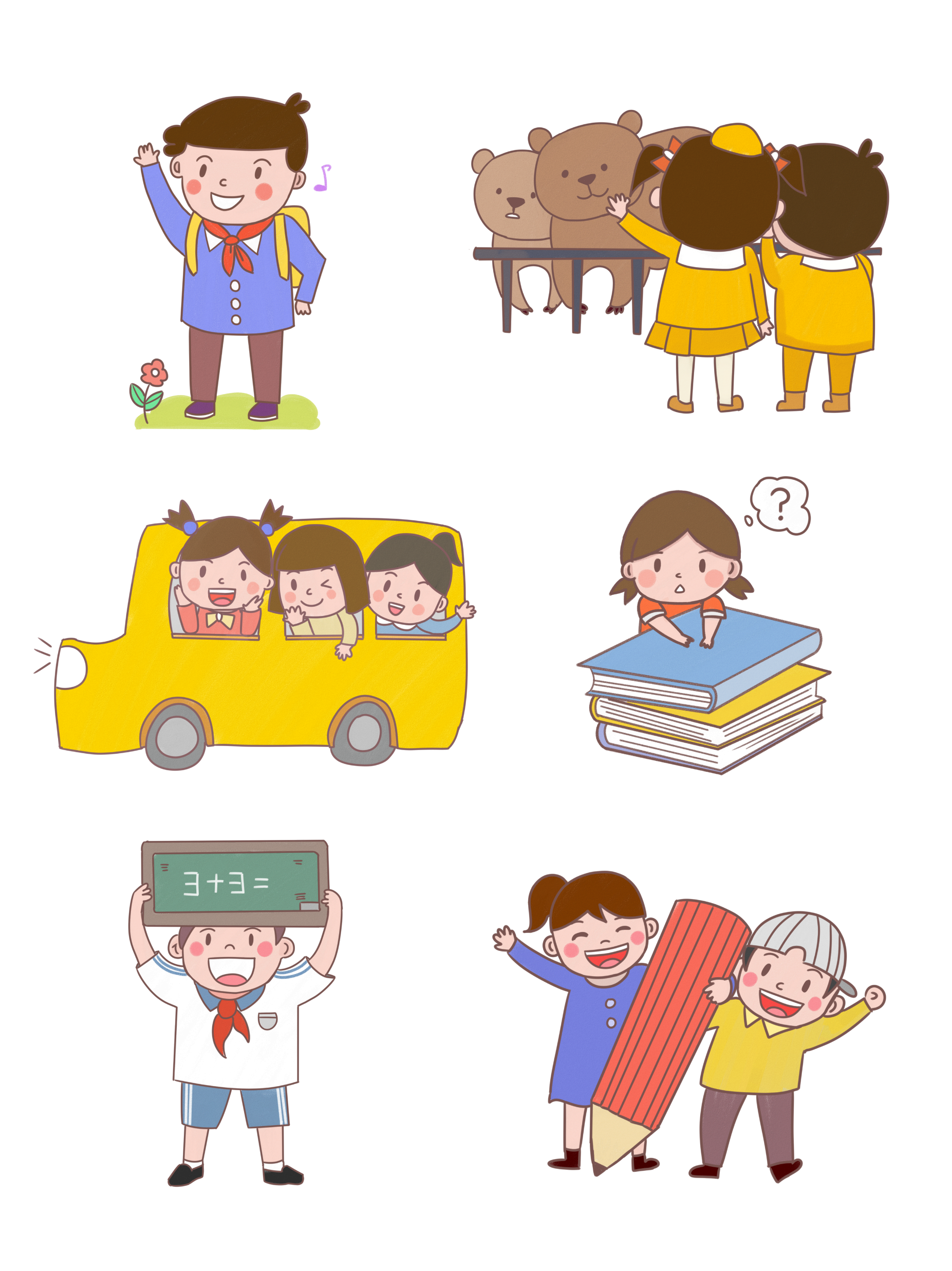 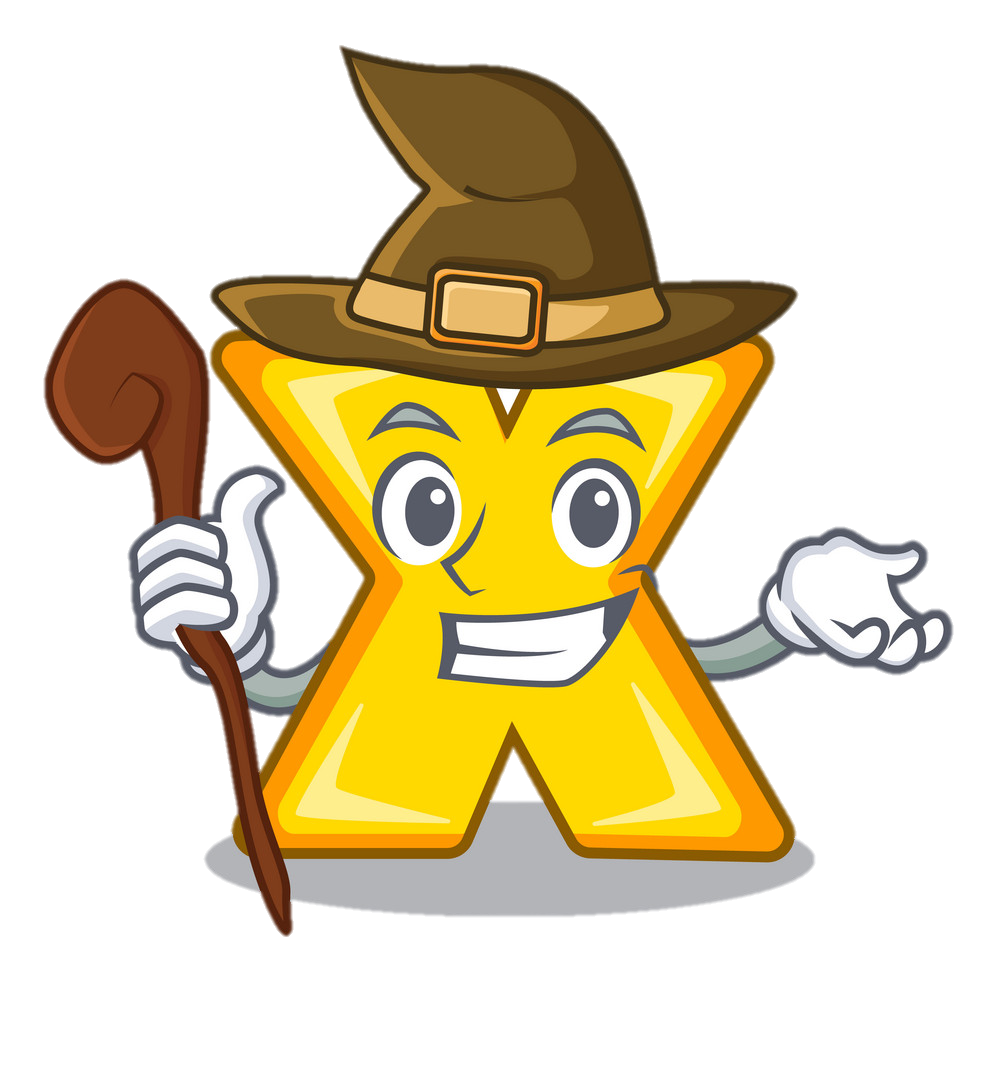 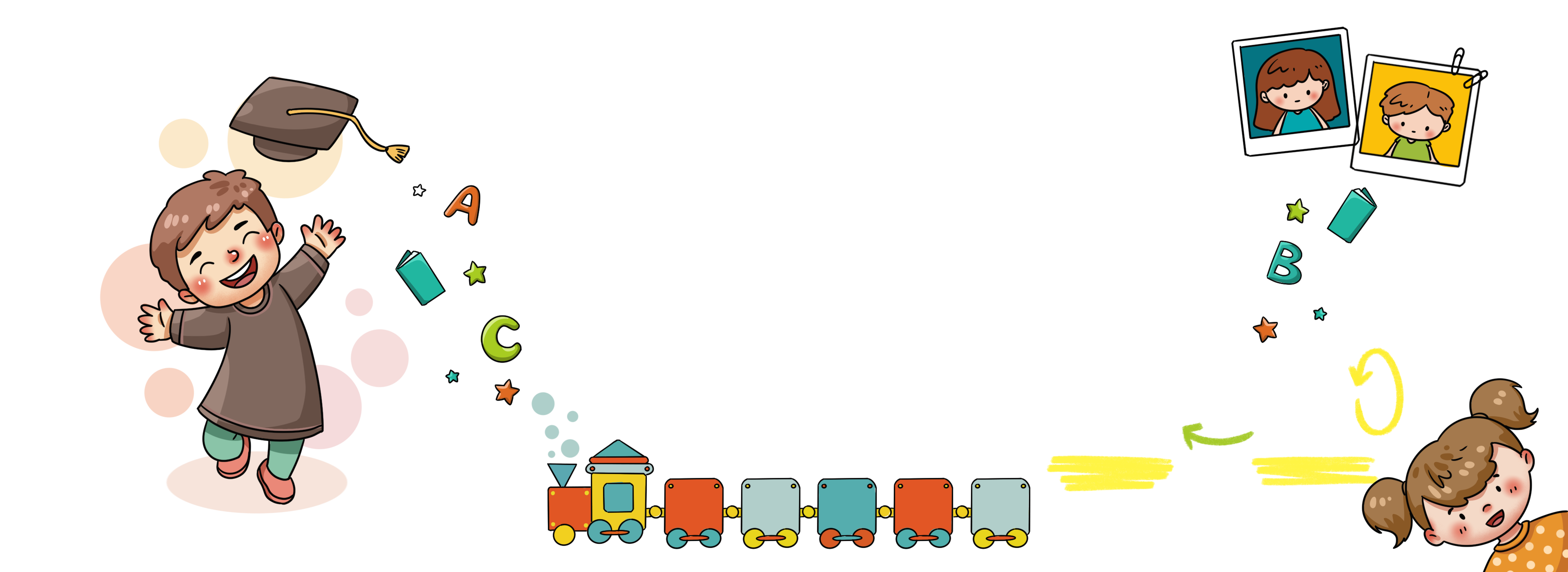 Bài 3: Tính
a) 321475 + 423507 x 2
= 321475 +    847014
= 1168489
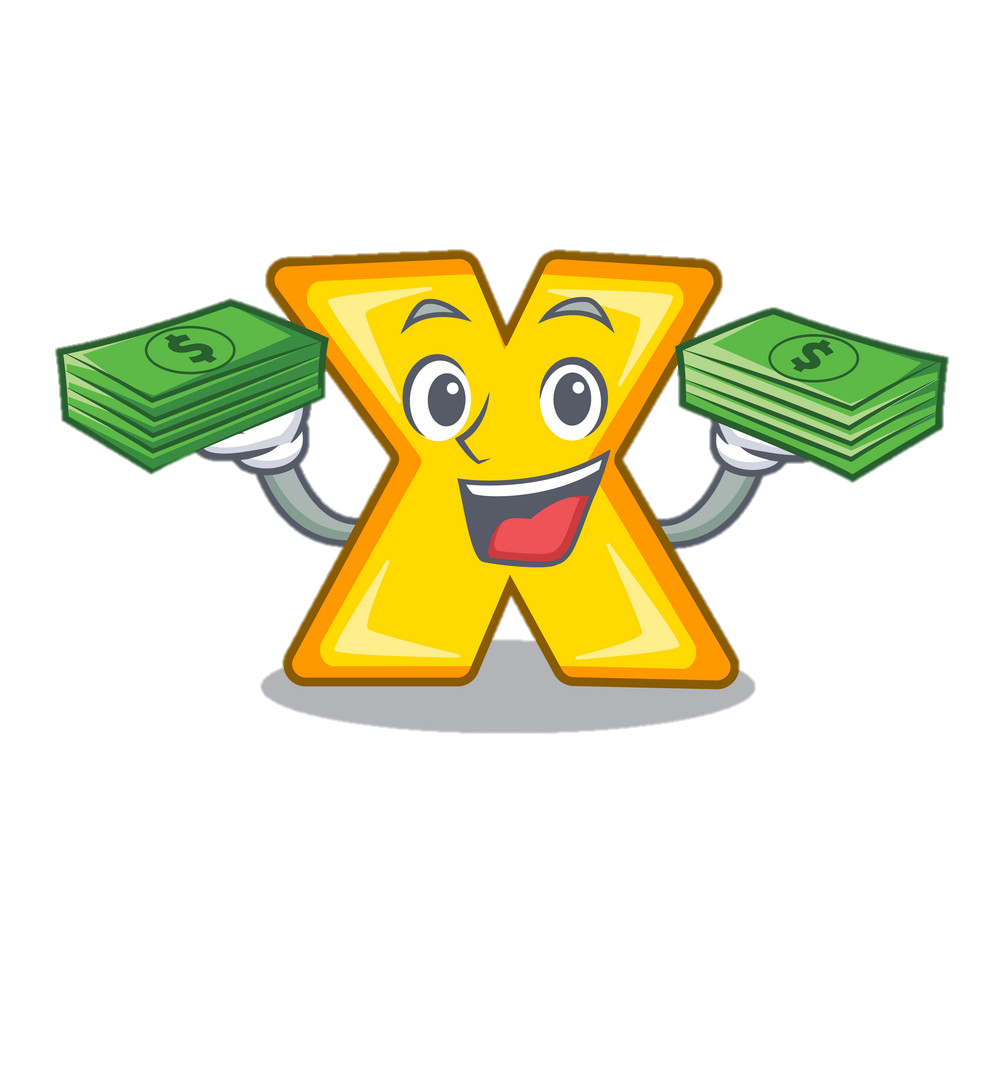 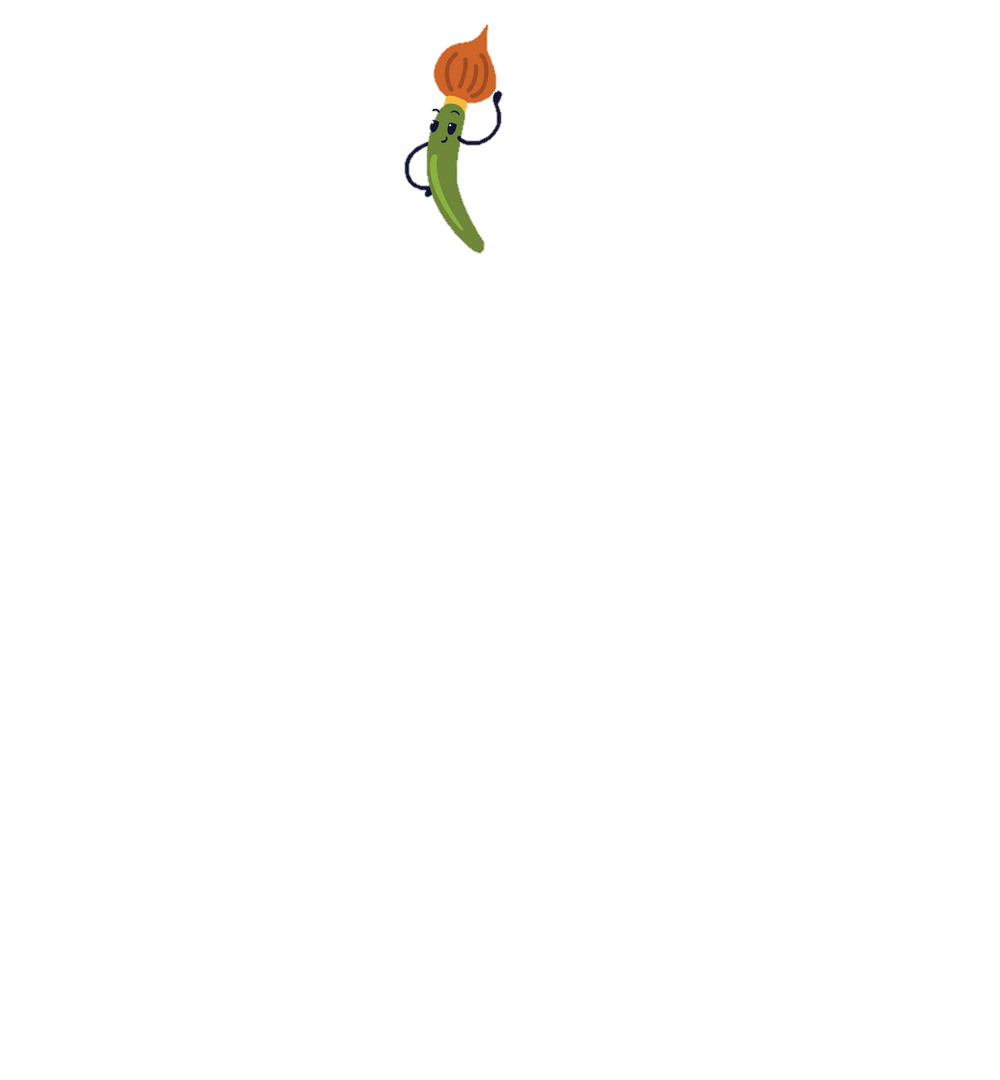 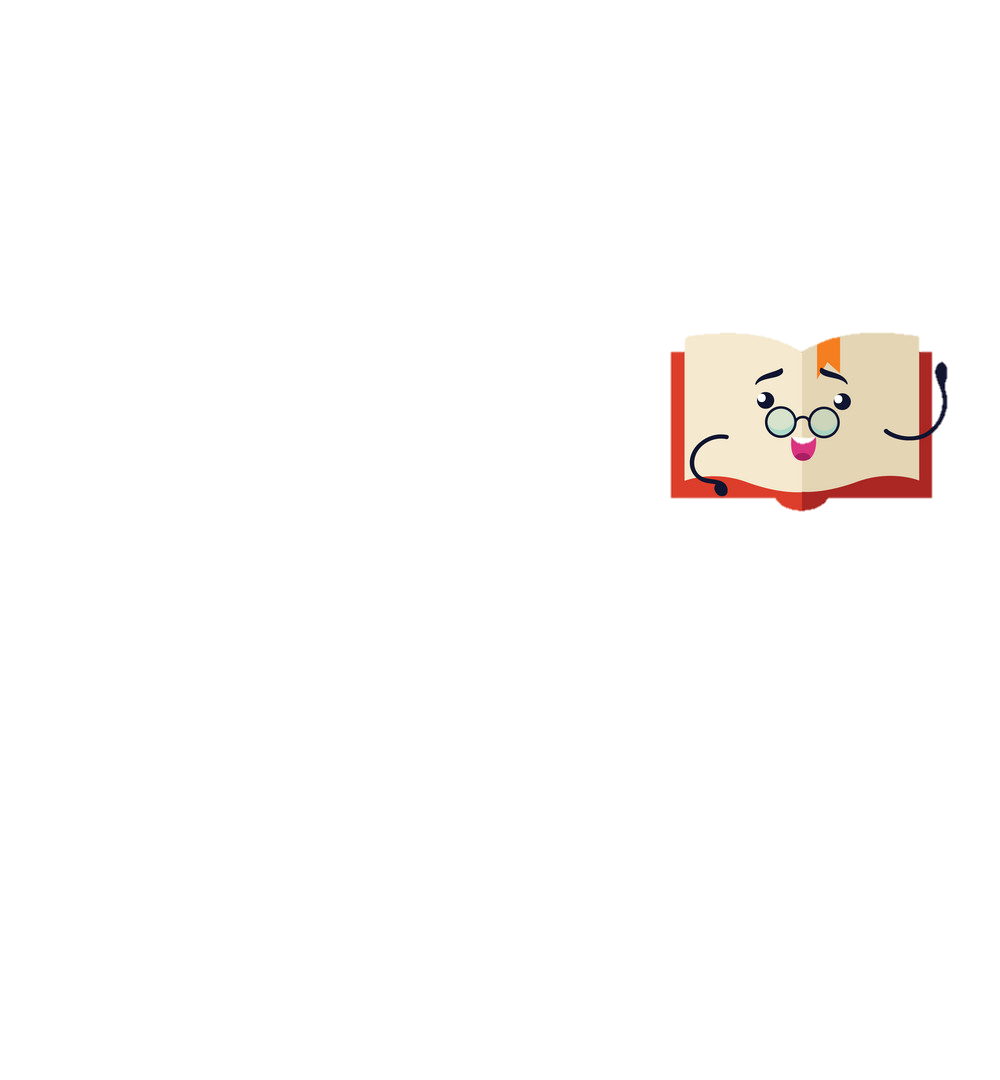 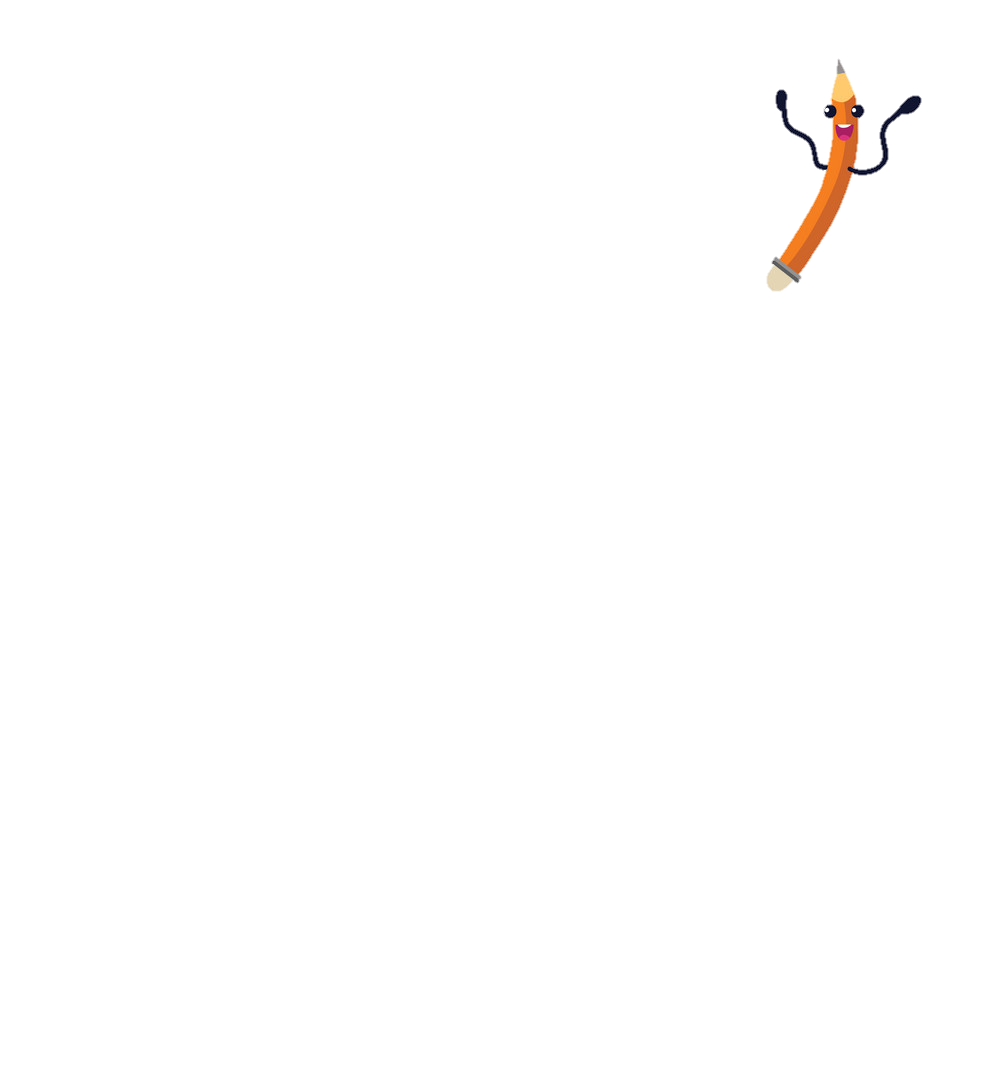 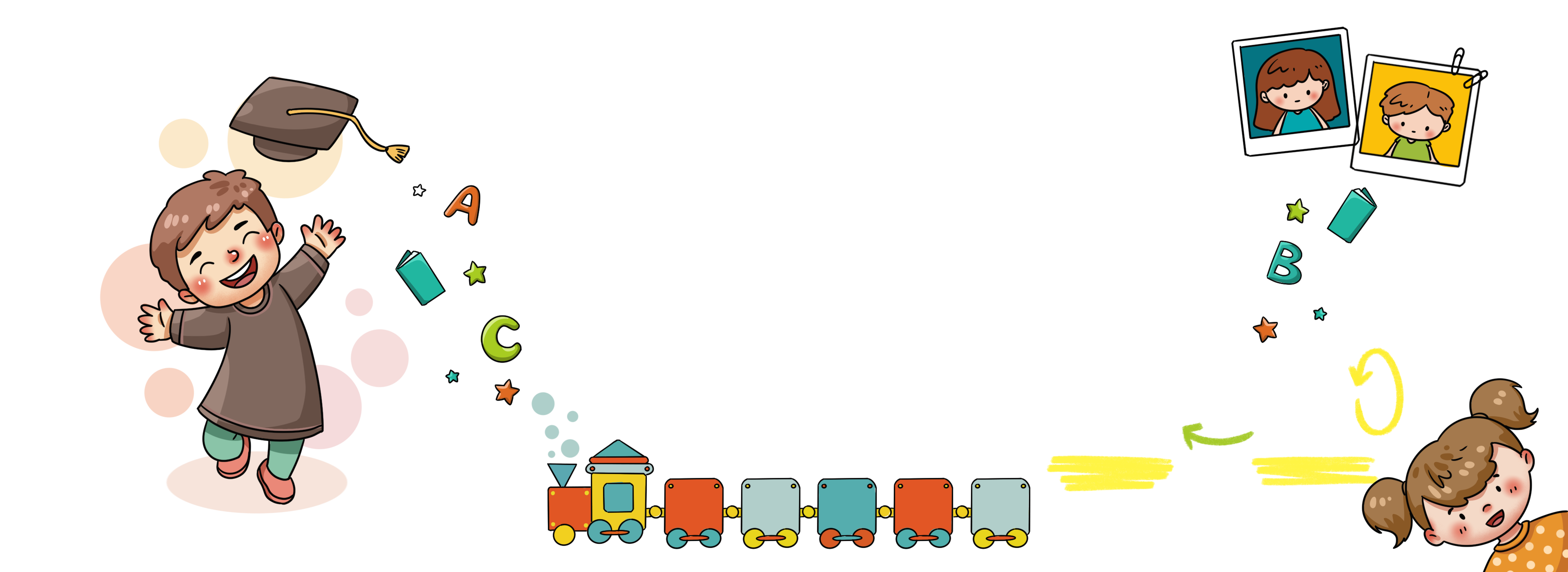 Bài 3: Tính
a) 843275 – 123568 x 5
= 843275 –     617840
= 225435
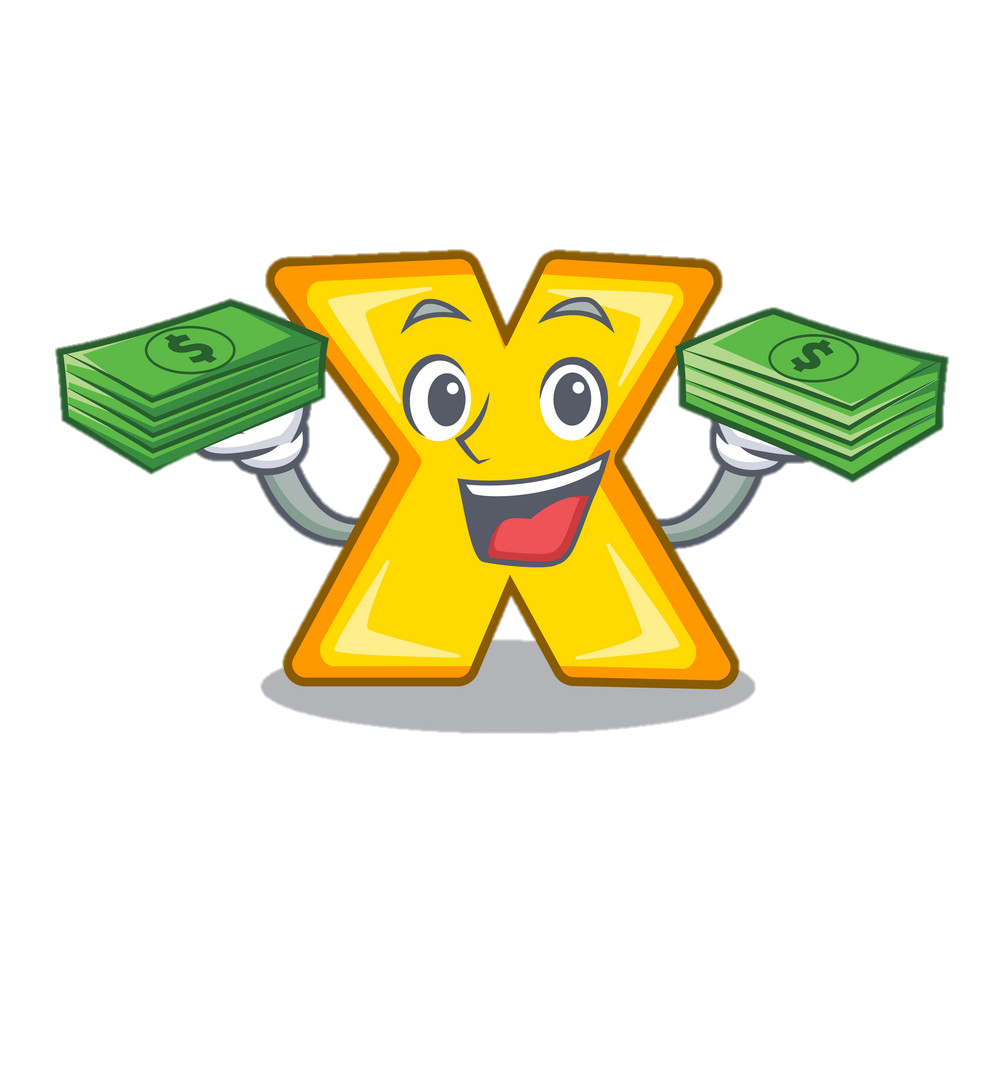 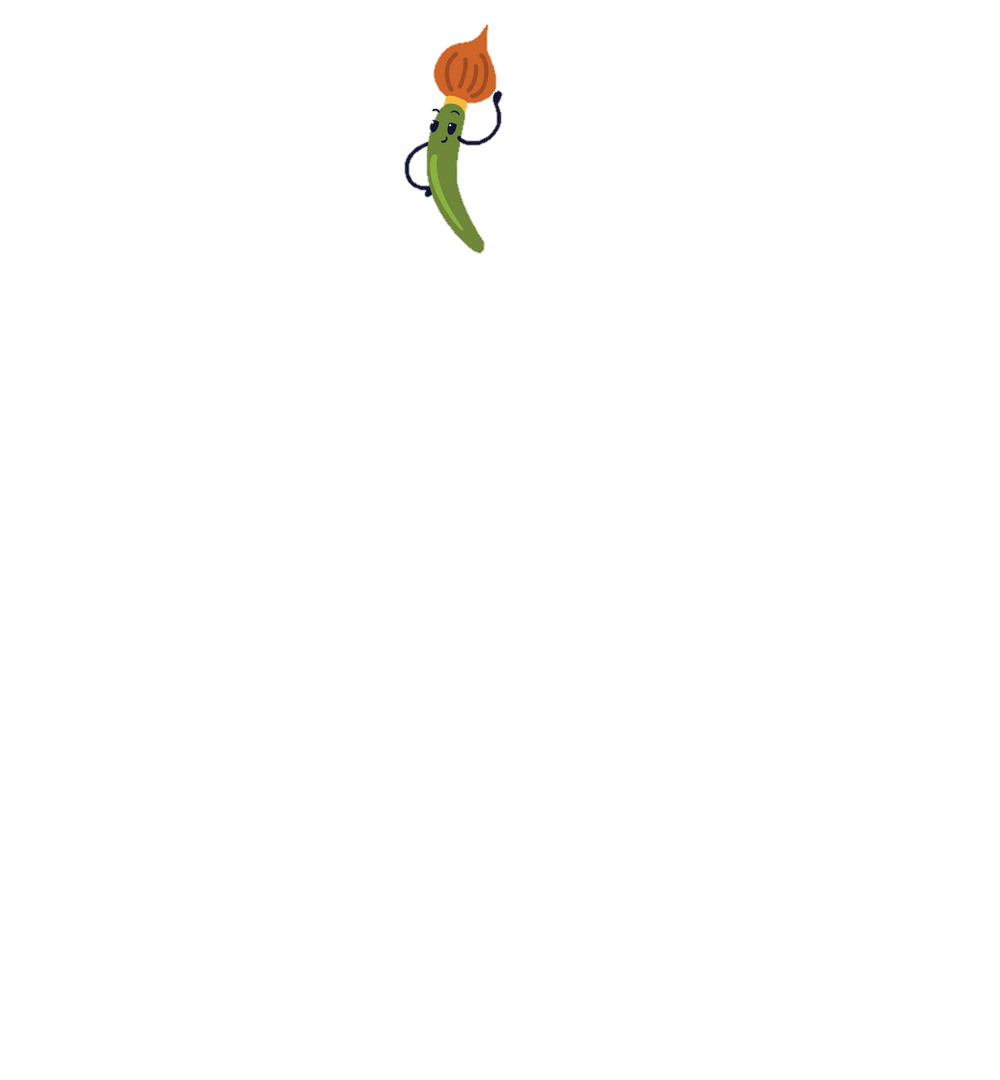 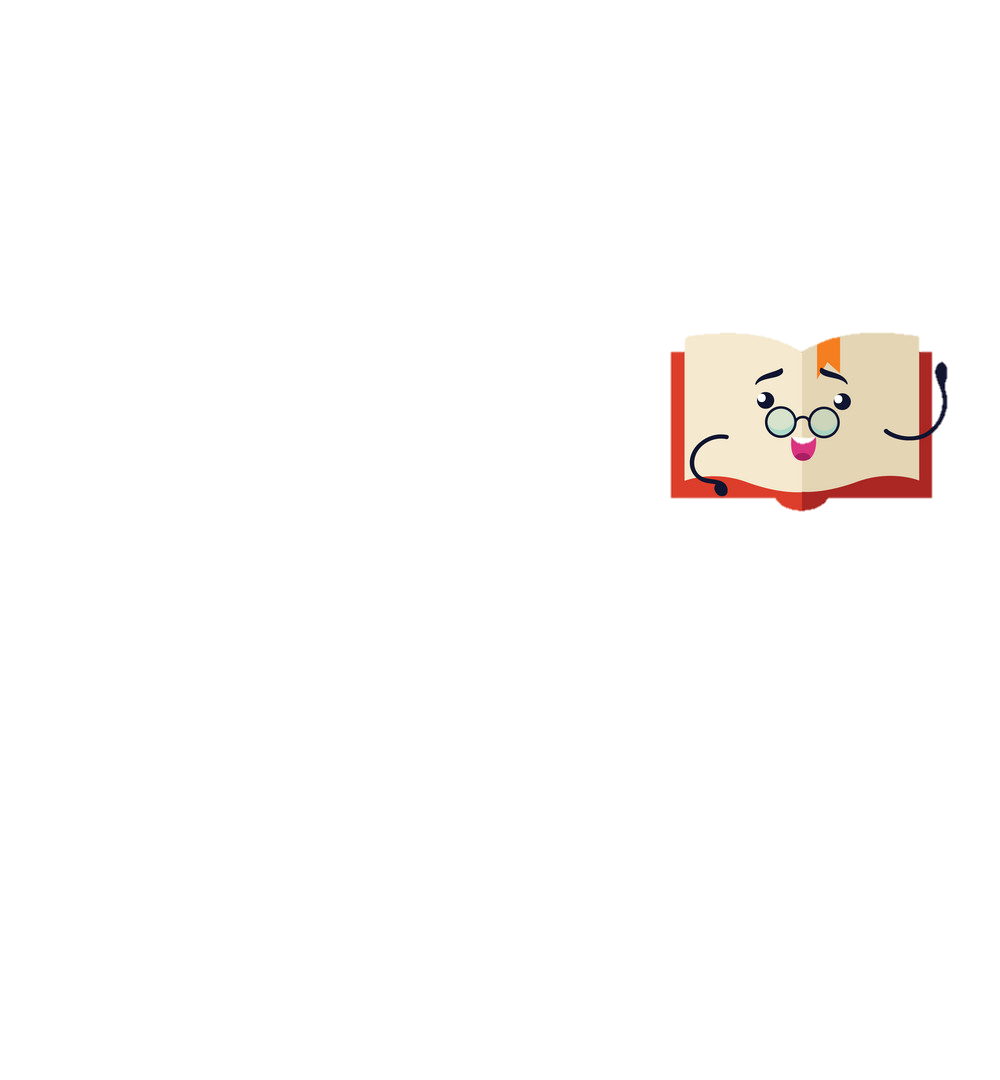 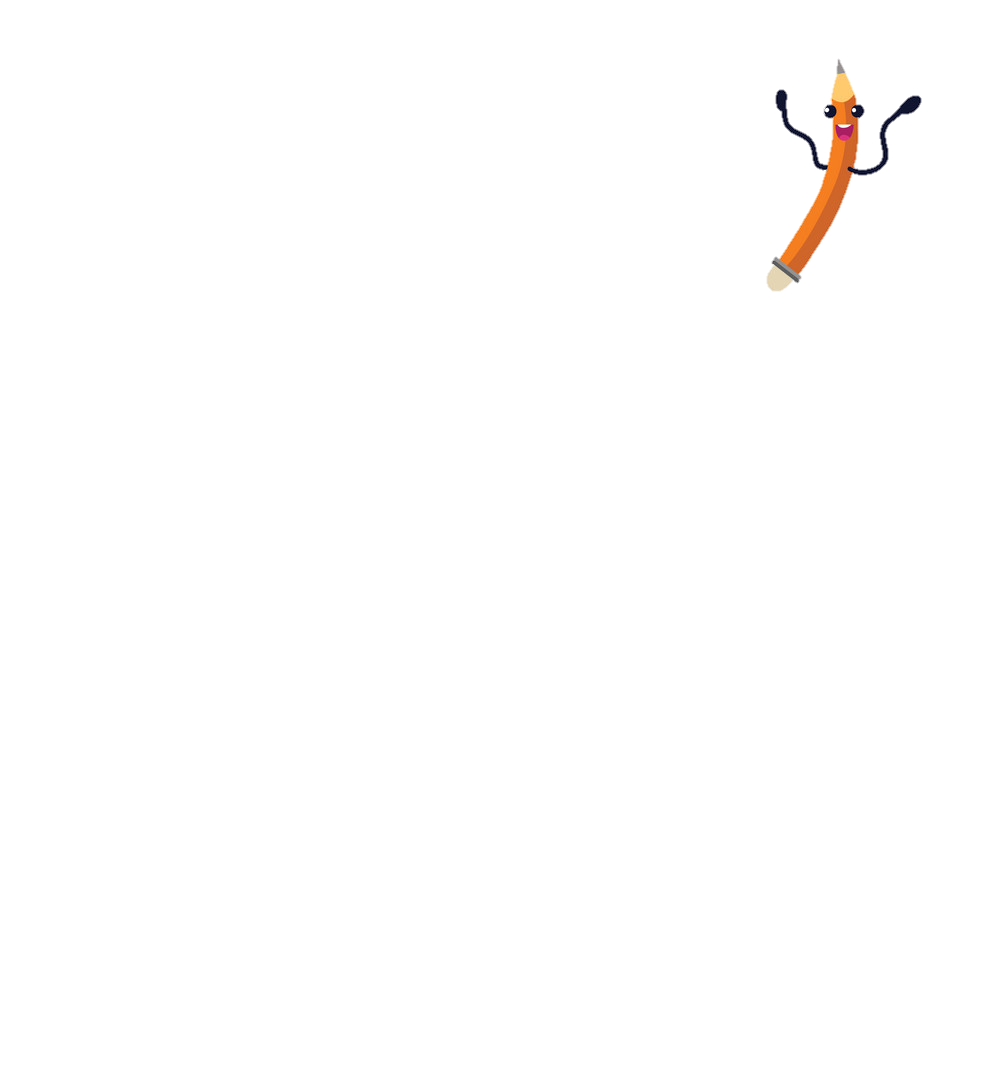 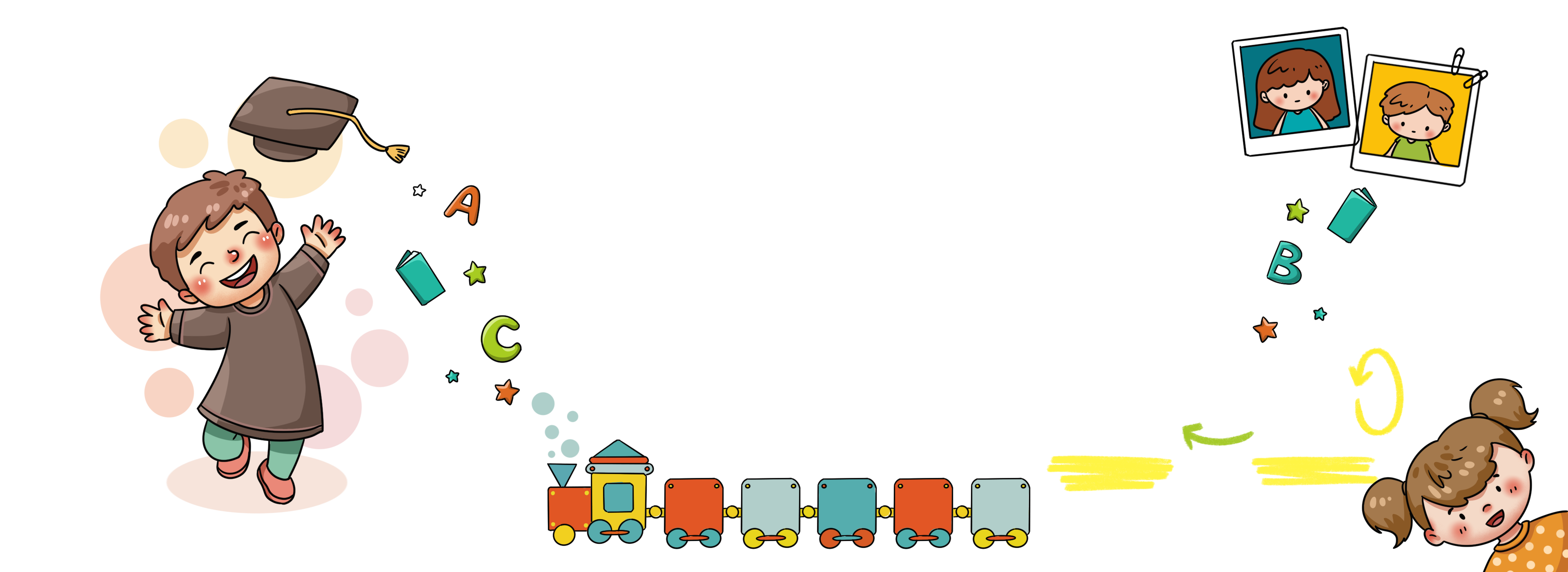 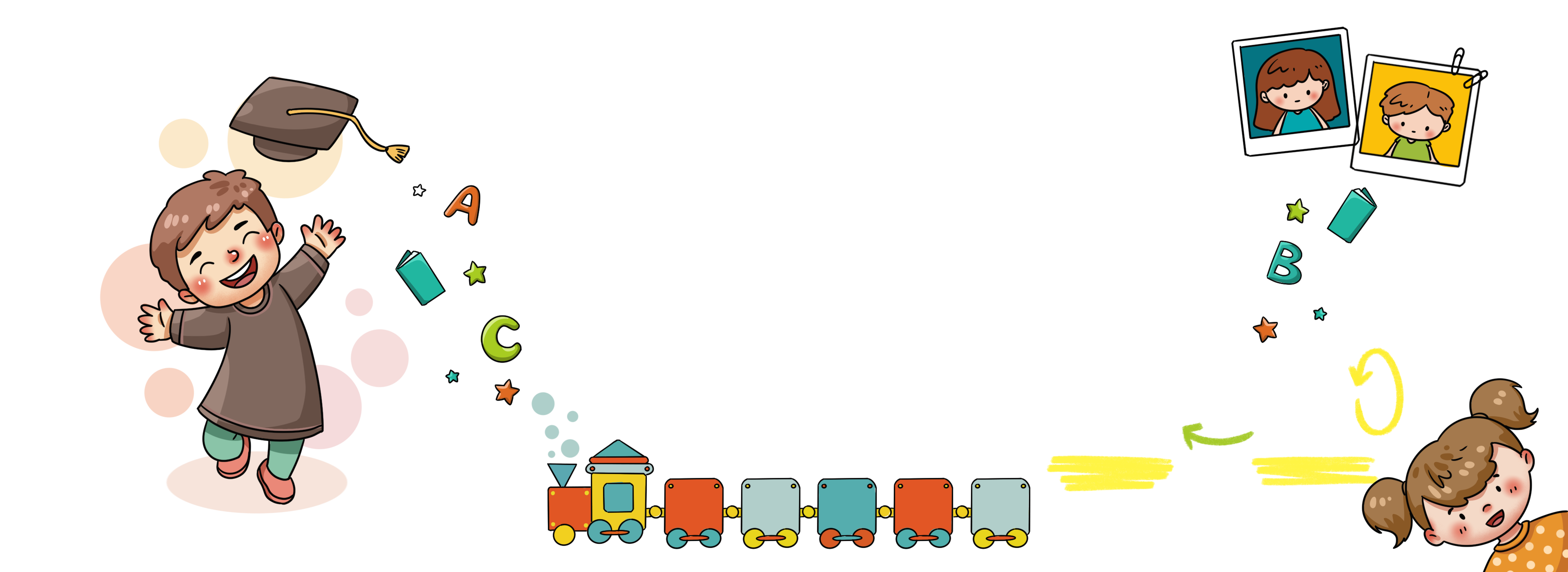 Chọn phép tính phù hợp để 
biểu thức có kết quả đúng
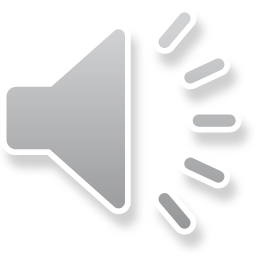 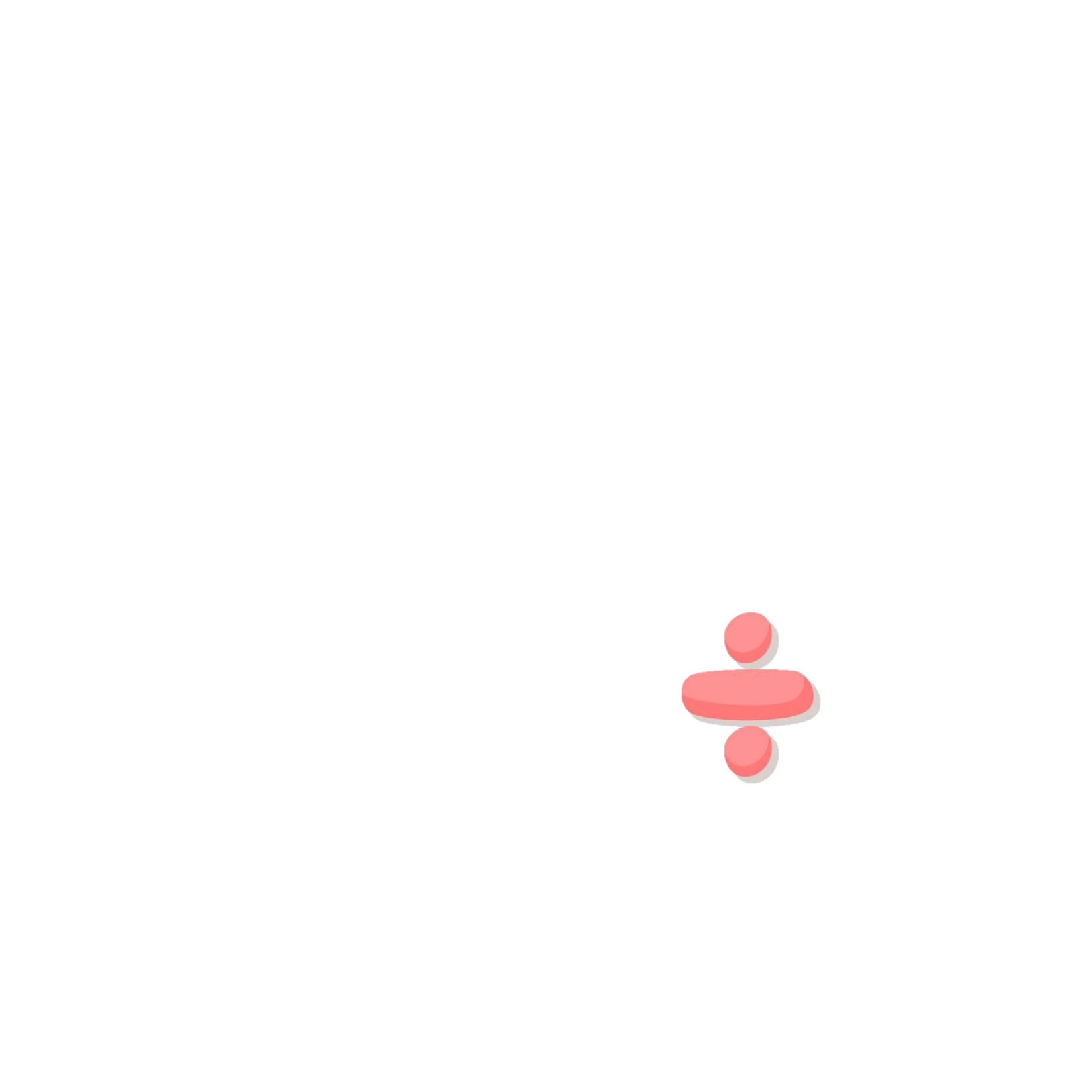 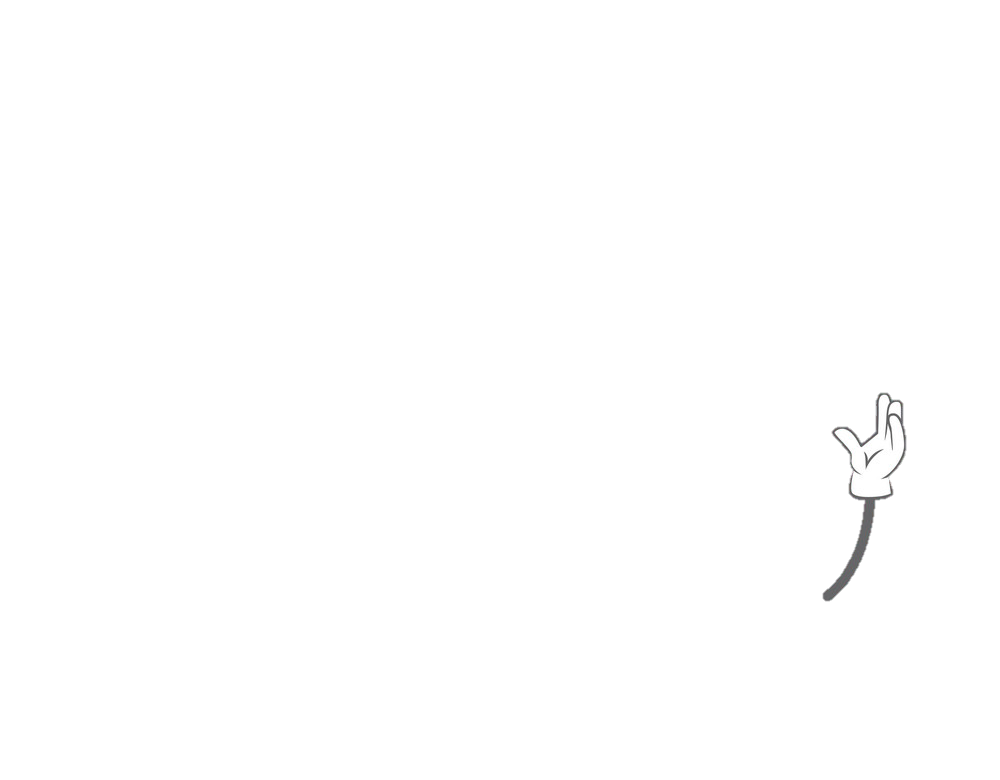 …
1532            3 = 4596
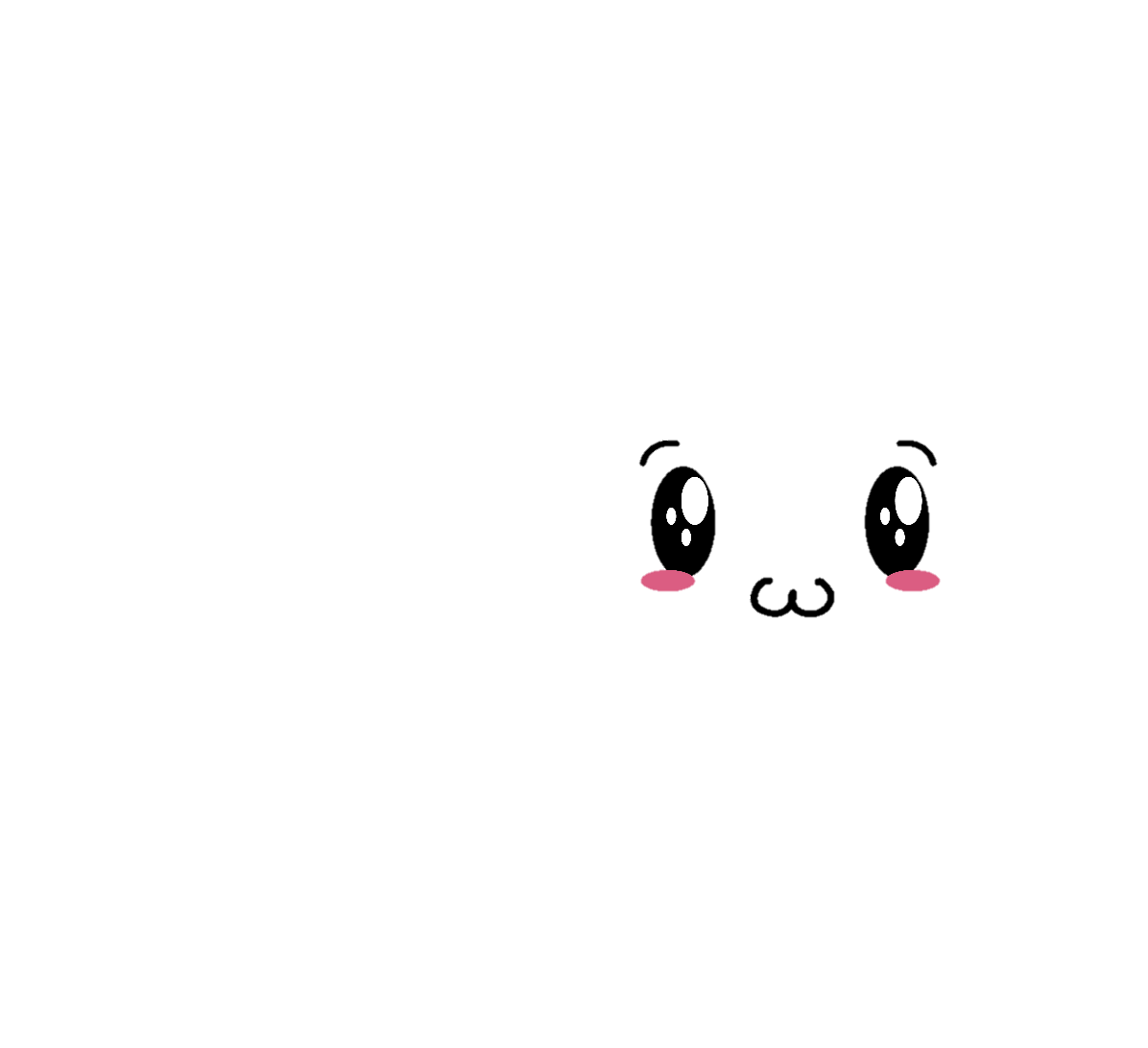 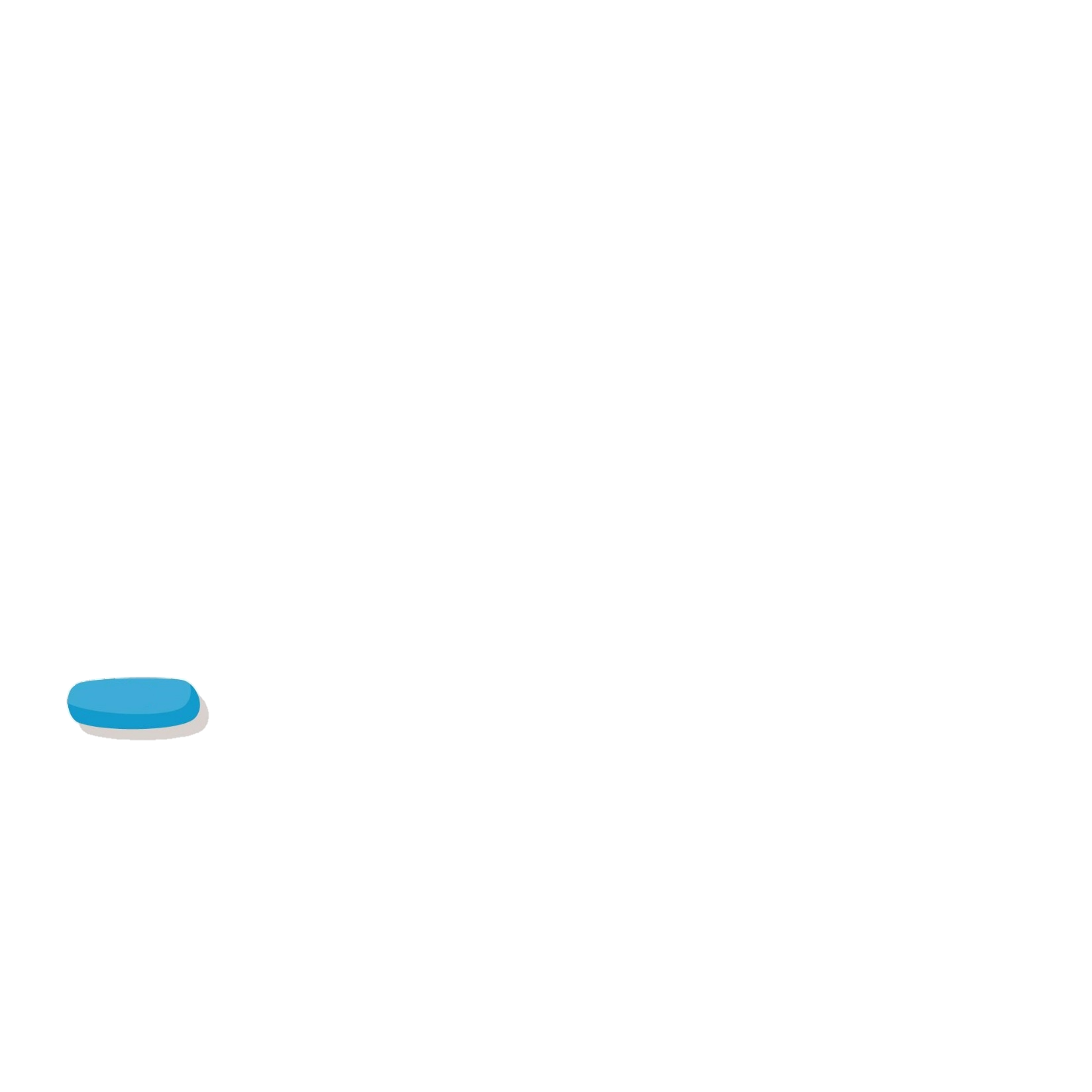 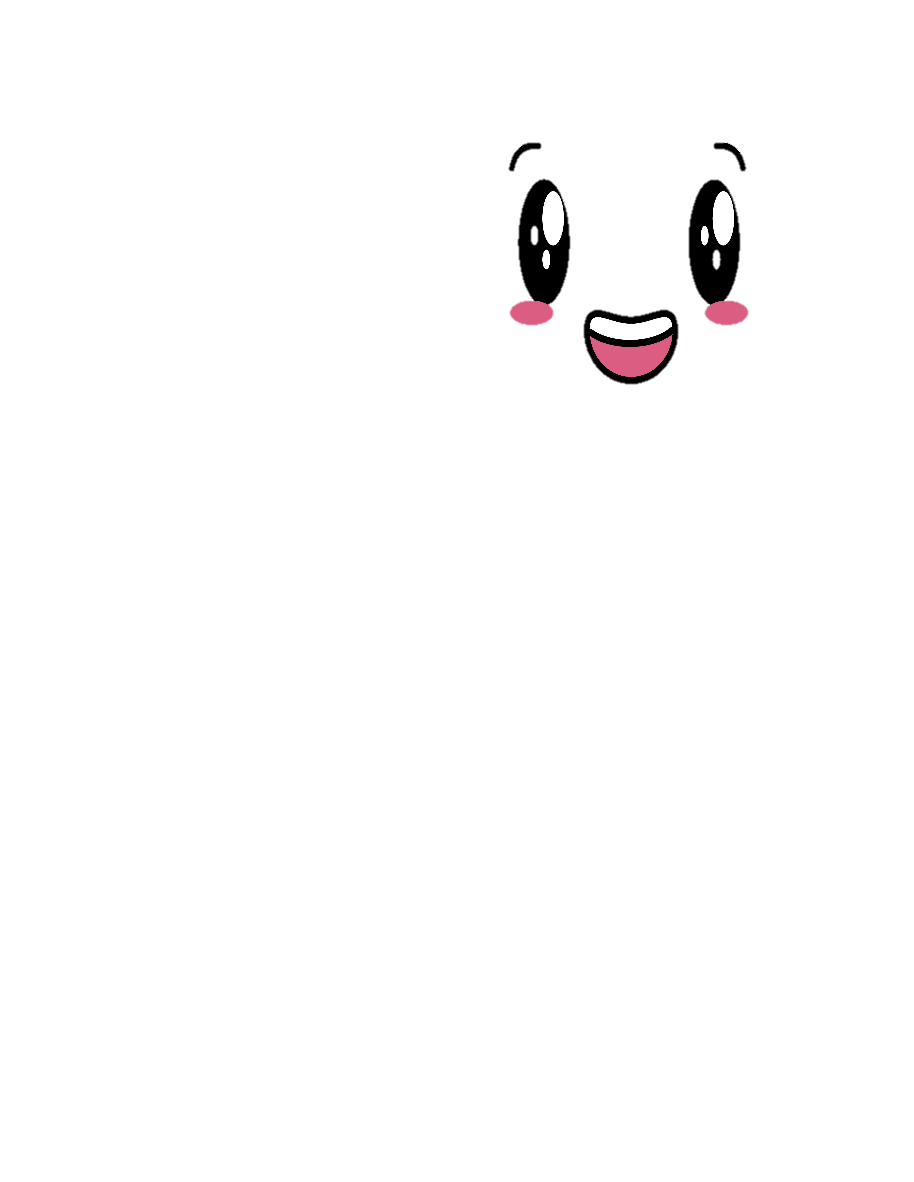 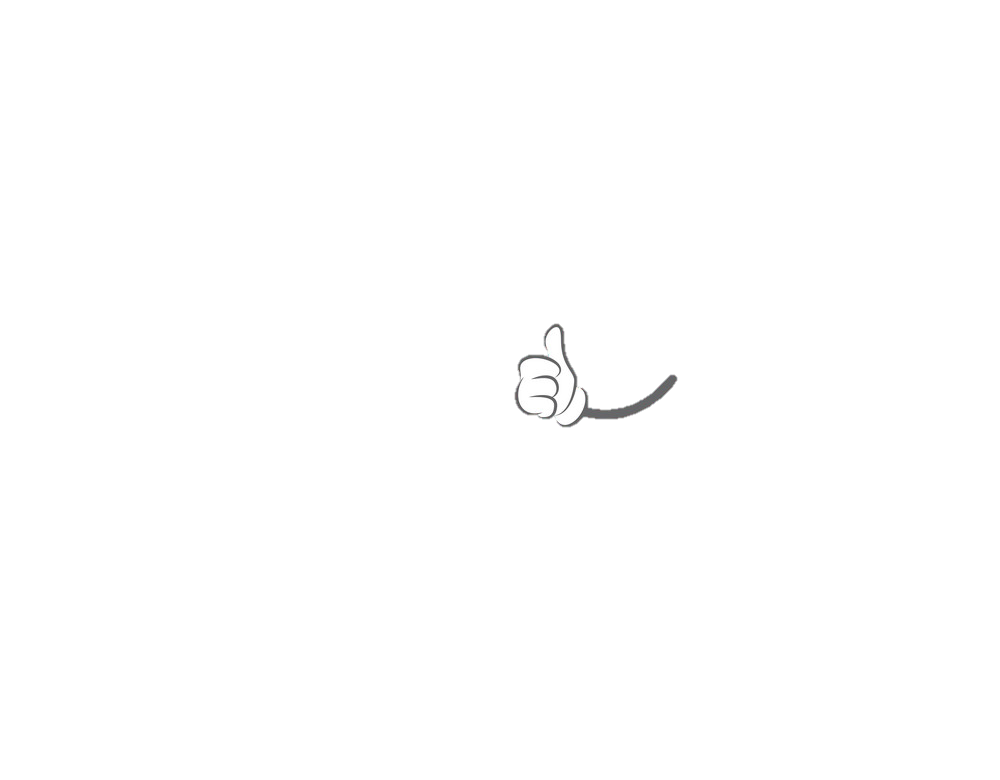 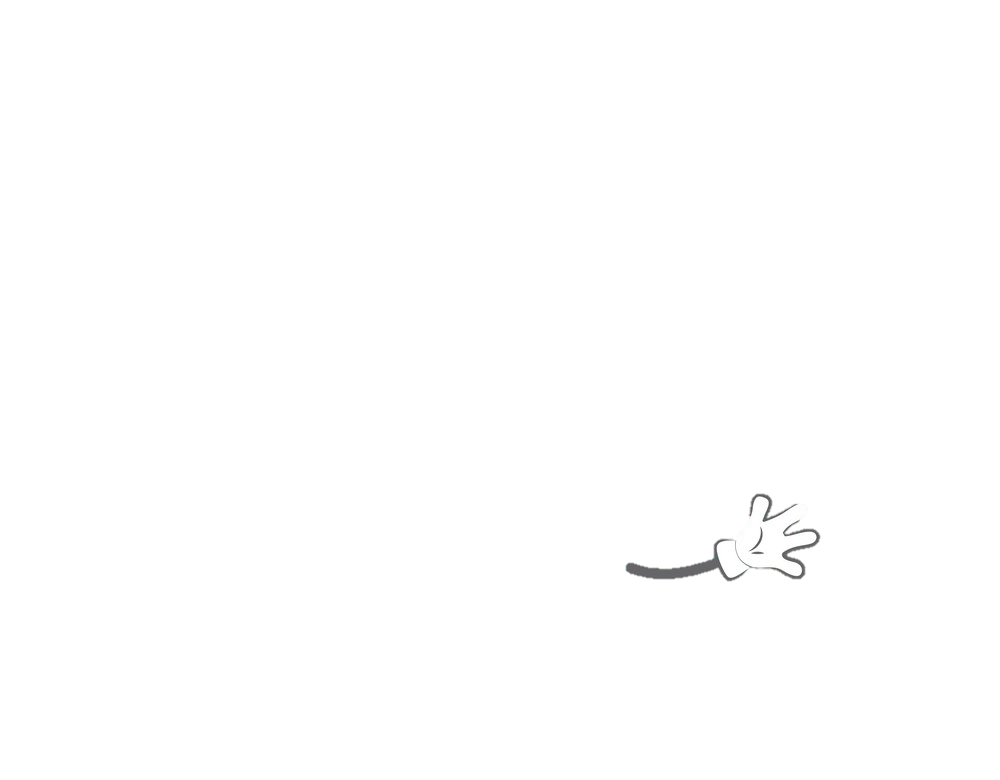 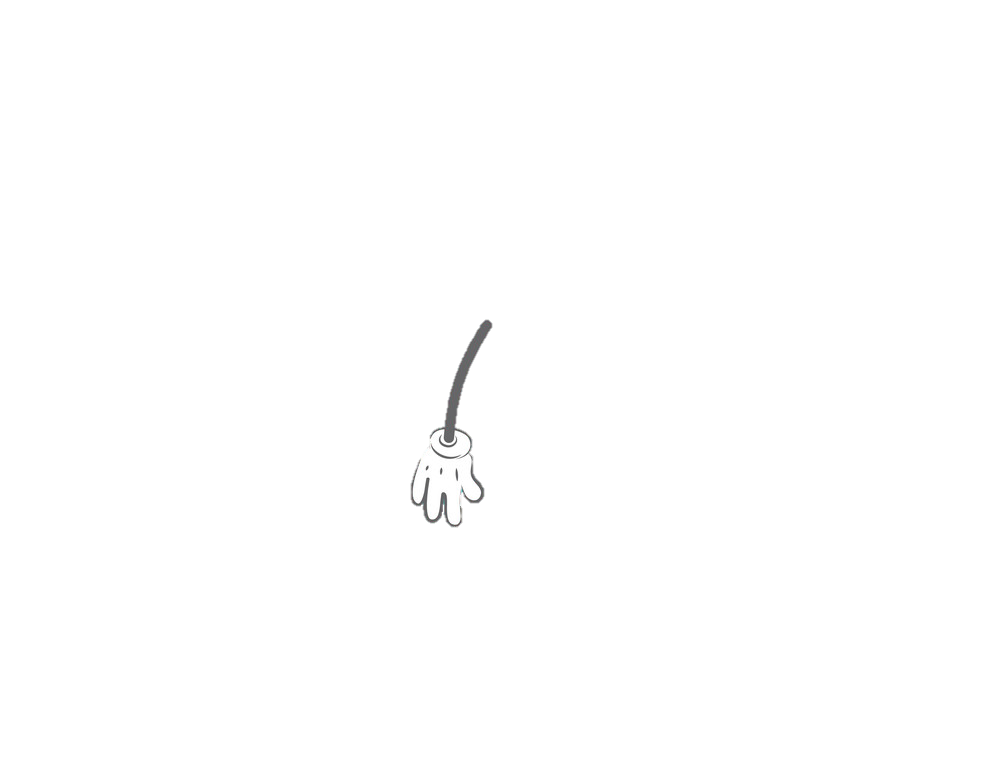 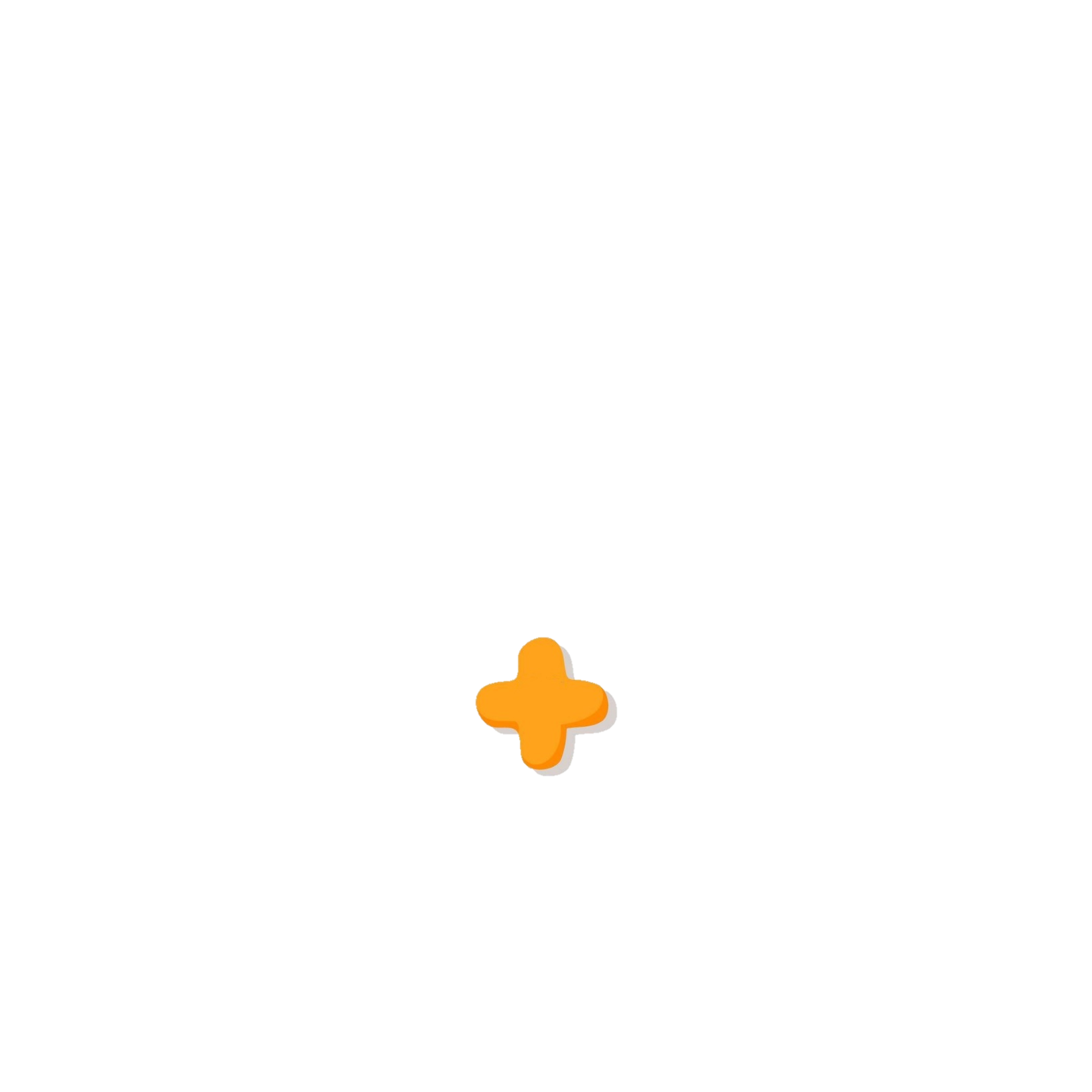 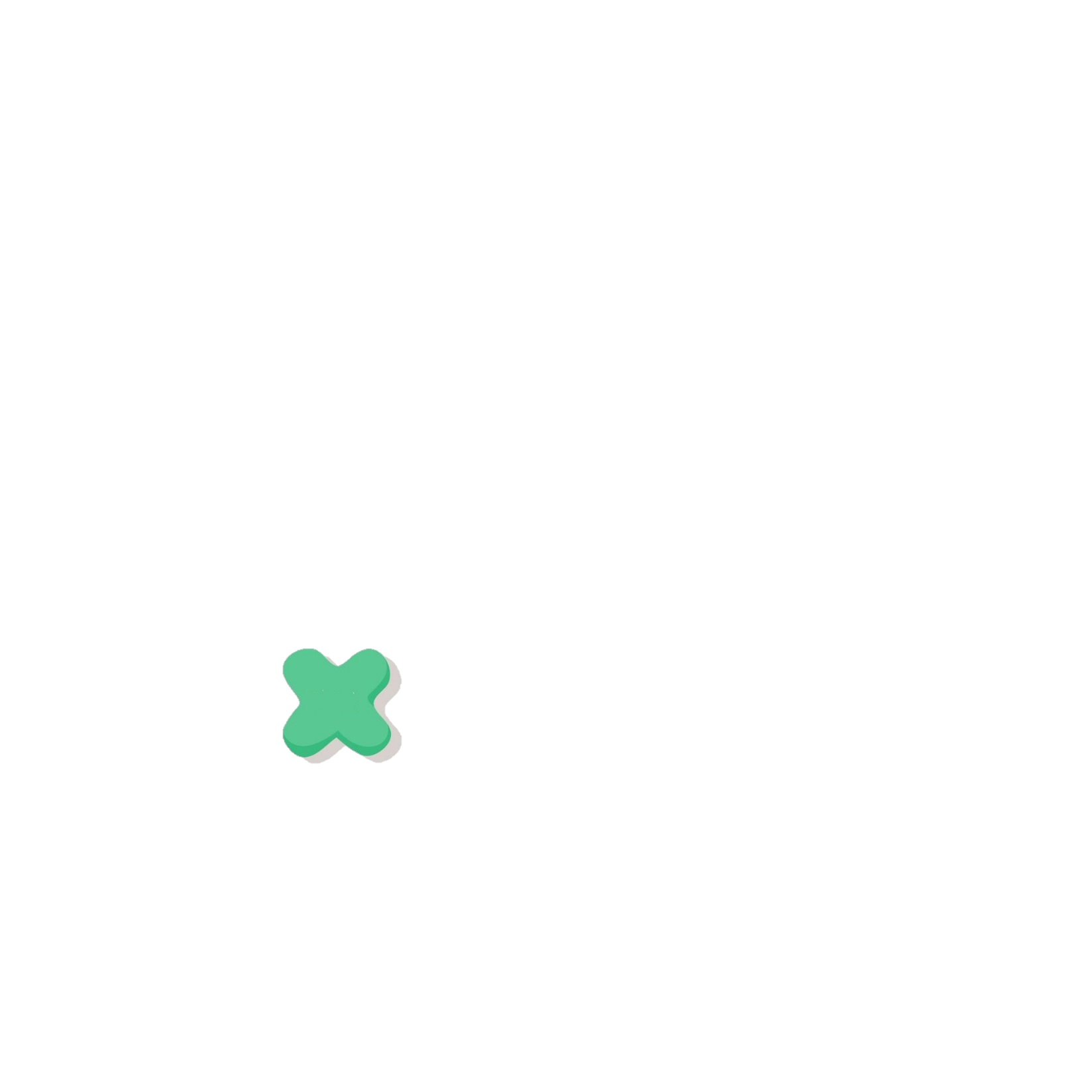 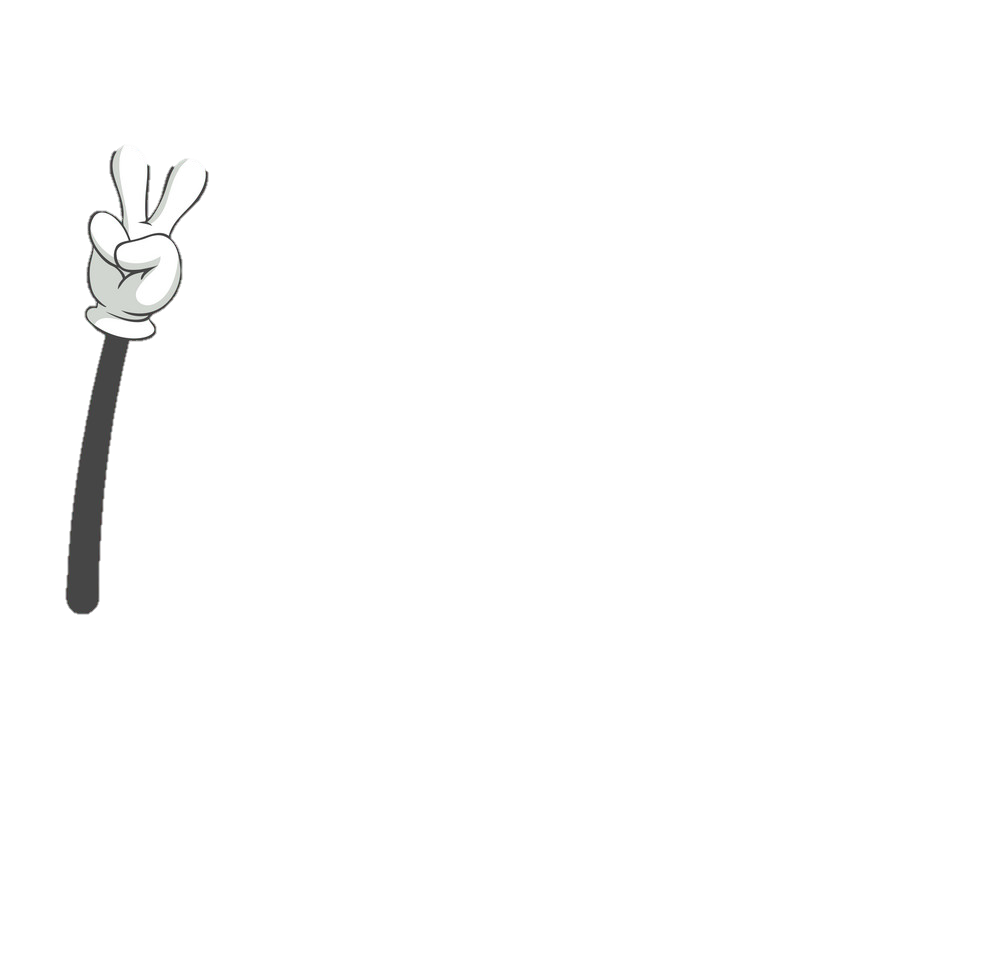 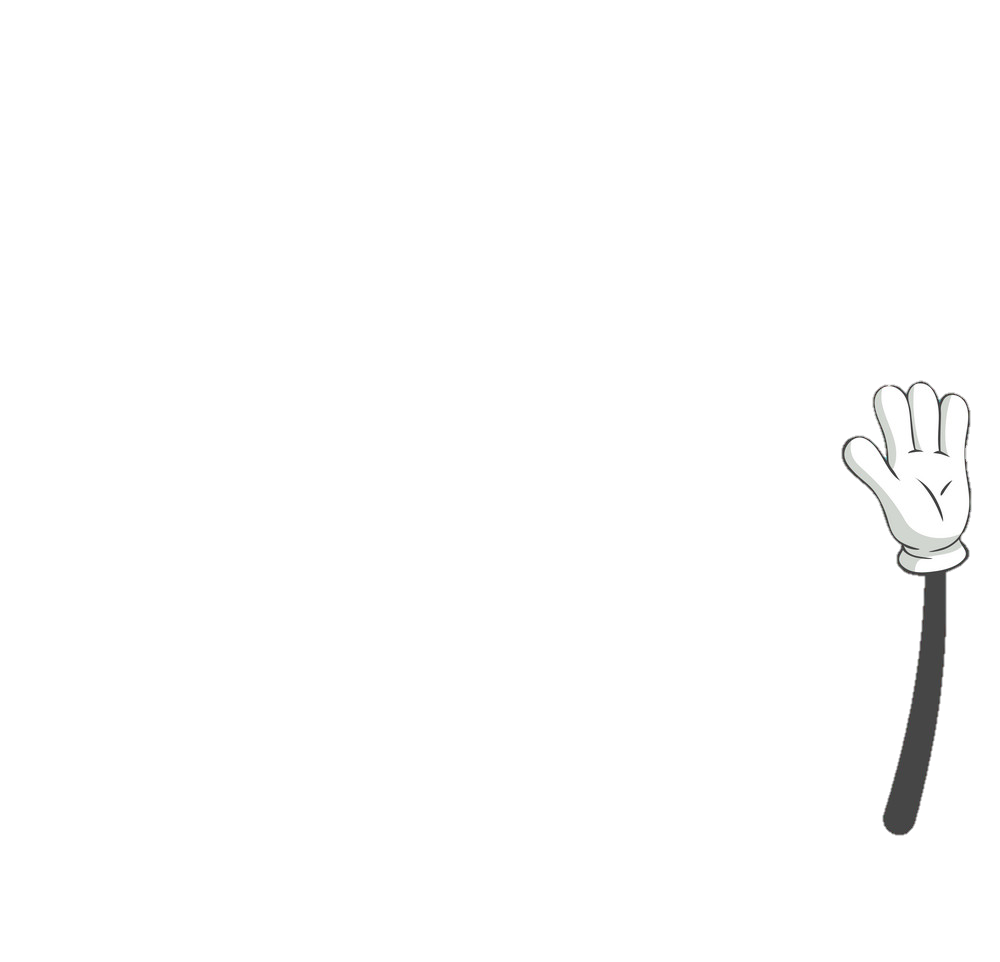 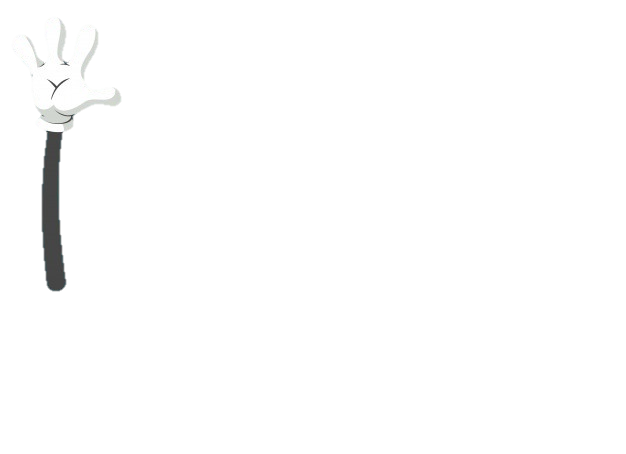 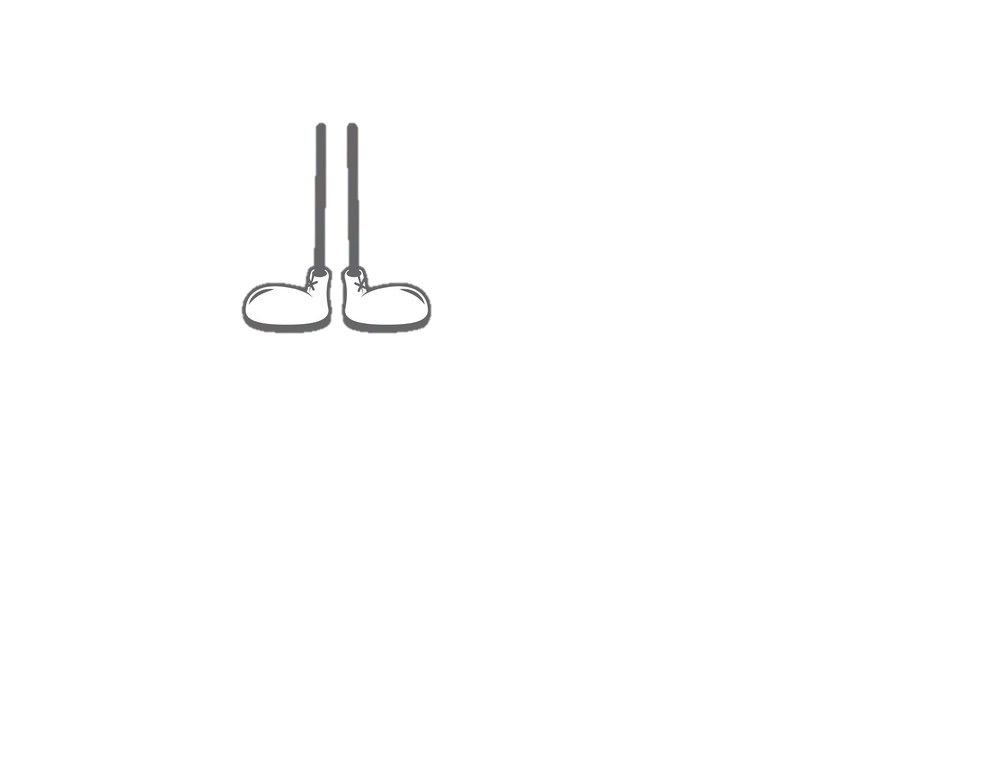 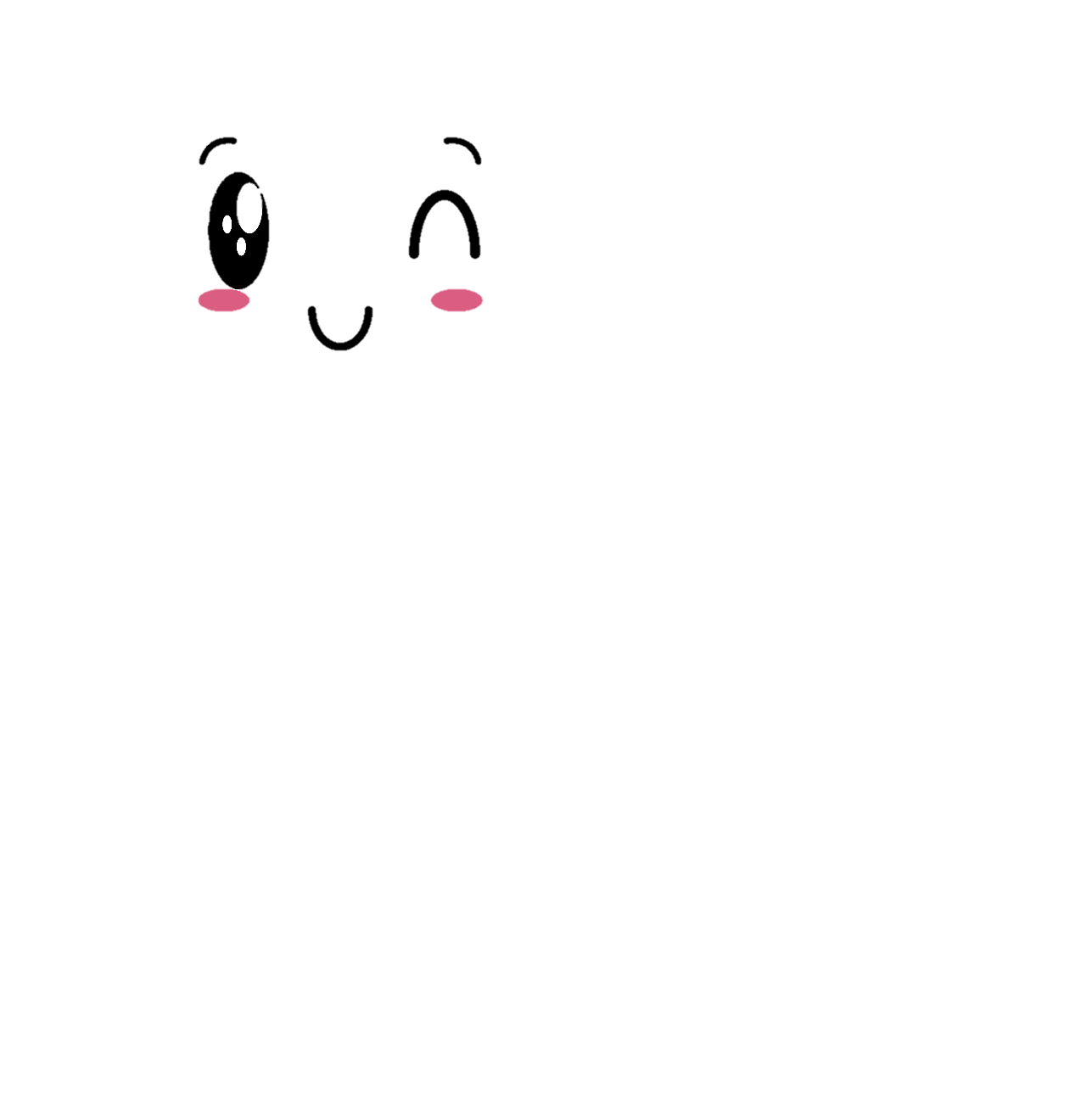 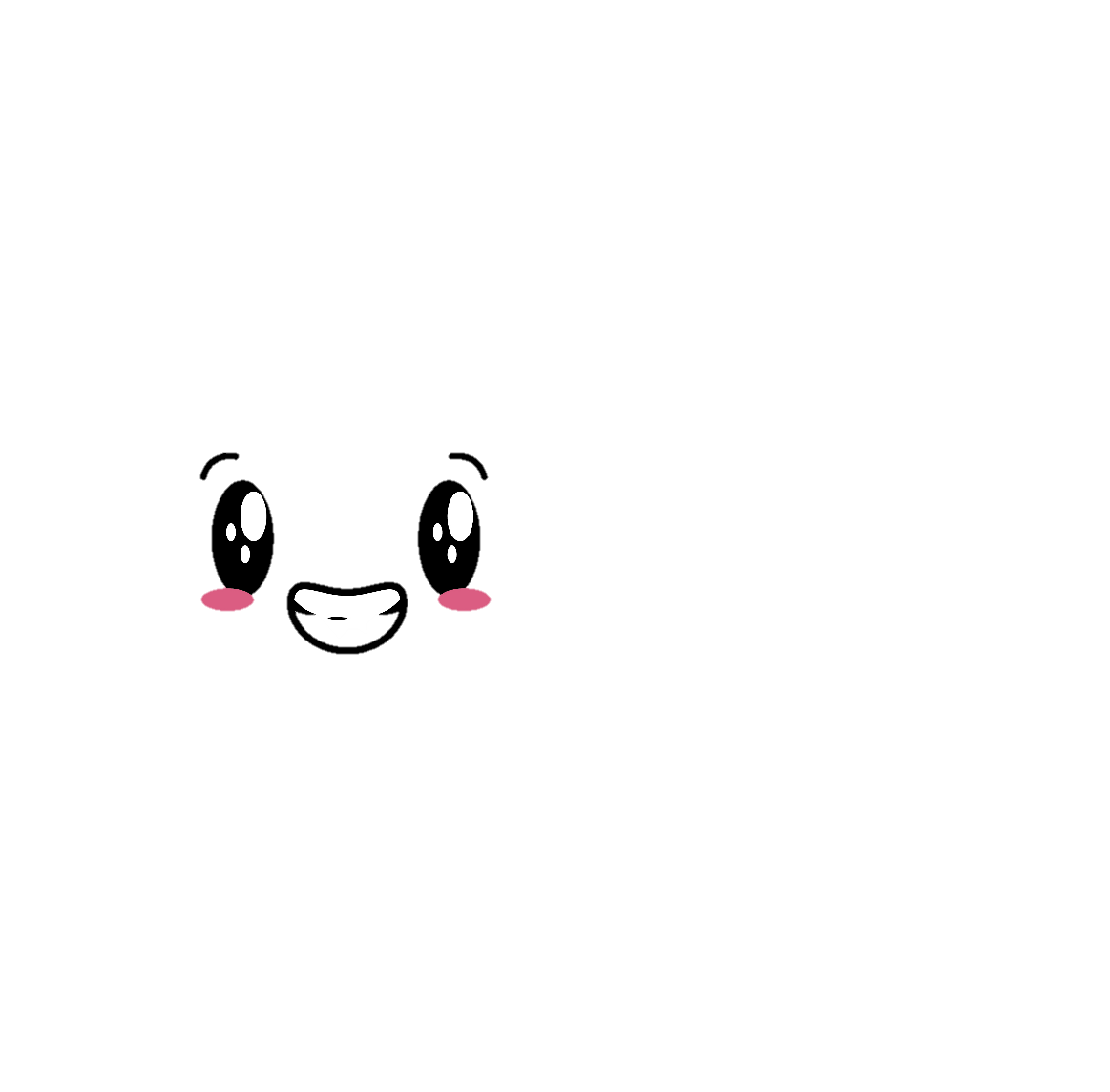 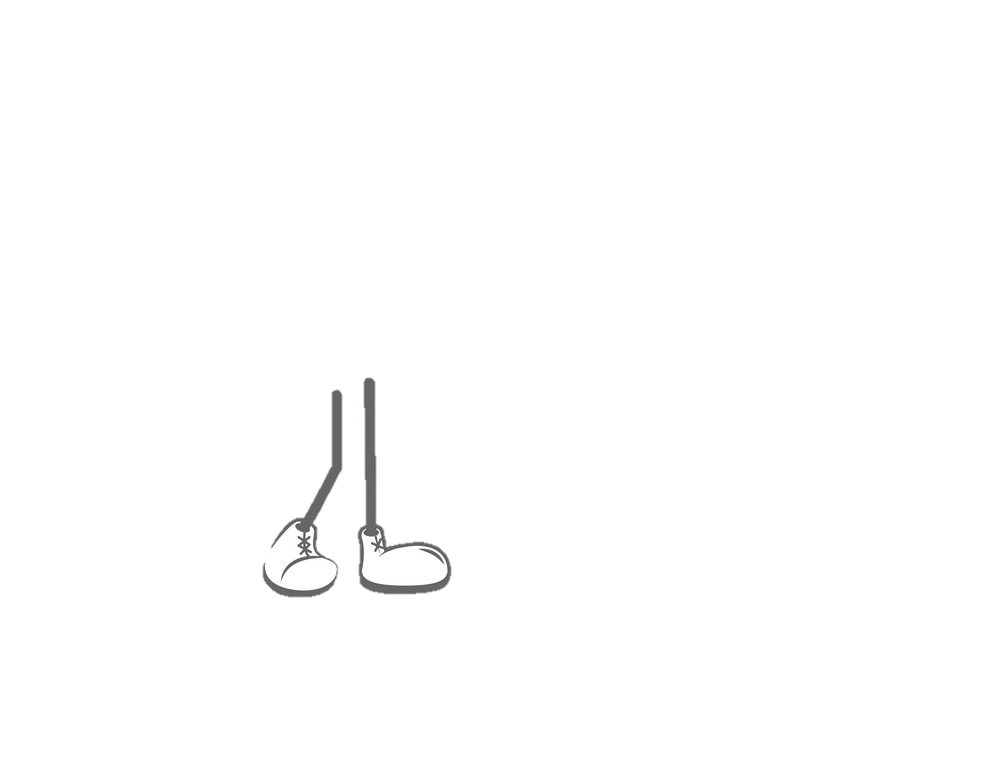 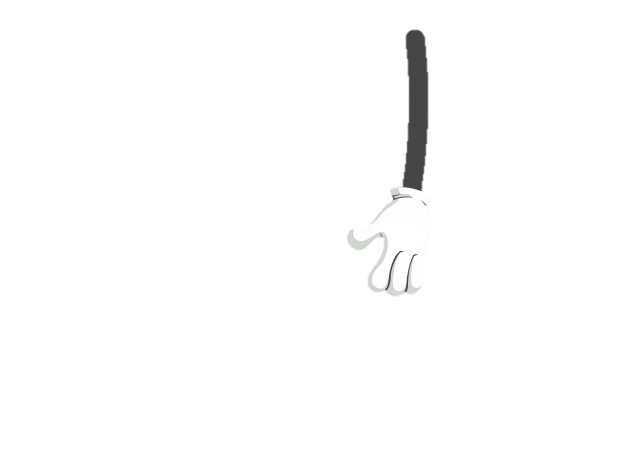 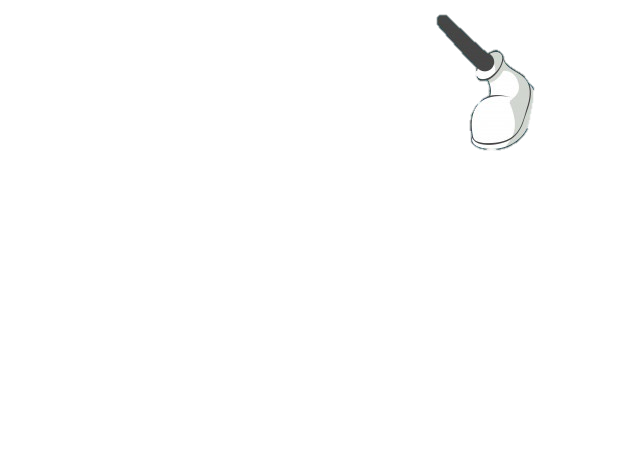 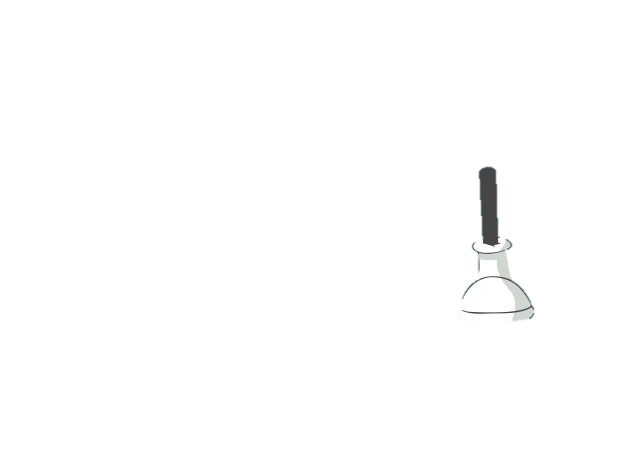 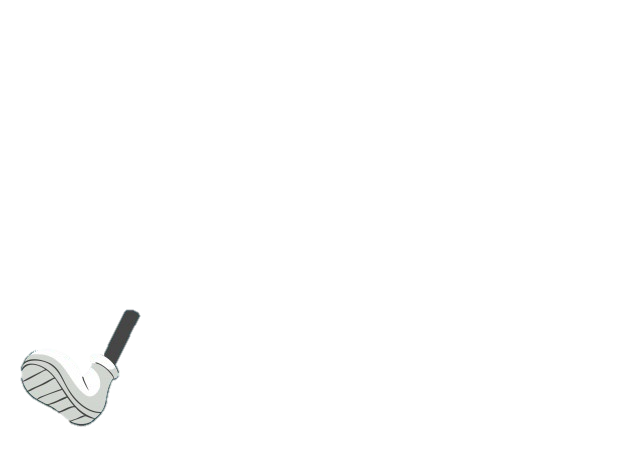 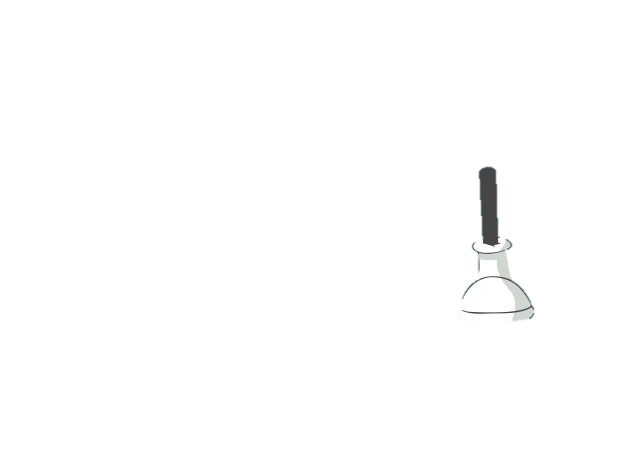 Thế là nhà vua trẻ tuổi kia đã tìm lại được anh NHÂN. Nhưng vì cả bốn anh bạn đều tài giỏi, nhà vua quyết định trao giải nhất cho cả bốn người.
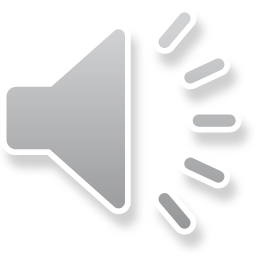 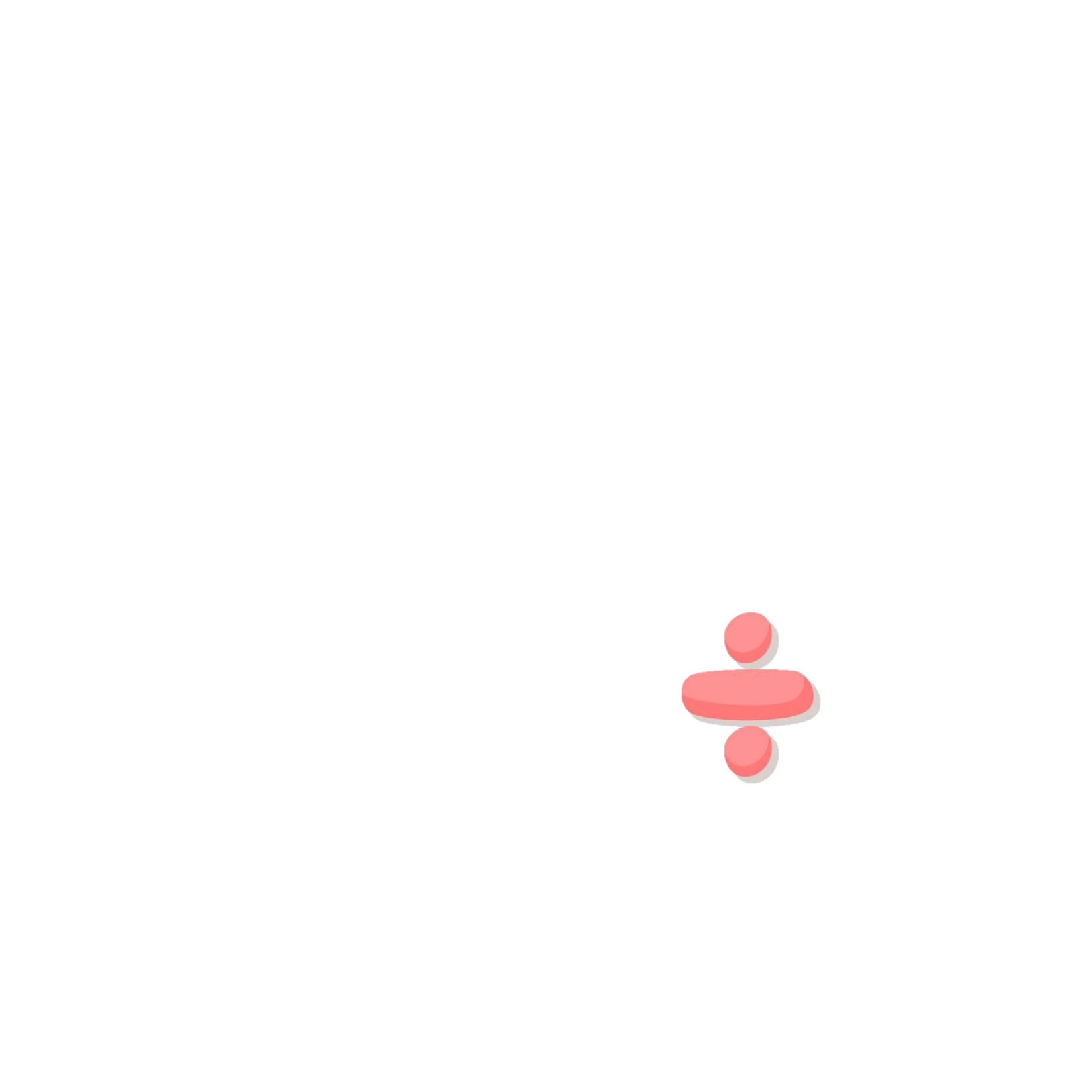 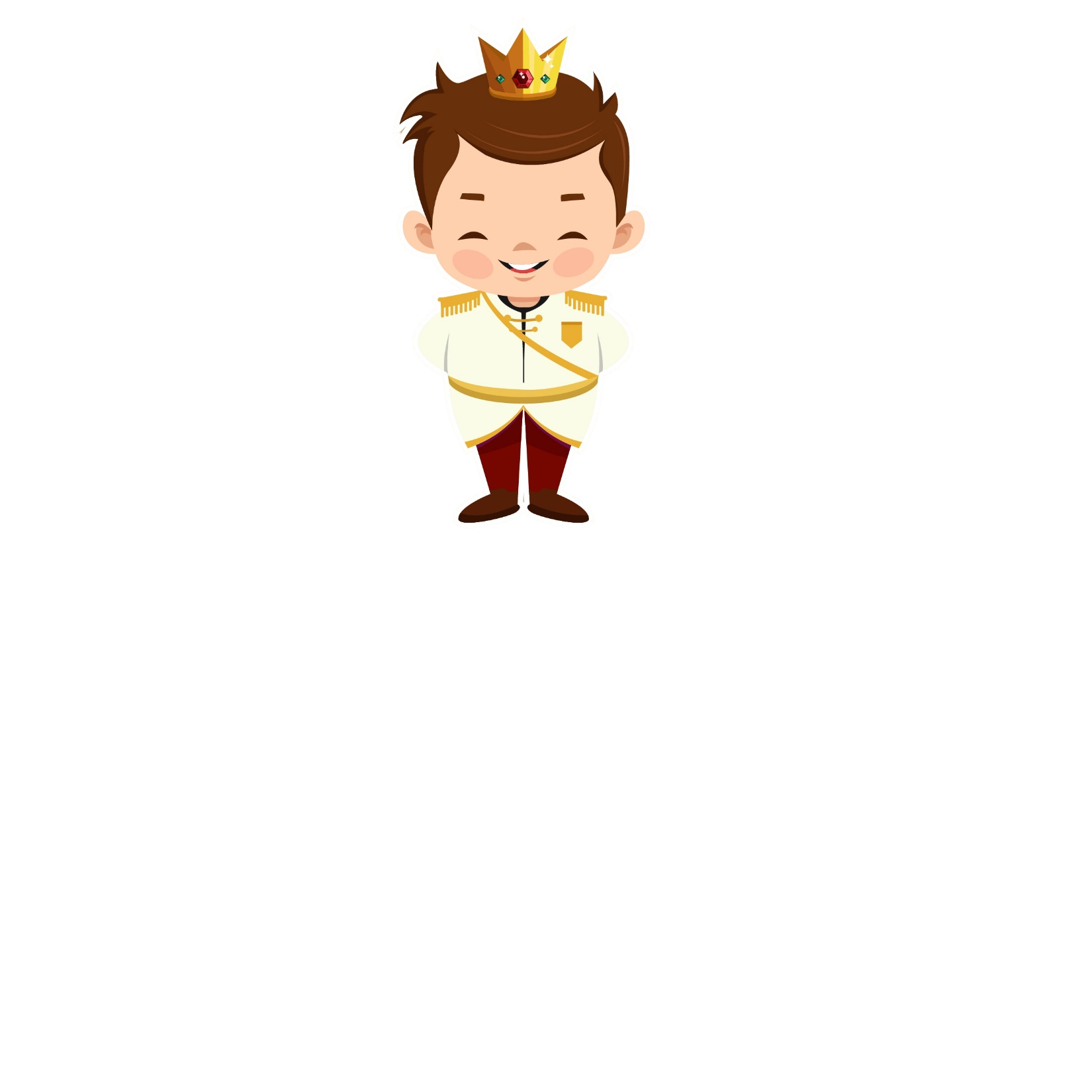 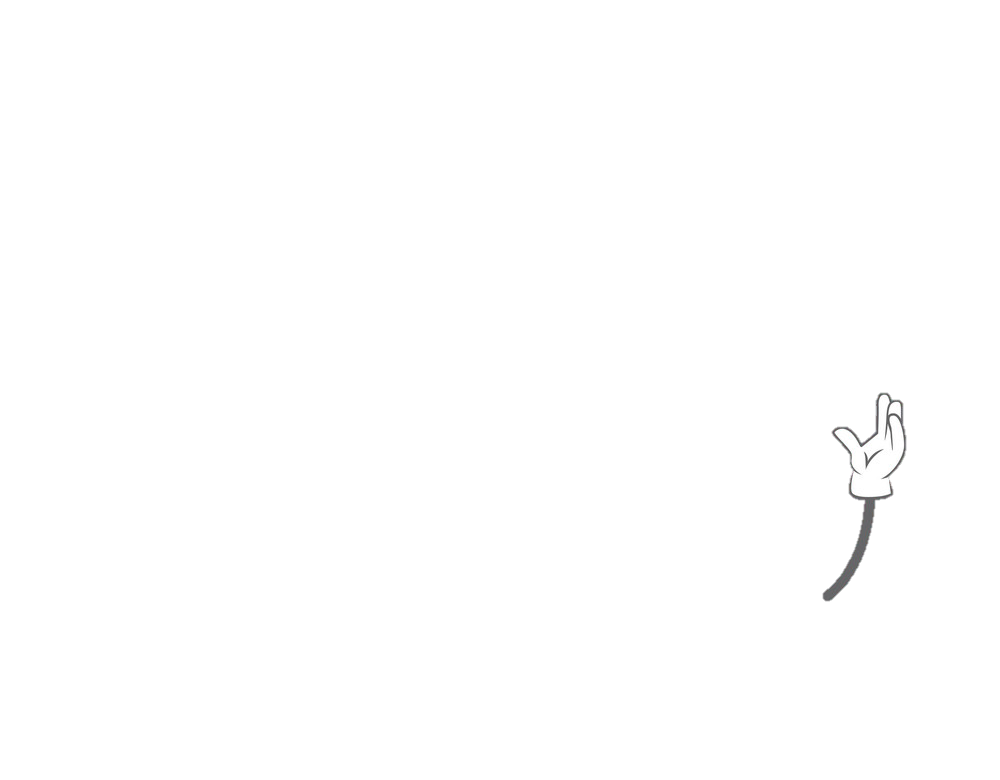 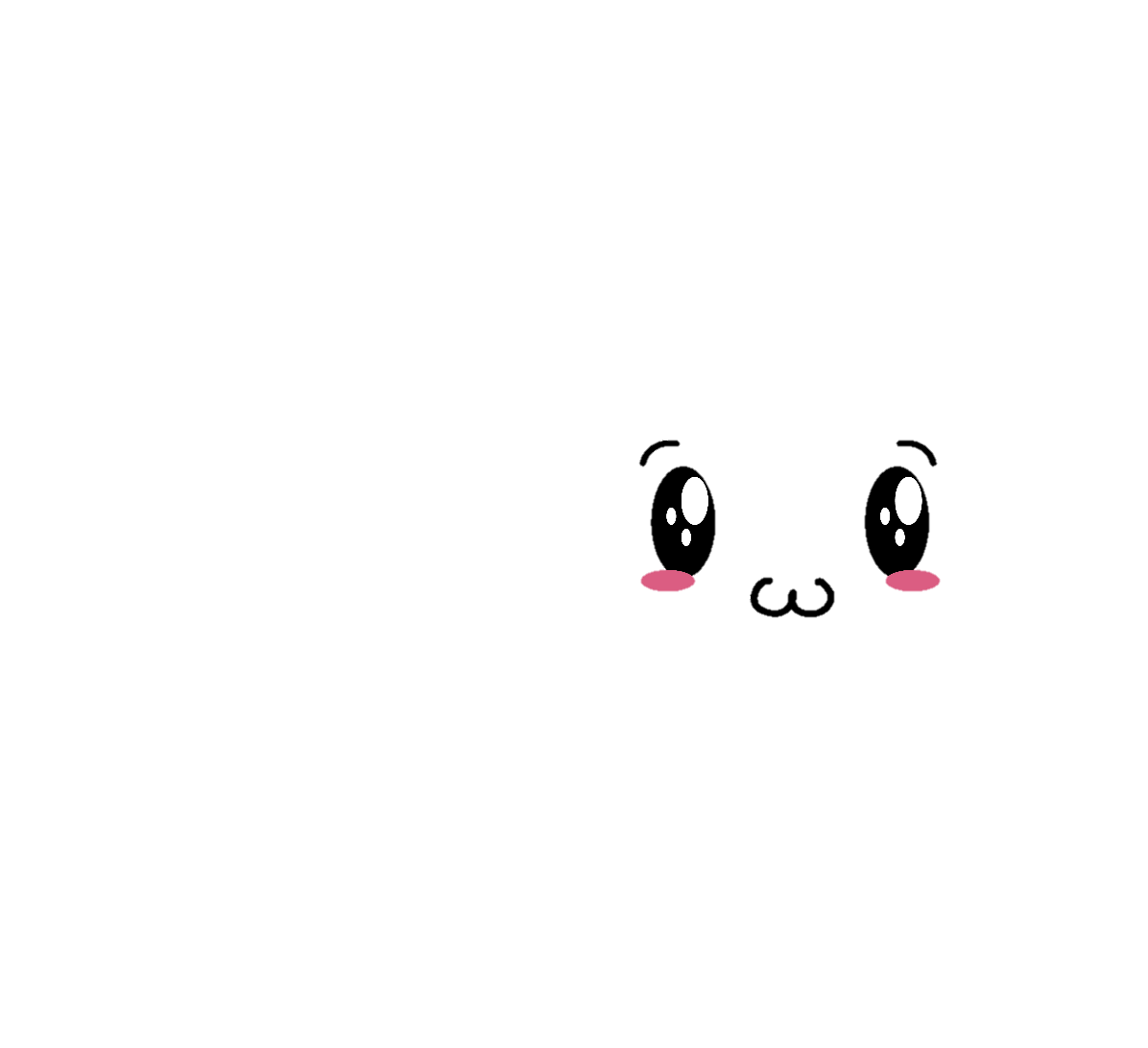 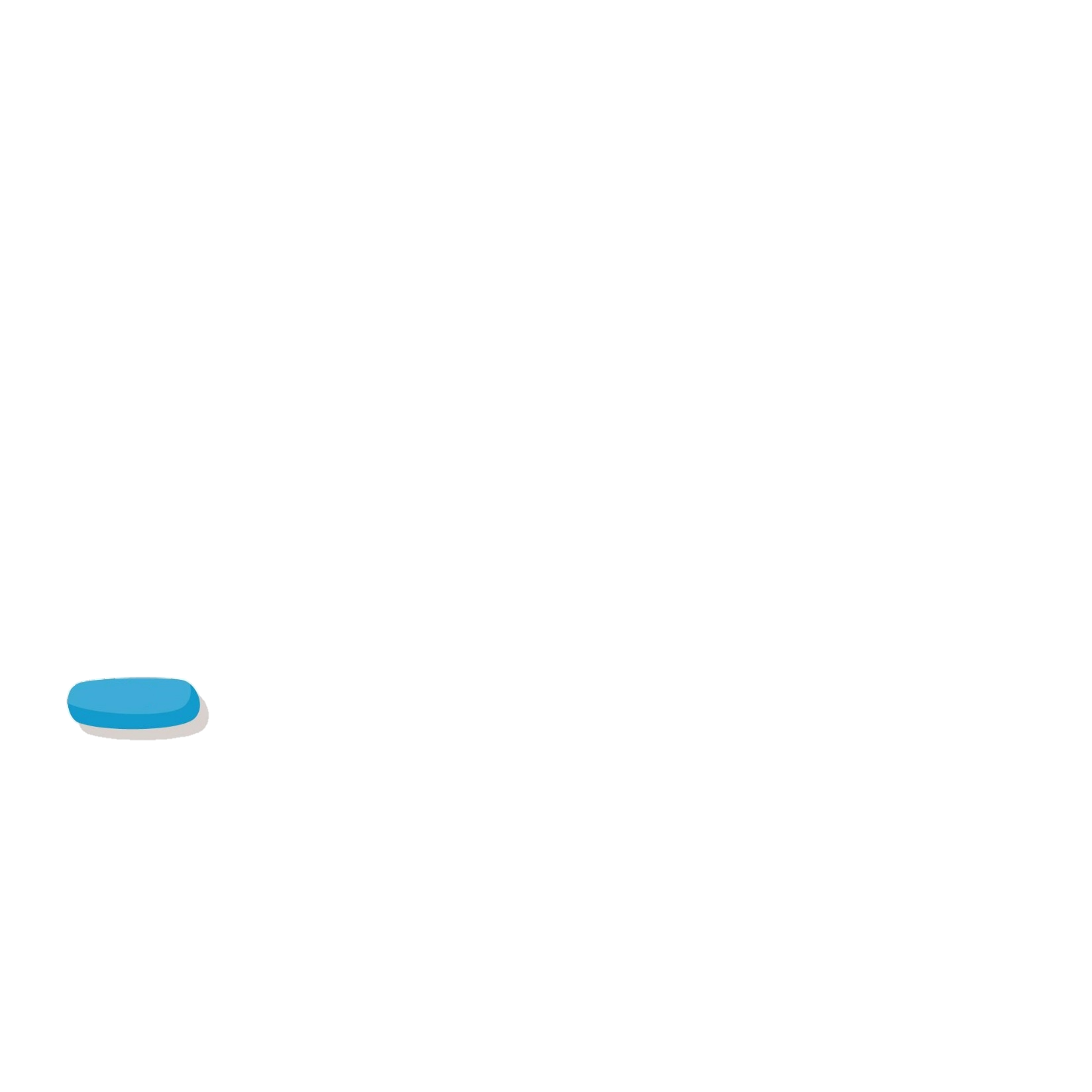 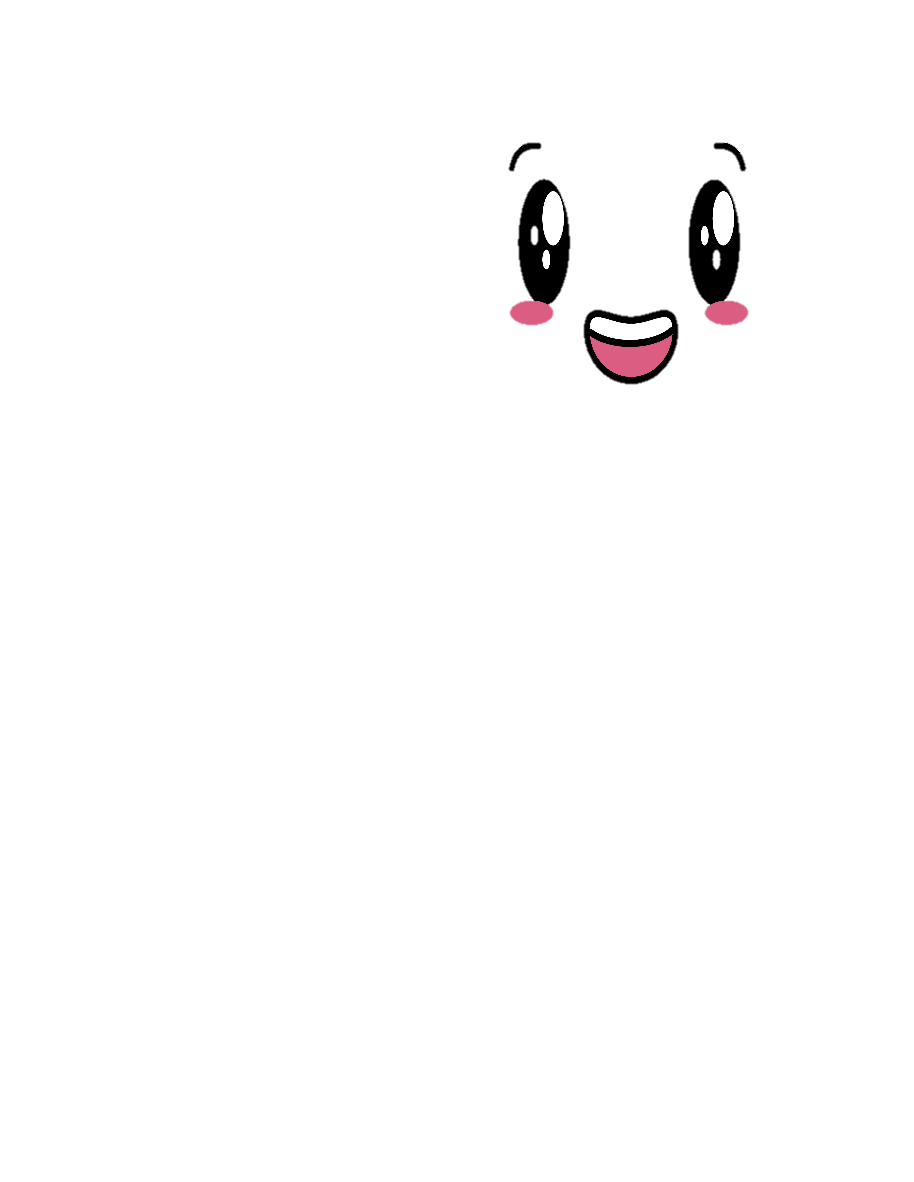 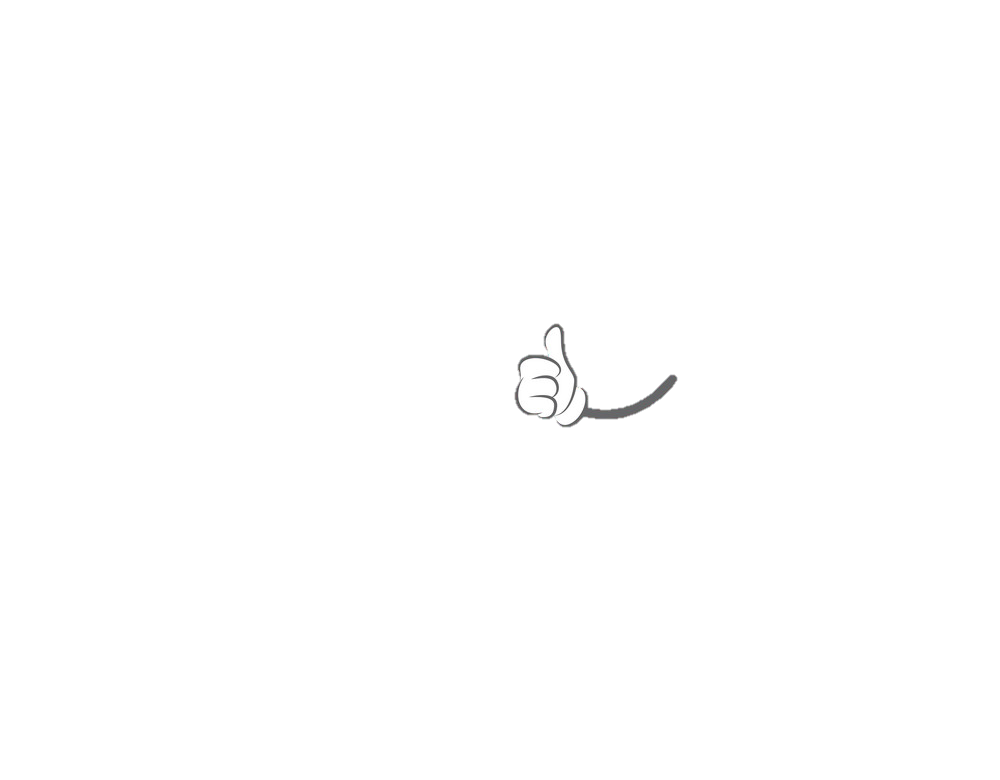 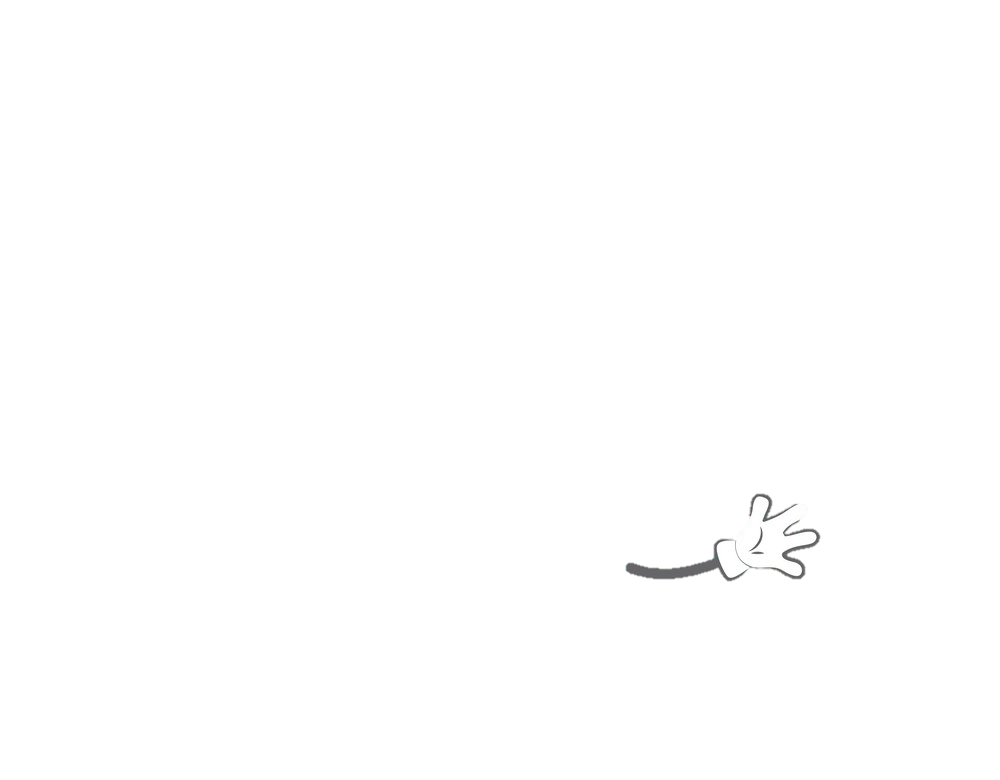 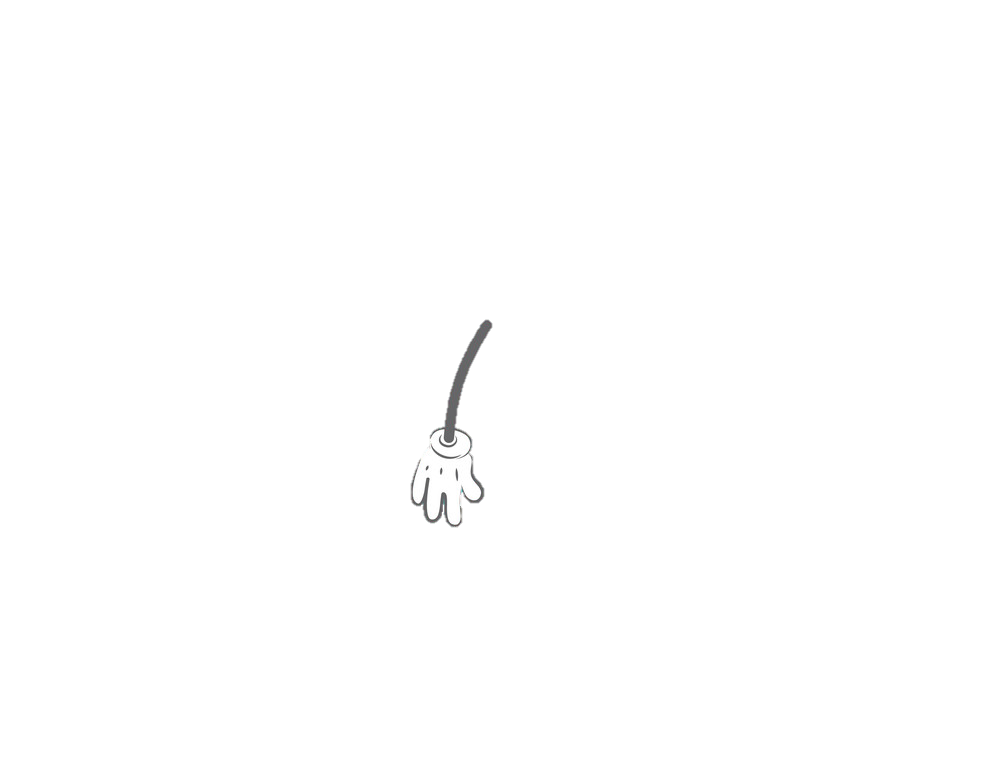 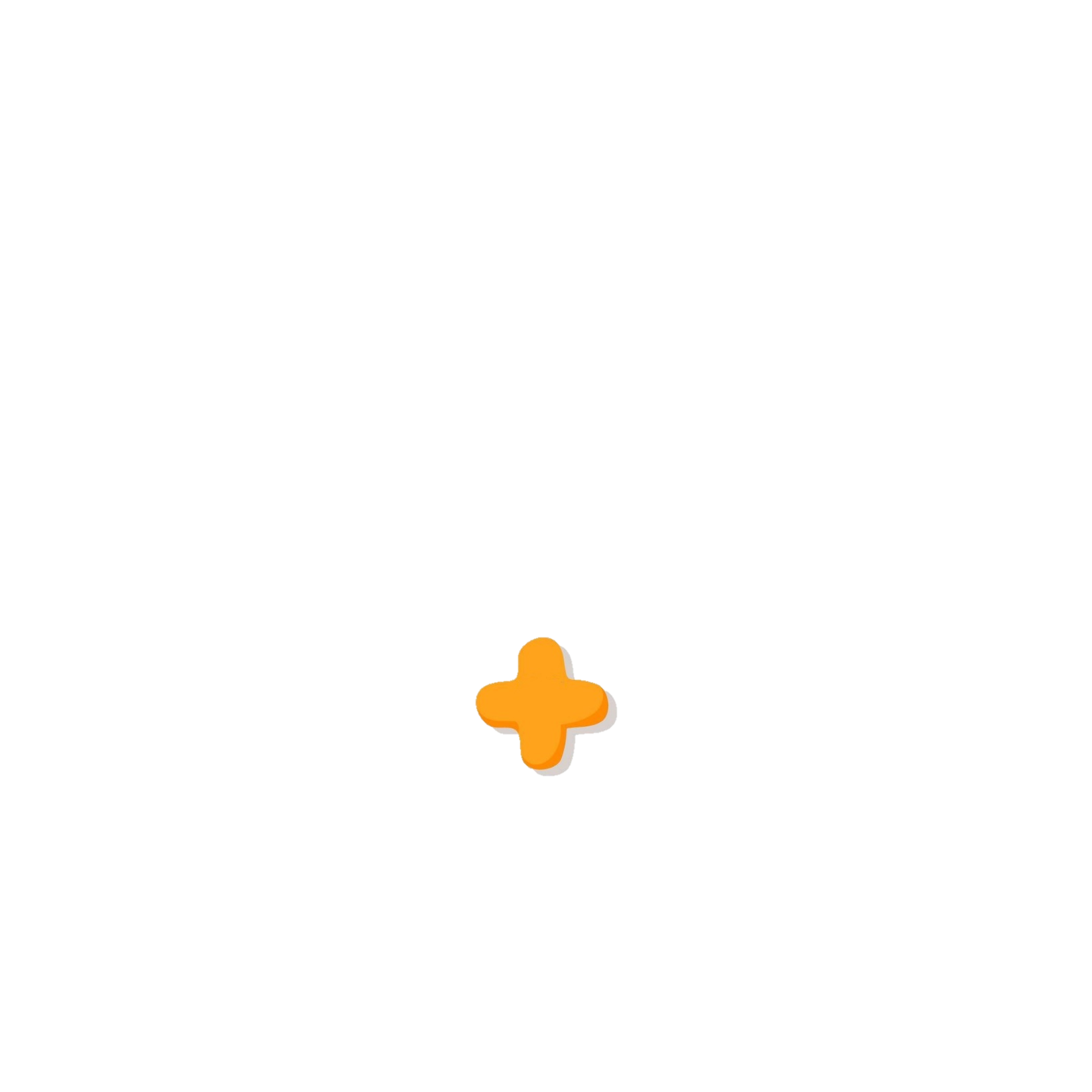 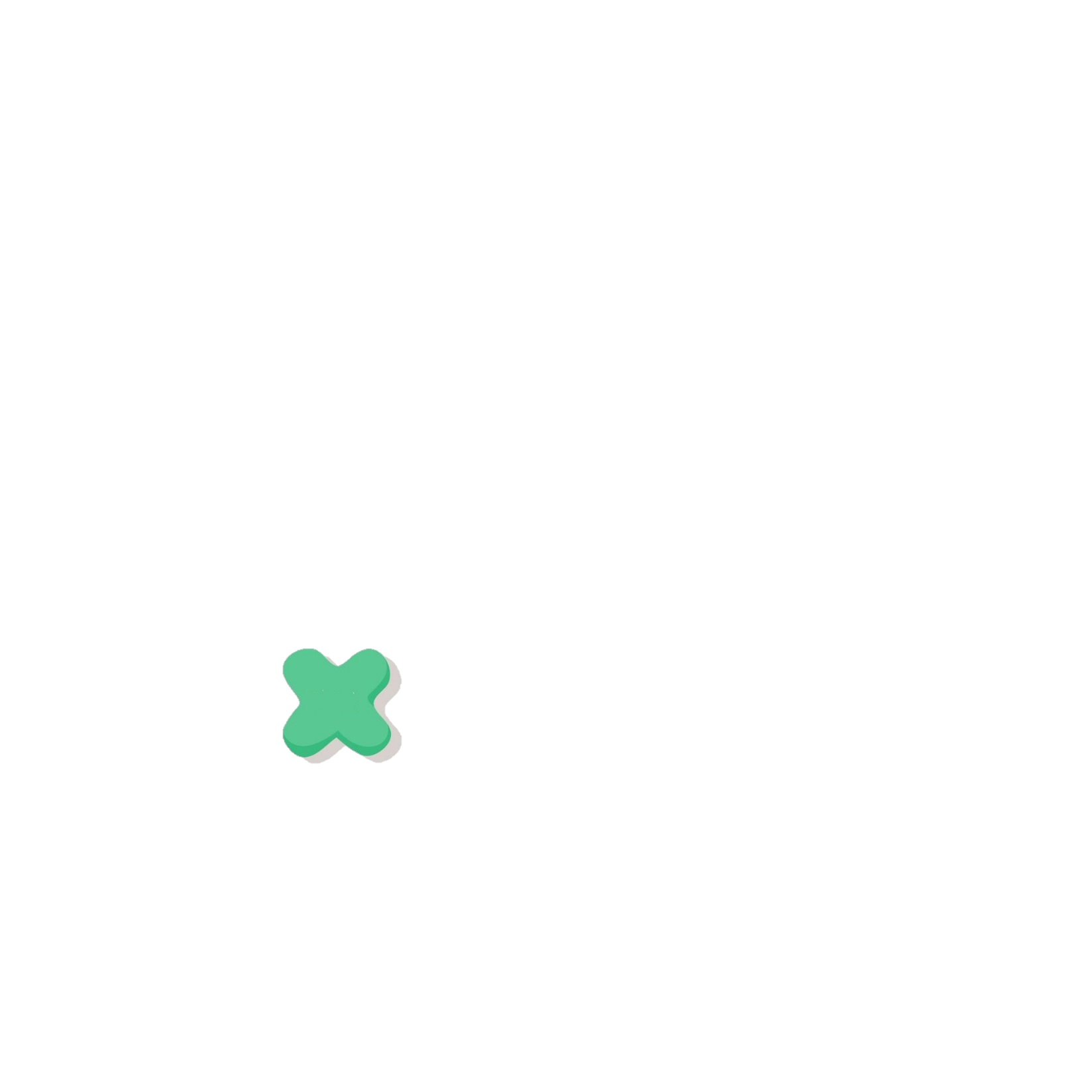 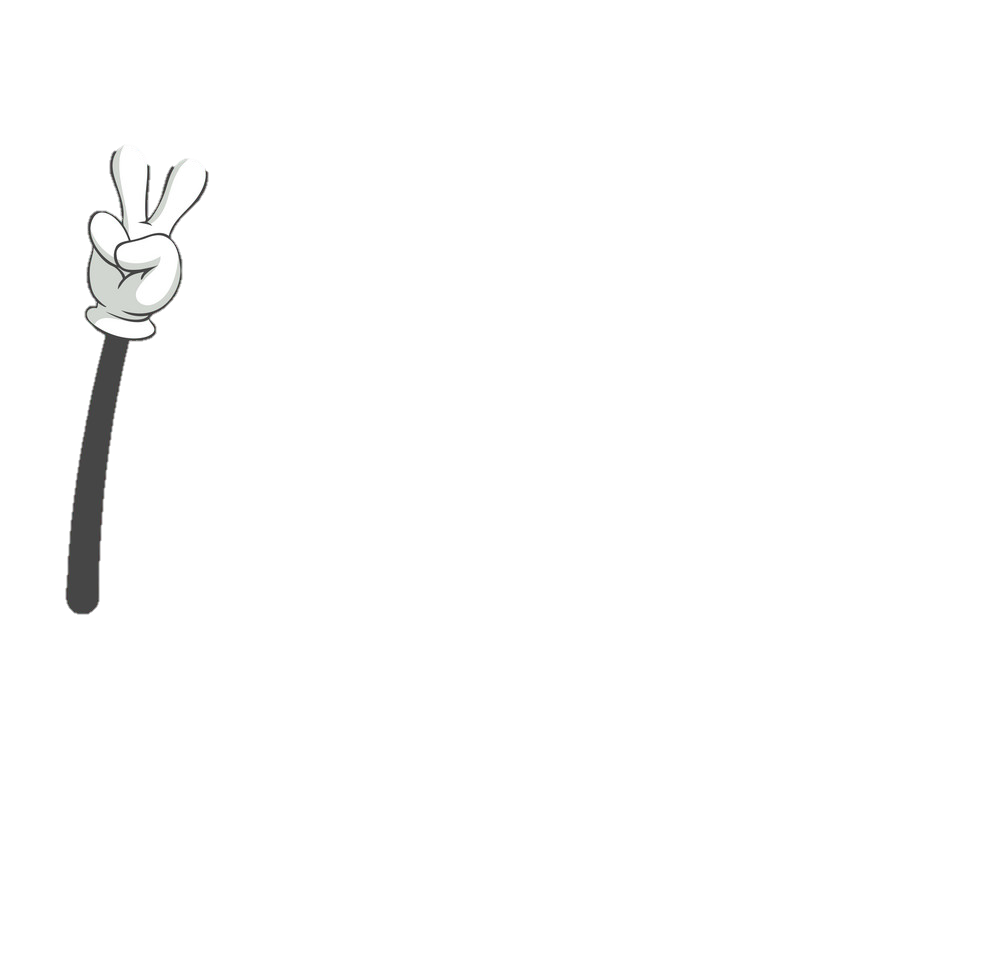 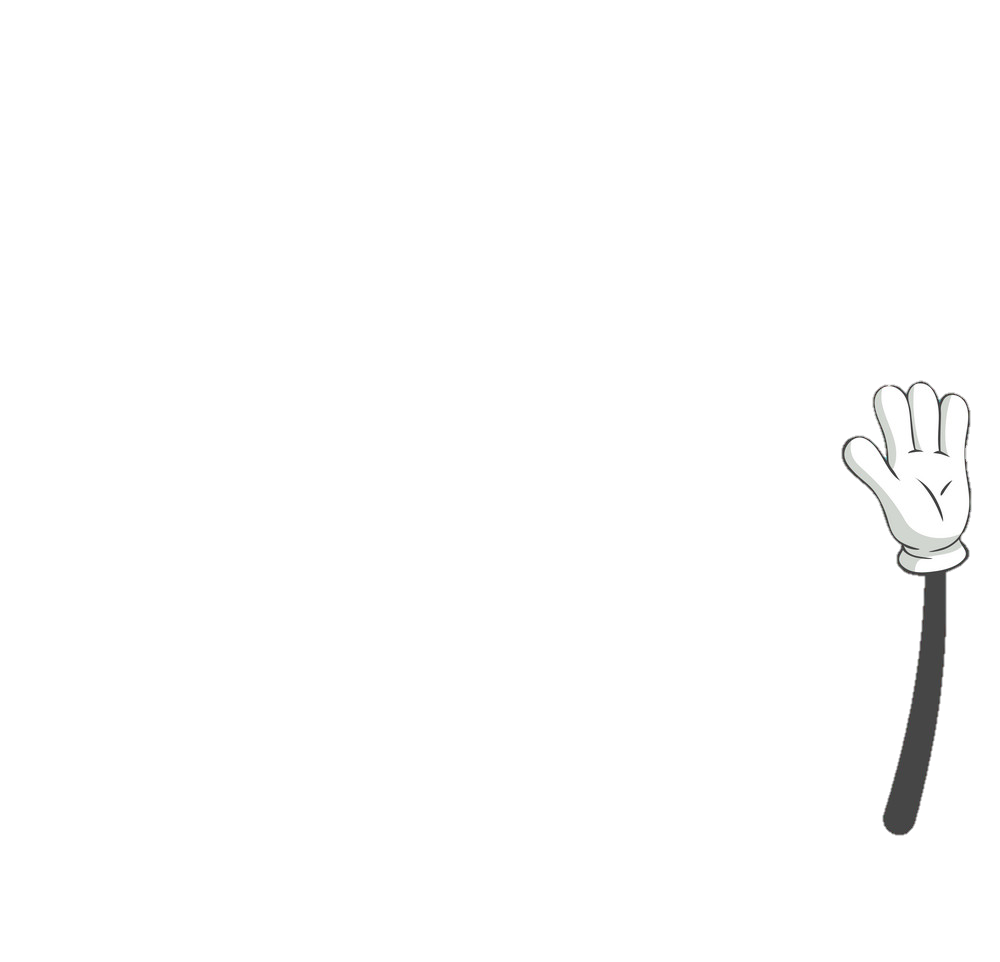 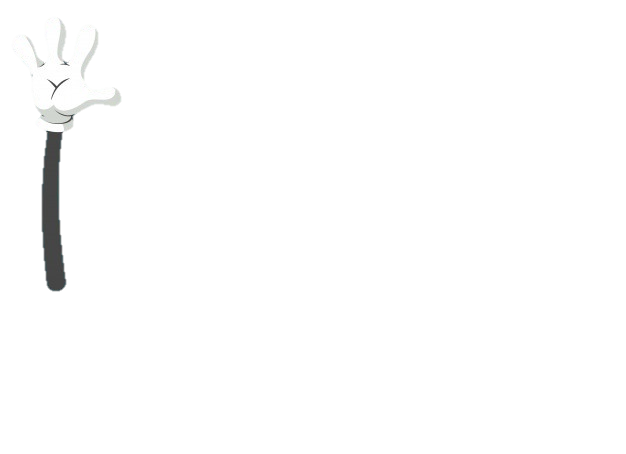 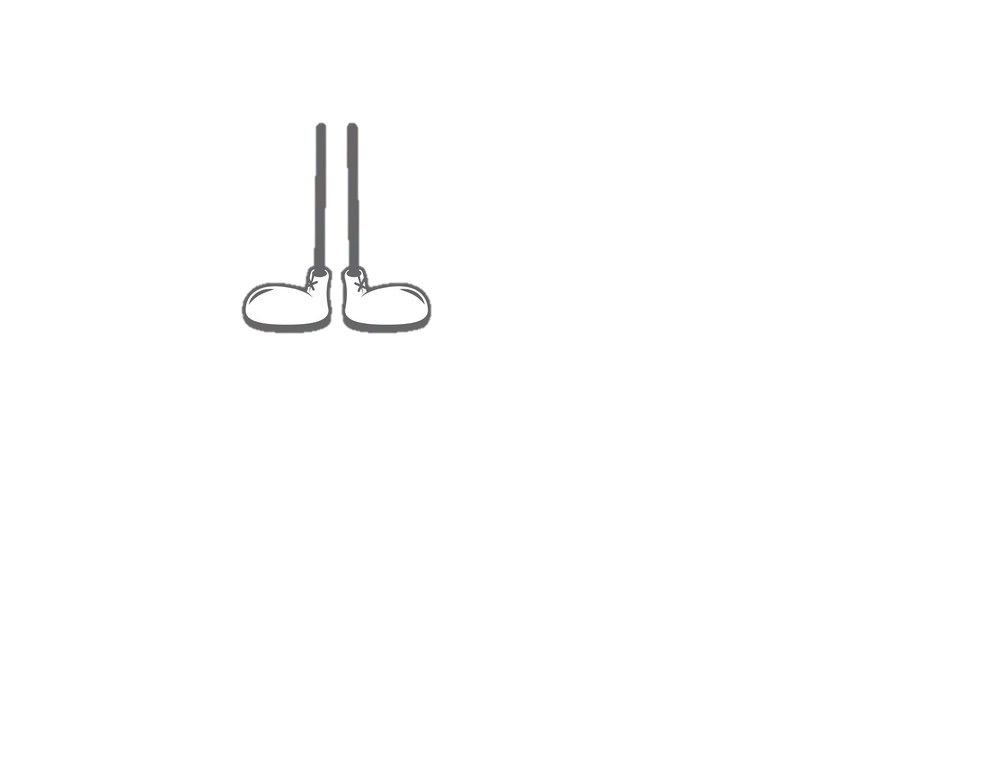 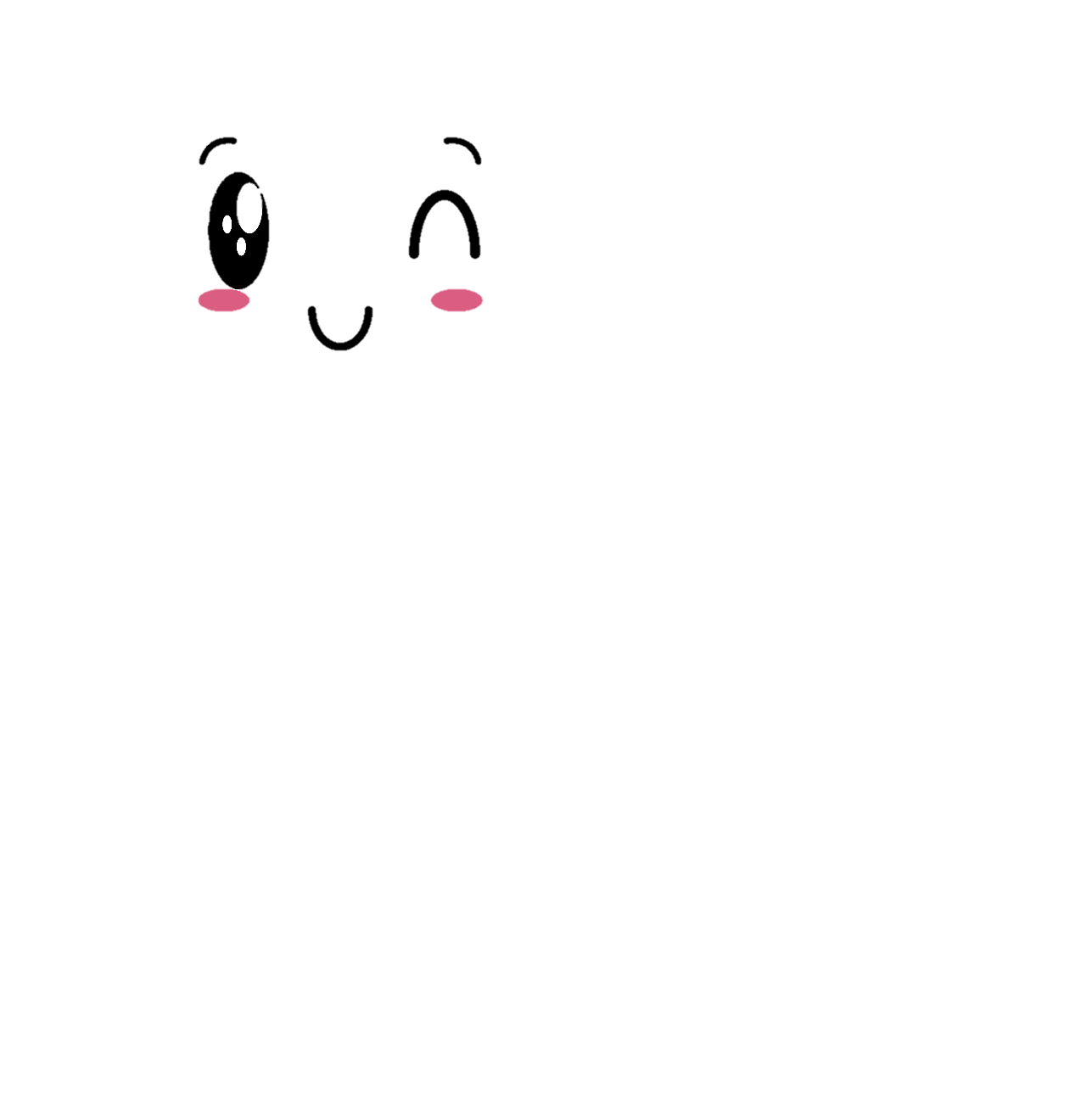 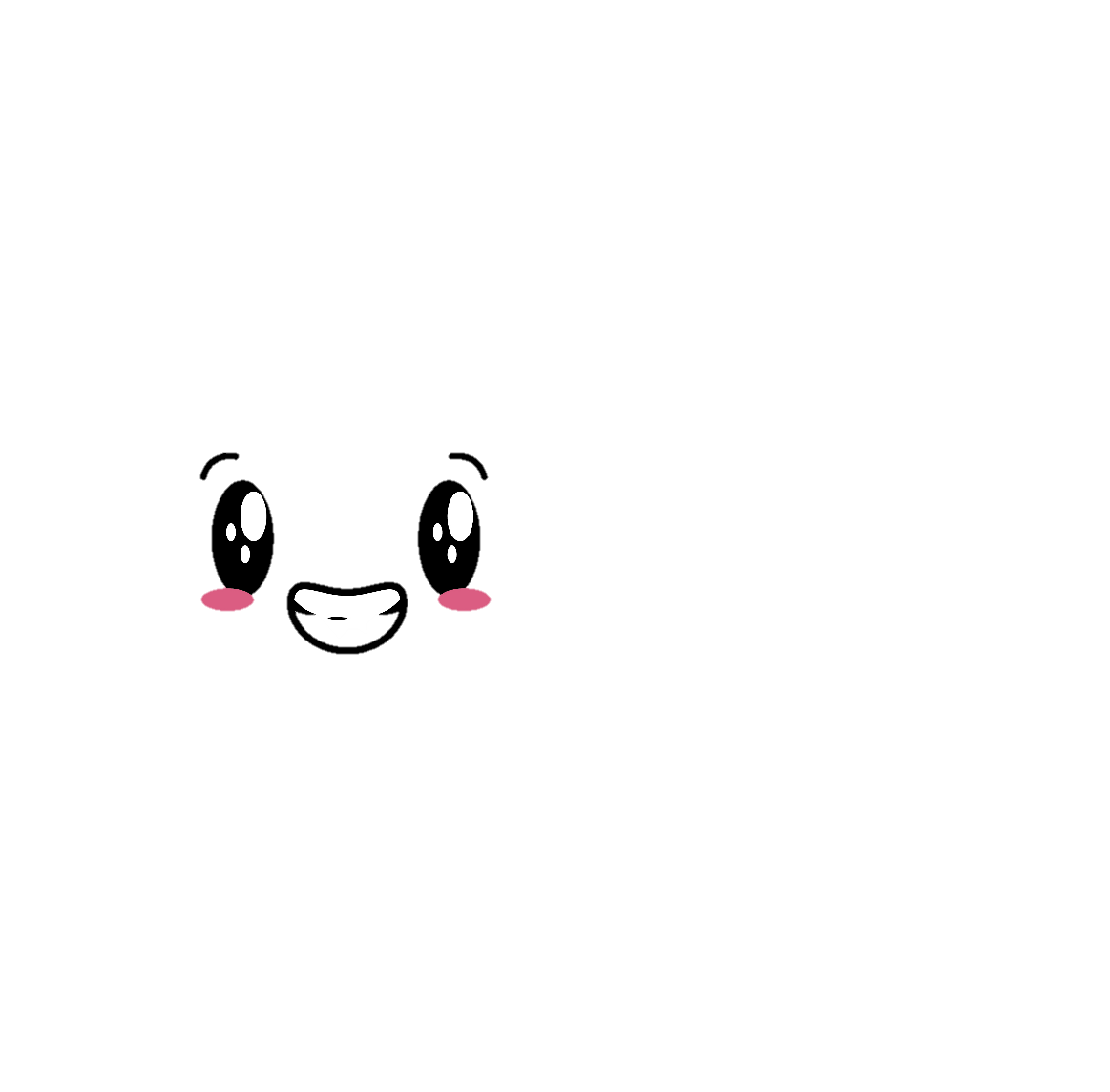 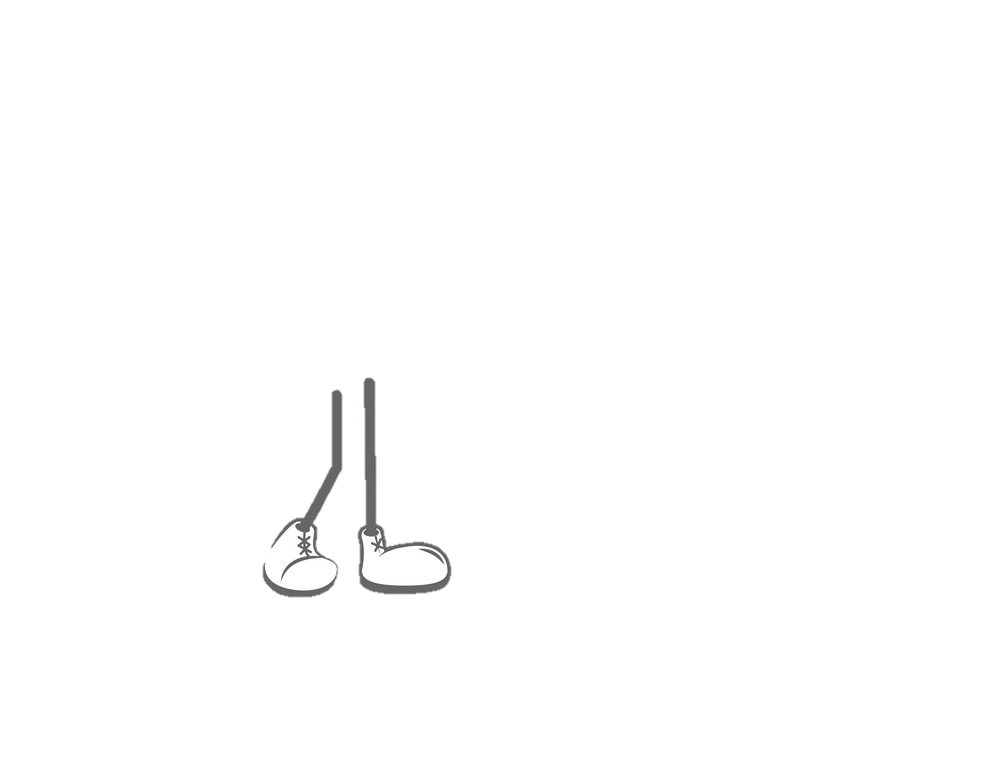 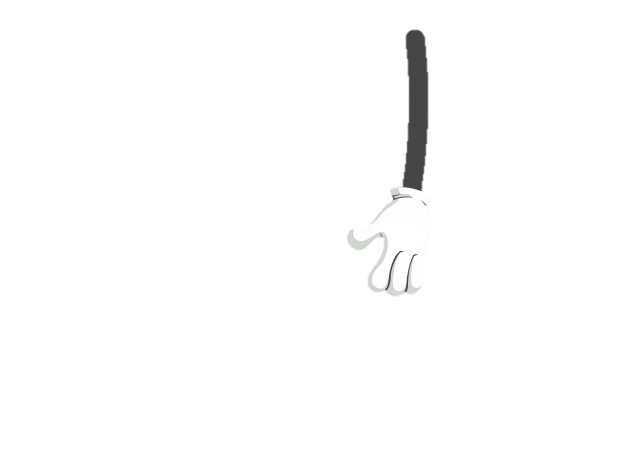 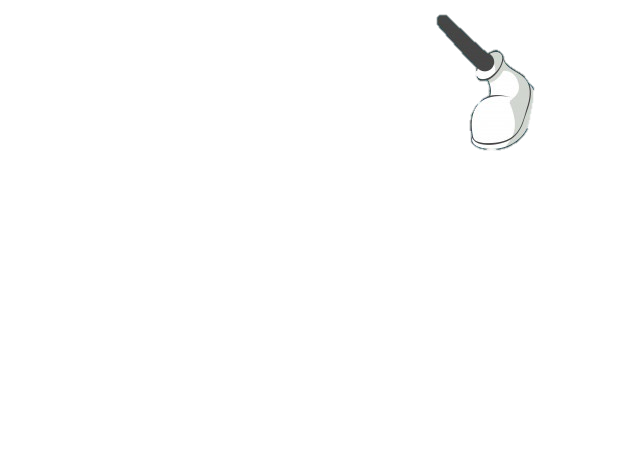 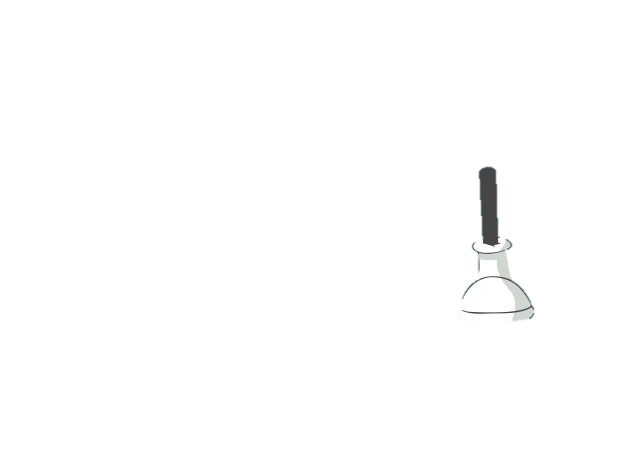 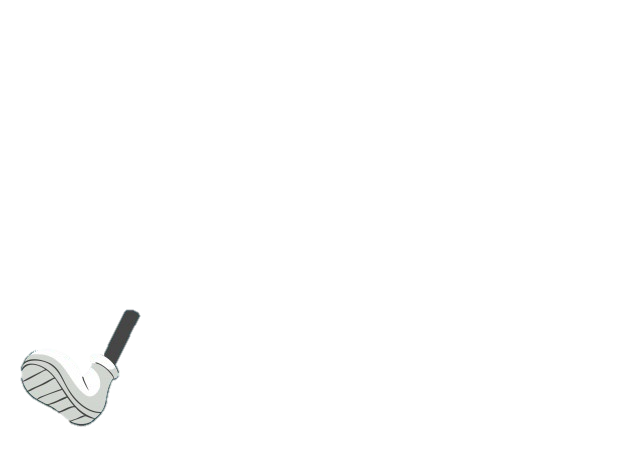 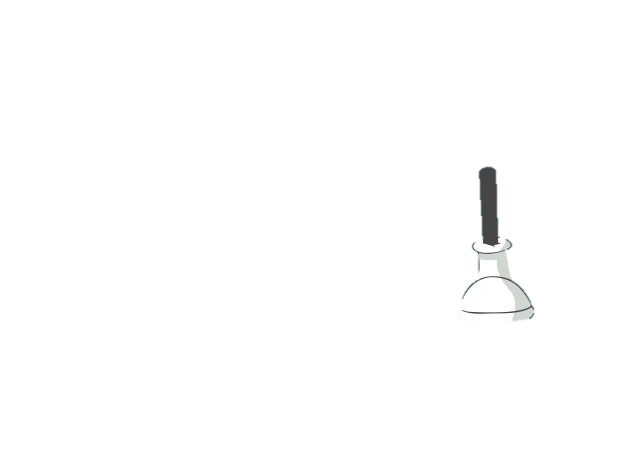 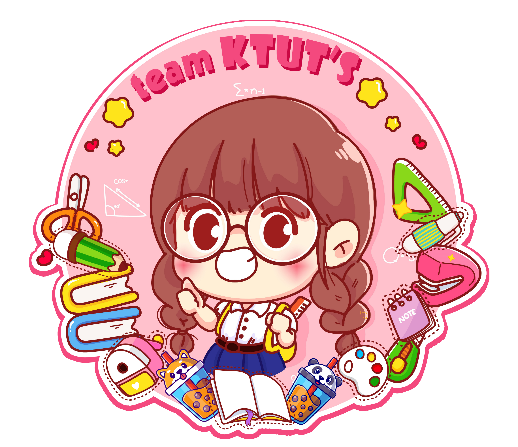 THE END
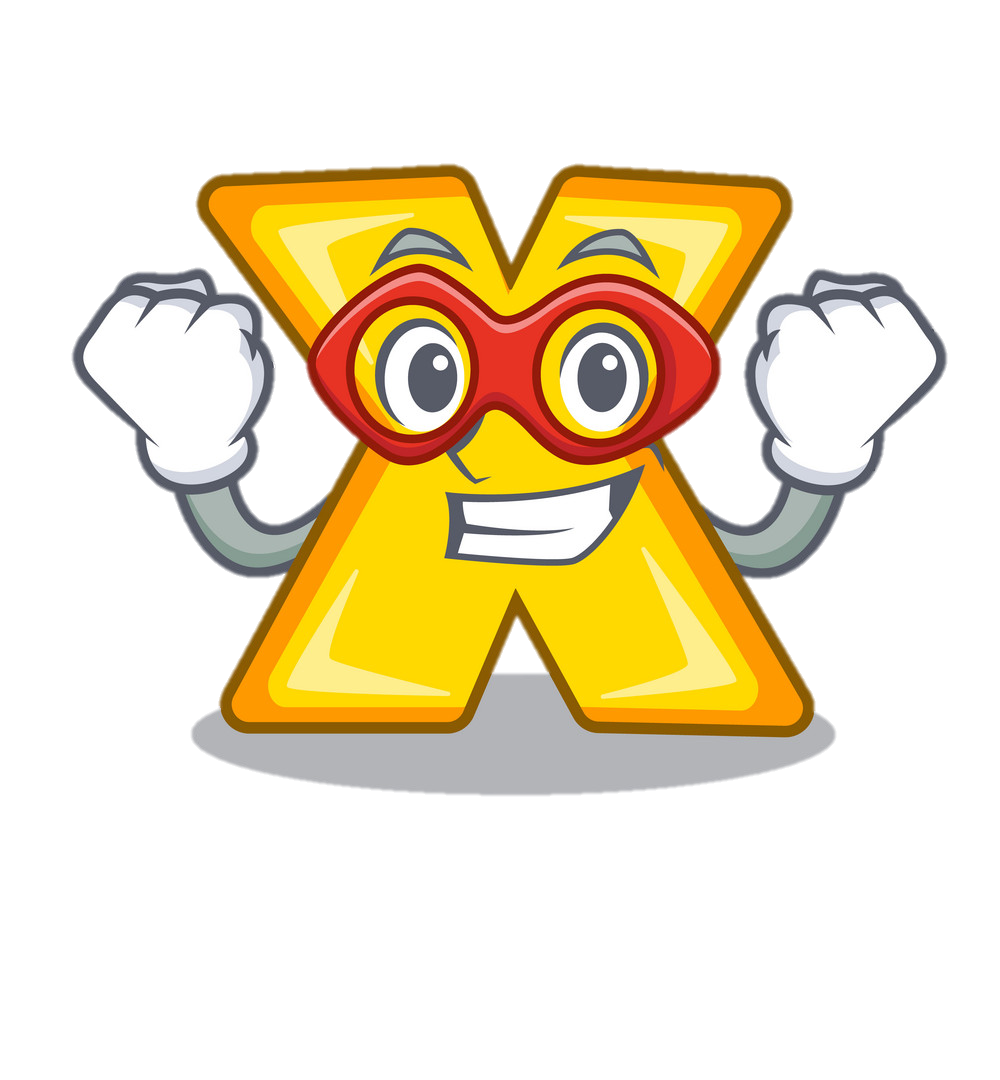 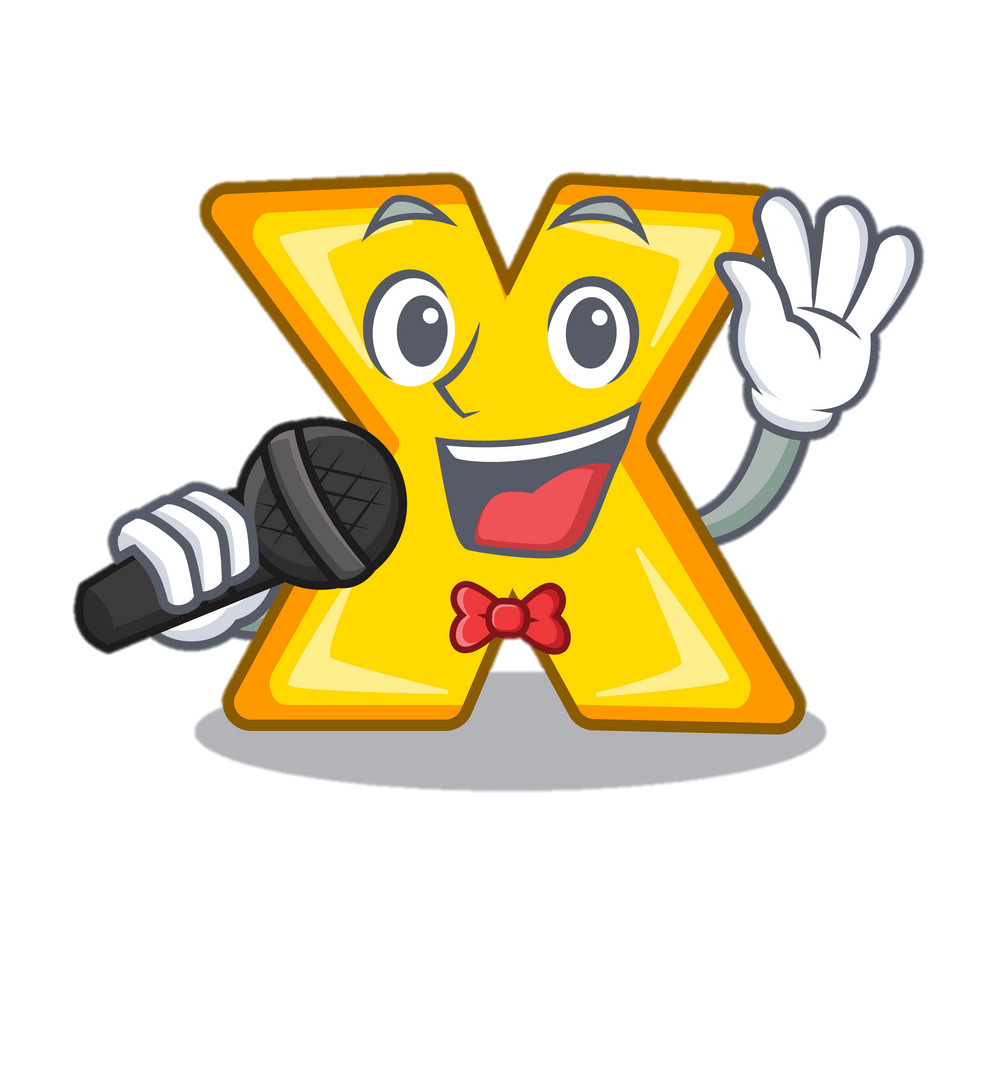 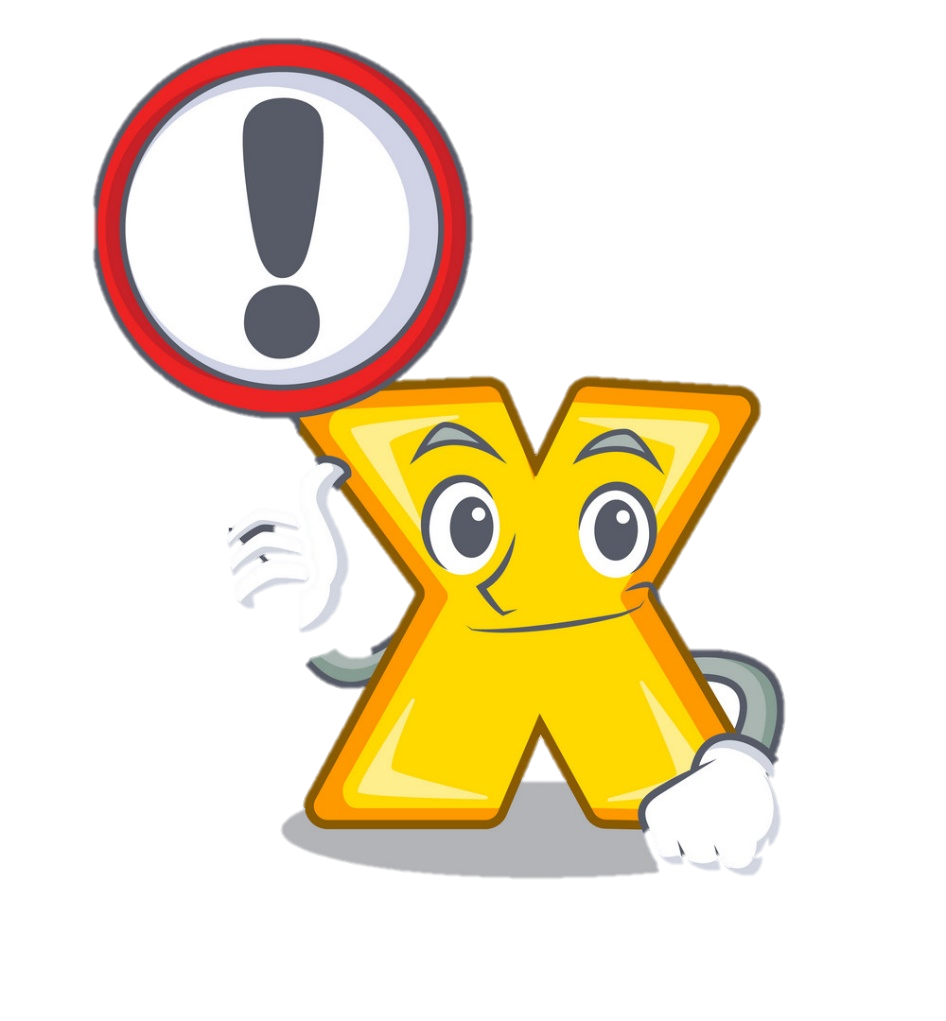 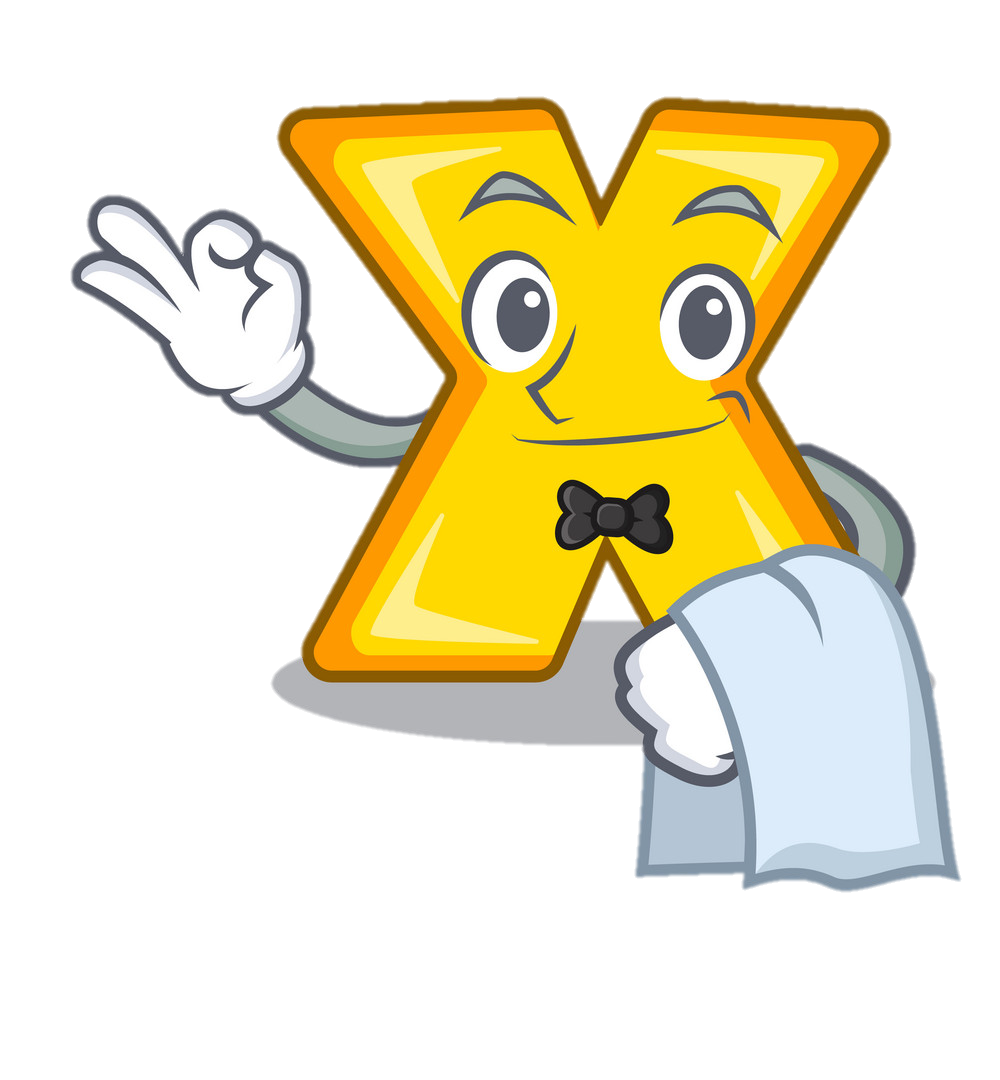 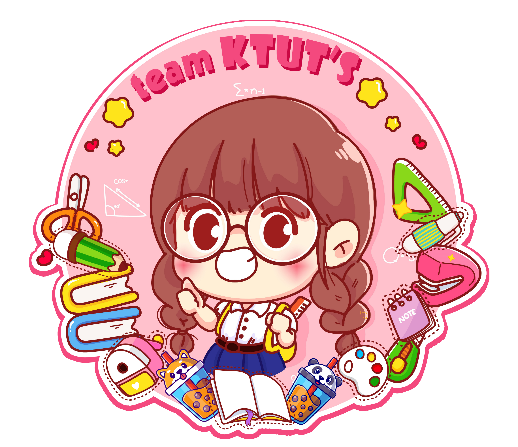